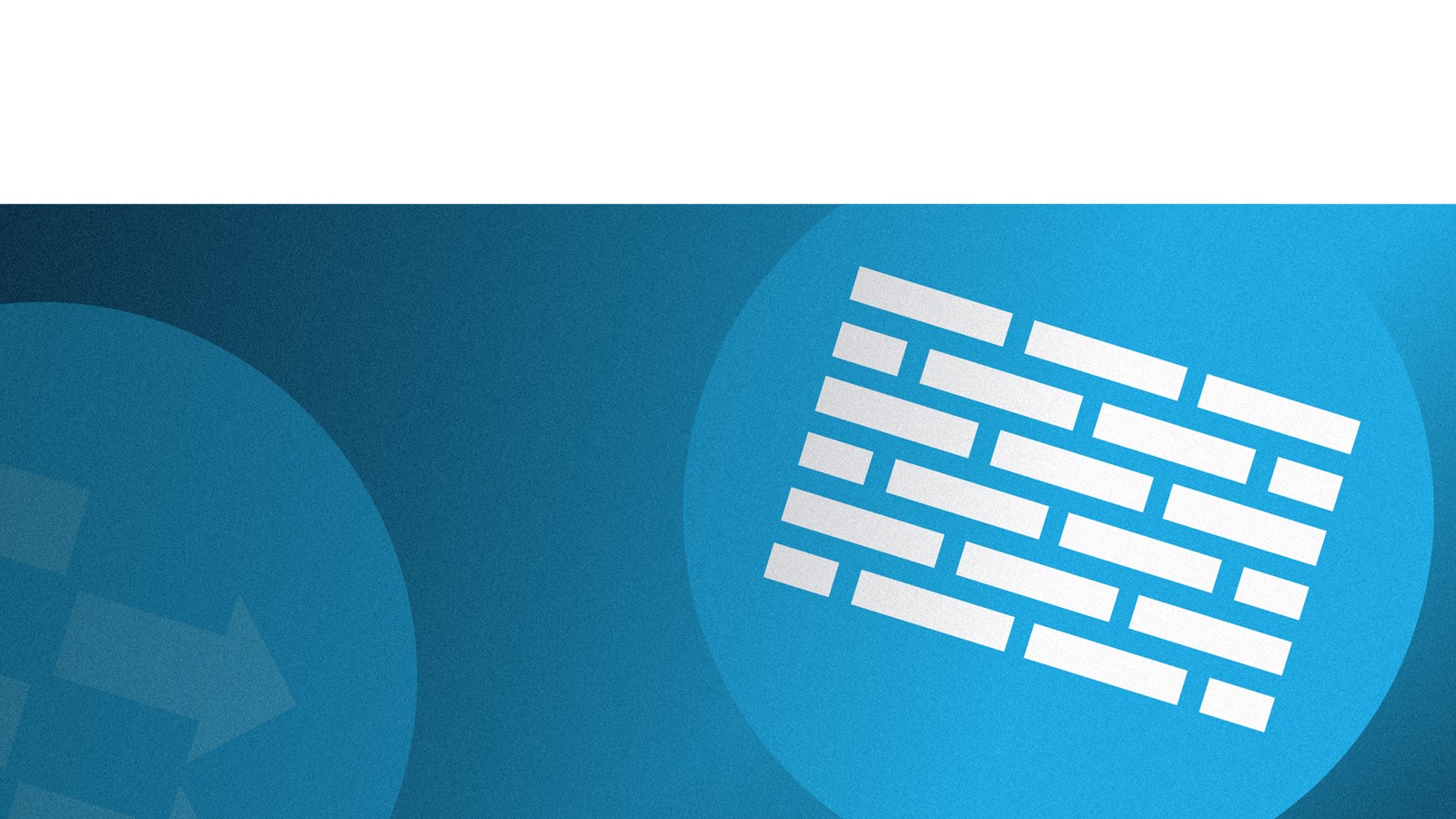 Cisco SAFE

Security
Architecture
Toolkit
June 2021
[Speaker Notes: All content is Copyright 2019 by Cisco Systems Inc. and is available for public use.]
Cisco FP2110
FW-B4123-G
Proven Cisco Security with SAFE
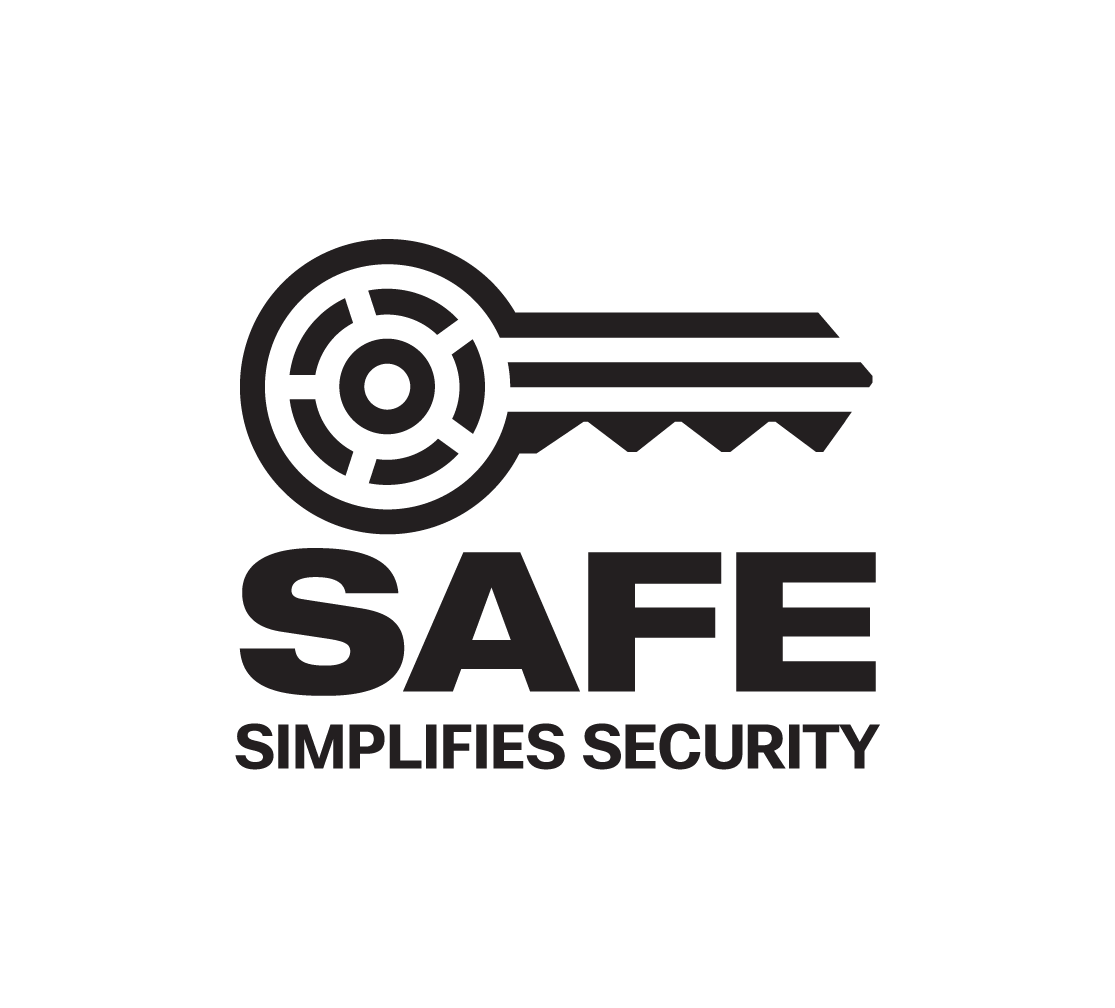 A Security-Centric methodology and model for an effective Security Architecture
Focuses on addressing Risks and Threats by identifying required Capabilities through gap analysis and aligning business priorities to IT initiatives
Architectural guidance for using Capabilities when building your Places In the Network
Solution guidance across your organization using a simplified layered approach which includes best practice deployments tested in  Cisco Validated Designs
1. Capability
2. Architecture
3. Design
cisco.com/go/safe
Cisco SAFE Security Architecture ToolkitTable of Contents
SAFE Security Architecture Toolkit Overview
Capabilities Flows and Endpoints
SAFE Workshop Sample Slides
Architectures
Designs
SAFE Icon Library
Tools, Rules and Techniques
Feedback
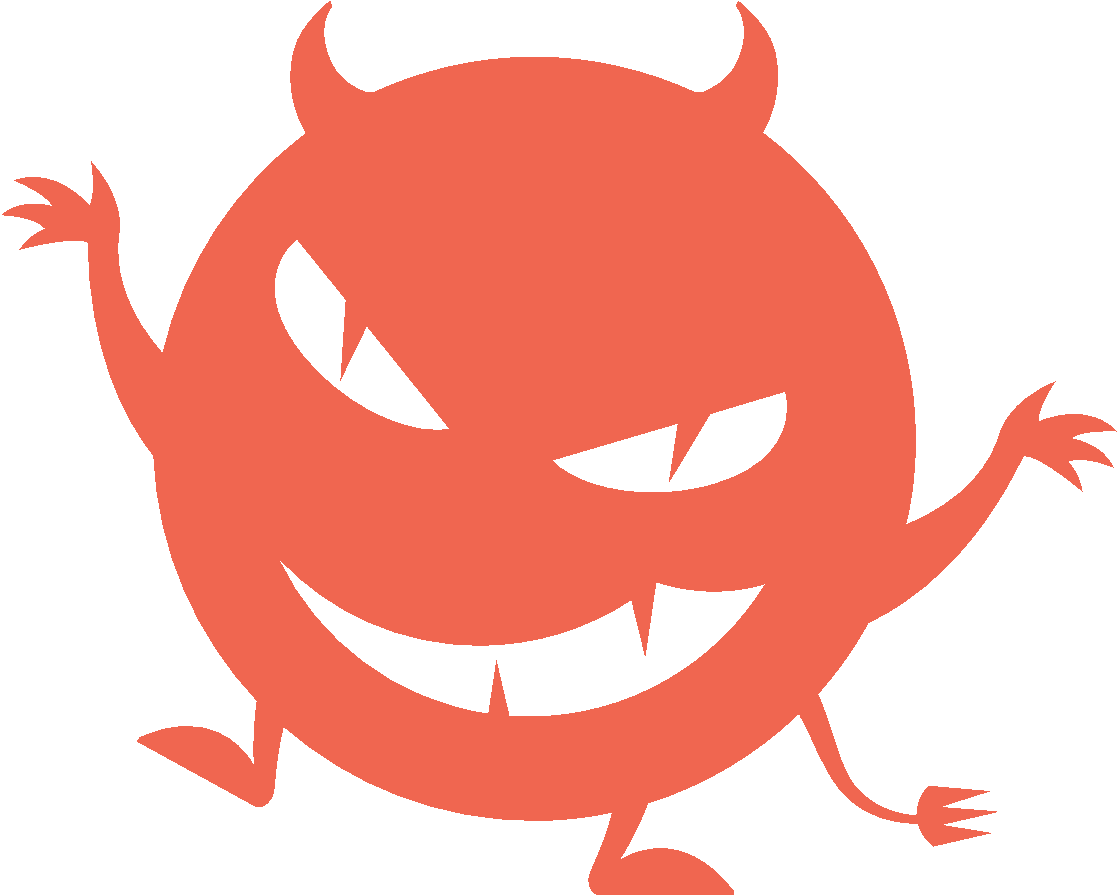 SAFE Security Architecture Toolkit Overview
SAFE Security Architecture Toolkit Overview
Cisco SAFE simplifies security so your conversations can focus on the needs of a business. By mapping the flows of the business, specific threats can be addressed with corresponding security capabilities, architectures, and designs.
The SAFE Toolkit includes the elements required to facilitate security discussions. You can use the items on these slides to build presentations using SAFE best-practice illustrations and diagrams. And you can customize the diagrams to suit your business.
This toolkit complements the SAFE Overview, Architecture and Design Guides which can be found at www.cisco.com/go/safe
SAFE Security Architecture Toolkit for LucidCharts!
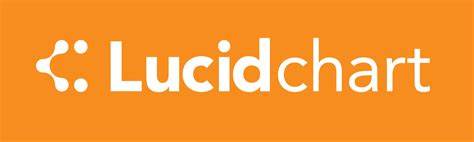 EXAMPLE
Reference Security  Architecture
Cyber BluePrint      Templates
Customize to your     environments
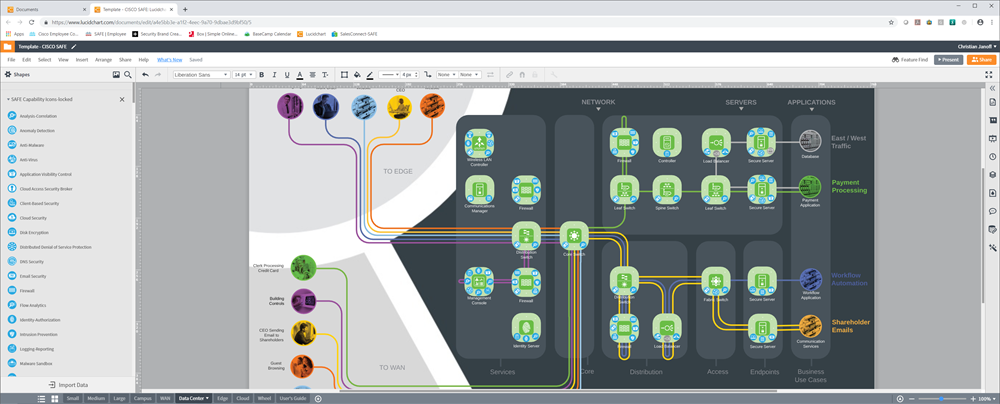 SAFE Toolkit for Lucidchart:
https://www.cisco.com/c/dam/en/us/solutions/collateral/enterprise/design-zone-security/safe-lucidchart-toolkit.pdf
SAFE Security Architecture Toolkit for Visio!
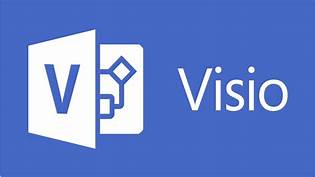 Reference Security  Architecture
Cyber BluePrint      Templates
Customize to your     environments
EXAMPLE
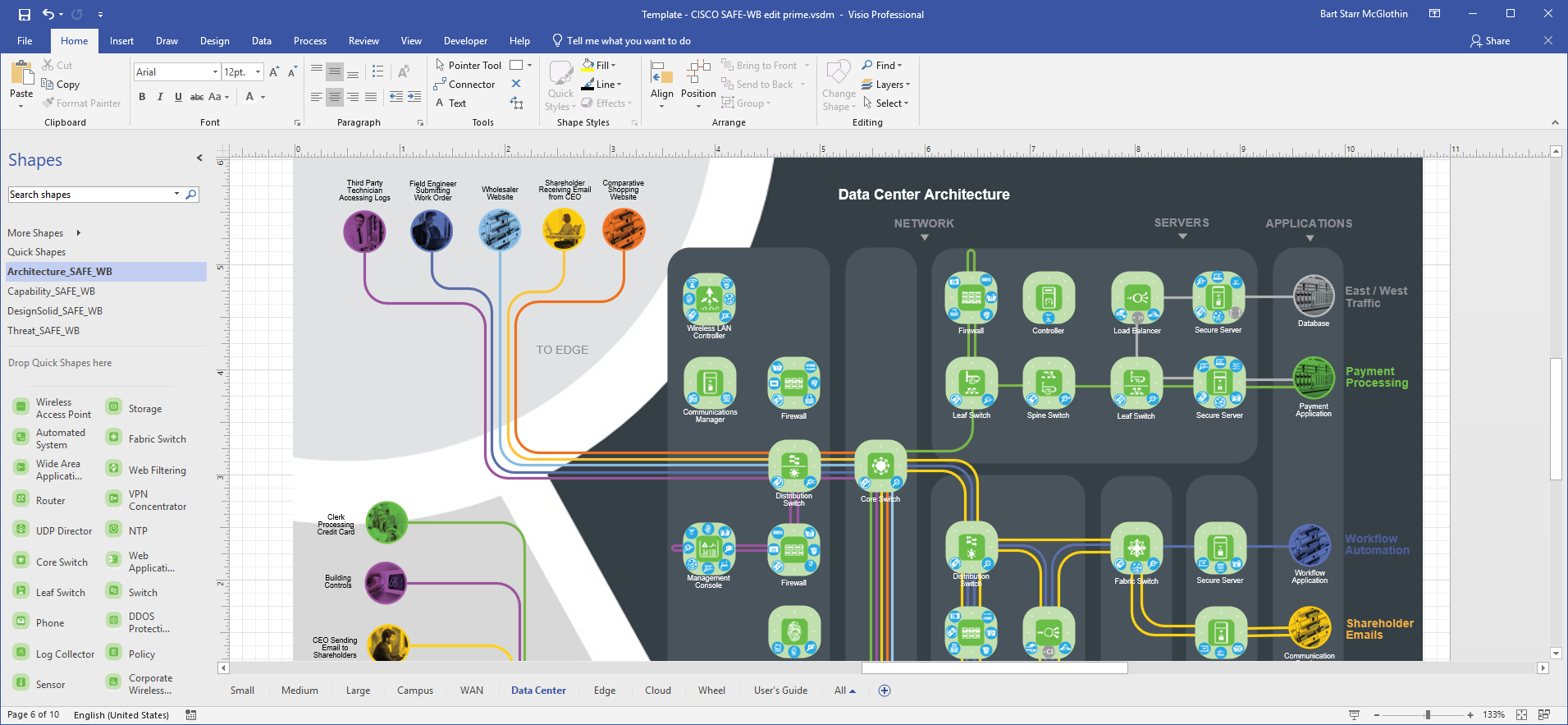 SAFE Toolkit for Visio:
https://www.cisco.com/c/dam/assets/prod/visio/visio/safe-visio-toolkit.zip
High-level SAFE Graphics
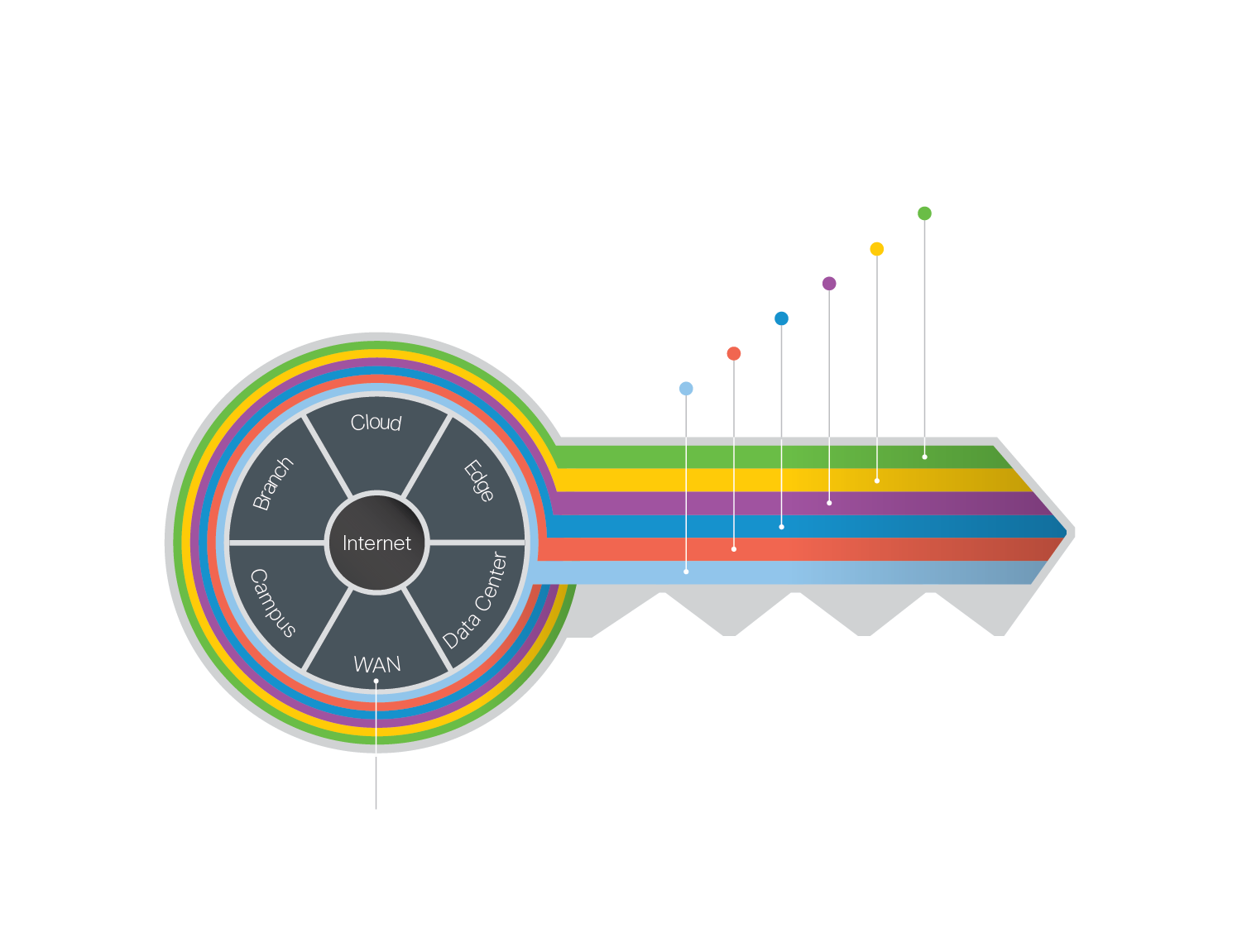 The following slides contain graphics that you can use to introduce SAFE and explain SAFE concepts and components.
Capabilities and Flow Endpoints
SAFE Capabilities Flows and Endpoints
1
First, identify the capabilities your customer needs their network to provide to the business.
Next, you can use the endpoints and capabilities icons to map the business flows.
Mapping the threats the customer faces onto the capabilities is the key to SAFE.
Capabilities for Threats
SAFE Business Flows
Secure Access
Secure Applications
Secure Communications
Secure Web Access
Secure Guest Access
Secure Remote Access
SAFE identifies common business flows across all industries. Mapping threats to the business illustrates required security capabilities.
Refer to “SAFE Overview Guide” for more information on business flows, threats, and how to use capability maps.
SAFE Master Capabilities Flows
Internal Business Flows:
Secure communications for email: CEO sending email to shareholder
Client-
BasedSecurity
Identity
Posture 
Assessment
Firewall
Intrusion
Prevention
Flow
Analytics
Threat 
Intelligence
Anti-
Malware
Tagging
Application 
Visibility 
Control
Email 
Security
Server-
Based
Security
CEO
Shareholder
Secure applications for PCI: Clerk processing credit card transaction
Firewall
Intrusion
Prevention
Flow
Analytics
Threat 
Intelligence
Anti-
Malware
Tagging
Application 
Visibility 
Control
Server-
Based
Security
Client-
BasedSecurity
Identity
Posture 
Assessment
Web
Application 
Firewall
Payment Application
Clerk
Secure web access for employees: Employee researching product information
\
Firewall
Intrusion
Prevention
Flow
Analytics
Threat 
Intelligence
Anti-
Malware
Tagging
Client-
BasedSecurity
Identity
Posture 
Assessment
Application 
Visibility 
Control
Web
Security
Employee
Website
Secure communications for collaboration: Subject matter expert consultation
Firewall
Intrusion
Prevention
Flow
Analytics
Threat 
Intelligence
Anti-
Malware
Tagging
Client-
BasedSecurity
Identity
Posture 
Assessment
Posture 
Assessment
Identity
Client-
BasedSecurity
Expert
Colleague
SAFE Master Capabilities Flows
Third-Party Business Flows:
Secure remote access for third party: Connected device with remote vendor support
Firewall
Intrusion
Prevention
Flow
Analytics
Threat 
Intelligence
Anti-
Malware
Tagging
Posture 
Assessment
Identity
Client-
BasedSecurity
Identity
Virtual
Private 
Network
DNS
Security
Remote Technician
Thermostat
Secure remote access for employees: Field engineer updating work order
Server-
Based
Security
Client-
BasedSecurity
Identity
Posture 
Assessment
Firewall
Intrusion
Prevention
Flow
Analytics
Threat 
Intelligence
Anti-
Malware
Tagging
Distributed
Denial
 of Service
Protection
Virtual
Private 
Network
Web
Application 
Firewall
Engineer
Workflow Application
Secure east-west traffic for compliance: PCI compliance for financial transactions
Server-
Based
Security
Firewall
Intrusion
Prevention
Flow
Analytics
Threat 
Intelligence
Anti-
Malware
Tagging
Server-
Based
Security
Payment Application
Database
SAFE Master Capabilities Flows
Customer Business Flows:
Secure web access for guests: Guest accessing the Internet for comparative shopping
Firewall
Intrusion
Prevention
Flow
Analytics
Threat 
Intelligence
Anti-
Malware
Tagging
Wireless
Intrusion 
Prevention
Wireless
Rogue 
Detection
DNS
Security
Guest
Website
Secure web access for guests: Guest accessing the Internet to watch hosted video
Server-
Based
Security
Firewall
Intrusion
Prevention
Flow
Analytics
Threat 
Intelligence
Anti-
Malware
Tagging
Application 
Visibility 
Control
Wireless
Intrusion 
Prevention
Wireless
Rogue 
Detection
DNS
Security
Distributed
Denial
 of Service
Protection
Web
Application 
Firewall
Guest
Website
Secure applications for PCI: Customer making purchase
Server-
Based
Security
Application 
Visibility 
Control
Distributed
Denial
 of Service
Protection
Web
Application 
Firewall
Firewall
Intrusion
Prevention
Flow
Analytics
Threat 
Intelligence
Anti-
Malware
Tagging
Identity
Customer
E-commerce
SAFE Master Endpoints
Use these endpoints to further customize your SAFE capabilities flows. Industry-specific endpoints are provided on the following slides.
Server
CEO
Guest
Shareholder
Customer
Guest
Server
AutomatedProcess
Salesperson
Shareholder
Server
Manager
Manager
Salesperson
Technician
Server
Customer
Server
Clerk
Technician
Server
Remote Employee
Building Controls
RemoteEmployee
Server
VideoCamera
Shareholder
Customer
Manager
Guest
VideoSurveillance
Remote Colleague
Subject Matter Expert
CEO
Clerk
Subject
Matter Expert
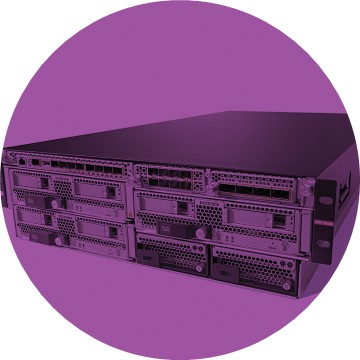 Server
RemoteEmployee
SecurePartner
AutomatedProcess
Server
BuildingControls
BuildingControls
Technician
Server
BuildingControls
BuildingControls
Remote Technician
SAFE Workshop Sample Slides
Secure Web Access
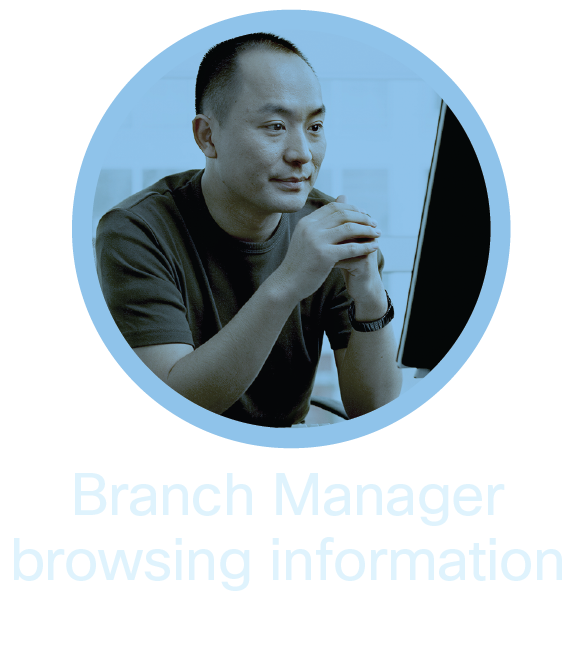 ENDPOINT
Threat Intelligence
Posture
Assessment
Identity
Access Control Using TrustSec
Personal
Firewall
DNS
Security
Anti-Virus
Anti-Malware
Employee
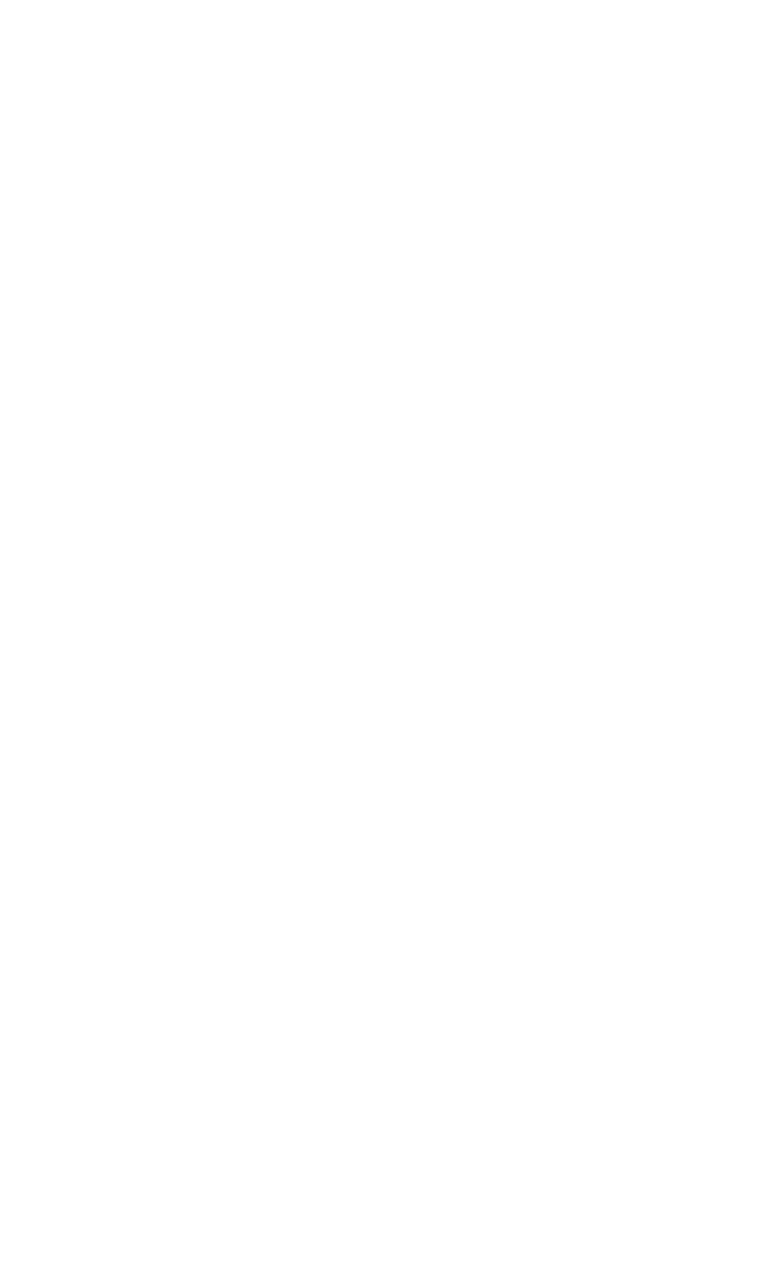 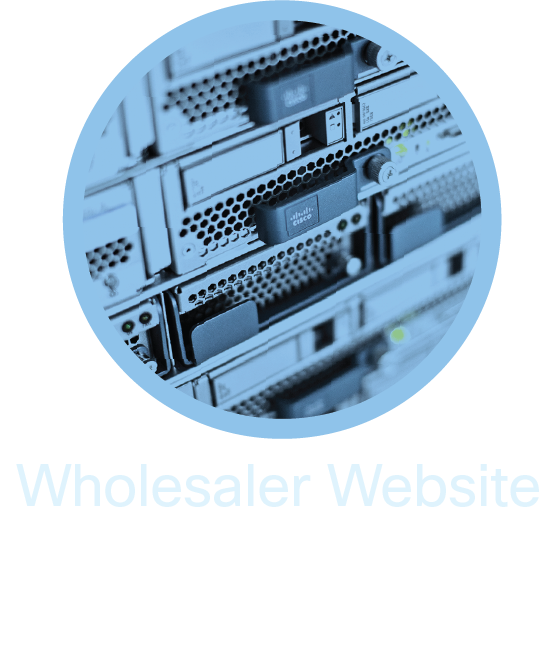 Network
Anti-Malware
Geo
Filtering
Firewall
SSL
Decryption
Logging
Reporting
Application Visibility Control (AVC)
Intrusion Prevention
Cloud Access Security Broker
Flow Analytics
Data Loss Prevention (DLP)
DNS Security
SIEM
Web Security
Website
Secure Web Access – Gap Analysis
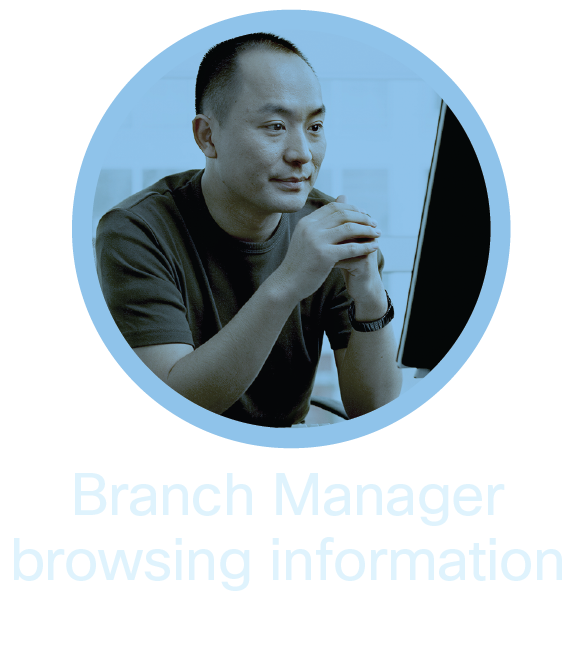 ENDPOINT
Threat Intelligence
Posture
Assessment
Identity
Access Control Using TrustSec
Personal
Firewall
DNS
Security
Anti-Virus
Anti-Malware
Employee
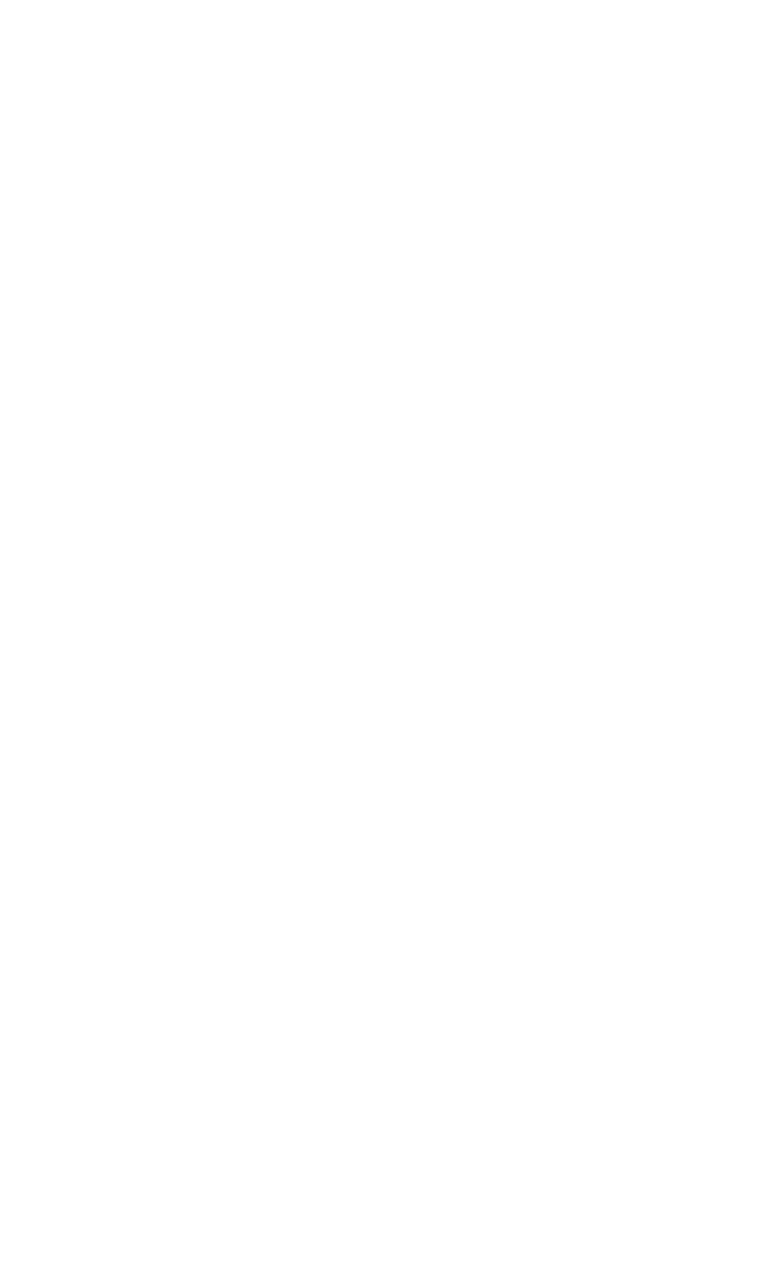 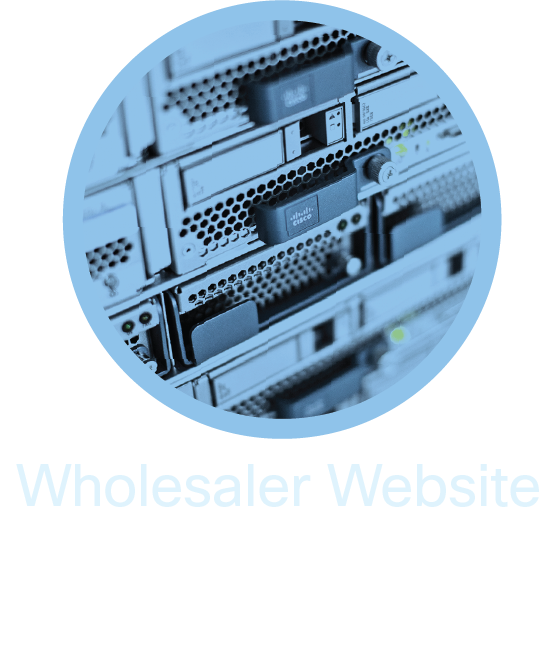 Network
Anti-Malware
Geo
Filtering
Firewall
SSL
Decryption
Logging
Reporting
Application Visibility Control (AVC)
Intrusion Prevention
Addressed
Partially addressed
Not addressed
Cloud Access Security Broker
Flow Analytics
Data Loss Prevention (DLP)
DNS Security
SIEM
Web Security
Website
Secure Web Access - Cisco Recommendation
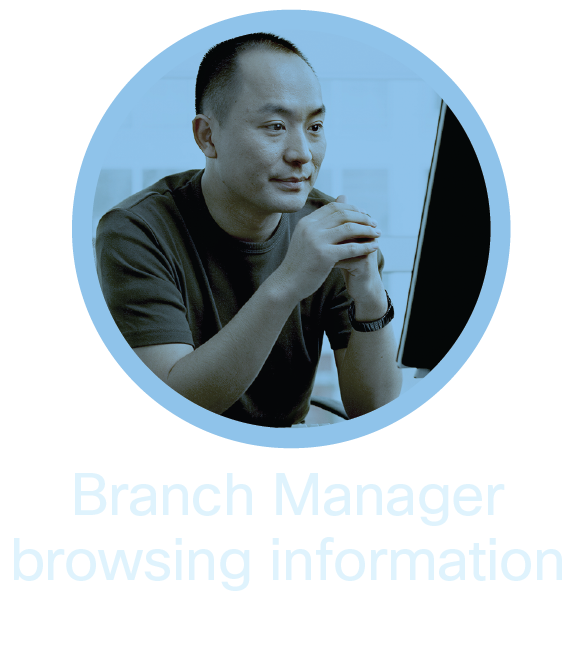 ENDPOINT
Threat Intelligence
Posture
Assessment
Identity
Access Control Using TrustSec
Personal
Firewall
DNS
Security
Anti-Virus
Anti-Malware
Employee
Cisco Identity Services Engine
Cisco AMP for Endpoints
Cisco Umbrella
System OS
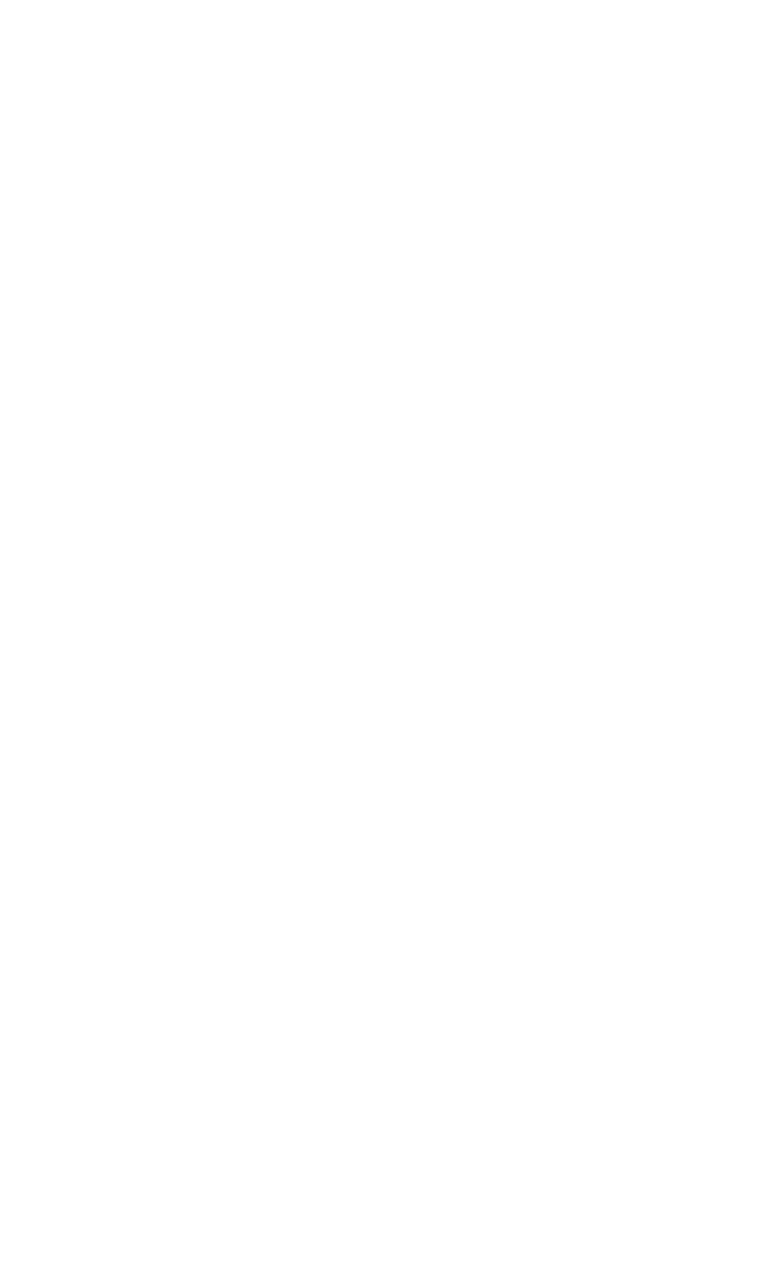 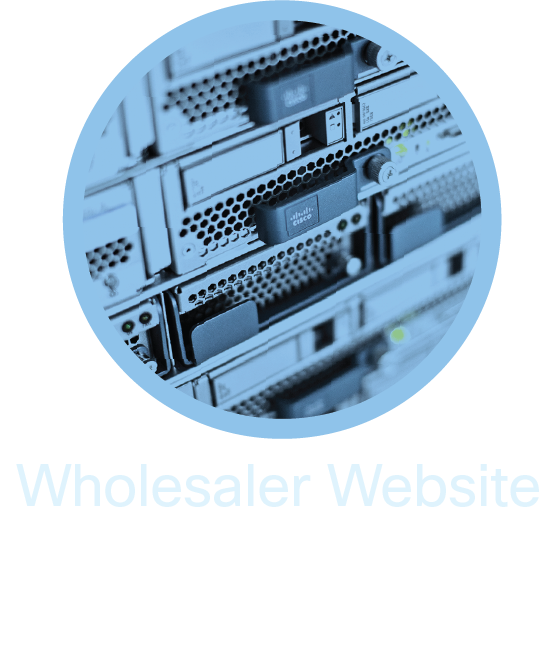 Network
Anti-Malware
Geo
Filtering
Firewall
SSL
Decryption
Logging
Reporting
Application Visibility Control (AVC)
Intrusion Prevention
Splunk
Cisco Firepower
Cisco ASA
Cisco Firepower Threat Defense
Cisco Solution
Non-Cisco
Flow Analytics
Data Loss Prevention (DLP)
DNS Security
SIEM
Web Security
Cloud Access Security Broker
Website
Cisco Umbrella
Cisco Firepower, Umbrella, or WSA
Cisco CloudLock
Cisco Stealthwatch
Splunk
SAFE Workshop
If interested in scheduling a SAFE Workshop to assess your security posture and identify where your security gaps are, please submit a request at the link below with your contact information.

https://cisco-safe.ideas.aha.io
Architectures
SAFE Architecture Diagrams
2
SAFE architecture diagrams convey the network structure at a high level without naming specific products. Architectures can also reference capabilities.
Architectures for Business
Building SAFE Architectures
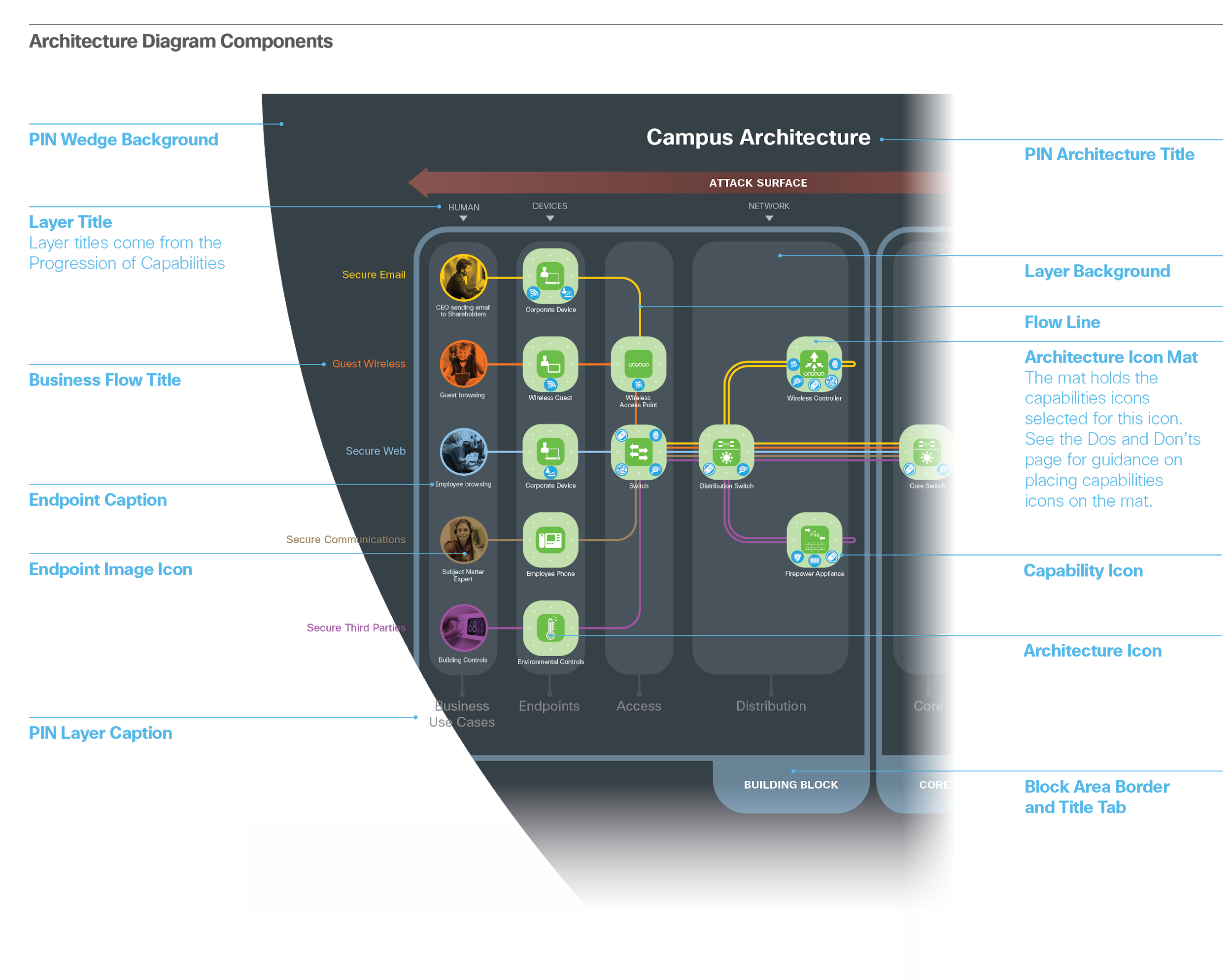 Architecture Diagram Components
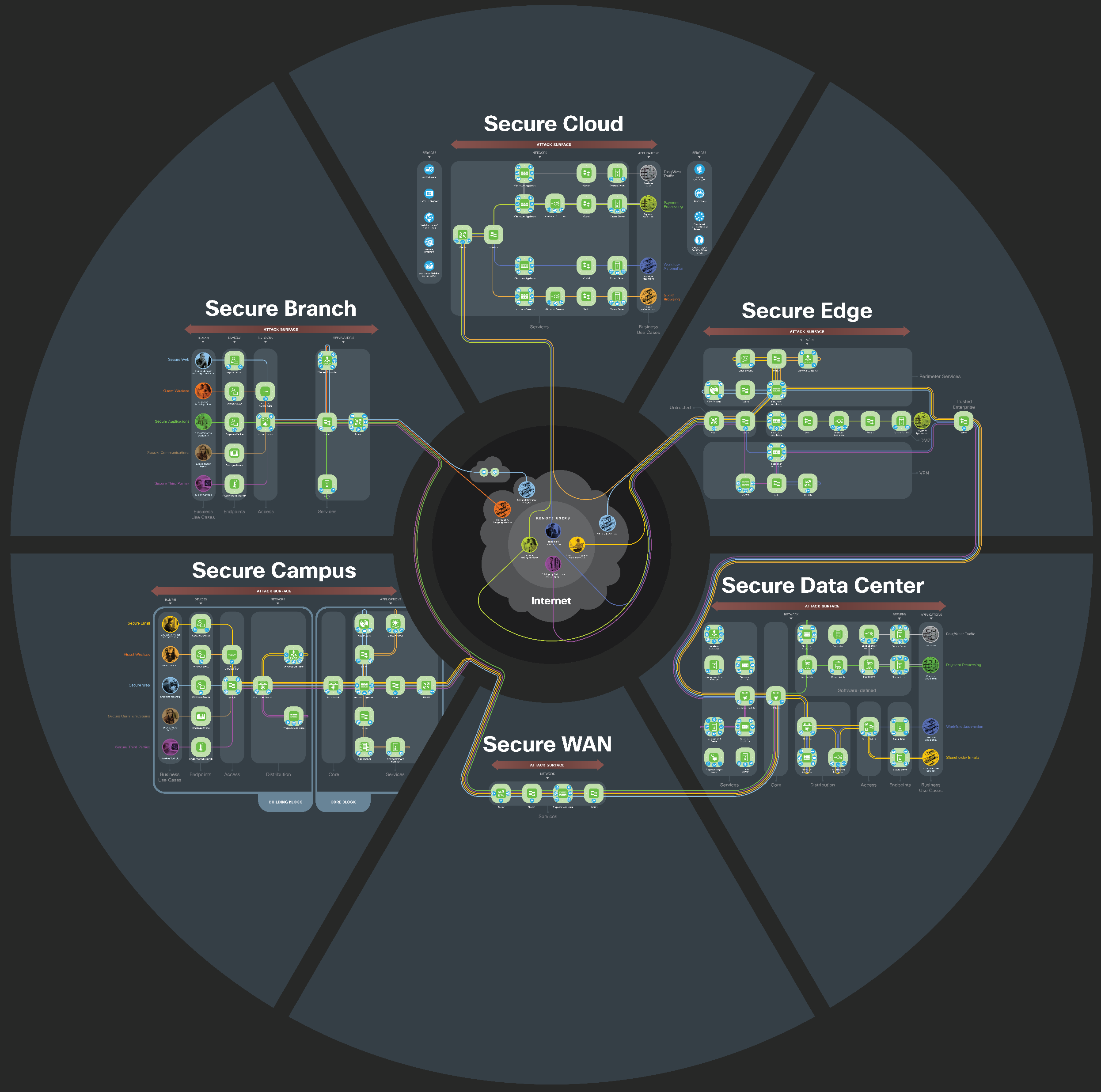 The following architecture diagrams are best-practice references for each Place in the Network (PIN).
Small Branch Architecture
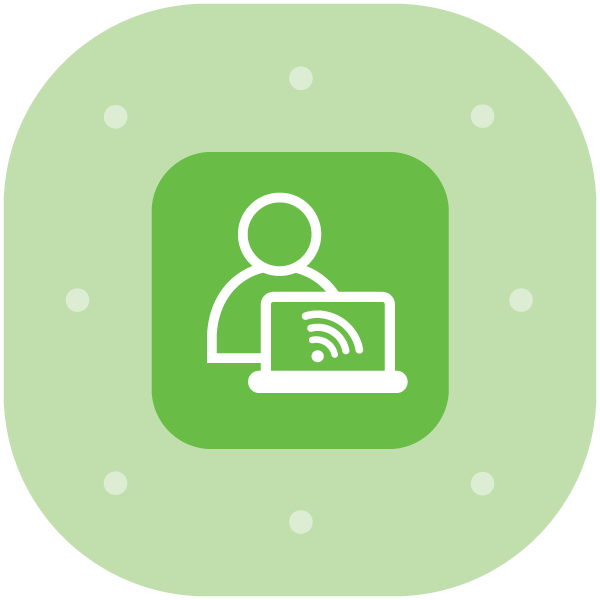 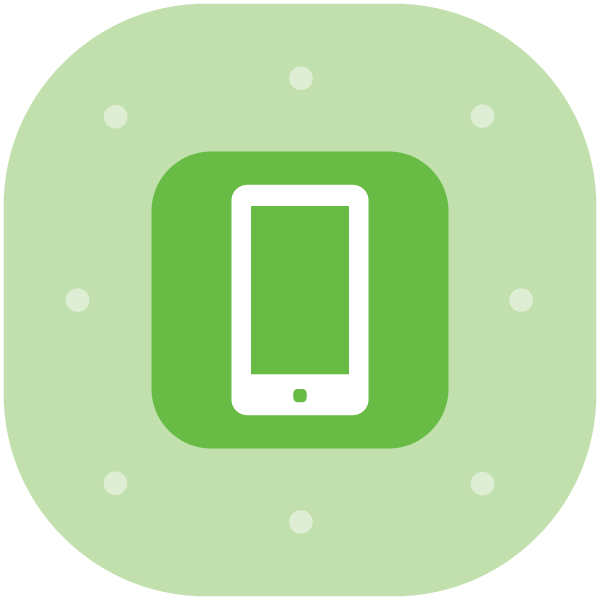 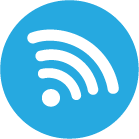 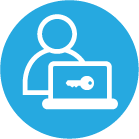 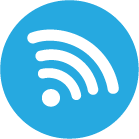 NETWORK
DEVICES
APPLICATIONS
HUMAN
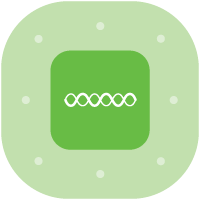 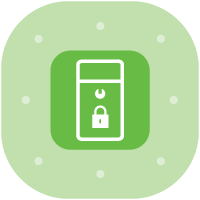 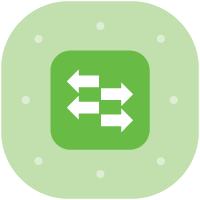 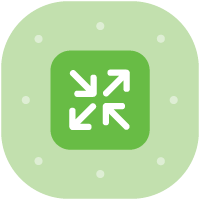 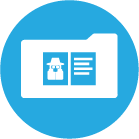 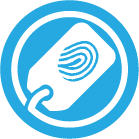 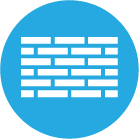 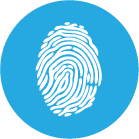 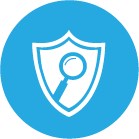 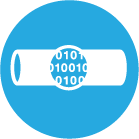 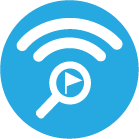 CEO Sending  Email to Shareholders
CorporateDevice
Secure Web
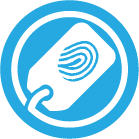 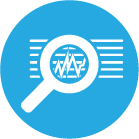 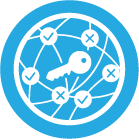 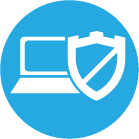 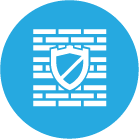 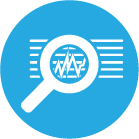 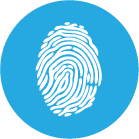 Branch Manager browsing information
CorporateWi-Fi Device
Product Information Website
Server
Product Information Website
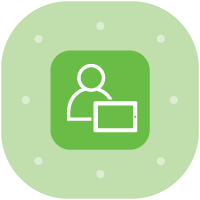 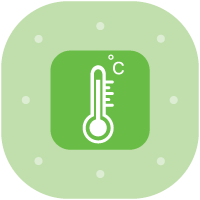 GuestBrowsing
WirelessGuest
WirelessAccess Point
Guest Wireless
Comparative Shopping Website
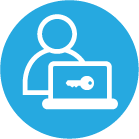 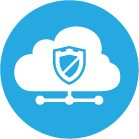 Customer browsing prices
WirelessAccess Point
Mobile
Device
Comparative Shopping Website
EmployeeBrowsing
Wholesaler Website
CorporateDevice
Secure Applications
Clerk processing credit card
Router
Payment Processing
CorporateDevice
Router
Access Switch
Distribution Switch
Remote Colleague
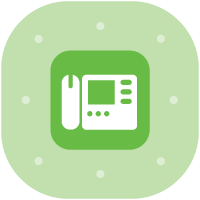 Subject MatterExpert
Subject MatterExpert
Secure Communications
EmployeePhone
Remote Colleague
Third-party TechnicianAccessing Logs
EmployeePhone
Third-party Technicianaccessing logs
BuildingControls
BuildingControls
EnvironmentalControls
Secure Third Parties
Server
BusinessUse Cases
Endpoints
Access
Services
EnvironmentalControls
BusinessUse Cases
Endpoints
Access
Services
Medium Branch Architecture
NETWORK
DEVICES
APPLICATIONS
HUMAN
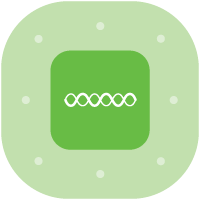 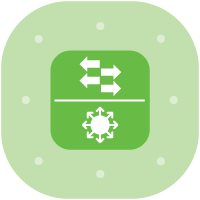 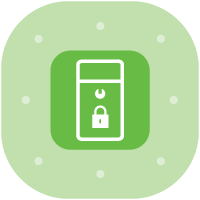 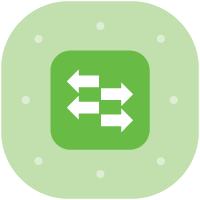 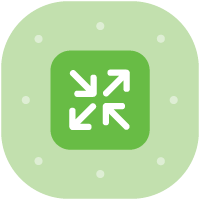 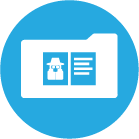 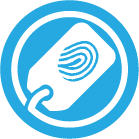 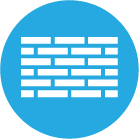 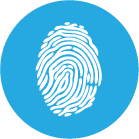 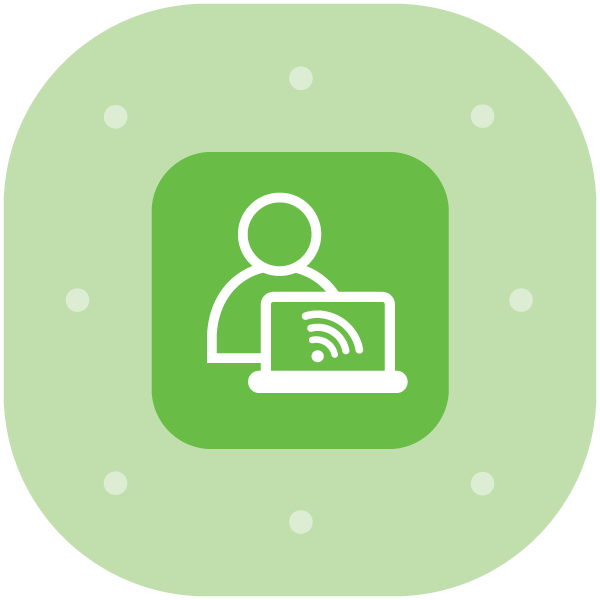 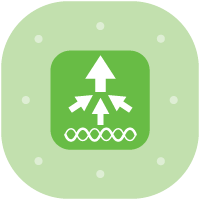 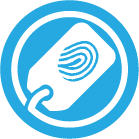 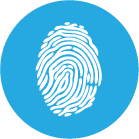 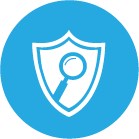 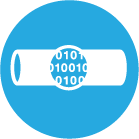 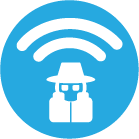 Secure Web
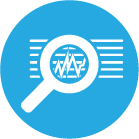 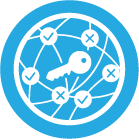 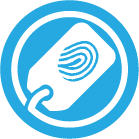 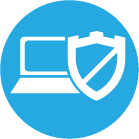 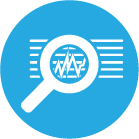 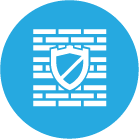 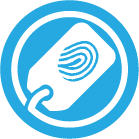 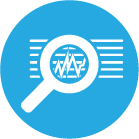 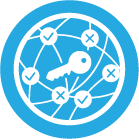 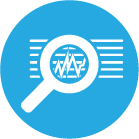 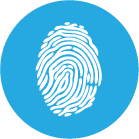 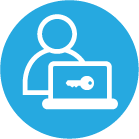 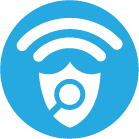 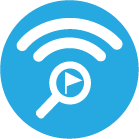 Branch Manager browsing information
CorporateWi-Fi Device
Wireless Controller
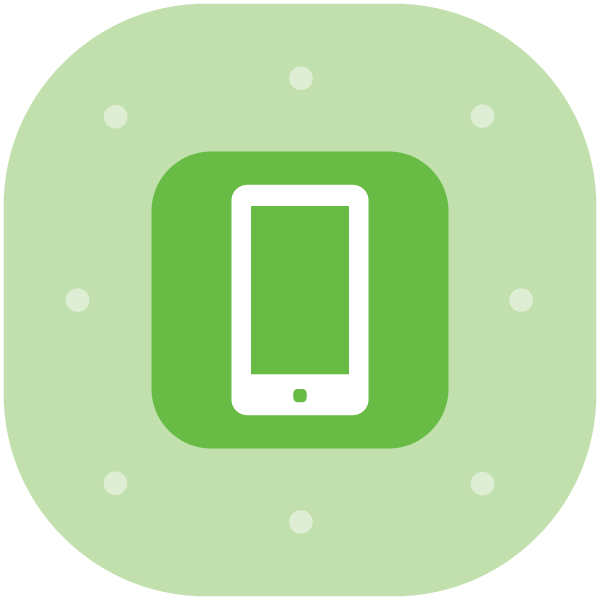 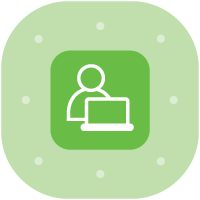 Product Information Website
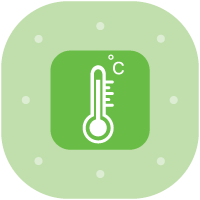 Guest Wireless
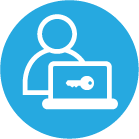 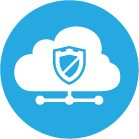 Customer browsing prices
Mobile
Device
WirelessAccess Point
Comparative Shopping Website
Secure Applications
Clerk processing credit card
Payment Processing
CorporateDevice
Access Switch
Distribution
Switch
Router
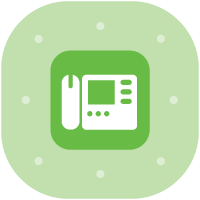 Subject MatterExpert
Secure Communications
Remote Colleague
EmployeePhone
Third-party Technicianaccessing logs
BuildingControls
Secure Third Parties
EnvironmentalControls
Server
BusinessUse Cases
Endpoints
Access
Services
Large Branch Architecture
NETWORK
DEVICES
APPLICATIONS
HUMAN
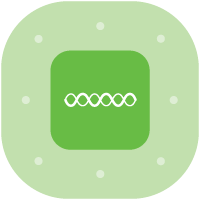 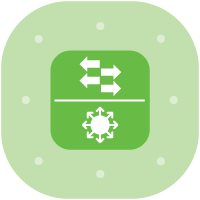 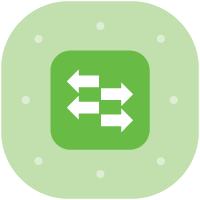 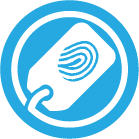 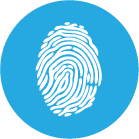 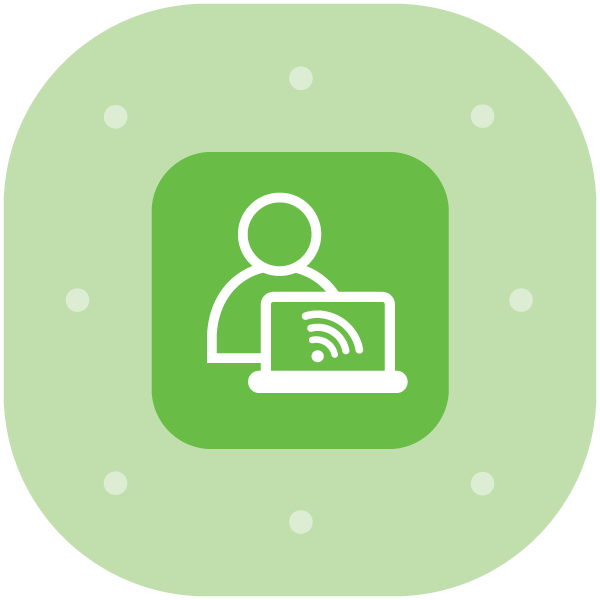 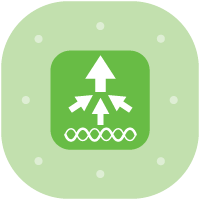 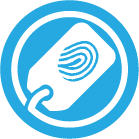 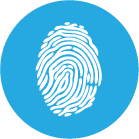 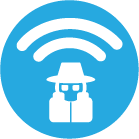 Secure Web
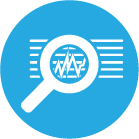 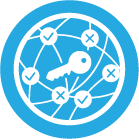 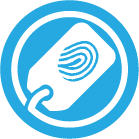 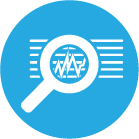 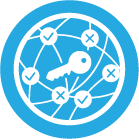 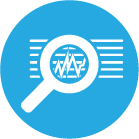 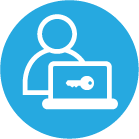 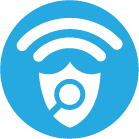 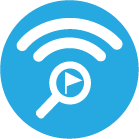 Branch Managerbrowsing information
CorporateWi-Fi Device
WirelessController
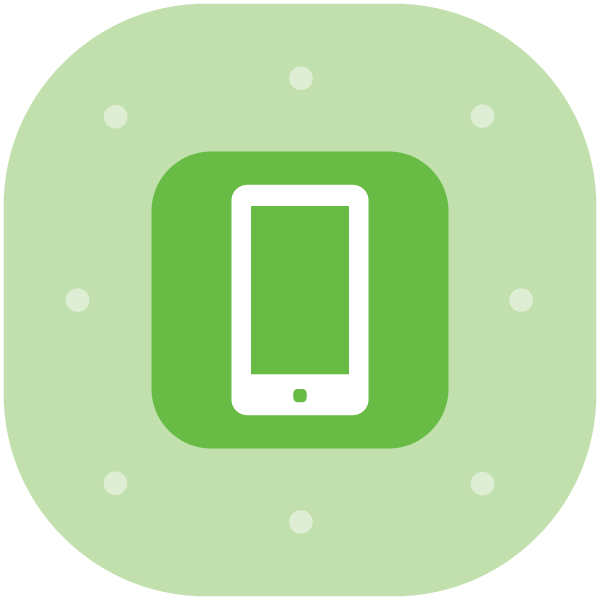 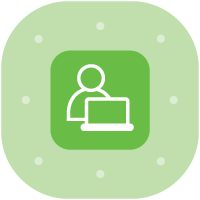 Product Information Website
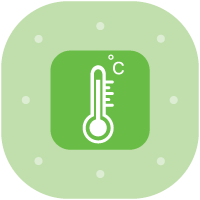 Guest Wireless
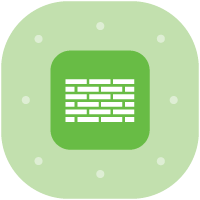 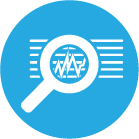 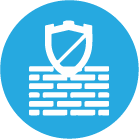 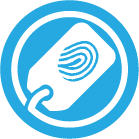 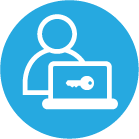 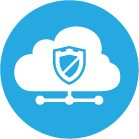 Customer browsing prices
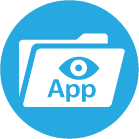 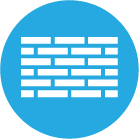 Mobile
Device
WirelessAccess Point
Switch
Web Security
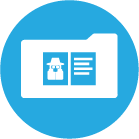 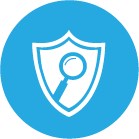 Comparative Shopping Website
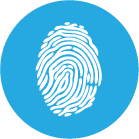 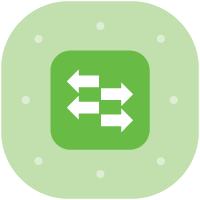 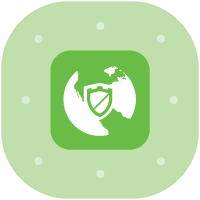 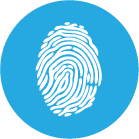 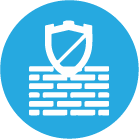 Secure Applications
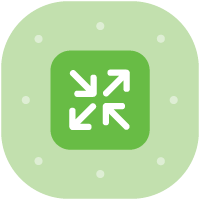 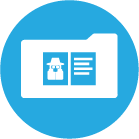 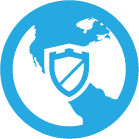 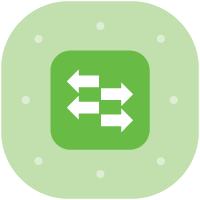 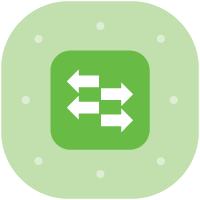 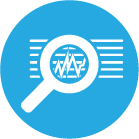 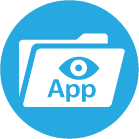 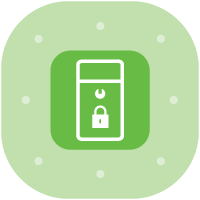 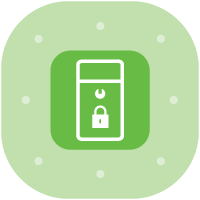 Clerk processing credit card
CorporateDevice
Router
Switch
Firewall
Switch
Payment Processing
Distribution Switch
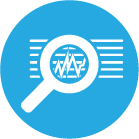 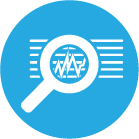 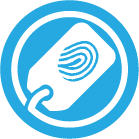 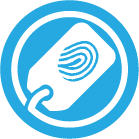 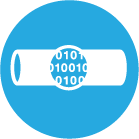 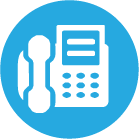 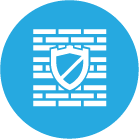 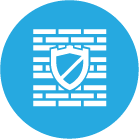 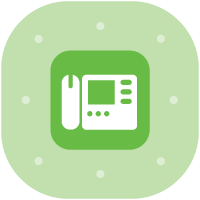 Subject MatterExpert
Secure Communications
Remote Colleague
EmployeePhone
Switch
CommunicationsManager
Third-party Technicianaccessing logs
BuildingControls
Secure Third Parties
Server
EnvironmentalControls
Collapsed Core & Distribution
BusinessUse Cases
Endpoints
Access
Services
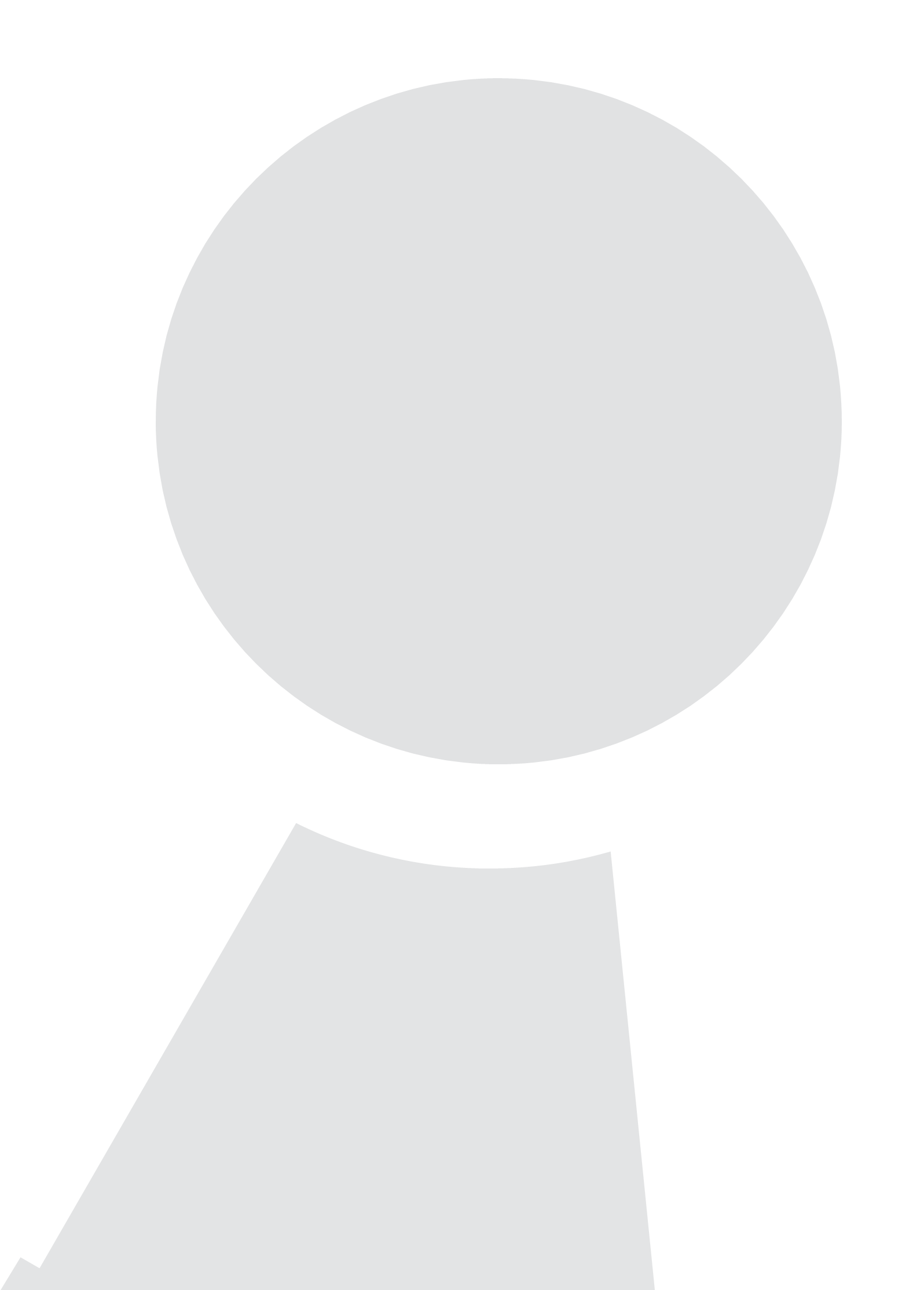 Campus Architecture
HUMAN
DEVICES
NETWORK
APPLICATIONS
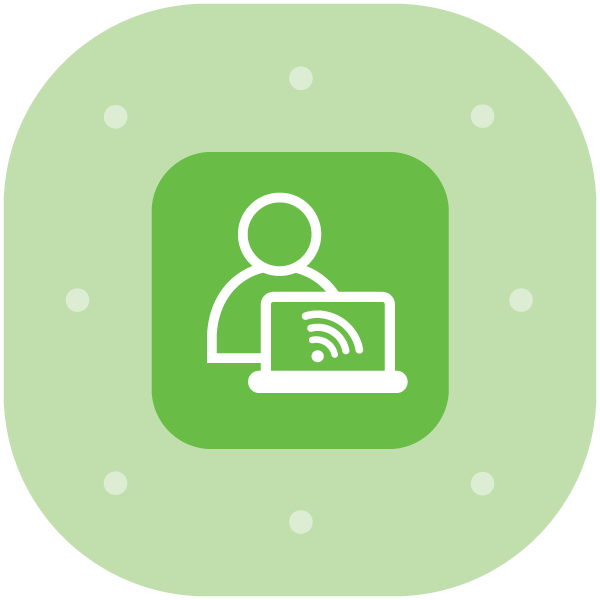 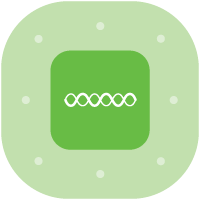 Secure Email
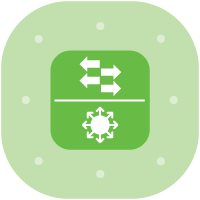 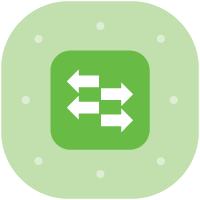 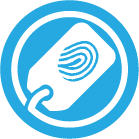 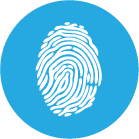 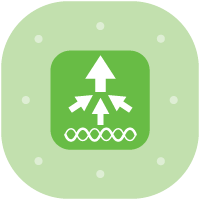 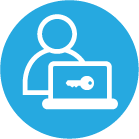 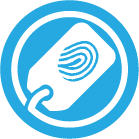 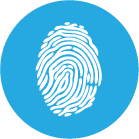 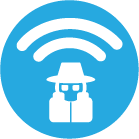 Web Security
Guest Wireless
CorporateWi-Fi Device
CEO sending  email to Shareholders
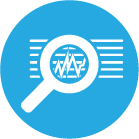 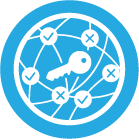 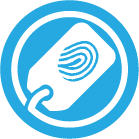 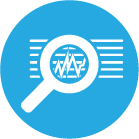 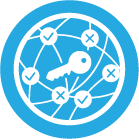 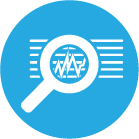 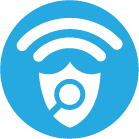 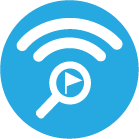 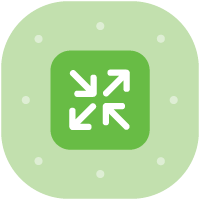 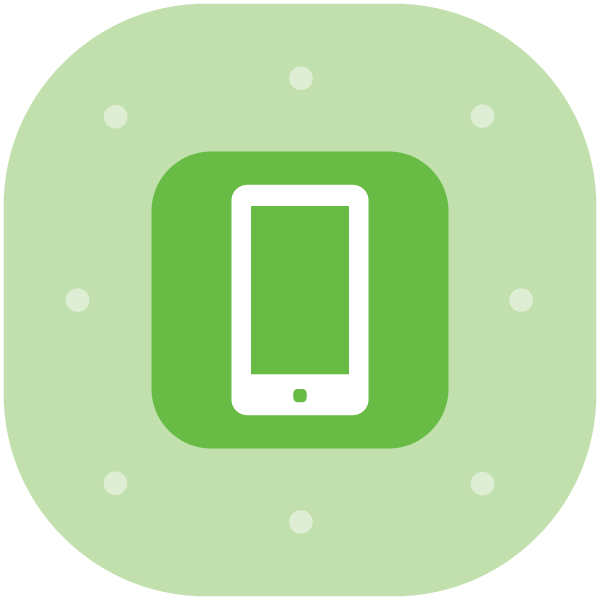 Shareholder receiving email from CEO
Guest Wireless
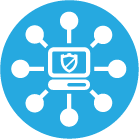 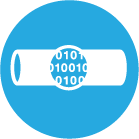 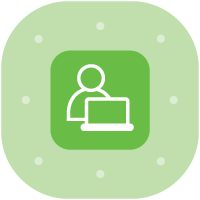 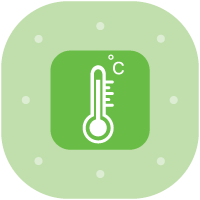 Guestbrowsing
Mobile
Device
WirelessAccess Point
Wireless 
Controller
Switch
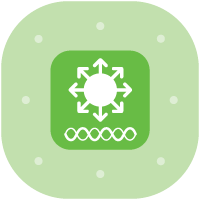 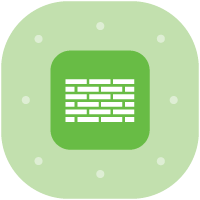 Comparative Shopping Website
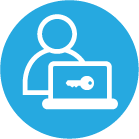 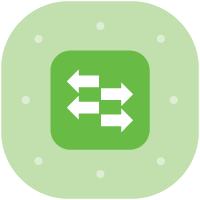 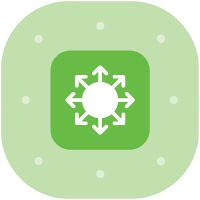 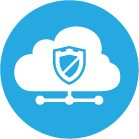 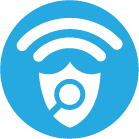 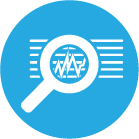 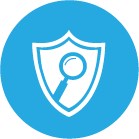 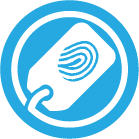 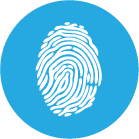 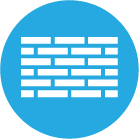 Secure Web
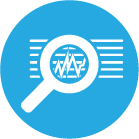 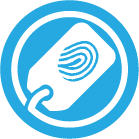 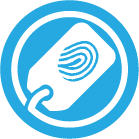 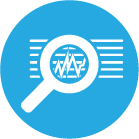 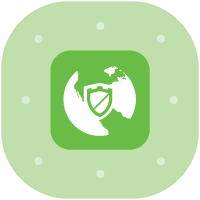 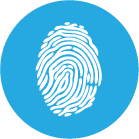 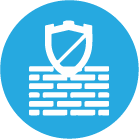 Employeebrowsing
Wholesaler Website
CorporateDevice
Switch
Distribution 
Switch
Core Switch
Firewall
Switch
Router
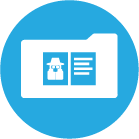 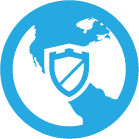 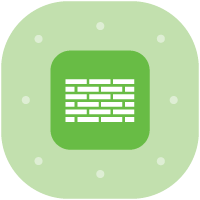 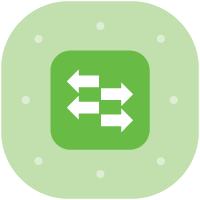 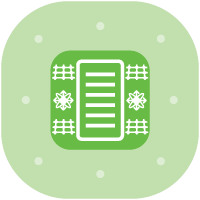 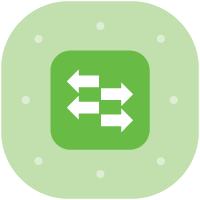 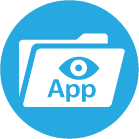 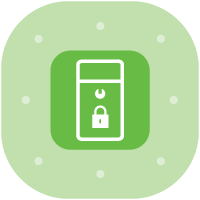 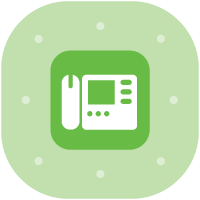 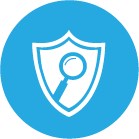 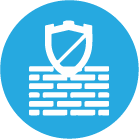 Secure Communications
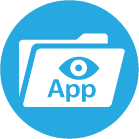 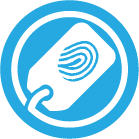 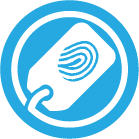 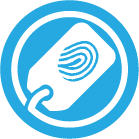 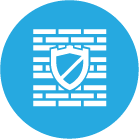 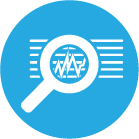 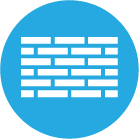 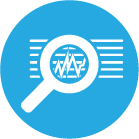 Remote Colleague
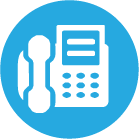 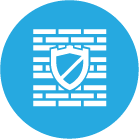 Subject MatterExpert
EmployeePhone
Switch
Firewall
Third-party Technicianaccessing logs
Secure Third Parties
BuildingControls
EnvironmentalControls
Blade Server
CommunicationsManager
BusinessUse Cases
Endpoints
Access
Distribution
Core
Services
BUILDING BLOCK
CORE BLOCK
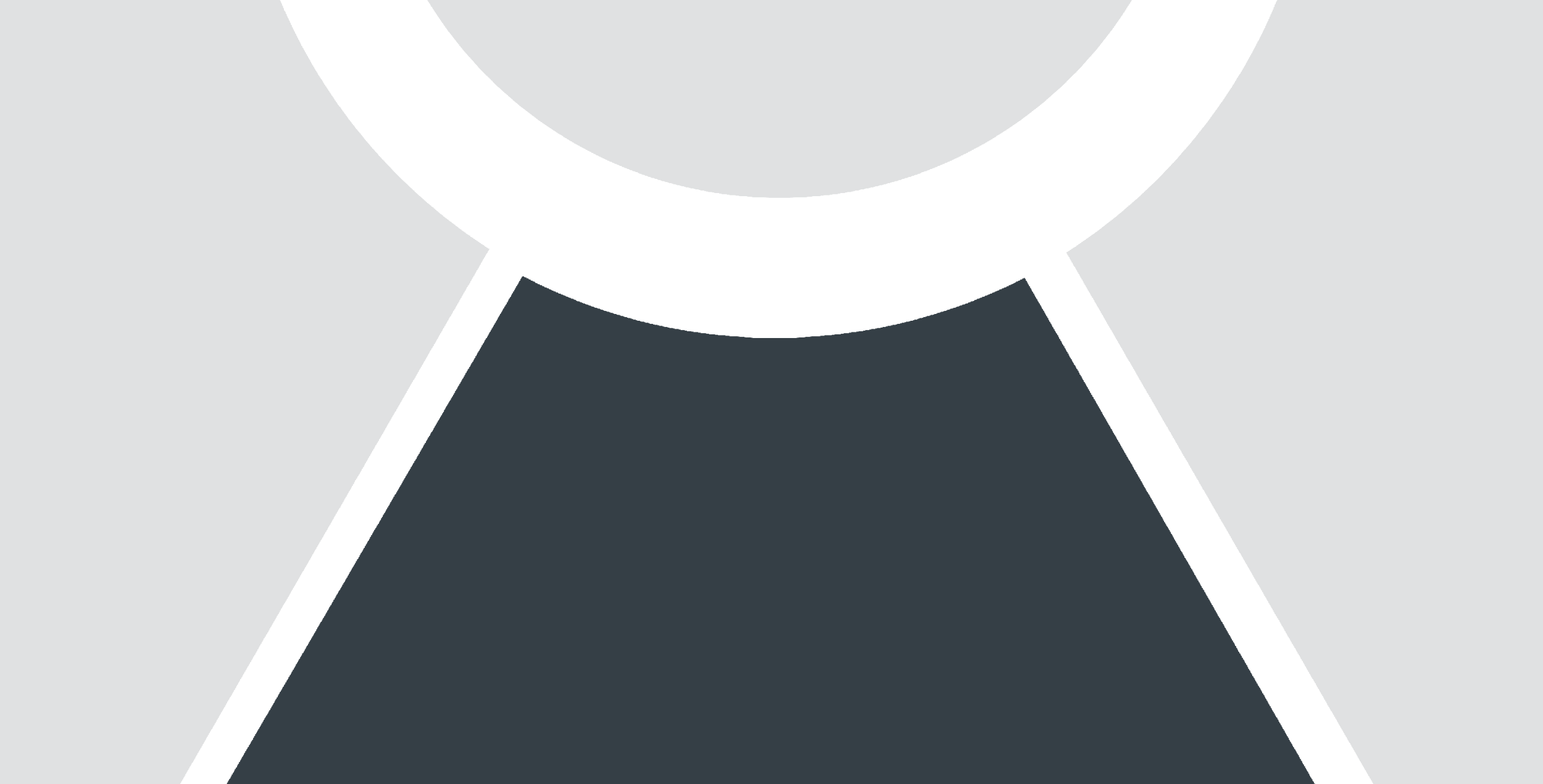 TO DATA CENTER
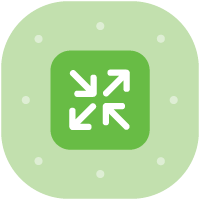 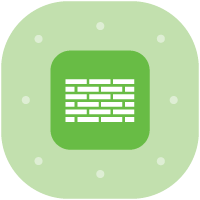 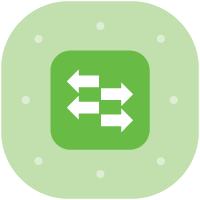 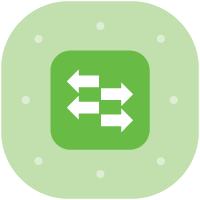 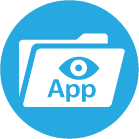 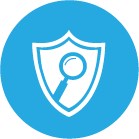 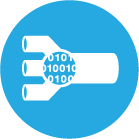 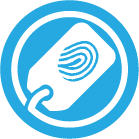 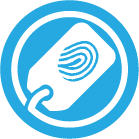 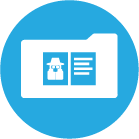 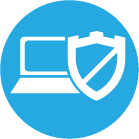 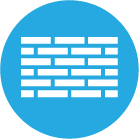 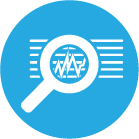 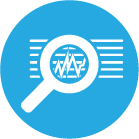 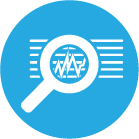 Employeebrowsing
Guestbrowsing
CEO sending email to Shareholders
Building
Controls
Clerk processing credit card
Payment
Processing
Third-party 
Technicianaccessing logs
Shareholder receiving email from CEO
Comparative Shopping Website
Wholesaler
Website
WAN Architecture
NETWORK
Switch
Switch
Firewall
Router
Services
TO CAMPUS/ BRANCH
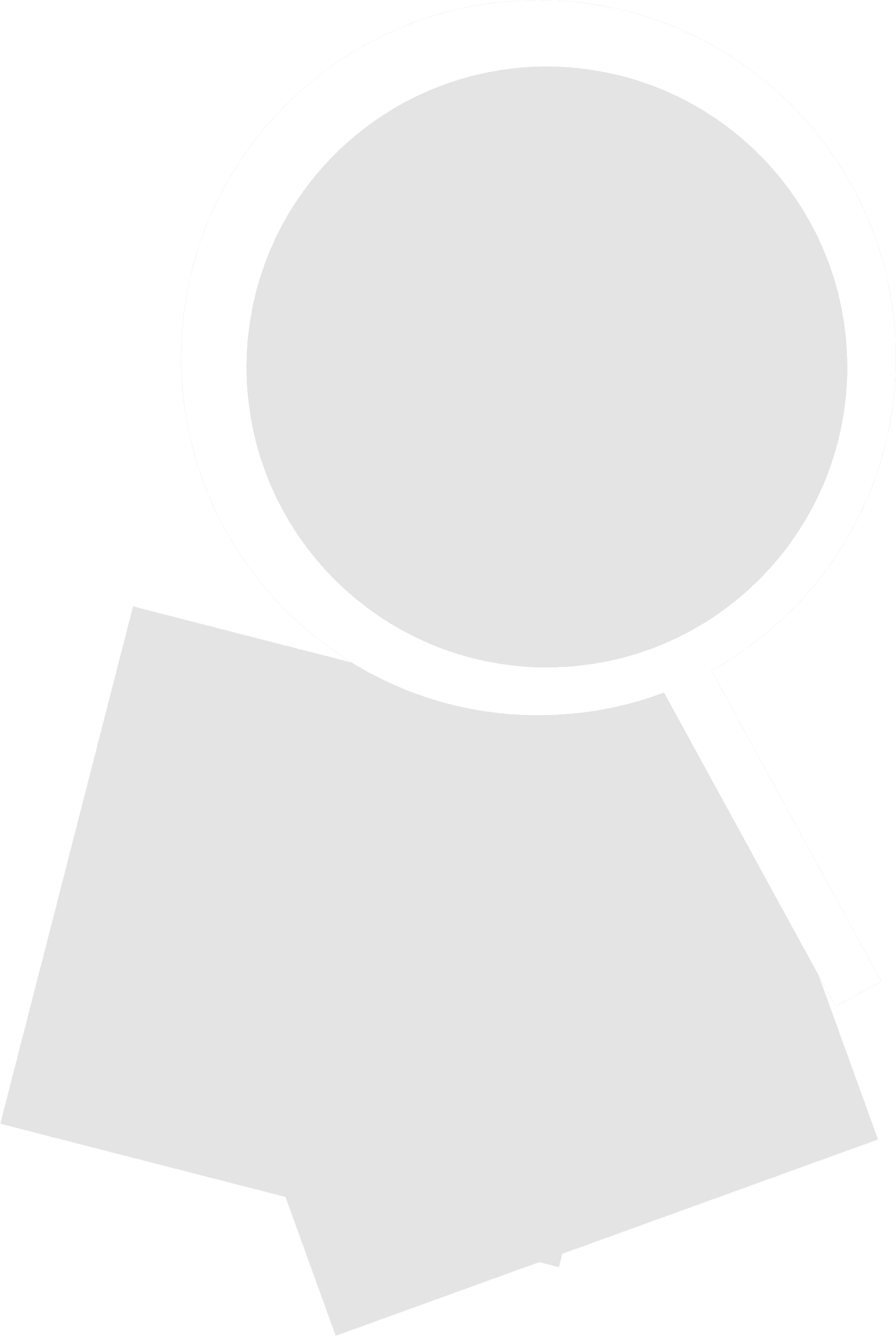 Data Center Architecture
WholesalerWebsite
Third-party Technicianaccessing logs
Field Engineer submitting work order
Shareholder receiving Email from CEO
Comparative Shopping Website
NETWORK
SERVERS
APPLICATIONS
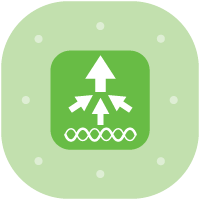 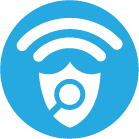 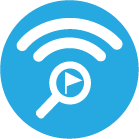 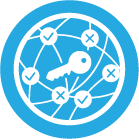 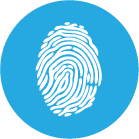 East/West Traffic
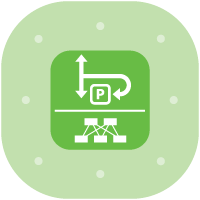 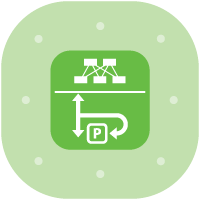 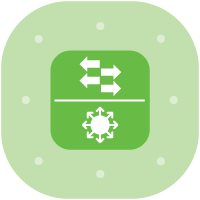 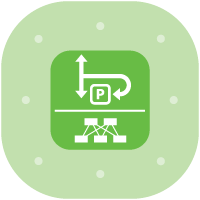 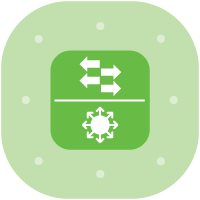 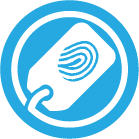 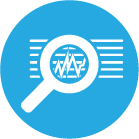 Database
Wireless Controller
Firewall
Controller
Load Balancer
Appliance
Secure Server
TO EDGE
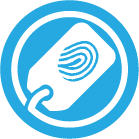 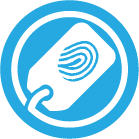 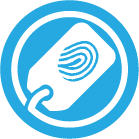 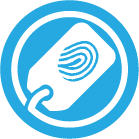 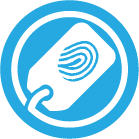 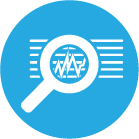 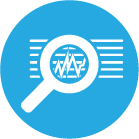 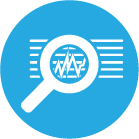 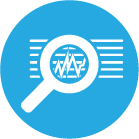 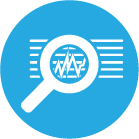 PaymentProcessing
Payment
Application
CommunicationsManager
Firewall
Leaf Switch
Spine Switch
Leaf Switch
Secure Server
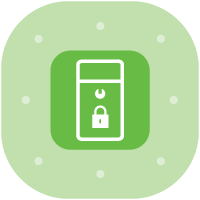 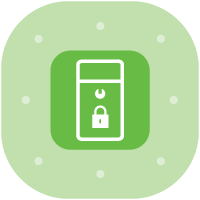 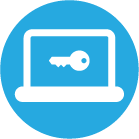 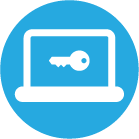 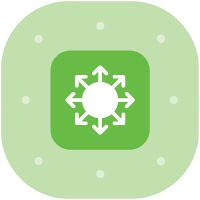 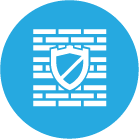 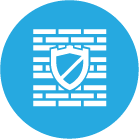 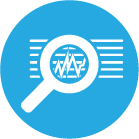 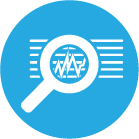 Software-defined
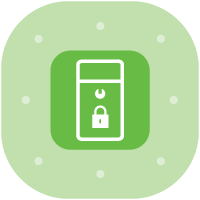 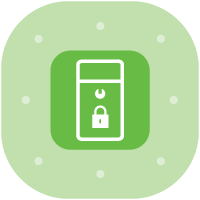 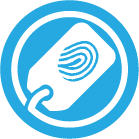 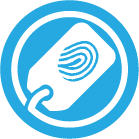 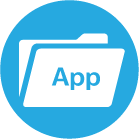 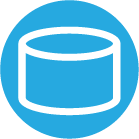 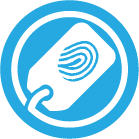 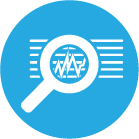 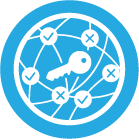 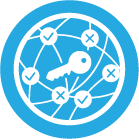 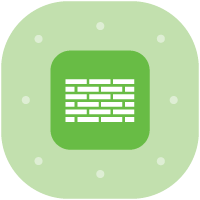 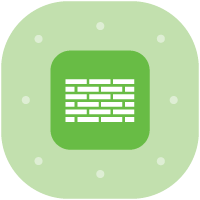 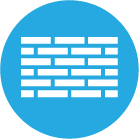 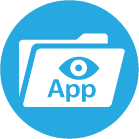 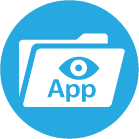 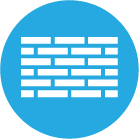 Distribution Switch
Core Switch
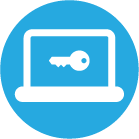 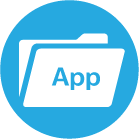 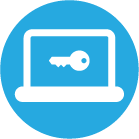 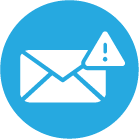 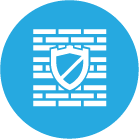 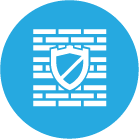 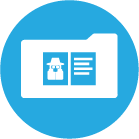 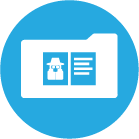 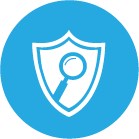 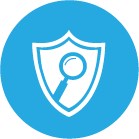 Clerk processing credit card
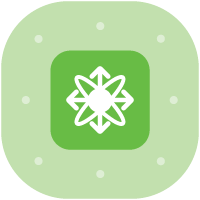 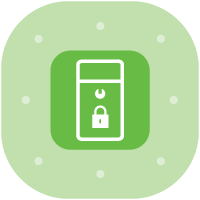 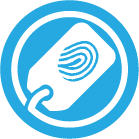 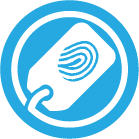 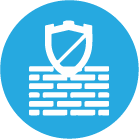 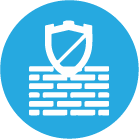 WorkflowAutomation
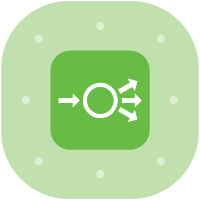 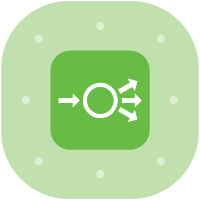 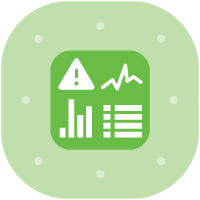 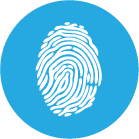 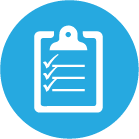 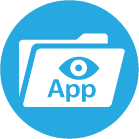 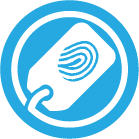 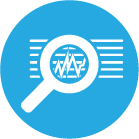 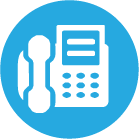 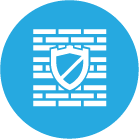 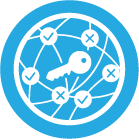 Workflow
Application
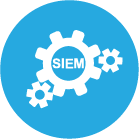 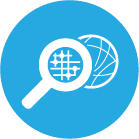 Distribution Switch
Fabric Switch
Secure Server
Management Console
Firewall
Building
Controls
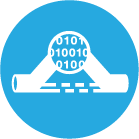 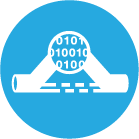 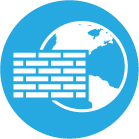 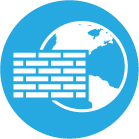 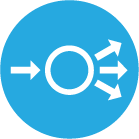 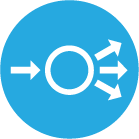 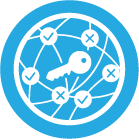 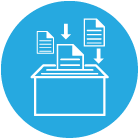 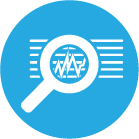 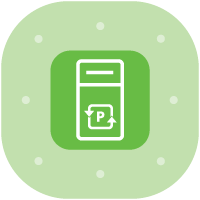 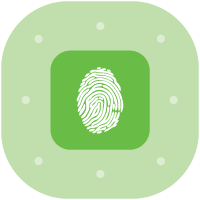 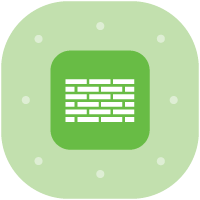 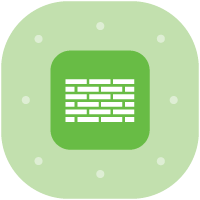 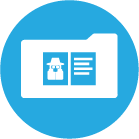 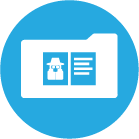 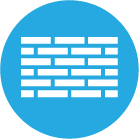 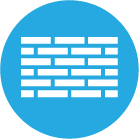 ShareholderEmails
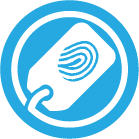 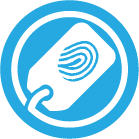 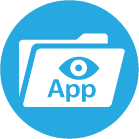 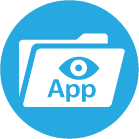 CEO sending email to Shareholders
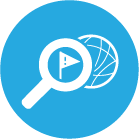 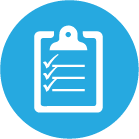 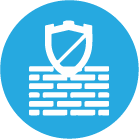 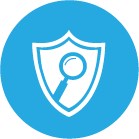 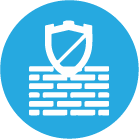 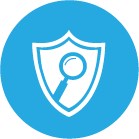 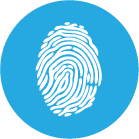 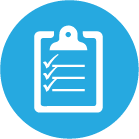 Communication
Services
IdentityServer
Firewall
Load Balancer
Appliance
Secure Server
Guestbrowsing
Services
Core
Distribution
Access
Endpoints
BusinessUse Cases
TO WAN
Employeebrowsing
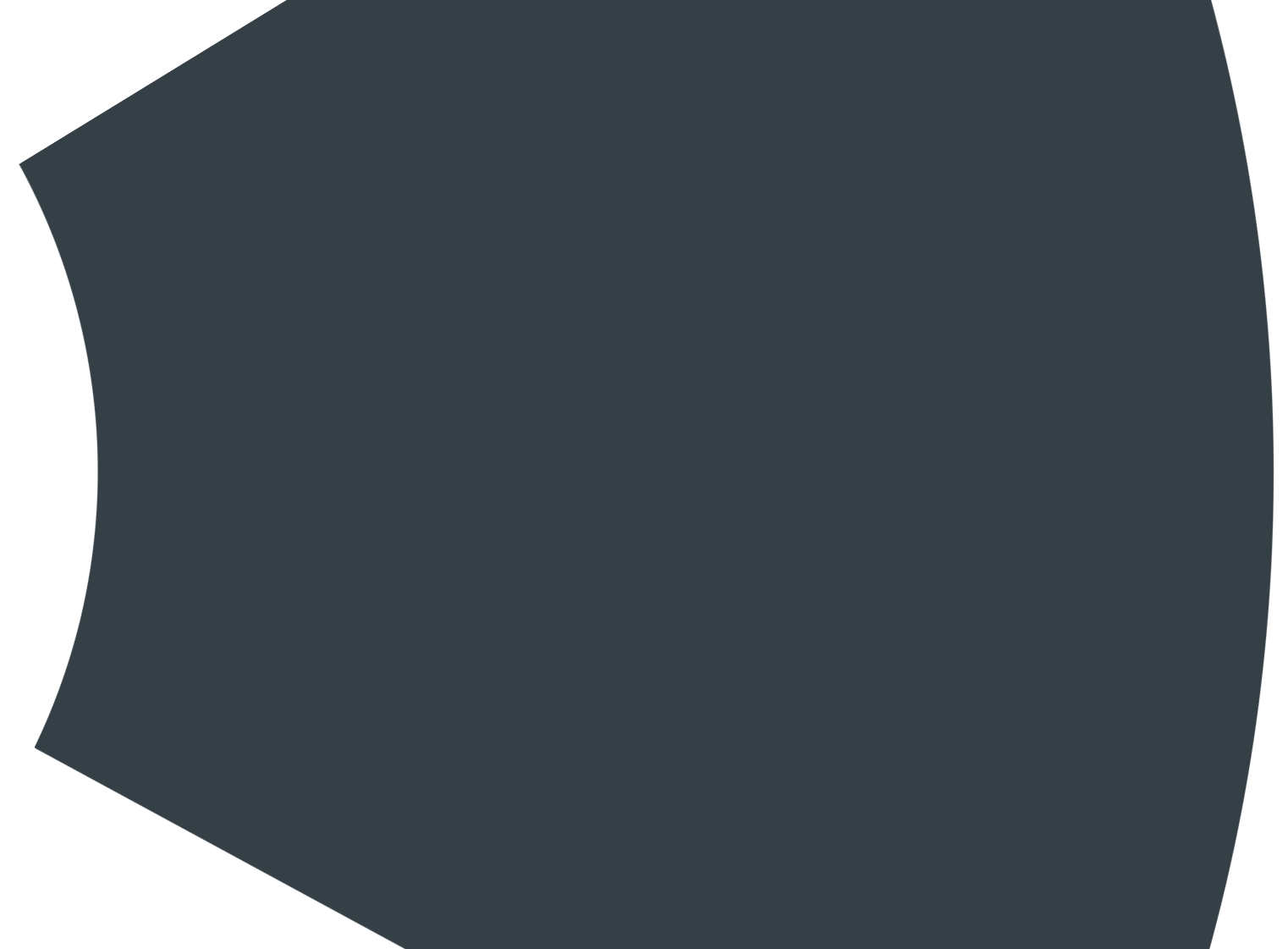 Edge Architecture
NETWORK
TO INTERNET
TO ENTERPRISE CORE
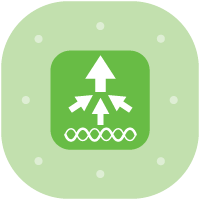 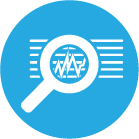 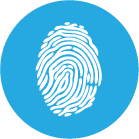 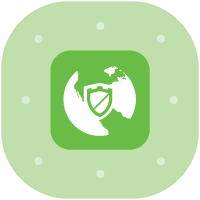 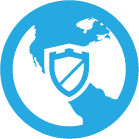 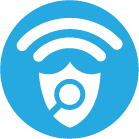 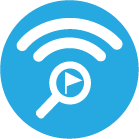 Email Security
Switch
Wireless Controller
Comparative Shopping Website
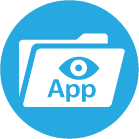 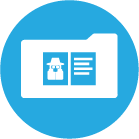 Perimeter Services
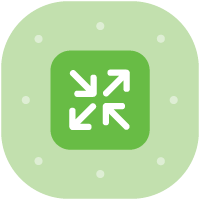 Corporate Guest accessing Internet
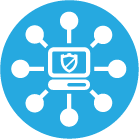 Shareholder receiving email from CEO
InternalEnterprise
Web Security
Switch
Firewall
External
CEO sending email to Shareholders
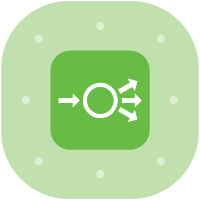 WholesalerWebsite
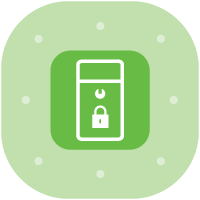 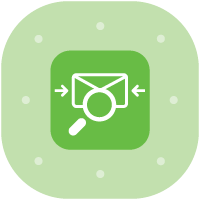 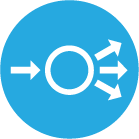 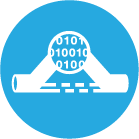 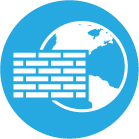 Employee browsing
PaymentApplication
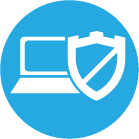 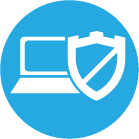 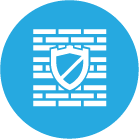 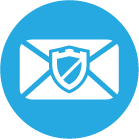 Router
Switch
Firewall
Switch
Load Balancer
Appliance
Switch
Secure Server
Switch
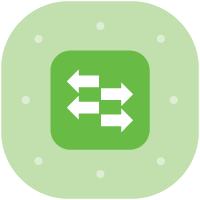 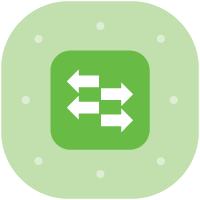 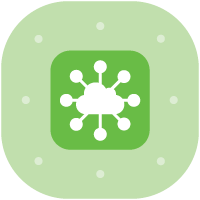 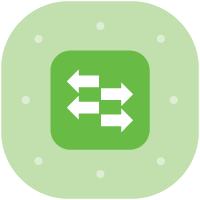 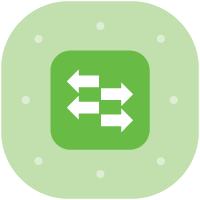 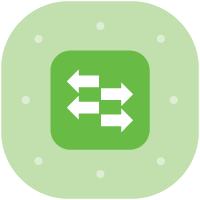 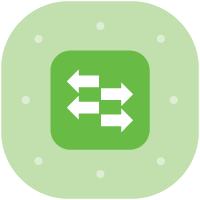 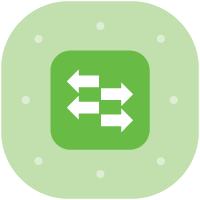 DMZ
Customer making purchase
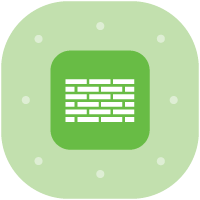 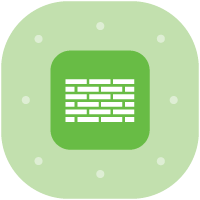 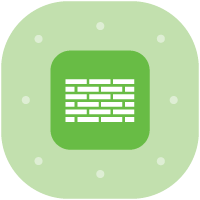 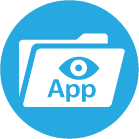 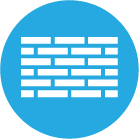 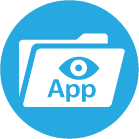 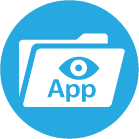 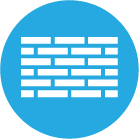 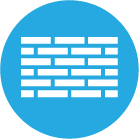 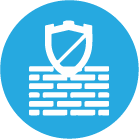 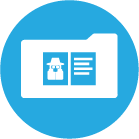 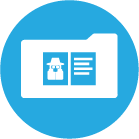 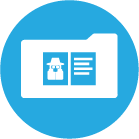 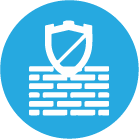 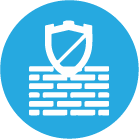 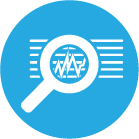 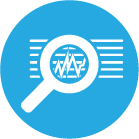 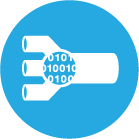 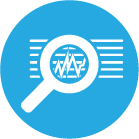 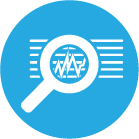 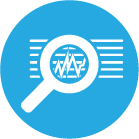 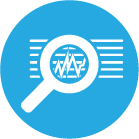 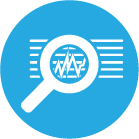 Workflow Application
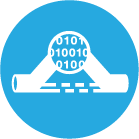 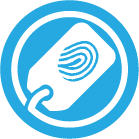 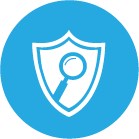 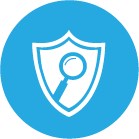 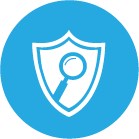 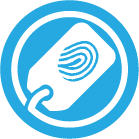 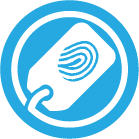 Firewall
Field engineer submitting work order
VPN
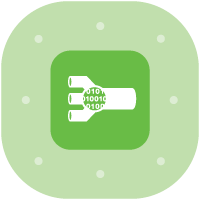 BuildingControls
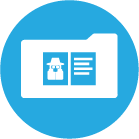 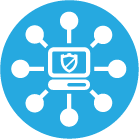 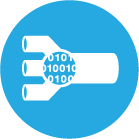 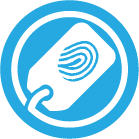 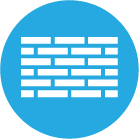 Third-party Technicianaccessing logs
VPN
Concentrator
Switch
SD WAN
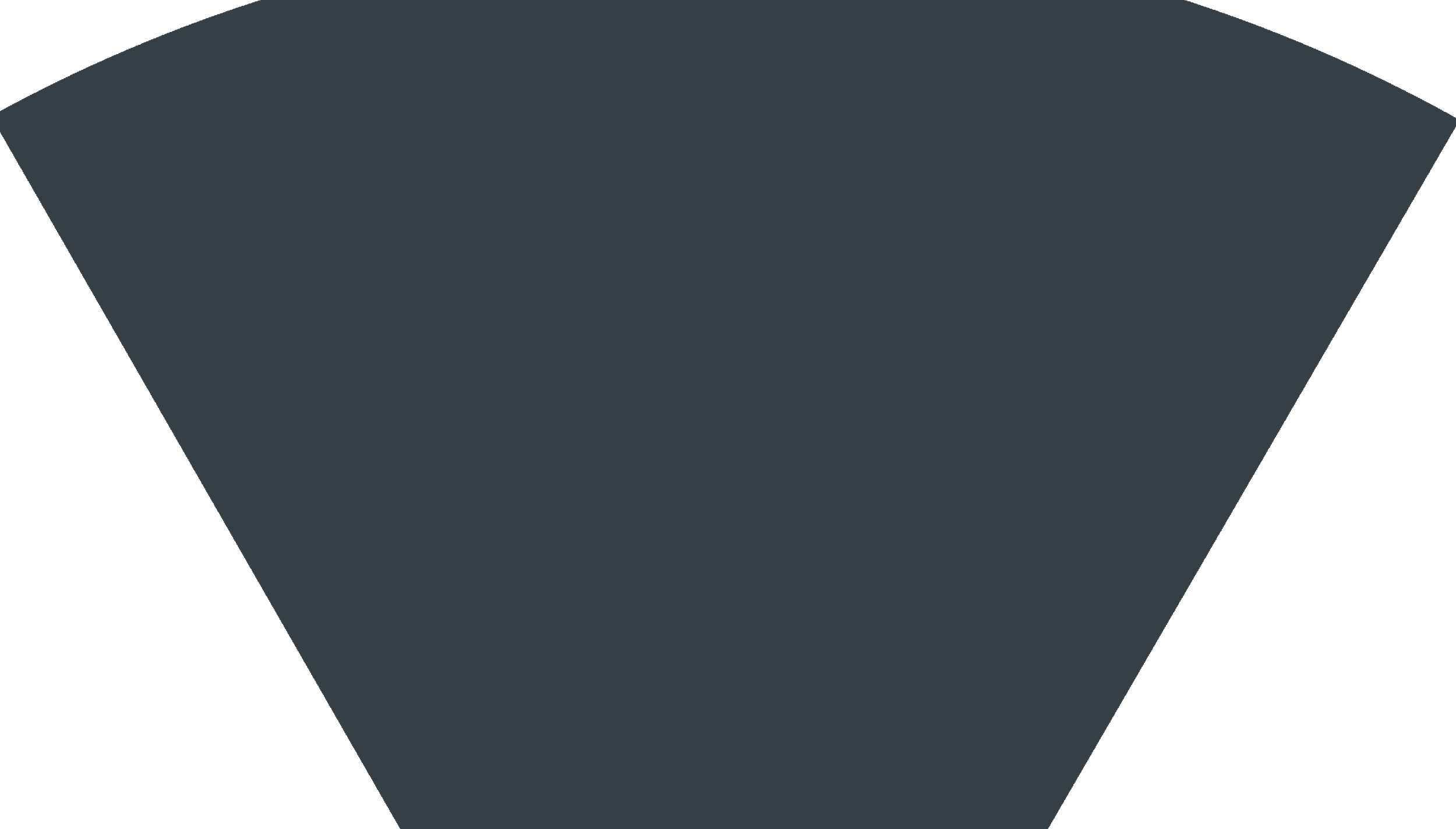 Cloud Architecture
SERVICES
NETWORK
APPLICATIONS
SERVICES
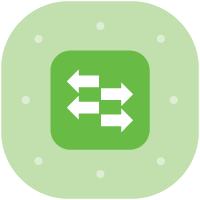 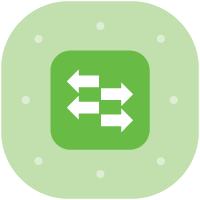 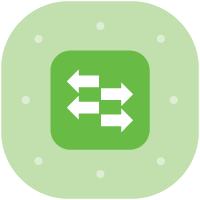 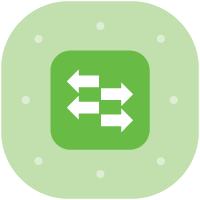 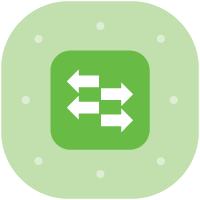 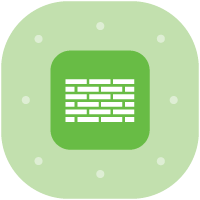 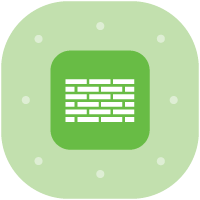 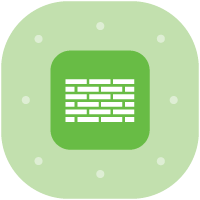 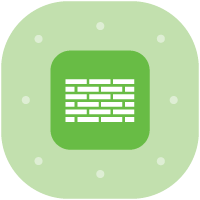 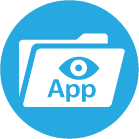 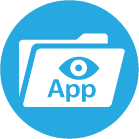 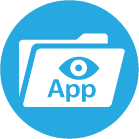 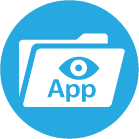 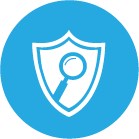 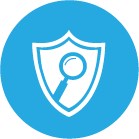 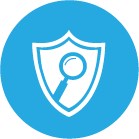 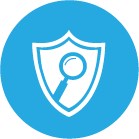 East/West Traffic
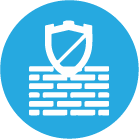 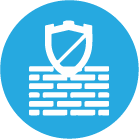 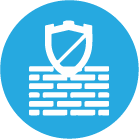 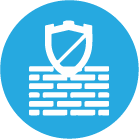 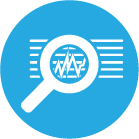 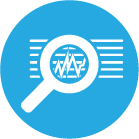 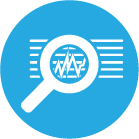 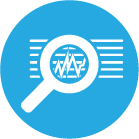 Identity Authorization
Anti-Malware
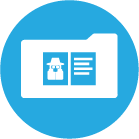 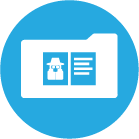 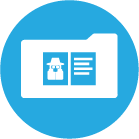 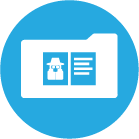 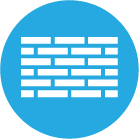 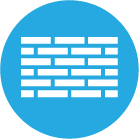 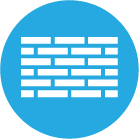 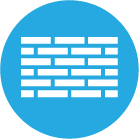 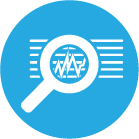 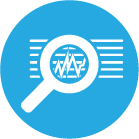 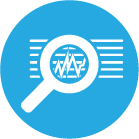 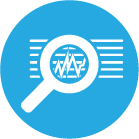 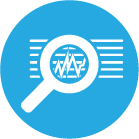 DatabaseZone
Firewall Virtual Appliance
vSwitch
Storage Server
ThreatIntelligence
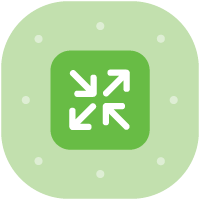 DNS Security
PaymentProcessing
PaymentApplication
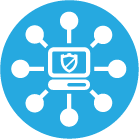 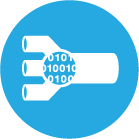 Firewall Virtual Appliance
Load Balancer
vSwitch
Secure Server
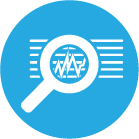 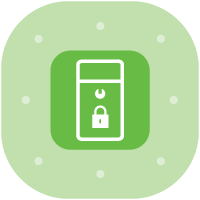 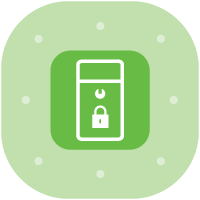 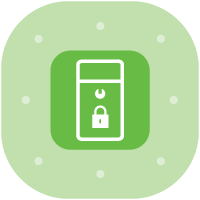 DistributedDenial ofServiceProtection
Web Reputation/Filtering/DCS
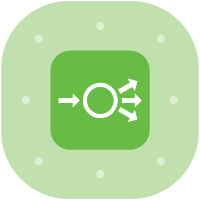 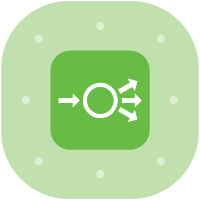 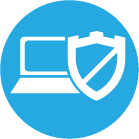 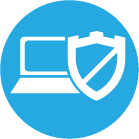 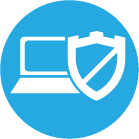 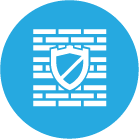 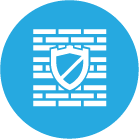 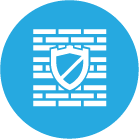 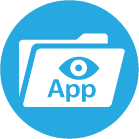 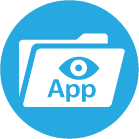 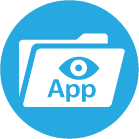 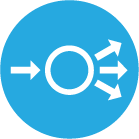 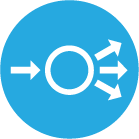 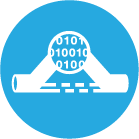 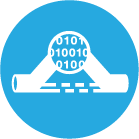 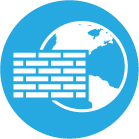 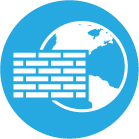 vRouter
vSwitch
AnomalyDetection
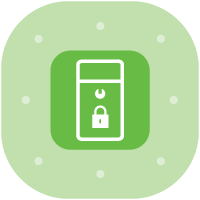 WorkflowAutomation
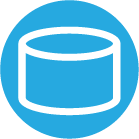 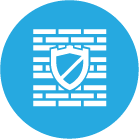 Application VisibilityControl (AVC)
TO INTERNET
Workflow Application
Firewall Virtual Appliance
vSwitch
Secure Server
Customer making purchase
ShareholderEmails
HostedE-Commerce
Firewall Virtual Appliance
Load 
Balancer
vSwitch
Secure Server
Techniciansubmitting task
Services
BusinessUse Cases
Guest browsing
Design
SAFE Design Diagrams
3
SAFE design diagrams show the specific products and flow/ structure needed to satisfy the desired security capabilities of a particular network.
The following design diagrams are best-practice references for selected Places in the Network (PINs).
Designs for Security
Design Diagrams
Standardized notation, identification and tagging for network diagrams.
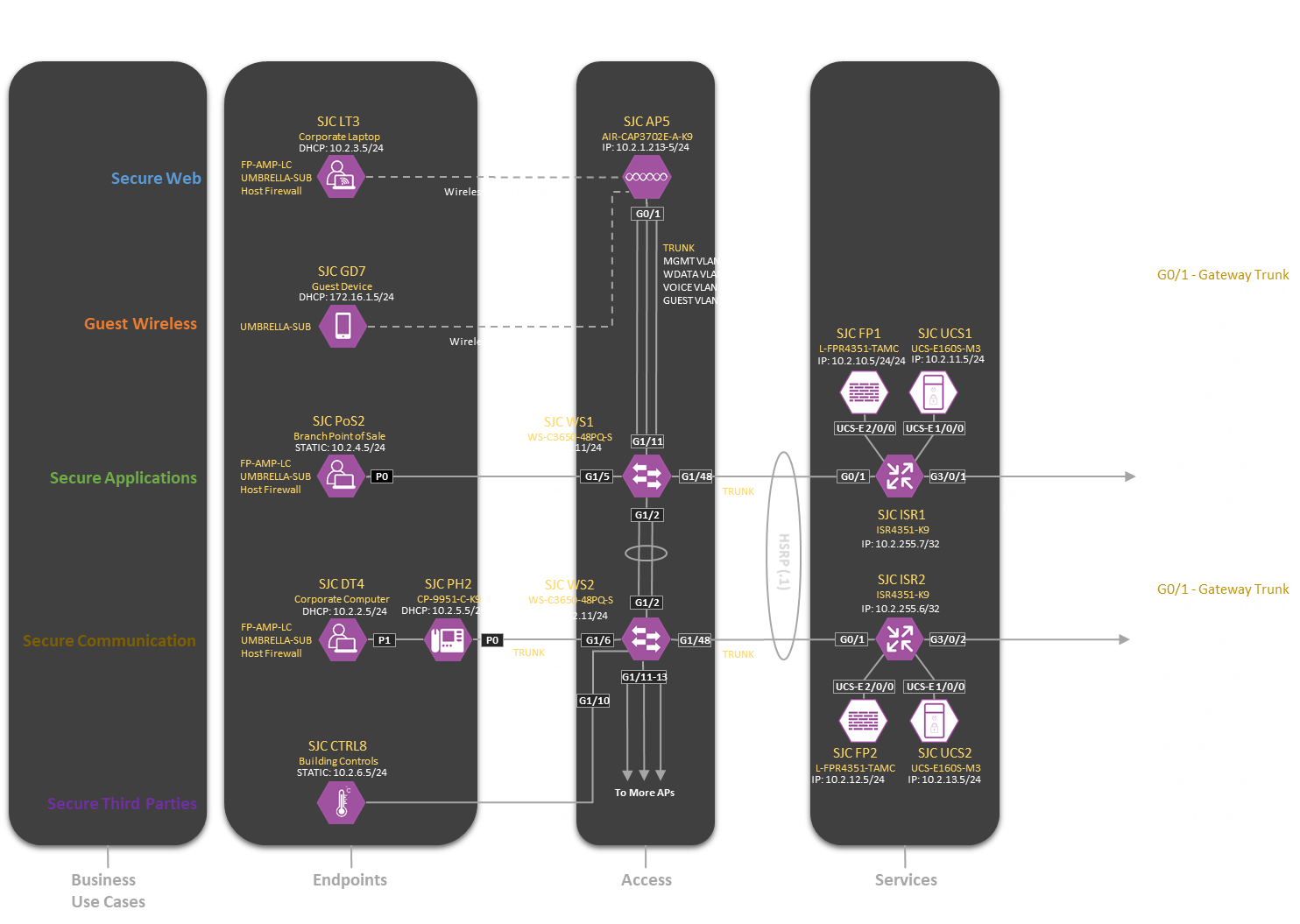 Network Title
Area
Represents an area within the network
CRITICAL 
for
Design Icon
Device Name & Model
Network Flow Line
Breach Defense
Troubleshooting
Compliance
Device Port
IP Address
HA Annotation
Network Border
Border is used to group a complete network or a collection of areas within a network.
Area Title
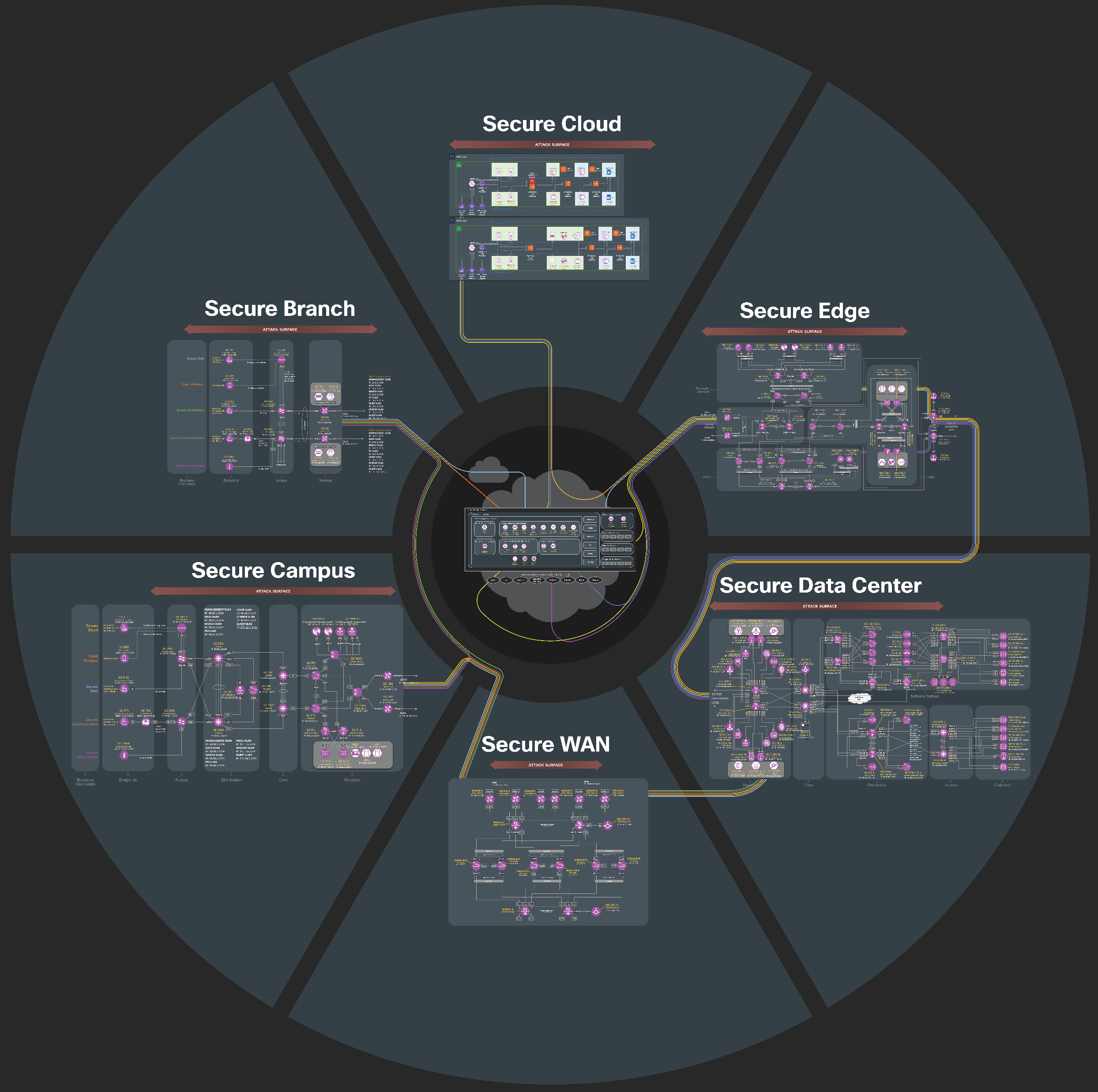 The following design diagrams are best-practice references for each Place in the Network (PIN).
Medium Branch Design
SJC AP5
AIR-CAP3702E-A-K9
SJC LT3
Corporate Laptop
IP: 10.2.1.213-5/24
DHCP: 10.2.3.5/24
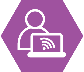 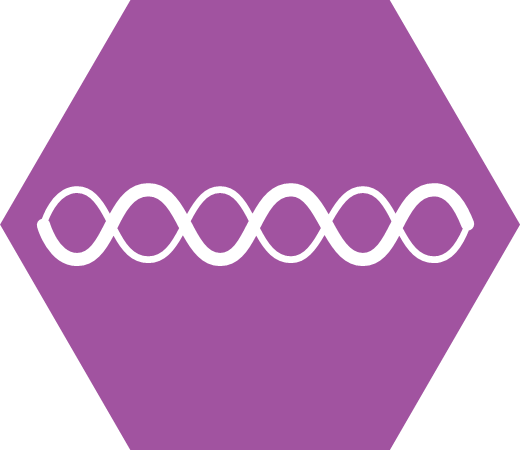 FP-AMP-LC
UMBRELLA-SUB
Host Firewall
Secure Web
Wireless SSID: Employee
G0/1
TRUNK
MGMT VLAN
WDATA VLAN
VOICE VLAN
GUEST VLAN
SJC GD7
Guest Device
G0/1 - Gateway Trunk 
MANAGEMENT VLAN 
IP: 10.2.1.3/24 
DATA VLAN 
IP: 10.2.2.3/24 
WDATA VLAN 
IP: 10.2.3.3/24 
PCI VLAN 
IP: 10.2.4.3/24 
VOICE VLAN 
IP: 10.2.5.3/24 
VENDOR VLAN 
IP: 10.2.6.3/24
GUEST VLAN 
IP: 172.16.1.3/16
DHCP: 172.16.1.5/24
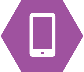 Guest Wireless
UMBRELLA-SUB
SJC FP1
L-FPR4351-TAMC
SJC UCS1
UCS-E160S-M3
Wireless SSID: Guest
IP: 10.2.11.5/24
IP: 10.2.10.5/24/24
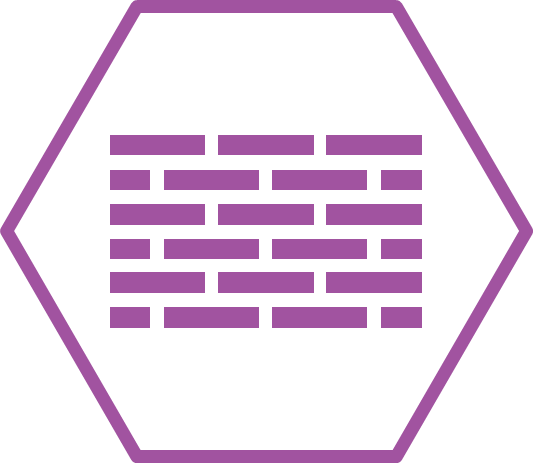 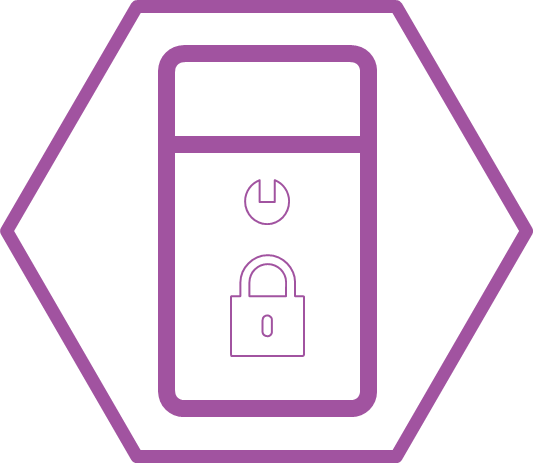 SJC PoS2
Branch Point of Sale
SJC WS1
WS-C3650-48PQ-S
UCS-E 2/0/0
UCS-E 1/0/0
G1/11
STATIC: 10.2.4.5/24
IP: 10.2.1.11/24
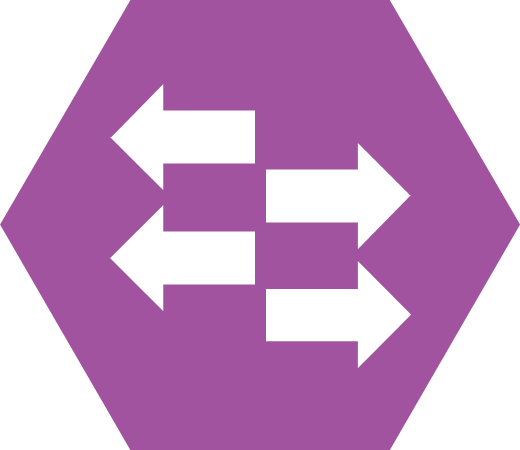 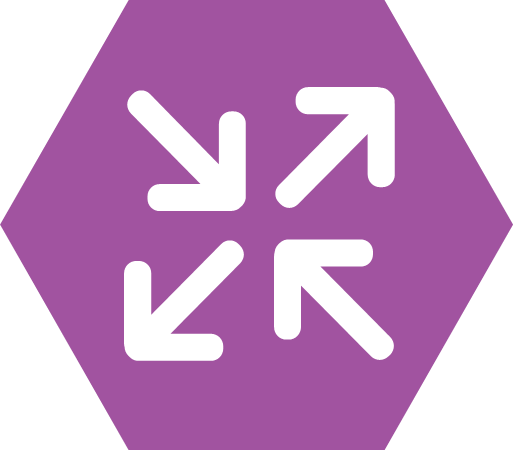 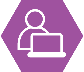 FP-AMP-LC
UMBRELLA-SUB
Host Firewall
P0
G3/0/1
G1/48
G1/5
G0/1
Secure Applications
PCI VLAN
TRUNK
WAN
IP: 198.51.100.91/24
SJC ISR1
ISR4351-K9
G1/2
IP: 10.2.255.7/32
HSRP (.1)
SJC ISR2
ISR4351-K9
SJC DT4
Corporate Computer
SJC PH2
CP-9951-C-K9
SJC WS2
WS-C3650-48PQ-S
G0/1 - Gateway Trunk 
MANAGEMENT VLAN 
IP: 10.2.1.2/24 
DATA VLAN 
IP: 10.2.2.2/24 
WDATA VLAN 
IP: 10.2.3.2/24 
PCI VLAN 
IP: 10.2.4.2/24 
VOICE VLAN 
IP: 10.2.5.2/24 
VENDOR VLAN 
IP: 10.2.6.2/24
GUEST VLAN 
IP: 172.16.1.2/16
G1/2
IP: 10.2.255.6/32
DHCP: 10.2.5.5/24
DHCP: 10.2.2.5/24
IP: 10.2.2.11/24
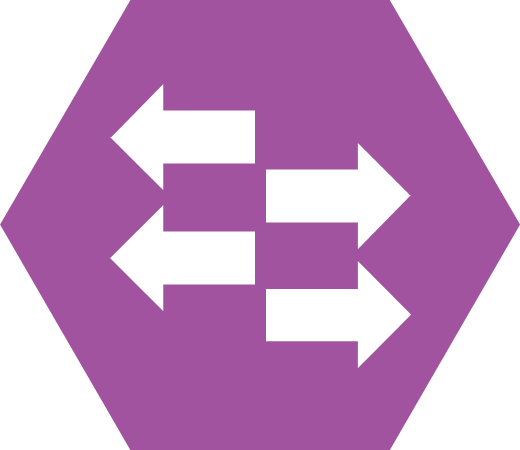 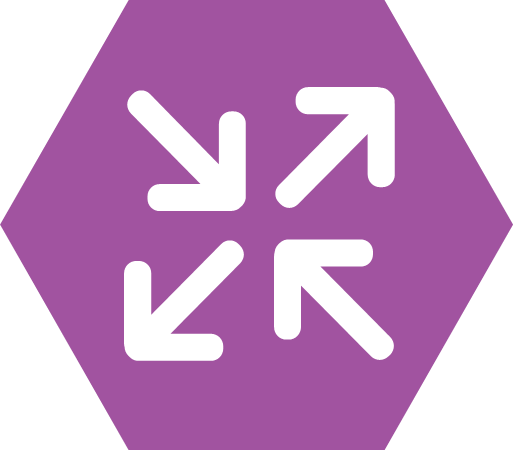 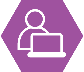 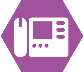 FP-AMP-LC
UMBRELLA-SUB
Host Firewall
G0/1
G3/0/2
G1/6
G1/48
P1
P0
Secure Communications
TRUNK
TRUNK
WAN
Data VLAN
Voice VLAN
IP: 198.51.100.92/24
G1/11-13
UCS-E 1/0/0
UCS-E 2/0/0
G1/10
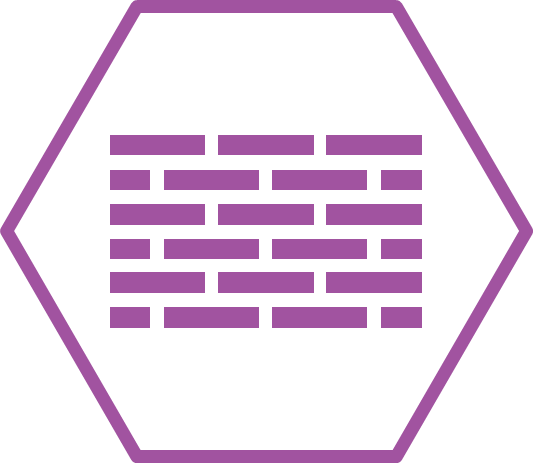 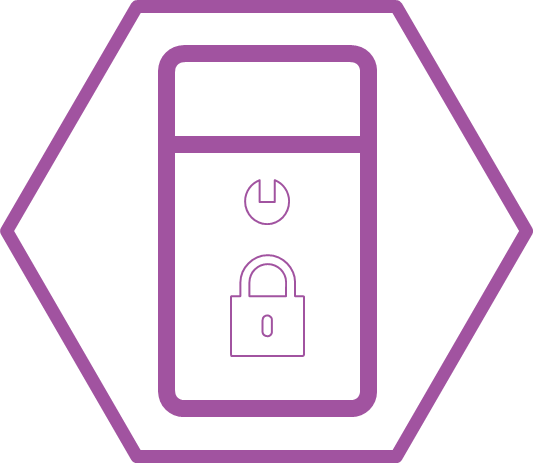 SJC CTRL8
Building Controls
SJC FP2
L-FPR4351-TAMC
SJC UCS2
UCS-E160S-M3
STATIC: 10.2.6.5/24
IP: 10.2.13.5/24
IP: 10.2.12.5/24
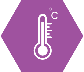 To More APs
Secure Third Parties
Vendor VLAN
Business
Use Cases
Endpoints
Access
Services
Large Branch Design
SJC AP5
AIR-CAP3702E-A-K9
SJC LT3
Corporate Laptop
IP: 10.3.1.213-5/24
DHCP: 10.3.3.5/24
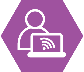 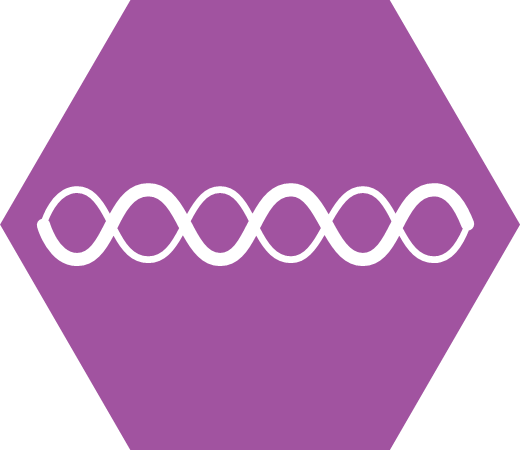 FP-AMP-LC
UMBRELLA-SUB
Host Firewall
Secure Web
G0/1
Wireless SSID: Employee
TRUNK
MGMT VLAN
WDATA VLAN
VOICE VLAN
GUEST VLAN
SJC GD7
Guest Device
G0/1 - Gateway Trunk 
MANAGEMENT VLAN 
IP: 192.168.1.3/24 
DATA VLAN 
IP: 192.168.2.3/24 
WDATA VLAN 
IP: 192.168.3.3/24 
PCI VLAN 
IP: 192.168.4.3/24 
VOICE VLAN 
IP: 192.168.5.3/24 
VENDOR VLAN 
IP: 192.168.6.3/24
GUEST VLAN 
IP: 172.16.1.3/16
DHCP: 172.16.1.5/16
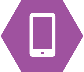 Guest Wireless
UMBRELLA-SUB
Wireless SSID: Guest
SJC FP1
L-FPR4451-TAMC
SJC PoS2
Branch Point of Sale
SJC WS1
WS-C3650-48PQ-S
SJC WS5
WS-C3650-48PQ-S
IP: 10.3.1.41/24
G1/11
G3/41
E1/7
IP: 10.3.1.11/24
IP: 10.3.1.21/24
STATIC: 10.3.4.5/24
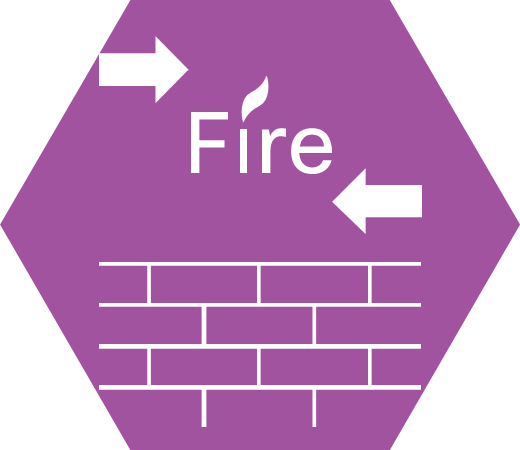 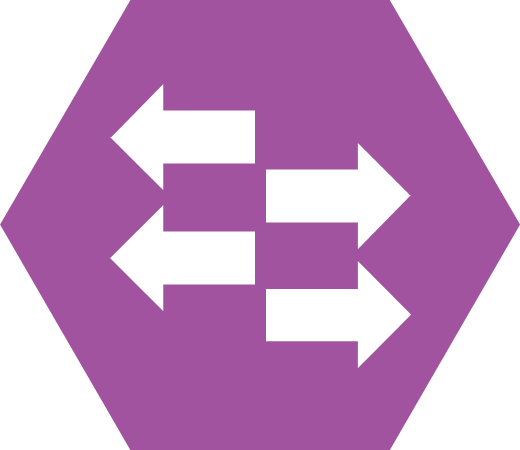 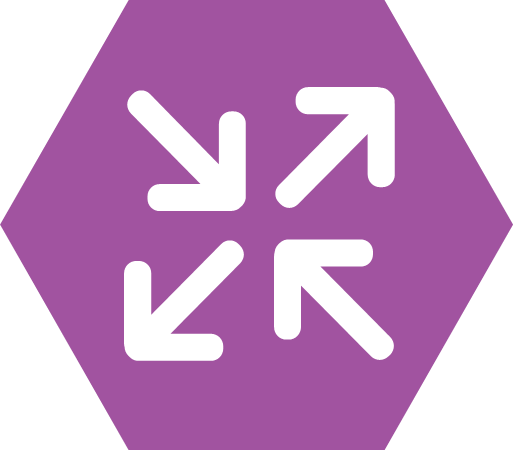 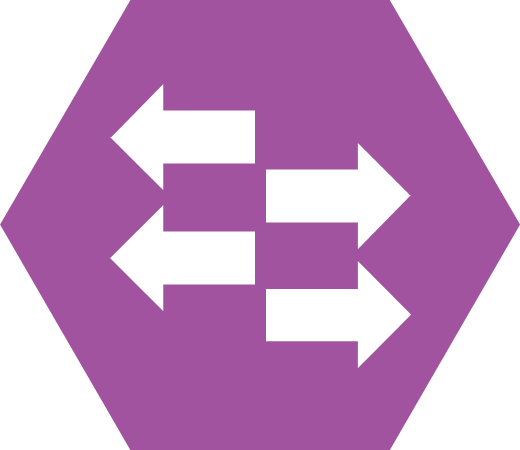 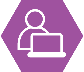 FP-AMP-LC
UMBRELLA-SUB
Host Firewall
E1/1
G1/1
P0
G1/5
G3/0/1
G1/48
E1/2
G0/1
E1/2
Secure Applications
TRUNK
PCI VLAN
WAN
TRUNK
IP: 198.51.100.91/24
SJC ISR1
ISR4351-K9
E1/8
T1/1-4
T1/5-7
IP: 192.168.255.11/32
SJC FP2
L-FPR4451-TAMC
HSRP (.1)
SJC ISR2
ISR4351-K9
SJC WS2
WS-C3650-48PQ-S
SJC DT4
Corporate Computer
SJC PH2
CP-9951-C-K9
SJC WS4
WS-C3650-48PQ-S
G0/1 - Gateway Trunk 
MANAGEMENT VLAN 
IP: 192.168.1.2/24 
DATA VLAN 
IP: 192.168.2.2/24 
WDATA VLAN 
IP: 192.168.3.2/24 
PCI VLAN 
IP: 192.168.4.2/24 
VOICE VLAN 
IP: 192.168.5.2/24 
VENDOR VLAN 
IP: 192.168.6.2/24
GUEST VLAN 
IP: 172.16.1.2/16
IP: 10.3.1.42/24
T1/1-4
E1/8
IP: 192.168.255.12/32
DHCP: IP: 10.3.5.5/24
IP: 10.3.1.12/24
DHCP: 10.3.2.5/24
IP: 10.3.1.22/24
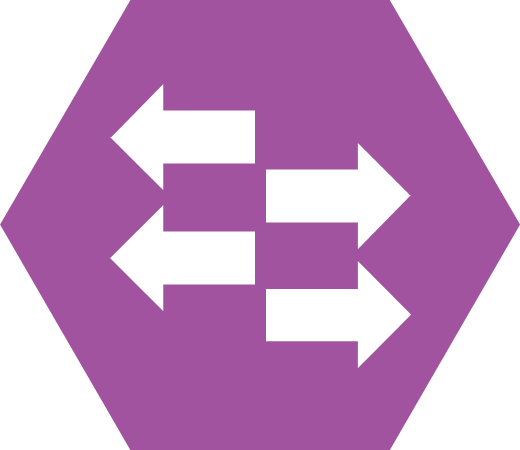 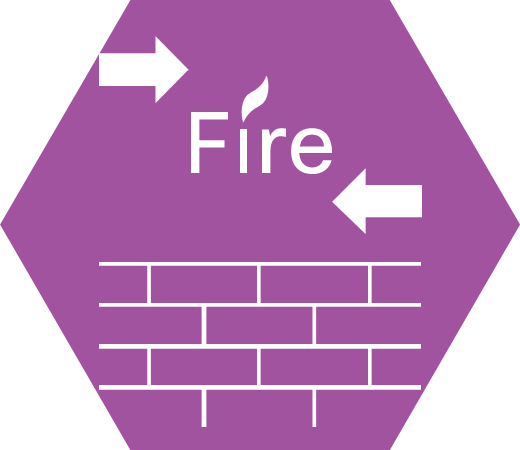 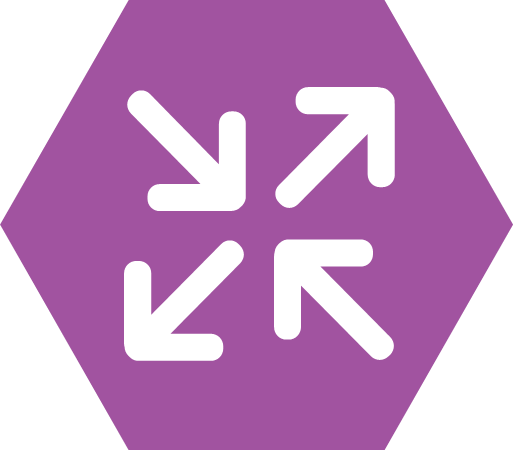 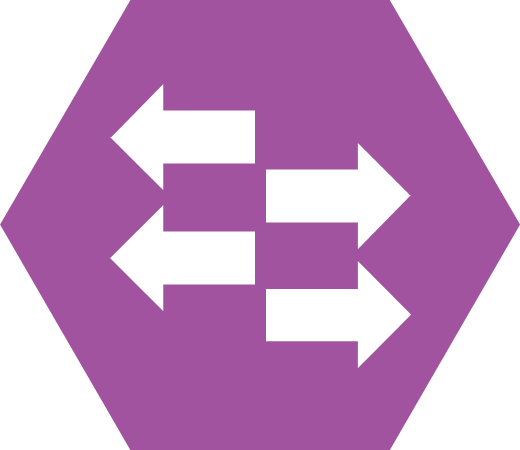 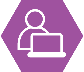 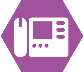 FP-AMP-LC
UMBRELLA-SUB
Host Firewall
G1/6
E1/1
G1/48
G0/1
G3/0/2
E1/2
G1/1
E1/2
P1
P0
Secure Communications
TRUNK
TRUNK
TRUNK
WAN
Data VLAN
Voice VLAN
IP: 198.51.100.92/24
G3/41
E1/7
T1/5-7
G1/10
Web Security
AIR-CTVM-K9
E1/1
IP: 10.3.1.61/24
IP: 10.3.1.51/24
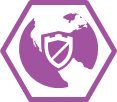 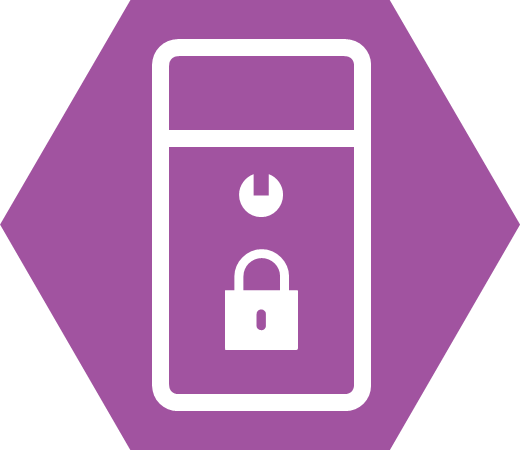 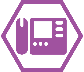 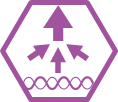 E1/0
SJC CTRL8
Building Controls
SJC WS3
WS-C3650-48PQ-S
SJC UCS: 1-3
UCS-E160S-M3
Unified
Communications
Manager
STATIC: 10.3.6.5/24
IP: 10.3.1.23/24
IP: 10.3.11.5/24
IP: 10.3.11.6/24
IP: 10.3.11.7/24
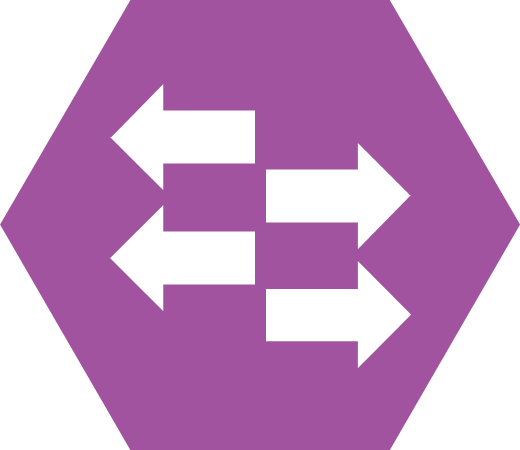 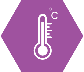 IP: 10.3.5.51/24
E1/2
G1/1
Secure Third Parties
Vendor VLAN
Business
Use Cases
Endpoints
Access
Collapsed Core
and Distribution
Services
Campus Design
MANAGEMENT VLAN 
IP: 10.10.1.3/24 
DATA VLAN 
IP: 10.10.2.3/24 
WDATA VLAN 
IP: 10.10.3.3/24 
PCI VLAN 
IP: 10.10.4.3/24
VOICE VLAN 
IP: 10.10.5.3/24 
VENDOR VLAN 
IP: 10.10.6.3/24
GUEST VLAN 
IP: 172.16.1.3/16
SJC AP3-5
C9120AXE-A
SJC LT3
Corporate Laptop
AIR-CT5520-K9
WSA-S390-K9
IP: 10.10.1.51/24 || 10.10.1.52/24
IP: 10.10.1.61/24 || 10.10.1.62/24
IP: 10.10.1.213-5/24
DHCP: 10.10.3.5/24
SJC WC3
SJC WC2
SJC WSec1
SJC WSec2
Secure
Email
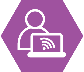 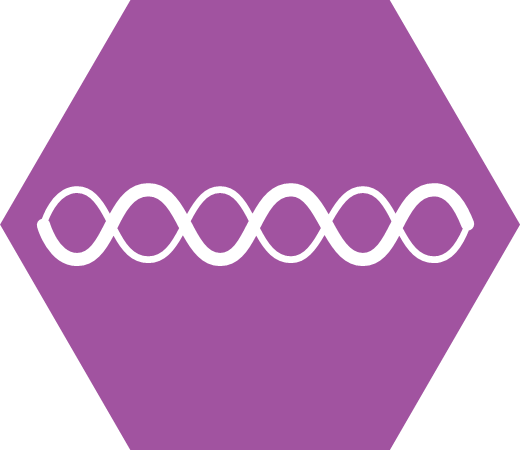 Wireless SSID: Employee
FP-AMP-LC
UMBRELLA-SUB
Host Firewall
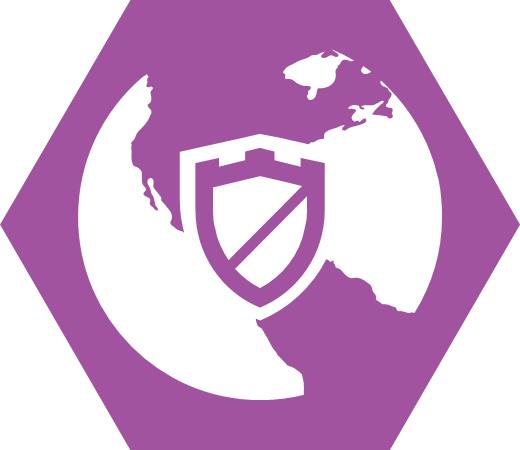 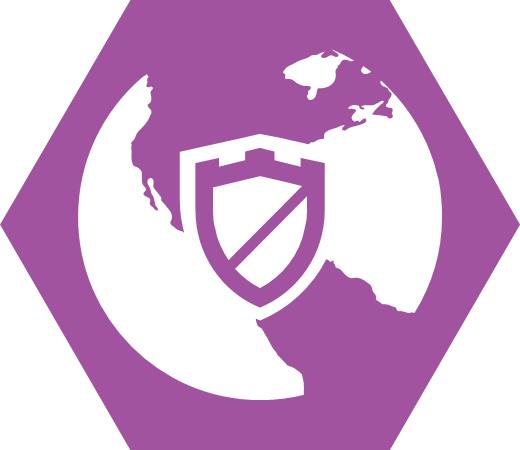 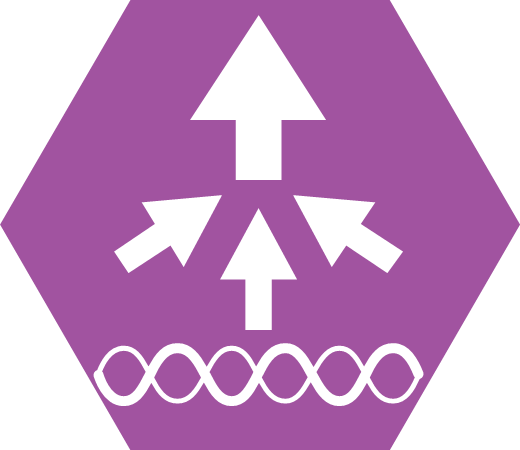 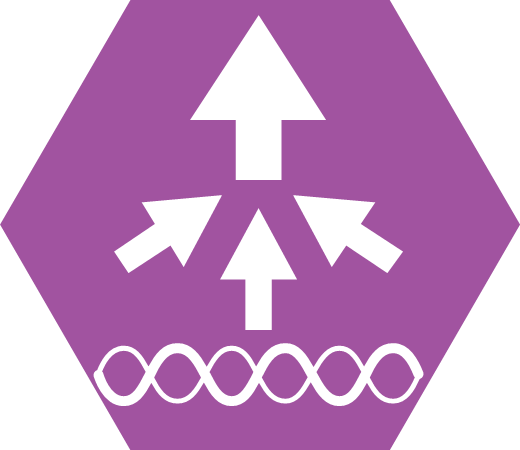 Wireless SSID: Guest
G0
E0
E1
E0
E0
E1
E0
SJC SW3
C9407R
G1/5
G2/5
G2/2
G1/2
G1/6
G2/6
SJC GD7
Guest Device
SJC SW5
C9300-UX-A
IP: 10.10.1.21/24
G11-13
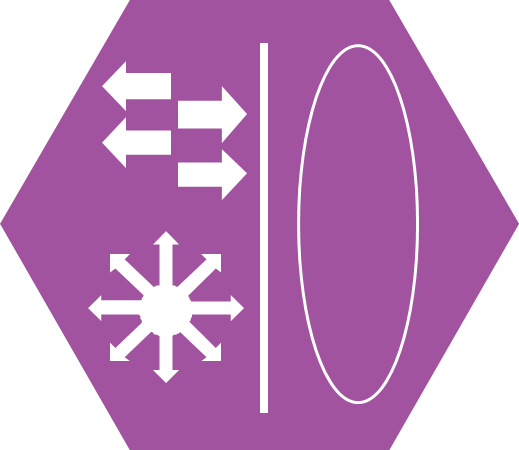 T1/5
DHCP: 172.16.1.5/16
IP: 10.10.1.23/24
Guest Wireless
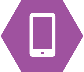 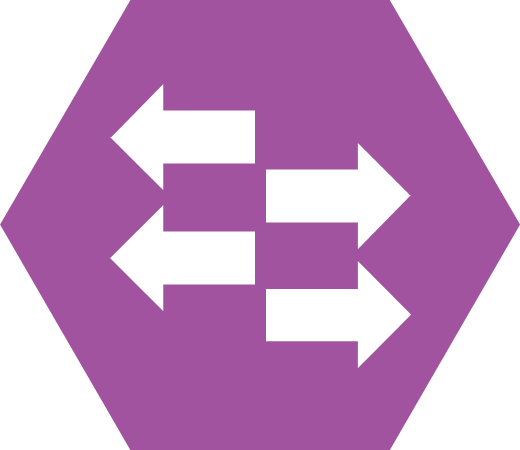 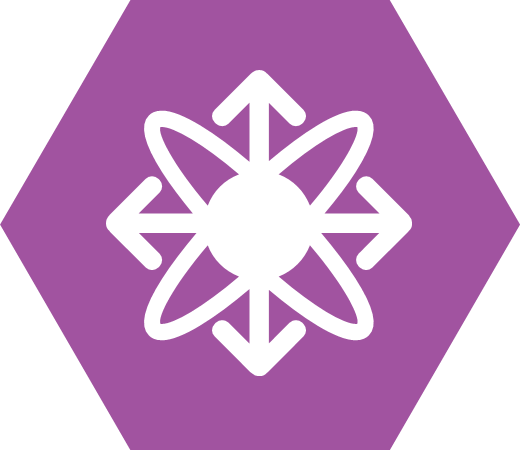 SJC SSW2
C9300-24UX-A
UMBRELLA-SUB
G2/11
G0/1
G2/3
G1/1
SJC FP1
FP4150-X
IP: 10.10.1.9/24
G2/1
G2/1
G2/12
T1/1-4
G0/2
G21-44
E1/4
T1/7
IP: 10.10.1.41/24
SJC SW1
C9404R
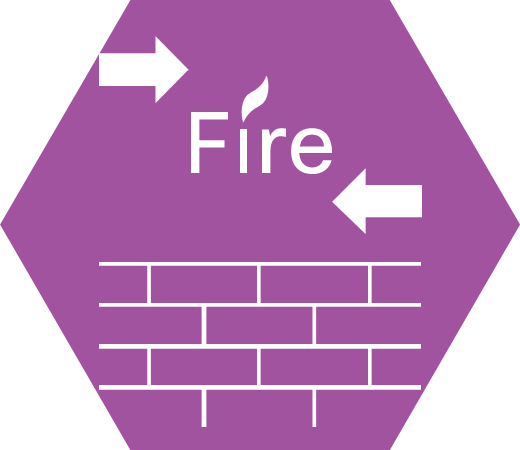 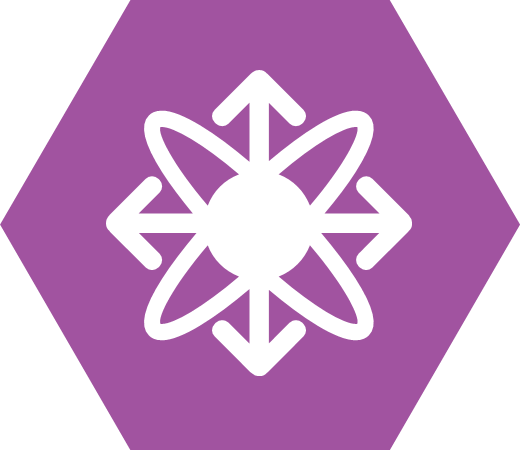 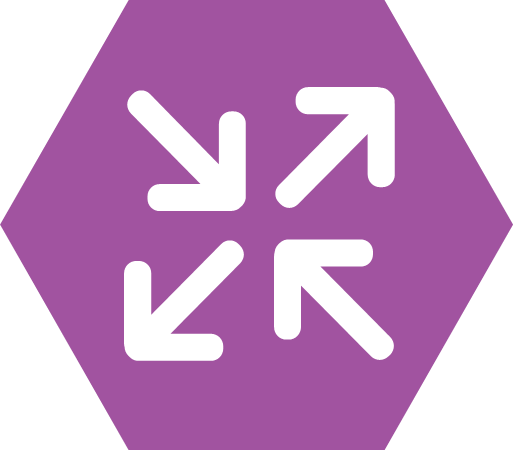 E1/2
E1/1
T1/5
G3/0/1
G3/0/1
SJC PoS2
Branch Point of Sale
IP: 10.10.1.11/24
WAN
IP: 198.51.100.91/24
STATIC: 10.10.2.5/24
G0/1
E0
E1/3
SJC ISR1
ISR4431-K9
T1/1-4
SJC FPR3
FP2130-X
Secure
Web
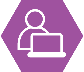 FP-AMP-LC
UMBRELLA-SUB
Host Firewall
G1/1
G1/4
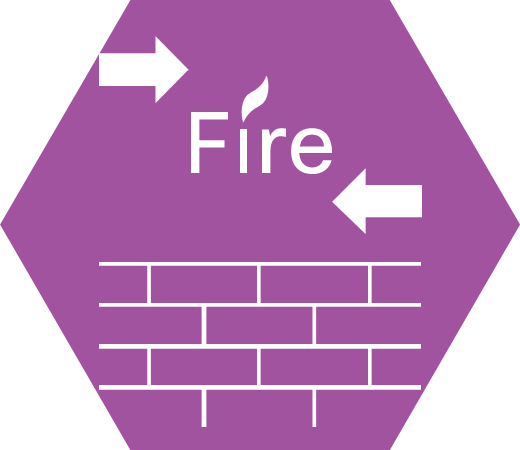 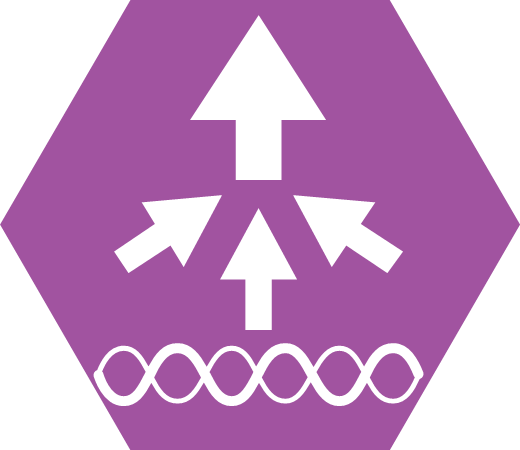 E1/8
P0
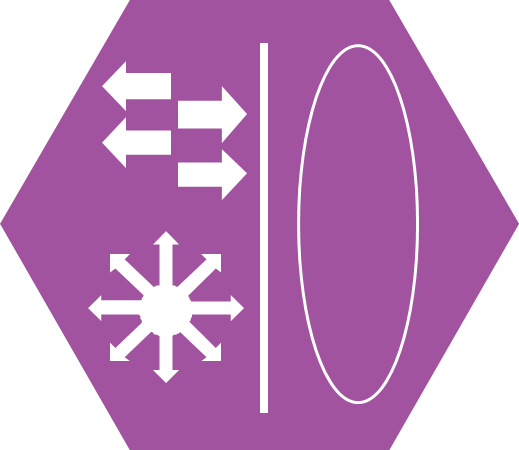 IP: 10.10.255.21/32
SJC WC3
AIR-CT5520-K9
DATA VLAN
IP: 10.10.1.43/24
E1/8
SJC ISR2
ISR4431-K9
IP: 10.10.1.53/24
E1
G0/2
G2/4
G2/1
T1/1-4
E1/4
IP: 10.10.255.22/32
SJC SW2
C9404R
SJC SSW1
C9300-24U-A
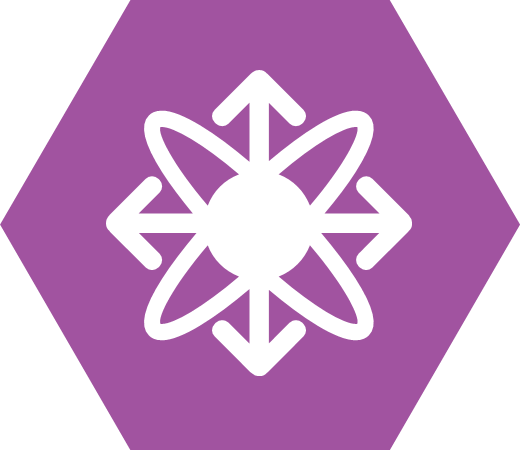 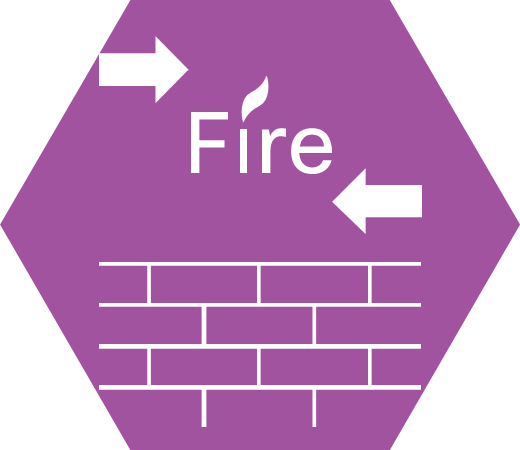 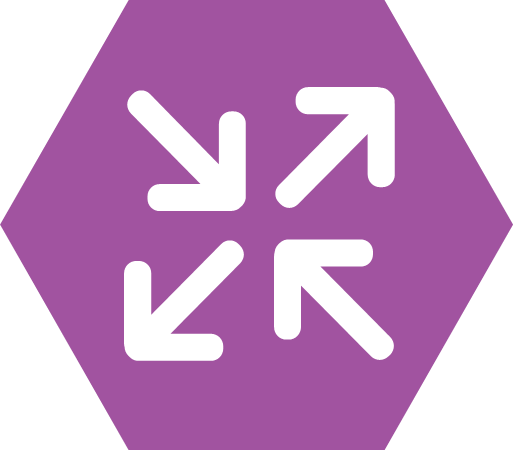 E1/2
E1/1
T1/5
G3/0/1
G3/0/2
SJC DT4
Corporate Computer
SJC SW6
C9300-24UX-A
SJC PH2
CP-9951-C-K9
IP: 10.10.1.12/24
IP: 10.10.1.8/24
WAN
G2/1
G0/1
T1/1-4
SJC FP2
FP4150-X
G2/11
E1/3
IP: 198.51.100.92/24
IP: 10.10.1.24/24
T1/7
DHCP: 10.10.5.5/24
DHCP: 10.10.2.6/24
Secure
Communication
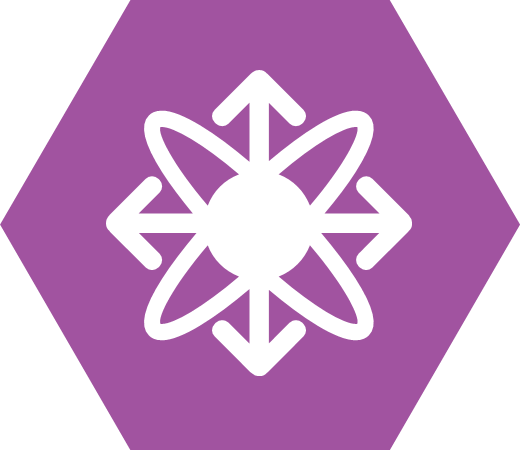 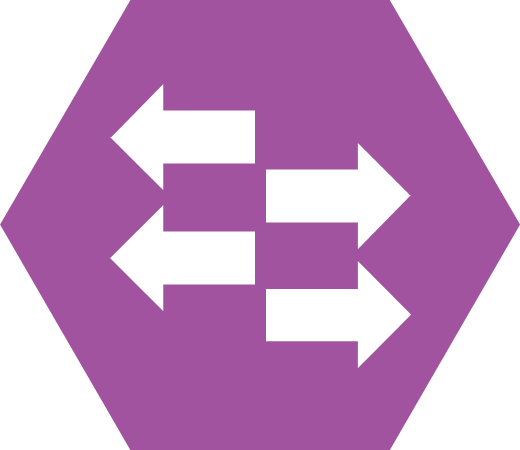 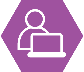 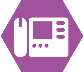 FP-AMP-LC
UMBRELLA-SUB
Host Firewall
IP: 10.10.1.42/24
G2/3
G2/12
G0/2
G0/21-24
P1
P0
E1/6
E1/6
TRUNK
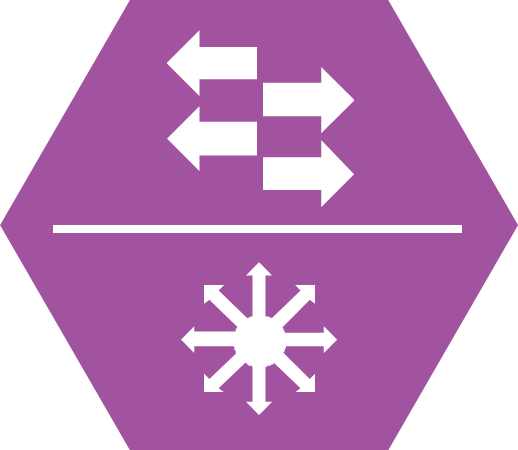 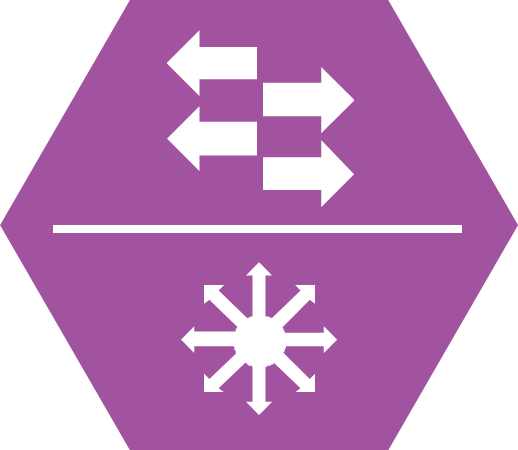 T1/5
G0/3
Data VLAN
Voice VLAN
SJC SW4
C9407R
SJC FI-1
UCS-FI-6248UP
SJC FI-2
UCS-FI-6248UP
E1/4
IP: 10.10.1.22/24
IP: 10.10.1.81/24
IP: 10.10.1.82/24
E1/1-8
E1/1-8
MANAGEMENT VLAN 
IP: 10.10.1.2/24 
DATA VLAN 
IP: 10.10.2.2/24 
WDATA VLAN 
IP: 10.10.3.2/24 
PCI VLAN 
IP: 10.10.4.2/24
VOICE VLAN 
IP: 10.10.5.2/24 
VENDOR VLAN 
IP: 10.10.6.2/24
GUEST VLAN 
IP: 172.16.1.2/16
SJC CTRL8
Building Controls
VM3
VM1
E1/1-8
E1/1-8
IP: 10.10.11.53/24
IP: 10.10.11.51/24
STATIC: 10.10.6.5/24
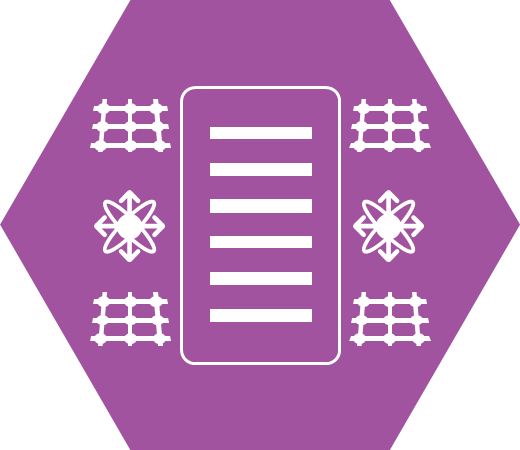 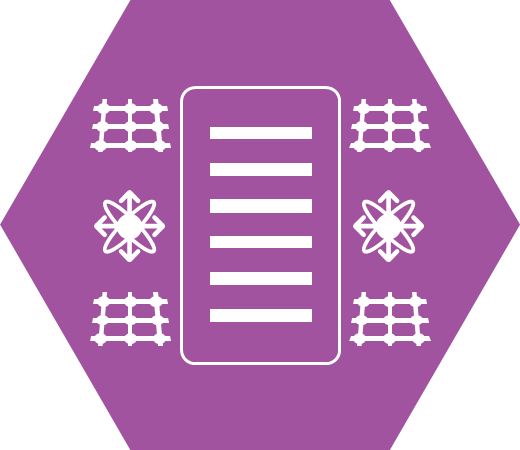 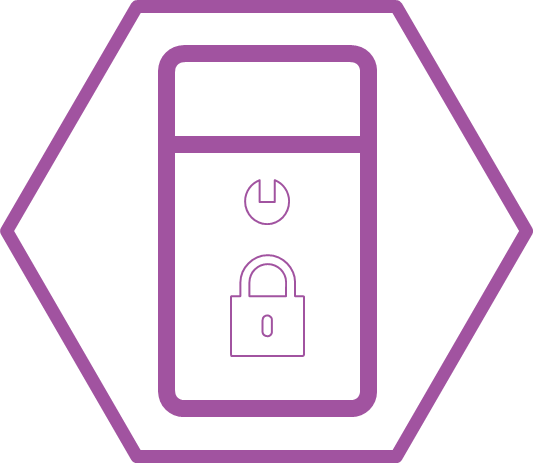 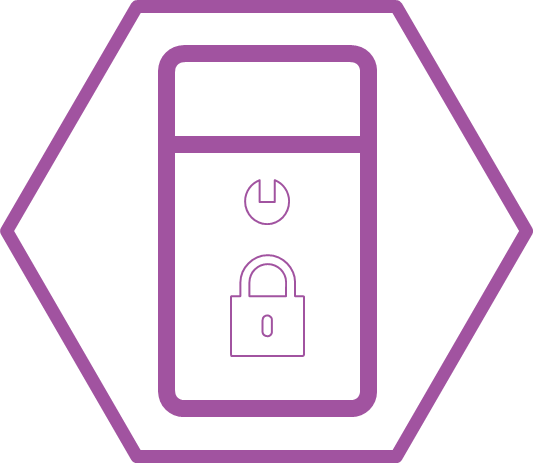 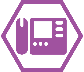 Secure
Third Parties
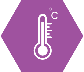 Vendor VLAN
VM2
SJC SV-1
UCSB-5108-AC2
SJC SV-2
UCSB-5108-AC2
IP: 10.10.11.52/24
IP: 10.10.1.84/24
IP: 10.10.1.83/24
Business
Use Cases
Endpoints
Access
Distribution
Core
Services
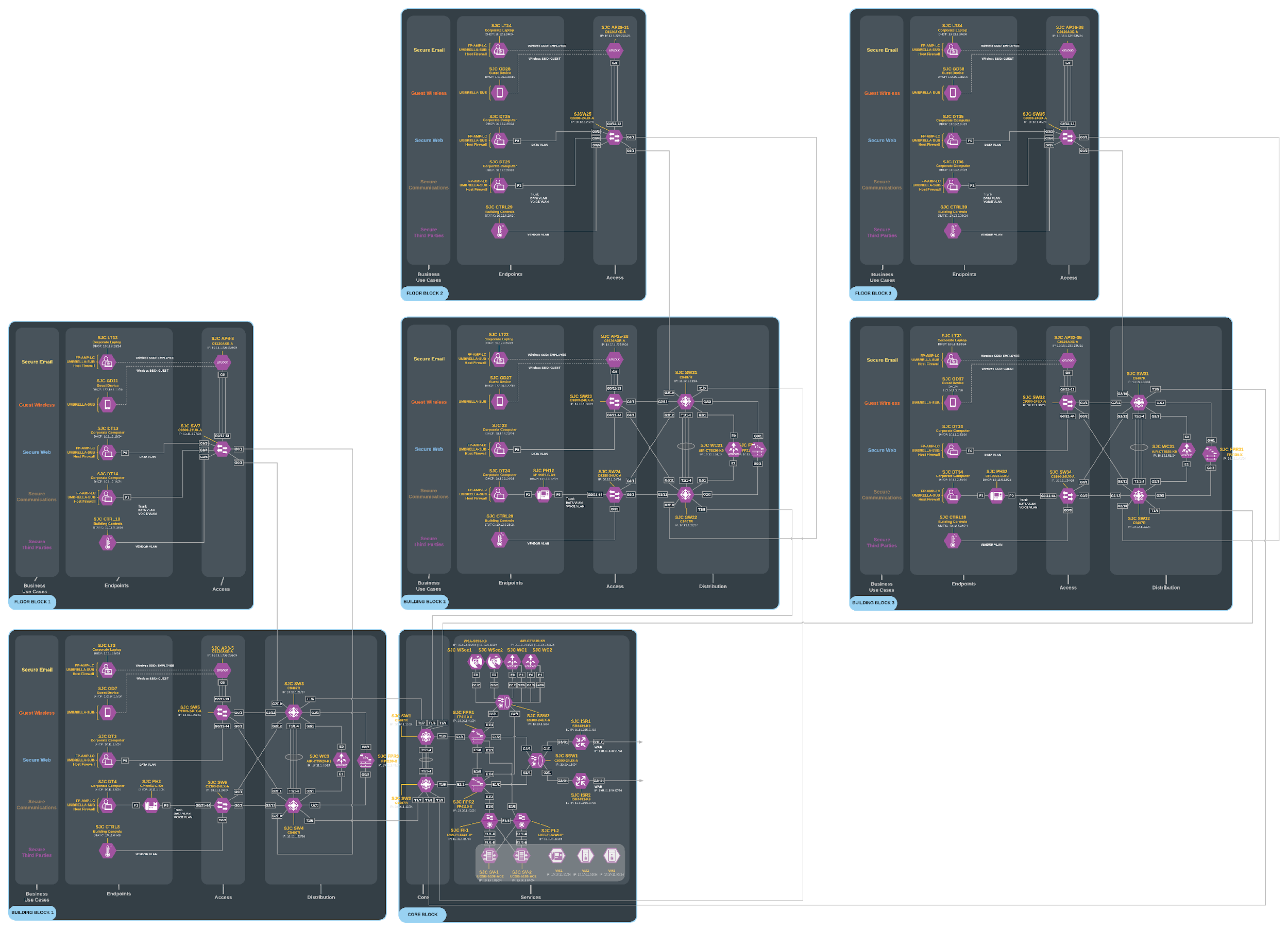 Building 2 Floor [X]
Building 3 Floor [X]
Campus Design: 
Additional Floors and Buildings
Building 2 Bottom
Floor
Building 3 Bottom
Floor
Building 1 Floor [X]
Building 1 Bottom Floor
*Diagrams available on LucidCharts
Campus Design: Additional Floor and Building
SJC AP3-5
C9120AXE-A
SJC LT3
Corporate Laptop
AIR-CT5520-K9
WSA-S390-K9
IP: 10.10.1.51/24 || 10.10.1.52/24
IP: 10.10.1.61/24 || 10.10.1.62/24
IP: 10.11.1.203-205/24
DHCP: 10.11.3.5/24
SJC WC3
SJC WC2
SJC WSec1
SJC WSec2
Secure
Email
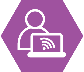 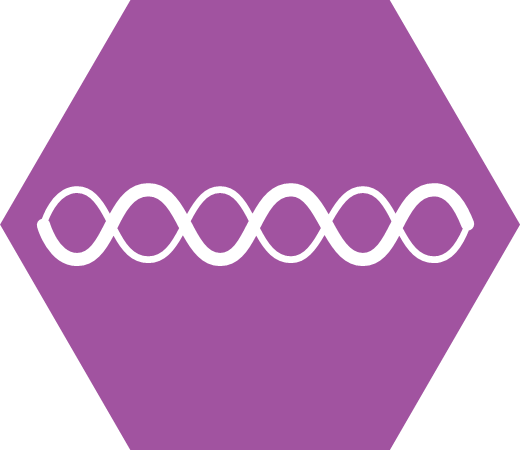 Wireless SSID: Employee
FP-AMP-LC
UMBRELLA-SUB
Host Firewall
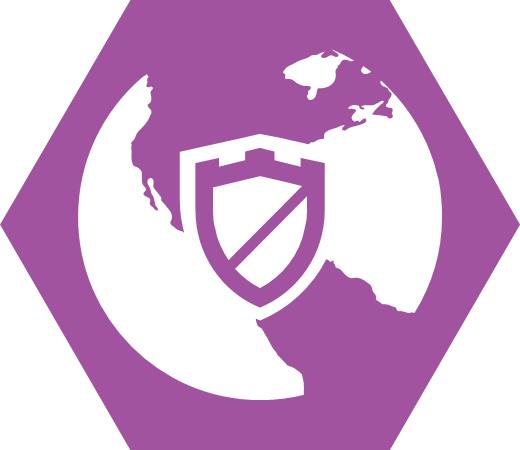 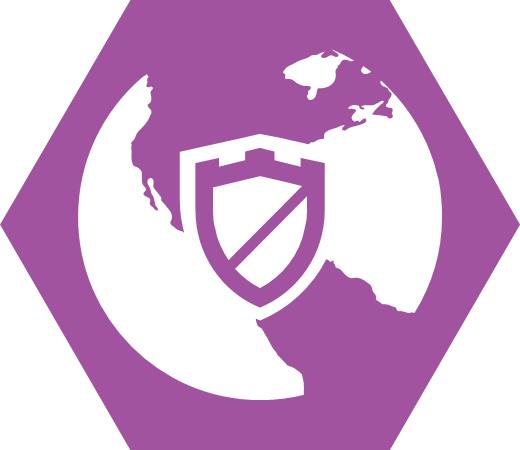 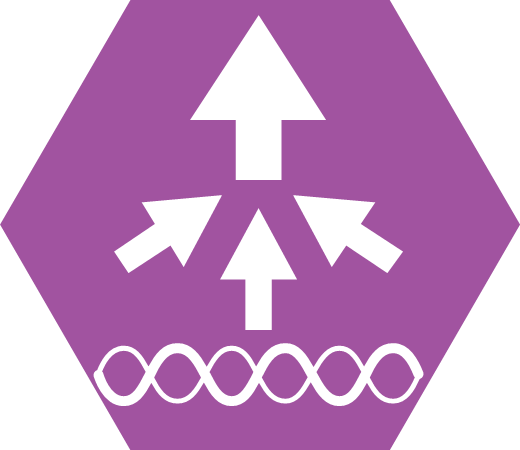 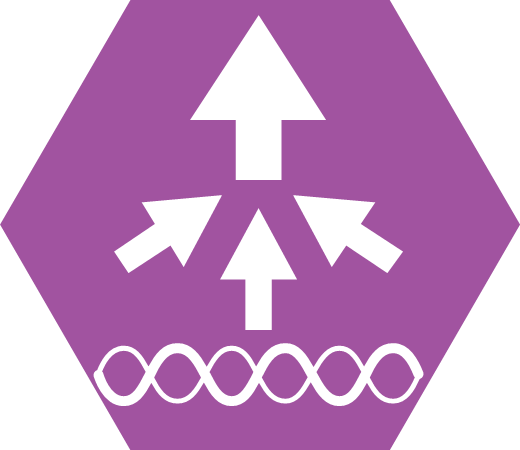 Wireless SSID: Guest
G0
E0
E1
E0
E0
E1
E0
SJC SW3
C9407R
G1/5
G2/5
G2/2
G1/2
G1/6
G2/6
SJC GD7
Guest Device
SJC SW5
C9300-24UX-A
IP: 10.11.1.21/24
G11-13
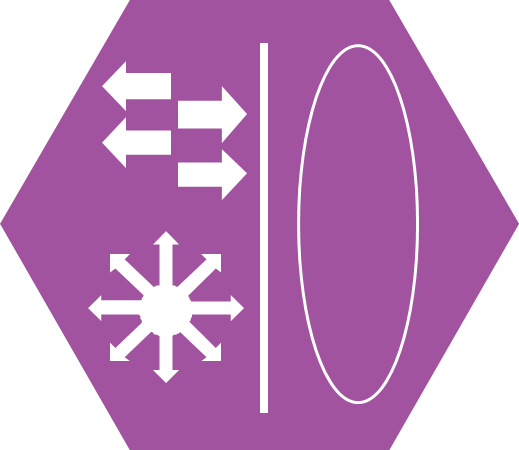 G2/10
T1/5
DHCP: 172.16.1.5/16
IP: 10.11.1.23/24
Guest Wireless
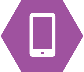 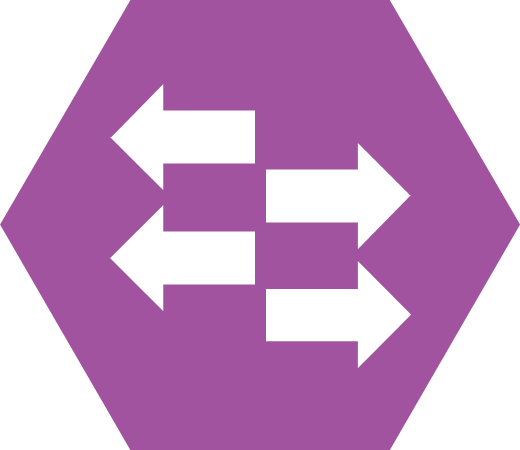 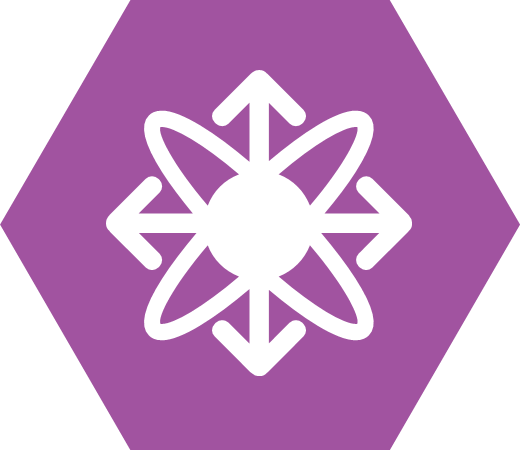 SJC SSW2
C9300-24UX-A
UMBRELLA-SUB
G2/11
G0/1
G2/3
G1/1
SJC FP1
FP4110-X
IP: 10.10.1.9/24
G2/1
G2/1
G2/12
T1/1-4
G0/2
G21-44
E1/4
T1/7
IP: 10.10.1.41/24
SJC SW1
C9407R
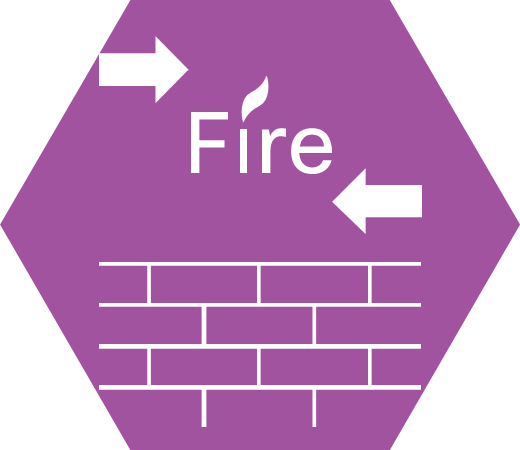 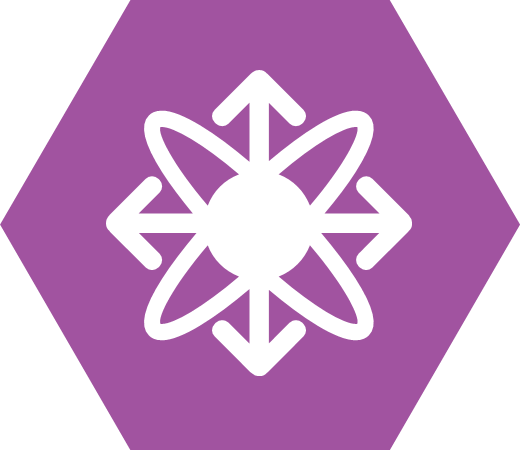 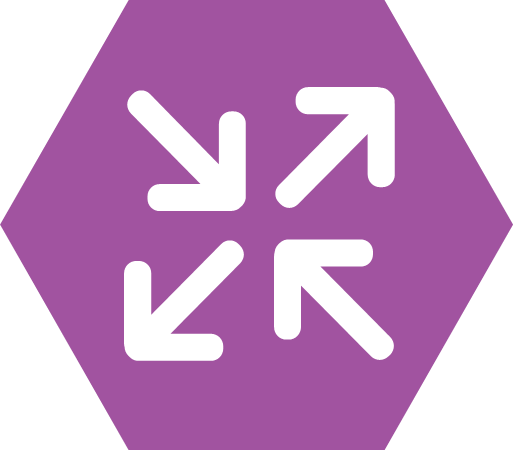 E1/2
E1/1
T1/5
G3/0/1
G3/0/1
SJC DT3
Corporate Computer
IP: 10.10.1.11/24
WAN
IP: 198.51.100.91/24
G0/1
E0
E1/3
STATIC: 10.11.2.5/24
SJC ISR1
ISR4431-K9
T1/8
T1/1-4
Secure
Web
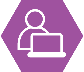 FP-AMP-LC
UMBRELLA-SUB
Host Firewall
SJC FPR3
FP2130-X
G1/1
G1/4
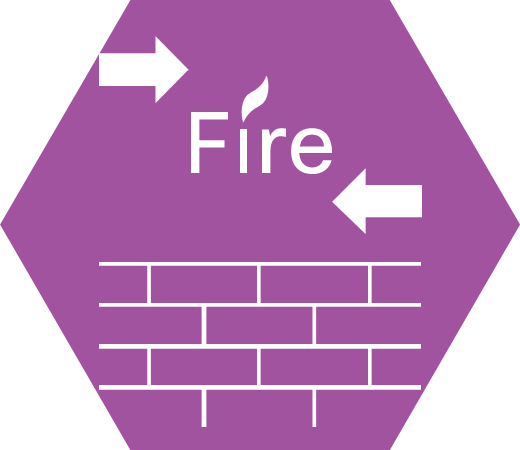 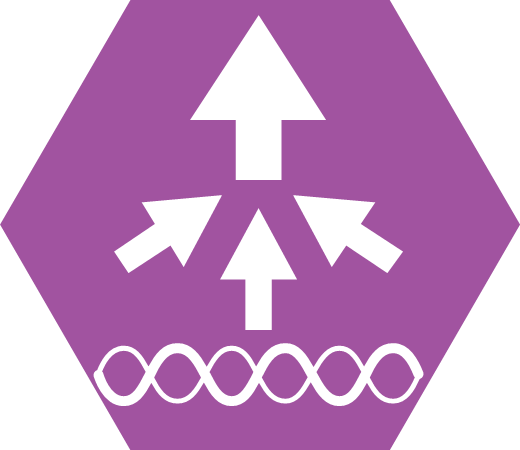 E1/8
P0
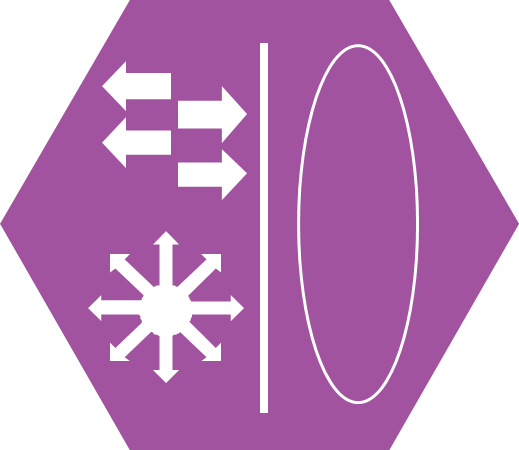 L0 IP: 10.10.255.21/32
DATA VLAN
IP: 10.11.1.41/24
SJC WC3
AIR-CT5520-K9
E1/8
SJC ISR2
ISR4431-K9
E1
G0/2
G2/4
G2/1
T1/1-4
IP: 10.11.1.51/24
E1/4
L0 IP: 10.10.255.22/32
SJC SW2
C9407R
SJC SSW1
C9300-24UX-A
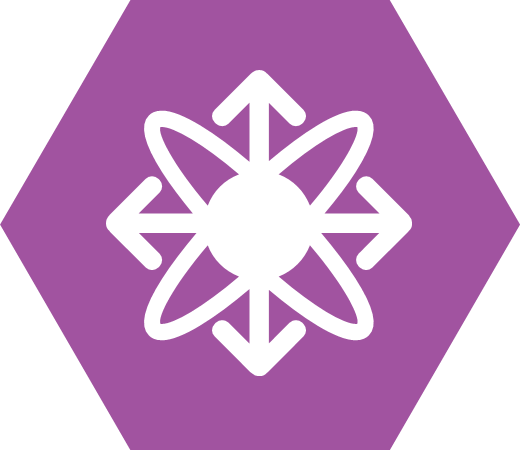 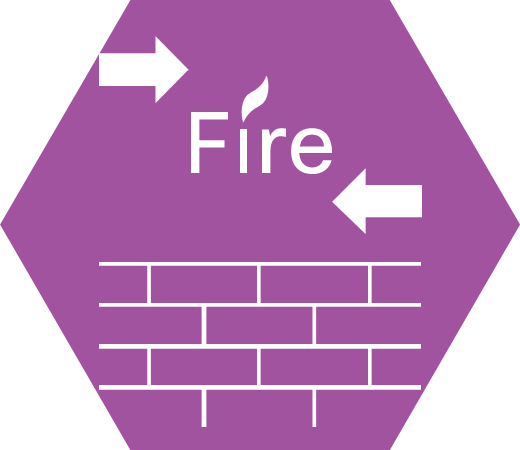 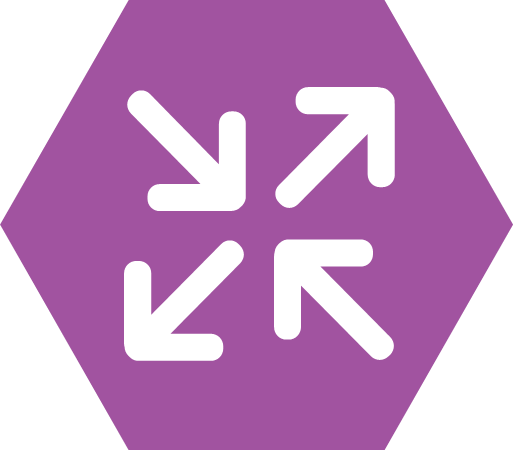 E1/2
E1/1
T1/5
G3/0/1
G3/0/2
SJC DT4
Corporate Computer
SJC SW6
C9300-24UX-A
SJC PH2
CP-9951-C-K9
IP: 10.10.1.12/24
IP: 10.10.1.8/24
WAN
G2/1
G0/1
T1/1-4
SJC FP2
FP4110-X
G2/11
IP: 198.51.100.92/24
E1/3
T1/8
T1/7
DHCP: 10.11.5.5/24
IP: 10.11.1.24/24
DHCP: 10.11.2.6/24
Secure
Communication
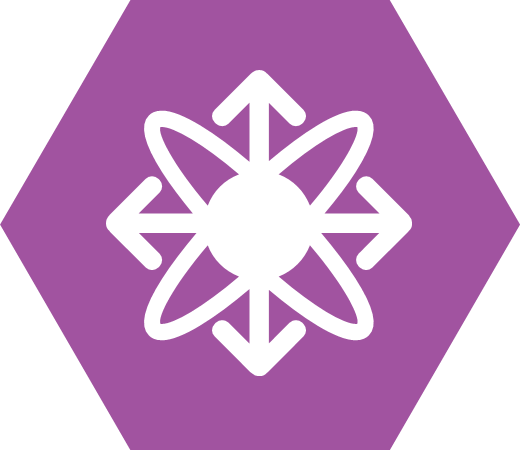 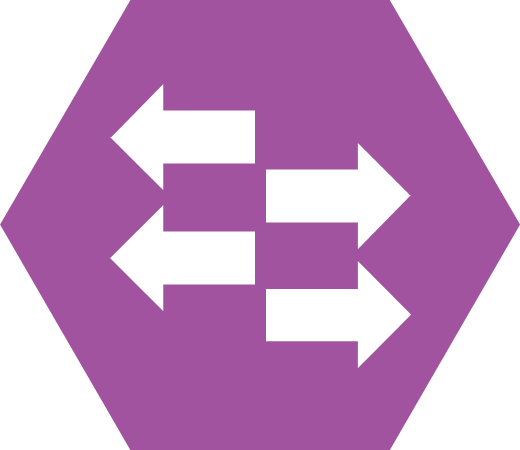 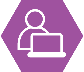 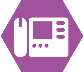 FP-AMP-LC
UMBRELLA-SUB
Host Firewall
IP: 10.10.1.42/24
G2/3
G2/12
G0/2
G0/21-24
P1
P0
E1/6
E1/6
TRUNK
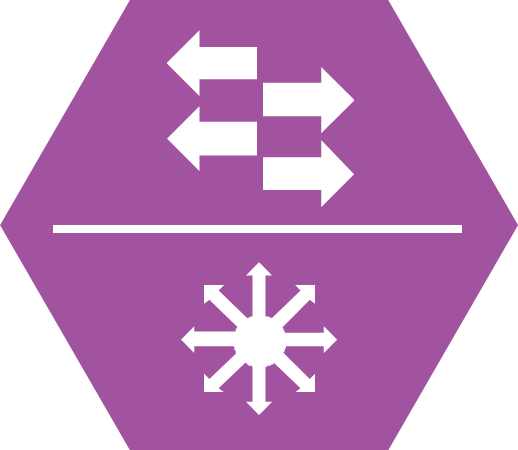 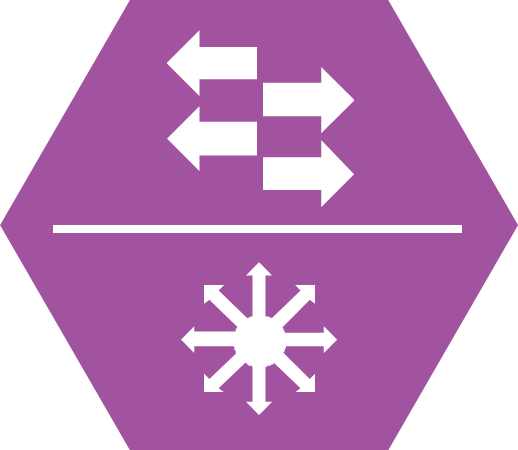 T1/5
G0/3
Data VLAN
Voice VLAN
G2/10
SJC SW4
C9407R
SJC FI-1
UCS-FI-6248UP
SJC FI-2
UCS-FI-6248UP
E1/4
IP: 10.10.1.82/24
IP: 10.11.1.22/24
IP: 10.10.1.81/24
E1/1-8
E1/1-8
SJC CTRL8
Building Controls
VM1
VM3
E1/1-8
E1/1-8
IP: 10.10.11.51/24
IP: 10.10.11.53/24
STATIC: 10.11.6.5/24
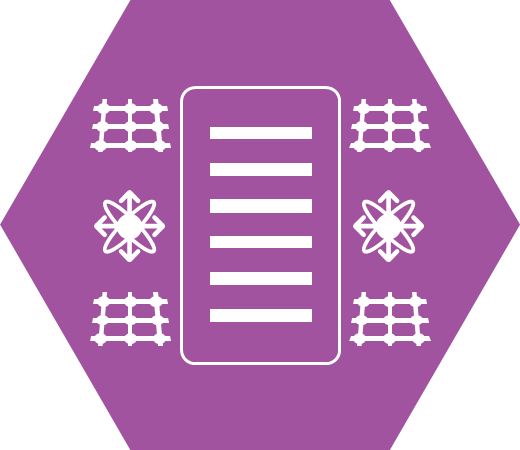 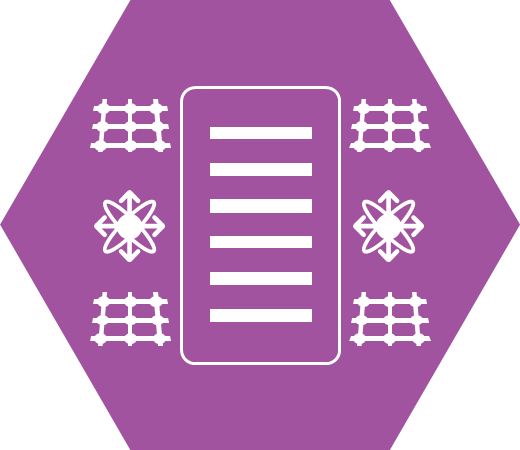 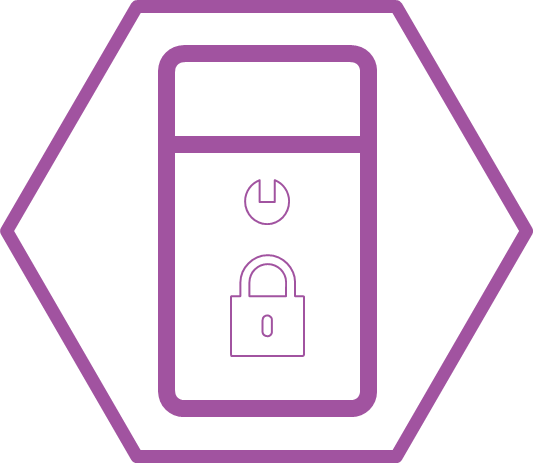 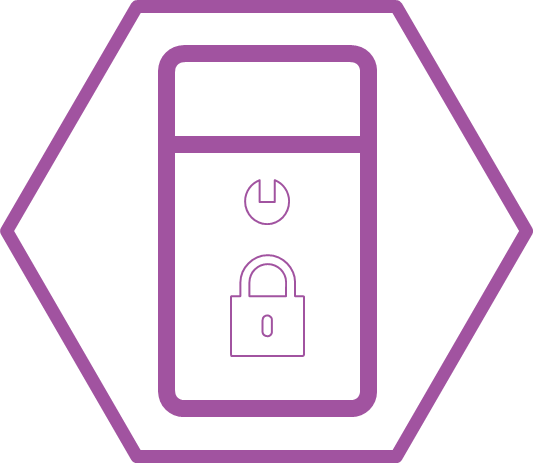 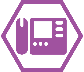 Secure
Third Parties
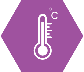 Vendor VLAN
VM2
SJC SV-1
UCSB-5108-AC2
SJC SV-2
UCSB-5108-AC2
IP: 10.10.11.52/24
IP: 10.10.1.84/24
IP: 10.10.1.83/24
Business
Use Cases
Endpoints
Access
Distribution
Core
Services
To Additional Floor: Next Slide
To Additional Building: Next Slide
Campus Design: Additional Floor
From Additional Building
Campus Design: Additional Building
From Additional Floor
SJC AP6-8
C9120AXE-A
SJC LT13
Corporate Laptop
SJC AP25-28
C9120AXE-A
SJC LT23
Corporate Laptop
IP: 10.11.1.206-208/24
DHCP: 10.11.3.13/24
Secure
Email
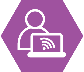 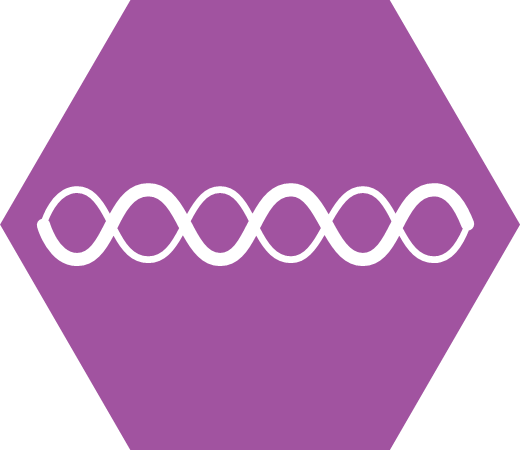 Wireless SSID: Employee
FP-AMP-LC
UMBRELLA-SUB
Host Firewall
IP: 10.12.1.225-8/24
DHCP: 10.12.3.23/24
Secure
Email
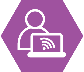 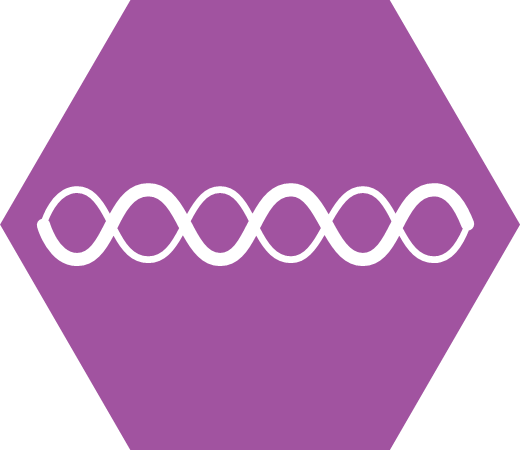 Wireless SSID: Employee
FP-AMP-LC
UMBRELLA-SUB
Host Firewall
Wireless SSID: Guest
G0
Wireless SSID: Guest
G0
SJC GD11
Guest Device
SJC SW7
C9300-24UX-A
SJC SW21
C9407R
SJC GD27
Guest Device
G11-13
SJC SW23
C9300-24UX-A
DHCP: 172.16.1.11/16
IP: 10.11.1.27/24
Guest Wireless
IP: 10.12.1.21/24
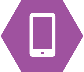 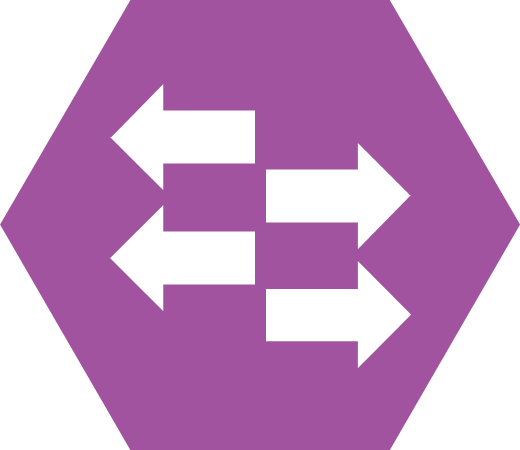 G11-13
T1/5
DHCP: 172.16.1.27/16
IP: 10.12.1.23/24
G2/10
Guest Wireless
UMBRELLA-SUB
G0/1
G0/3
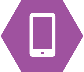 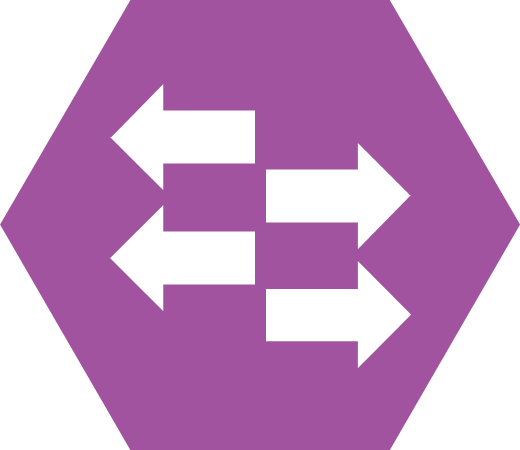 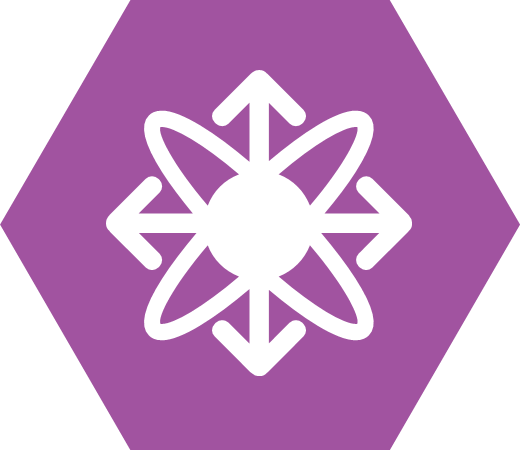 UMBRELLA-SUB
G2/11
G0/1
G2/3
G0/2
G0/4
G0/5
G2/1
G2/12
T1/1-4
G0/2
G21-44
SJC WC21
AIR-CT5520-K9
SJC DT13
Corporate Computer
SJC DT23
Corporate Computer
IP: 10.12.1.51/24
STATIC: 10.11.2.13/24
Secure
Web
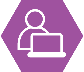 FP-AMP-LC
UMBRELLA-SUB
Host Firewall
G0/1
STATIC: 10.12.2.23/24
E0
P0
Secure
Web
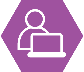 FP-AMP-LC
UMBRELLA-SUB
Host Firewall
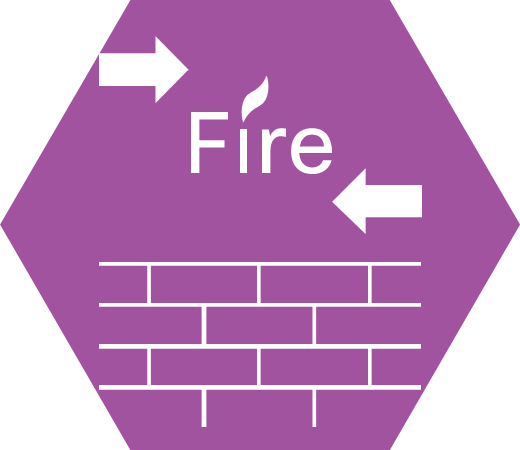 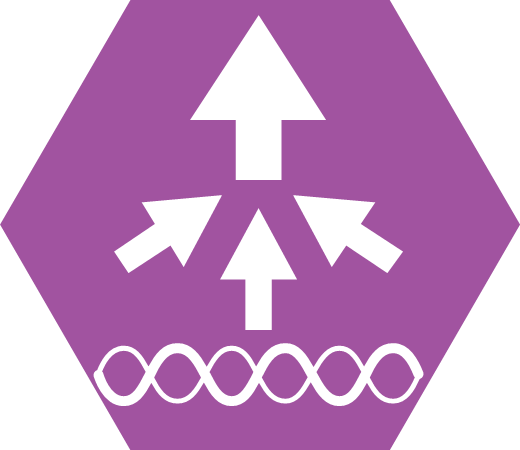 DATA VLAN
P0
DATA VLAN
E1
G0/2
SJC FPR21
FP2130-X
SJC DT14
Corporate Computer
IP: 10.12.1.51/24
SJC DT24
Corporate Computer
SJC SW24
C9300-24UX-A
SJC PH2
CP-9951-C-K9
DHCP: 10.11.2.14/24
Secure
Communication
G2/1
G0/1
T1/1-4
G2/11
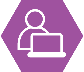 FP-AMP-LC
UMBRELLA-SUB
Host Firewall
DHCP: 10.12.5.12/24
IP: 10.12.1.24/24
DHCP: 10.12.2.24/24
P1
Secure
Communication
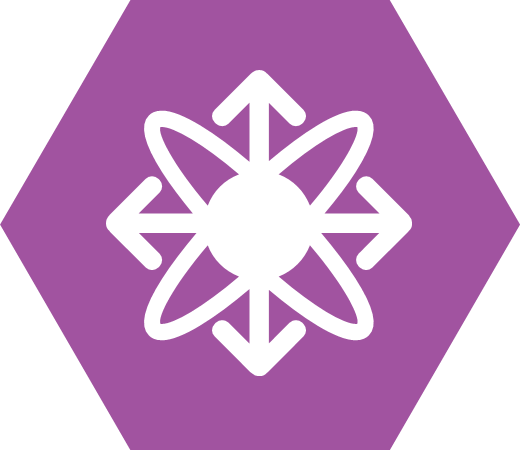 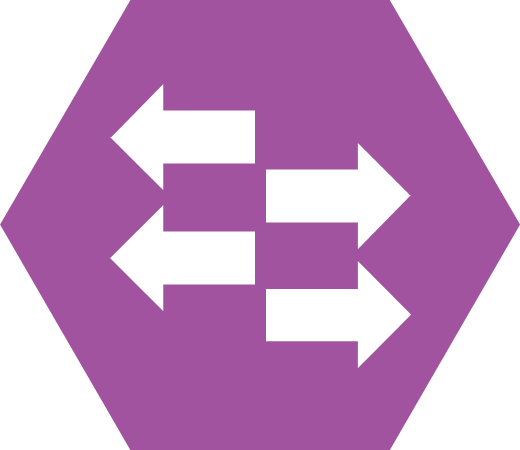 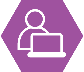 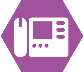 FP-AMP-LC
UMBRELLA-SUB
Host Firewall
TRUNK
G2/3
G2/12
G0/2
G0/21-24
P1
P0
Data VLAN
Voice VLAN
TRUNK
G2/10
T1/5
G0/3
Data VLAN
Voice VLAN
SJC SW22
C9407R
IP: 10.12.1.22/24
SJC CTRL18
Building Controls
SJC CTRL28
Building Controls
STATIC: 10.11.6.18/24
Secure
Third Parties
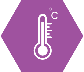 STATIC: 10.12.6.28/24
Secure
Third Parties
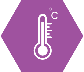 Vendor VLAN
Vendor VLAN
To Additional Floor: This Building
Business
Use Cases
Endpoints
Access
Business
Use Cases
Endpoints
Access
Distribution
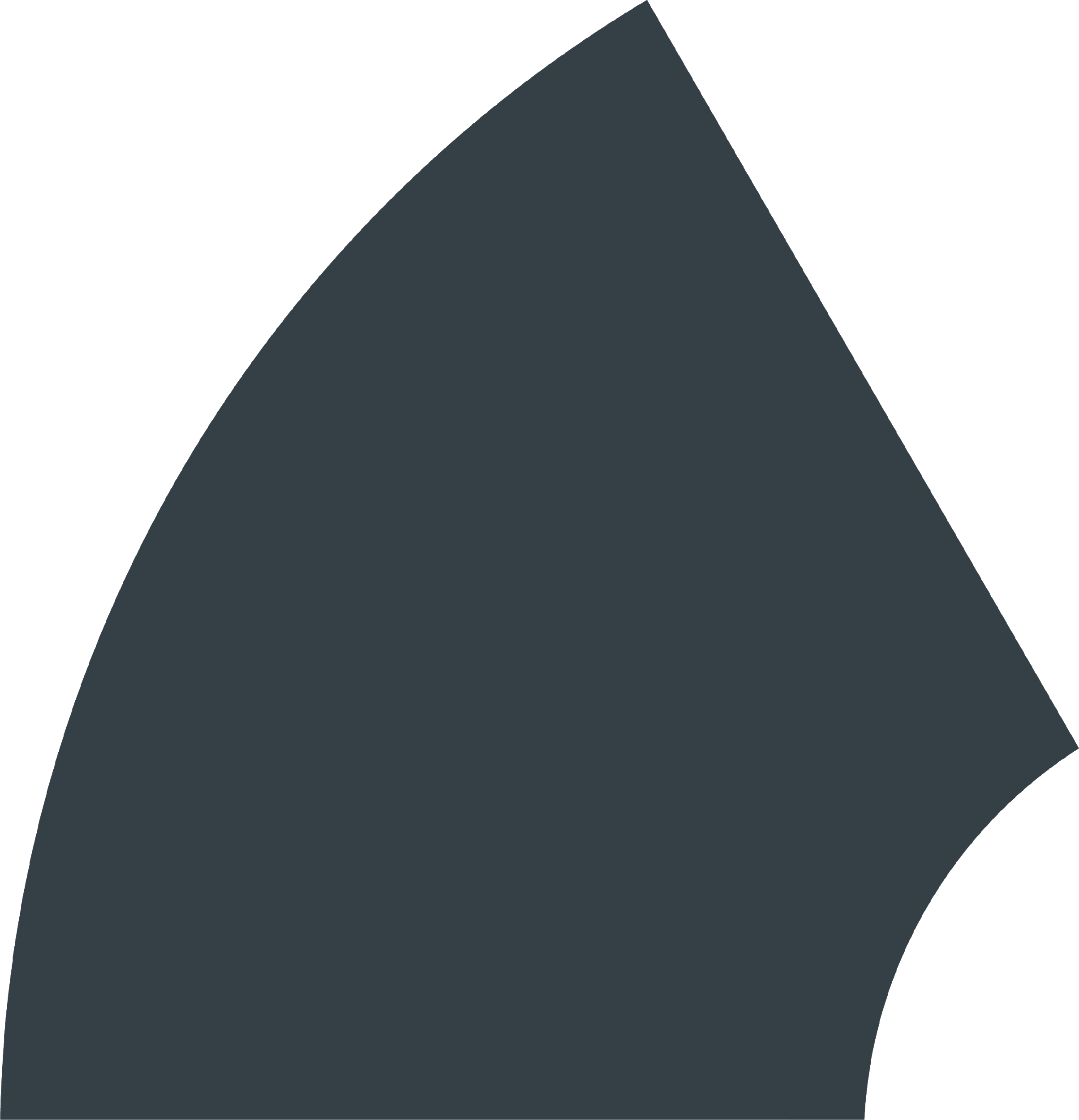 WAN
WAN
WAN
WAN
WAN
WAN
WAN
IP: 198.51.100.91/24
IP: 198.51.100.92/24
IP: 198.51.100.93/24
IP: 198.51.100.94/24
IP: 198.51.100.95/24
IP: 198.51.100.96/24
G1/0/1
G1/0/1
G1/0/1
G1/0/1
G1/0/1
G1/0/1
WAN-R-5
ASR-1002-X
WAN-R-3
ASR-1002-X
WAN-R-2
ASR-1002-X
WAN-R-6
ASR-1002-X
WAN-R-4
ASR-1002-X
WAN-R-1
ASR-1002-X
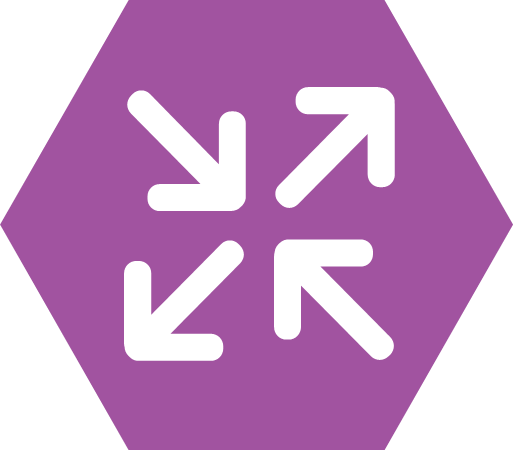 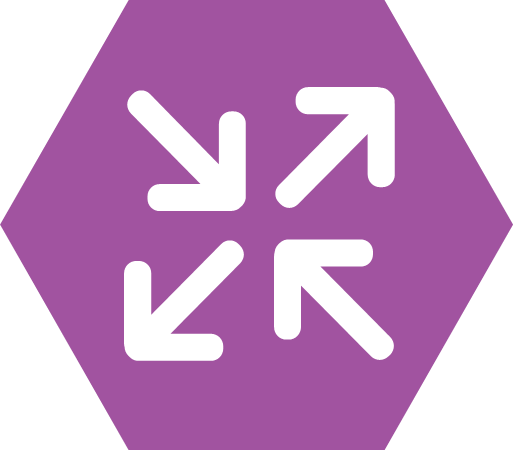 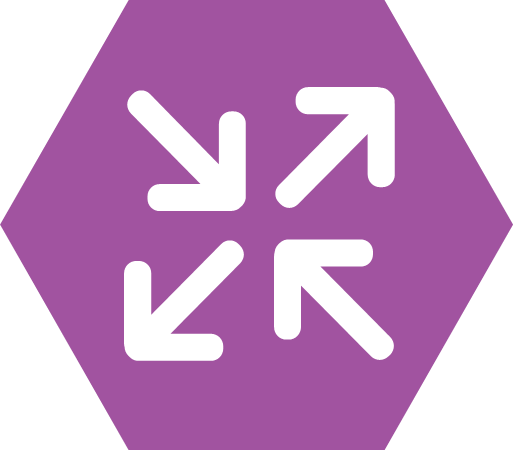 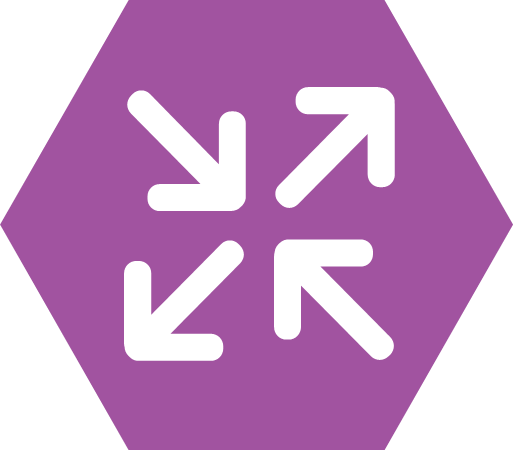 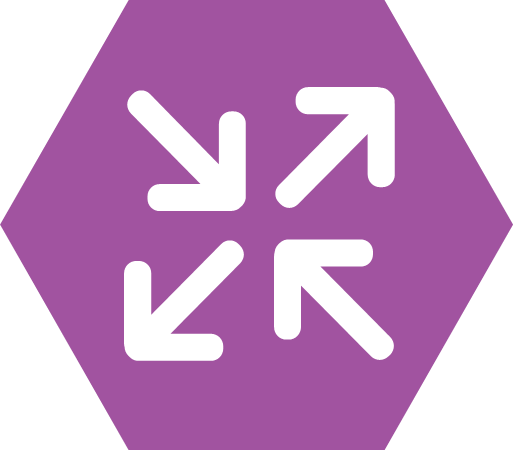 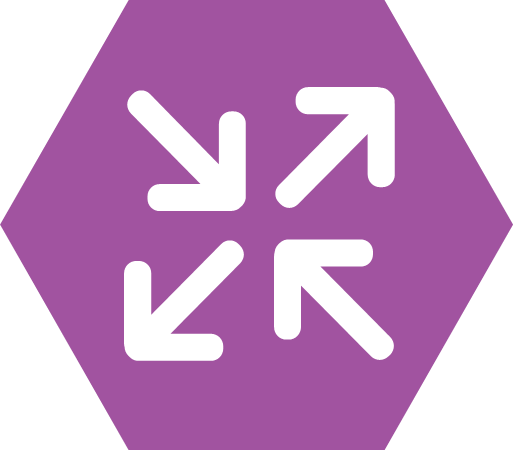 IP: 10.16.9.116
IP: 10.16.9.115
IP: 10.16.9.111
IP: 10.16.9.112
IP: 10.16.9.113
IP: 10.16.9.114
G3/0/1
G3/0/1
G3/0/1
G3/0/1
G3/0/1
G3/0/1
E1/1
E1/2
E1/1
E1/2
E1/3
E1/3
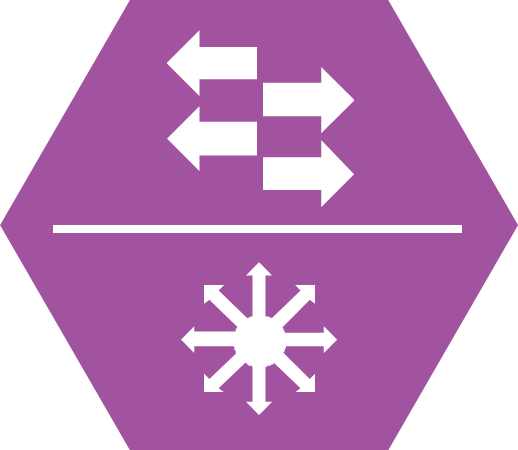 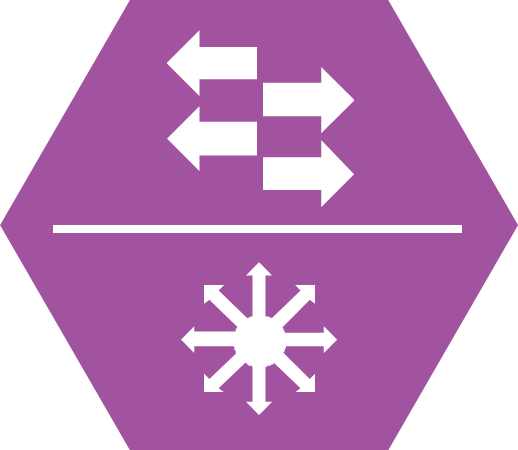 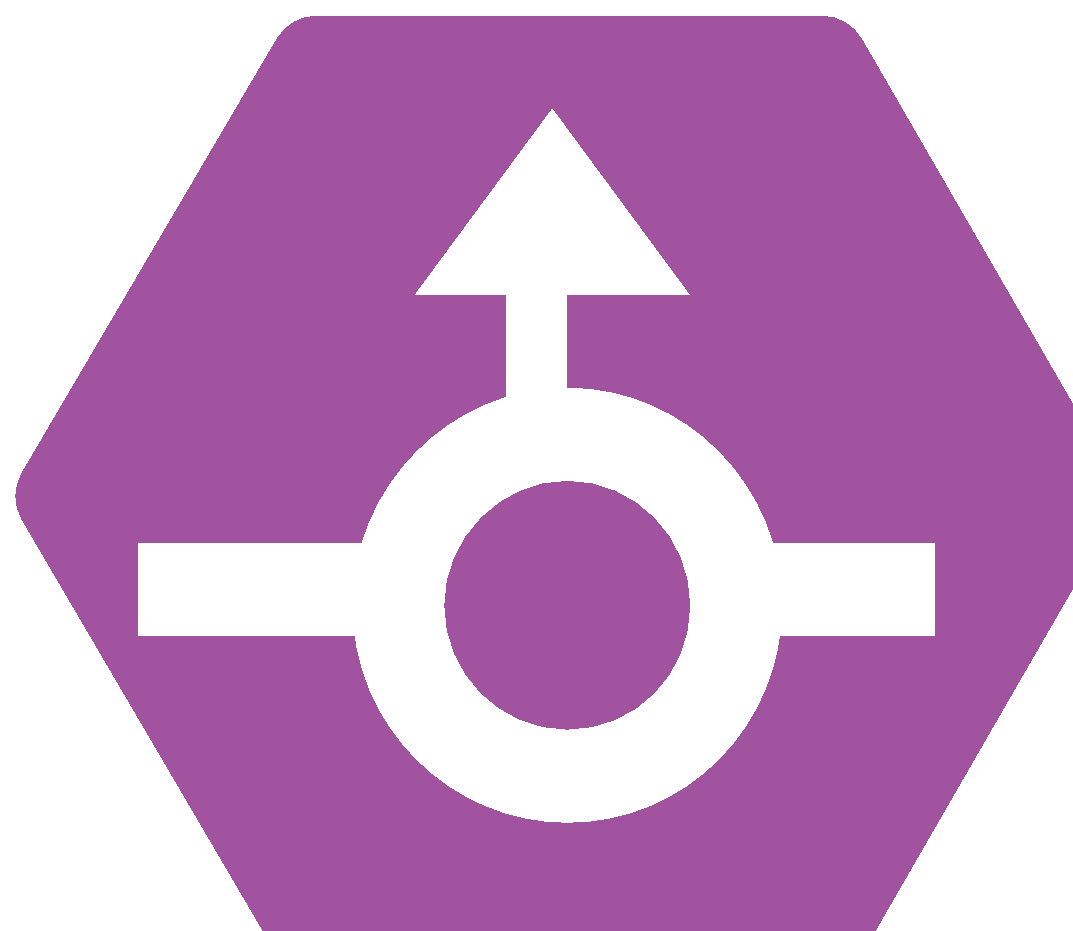 SFO-FS-22
ST-FS4210-K9
WAN-S-1
C9300-24-A/2
Virtual Switch Stack
E1/7
E0
IP: 10.16.200.31/24
IP: 10.16.99.22/24
E1/8
E1/9
E1/9
E1/7
E1/7
E1/8
VLAN 401
VLAN 402
VLAN 403
HA IP 10.16.201.21/24
HA IP 10.16.202.21/24
HA IP 10.16.203.21/24
E1/1
E1/1
E1/1
E1/1
E1/1
E1/1
WAN-FW-2
FPR-4145
WAN-FW-4
FPR-4145
WAN-FW-6
FPR-4145
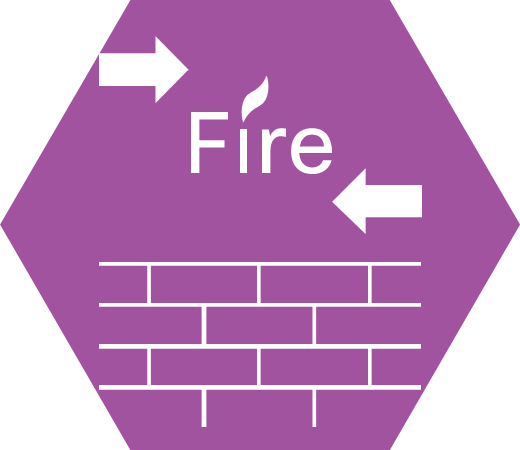 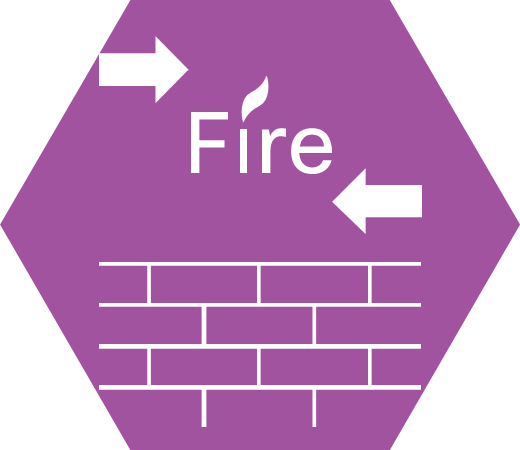 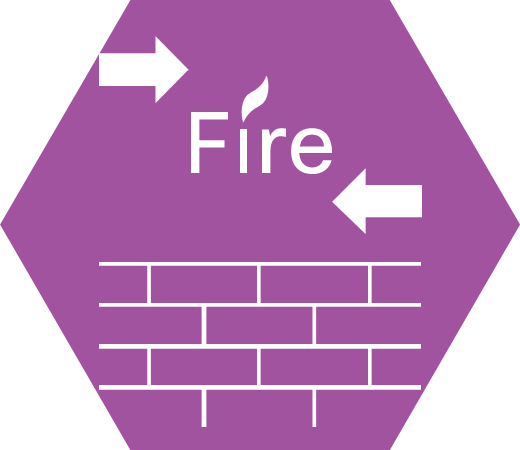 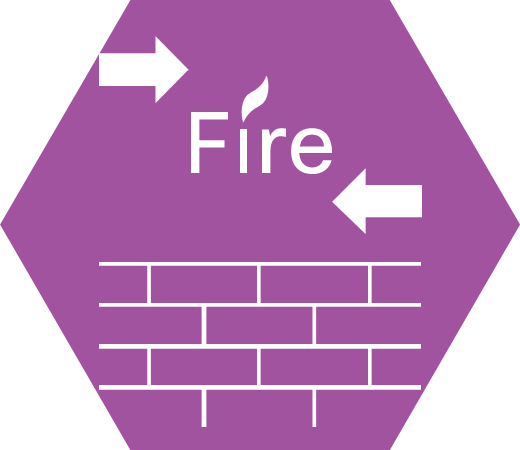 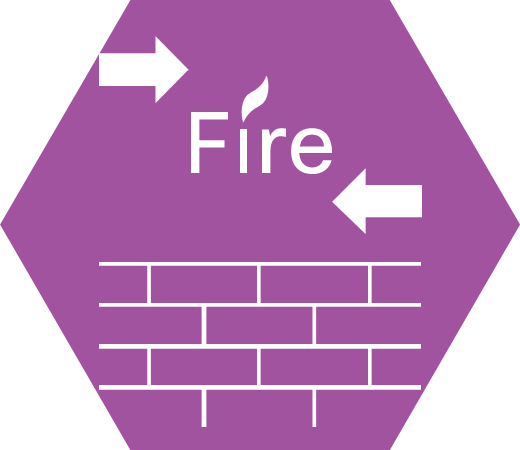 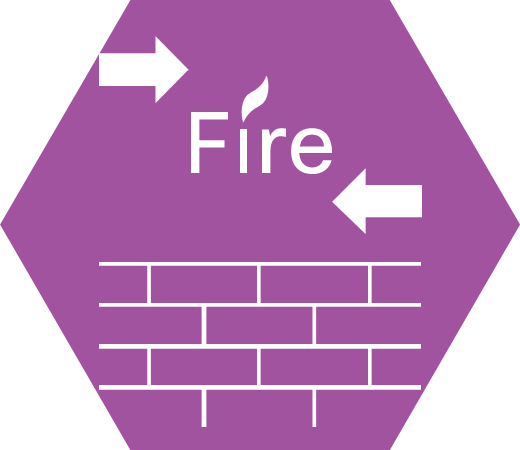 WAN-FW-1
FPR-4145
M0: 10.16.99.222
M0: 10.16.99.224
E1/8
E1/8
E1/8
E1/8
E1/8
E1/8
WAN-FW-5
FPR-4145
WAN-FW-3
FPR-4145
M0: 10.16.99.226
M0: 10.16.99.221
M0: 10.16.99.225
M0: 10.16.99.223
E1/2
E1/2
E1/2
E1/2
E1/2
E1/2
HA IP 10.16.30.22/24
HA IP 10.16.30.21/24
HA IP 10.16.30.23/24
VLAN 30
VLAN 30
VLAN 30
E1/1
E1/2
E1/1
E1/2
E1/3
E1/3
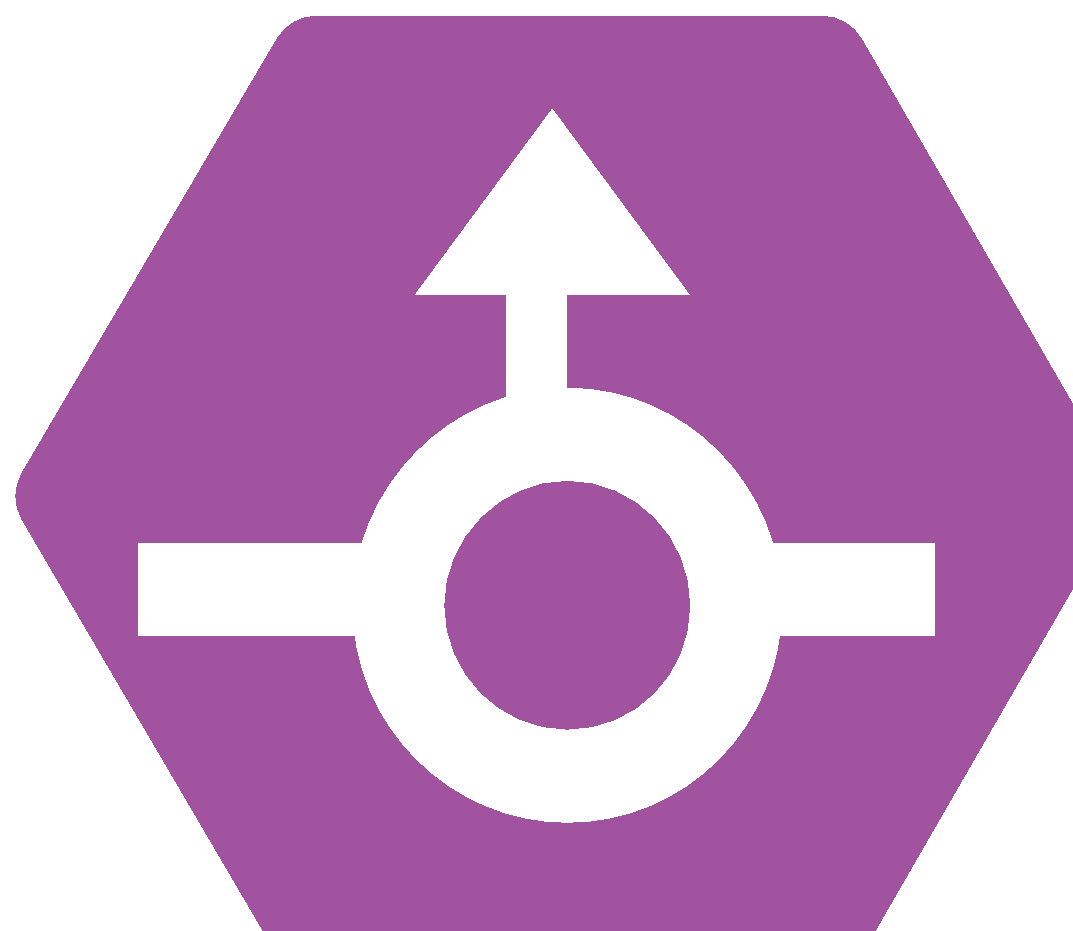 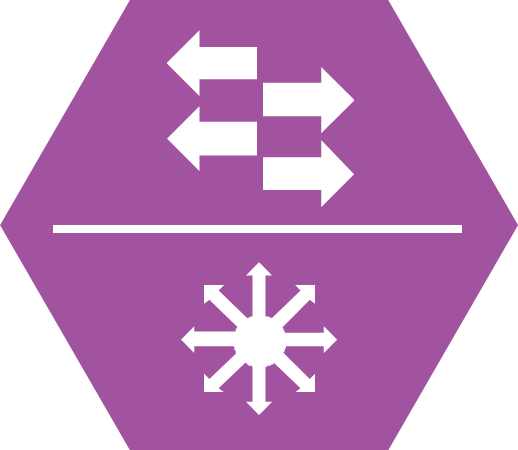 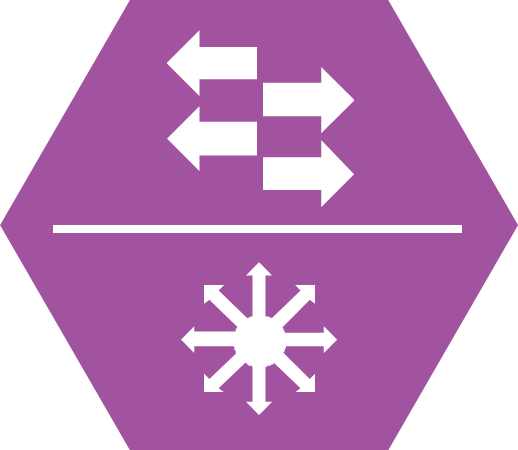 SFO-FS-23
ST-FS4210-K9
WAN-S-3
C9300-24-A/2
Virtual Switch Stack
E0
E1/7
IP: 10.16.200.41/24
IP: 10.16.99.23/24
E1/8
E1/8
E1/9
E1/9
TO THE ENTERPRISE CORE
TO THE ENTERPRISE CORE
Services
Data Center Design
SFO NF-EP-1
L-SW-EL-XY-S8
SFO NF-UDP-1
L-ST-UDP-VE-K9
SFO SIEM-1
L-SIEM
SFO FTD-C1a-m
FPR9K-SM48-FTD-BUN
SFO A-SW-5
N9K-C93240YC-FX2
IP: 10.16.41.23/24
IP: 10.16.41.24/24
IP: 10.16.41.91/24
SFO A-SW-3
N9K-C93240YC-FX2
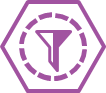 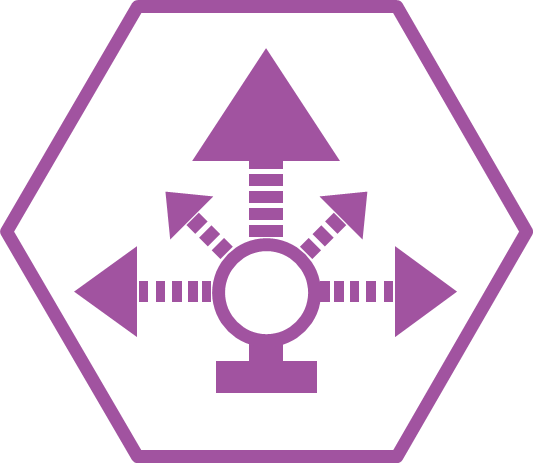 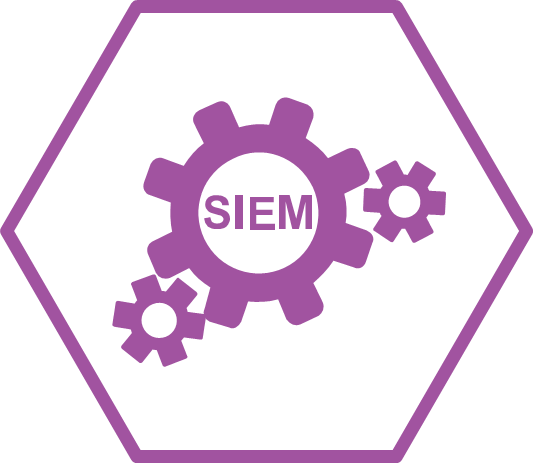 IP: 10.16.67.11-22/24
E1/1-4
IP: 10.16.68.25/24
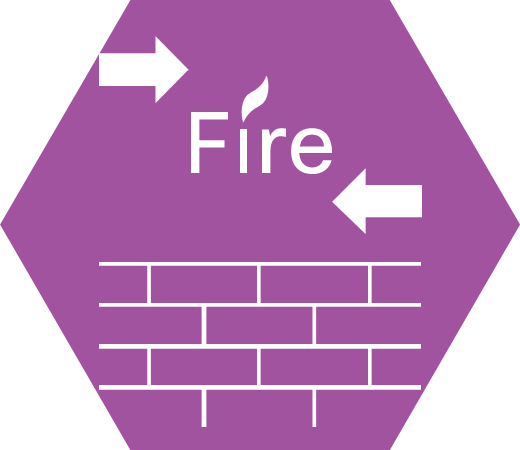 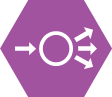 SFO LB-1
RW-NG6420
E1/5-8
IP: 10.16.68.23/24
E1/20-21
E1/20-21
E1-2
E1-2
SFO B-SRV-1a-h
UCSB-5108-AC2
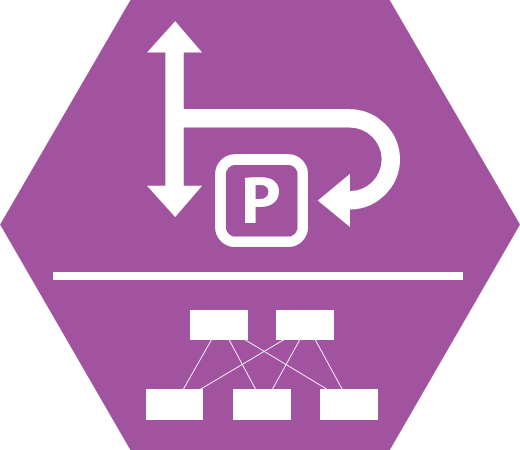 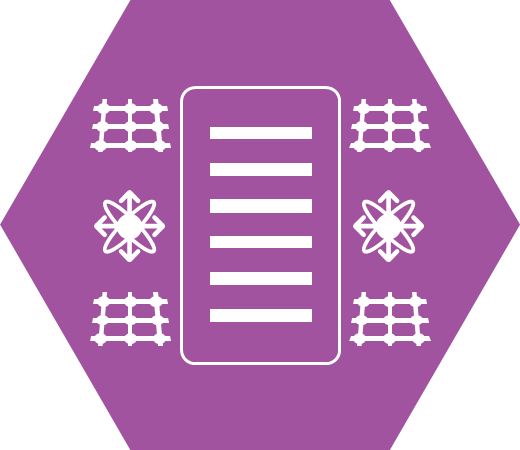 E1/9-12
E1/1-4
E1/22-23
E1/22-23
E3-4
E3-4
10.16.11.10/30
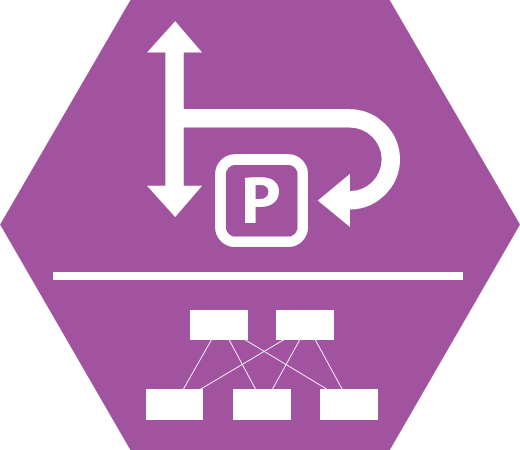 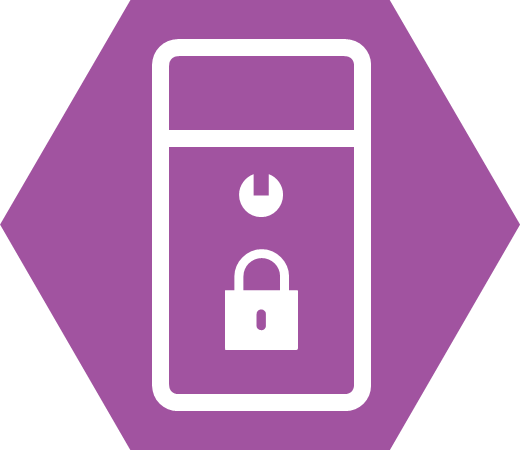 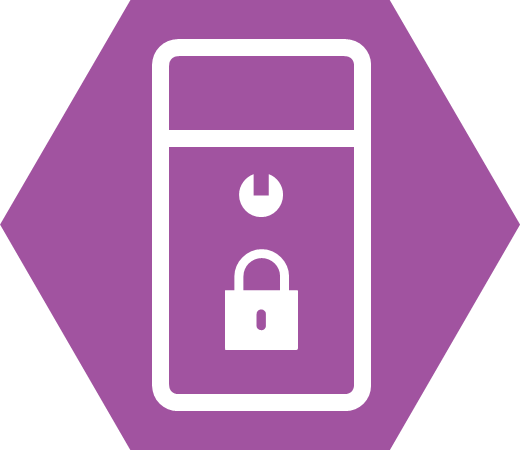 IP: 10.16.69.11/24
SFO C-SRV-11
UCSC-C240-M5
E1/13-16
SFO C-SRV-9
UCSC-C240-M5
E1/45-46
E1/24-25
E1/24-25
E2/1-4
IP: 10.16.61.111-118/24
E1/20-21
E1/47-48
E1/26-27
E1/26-27
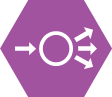 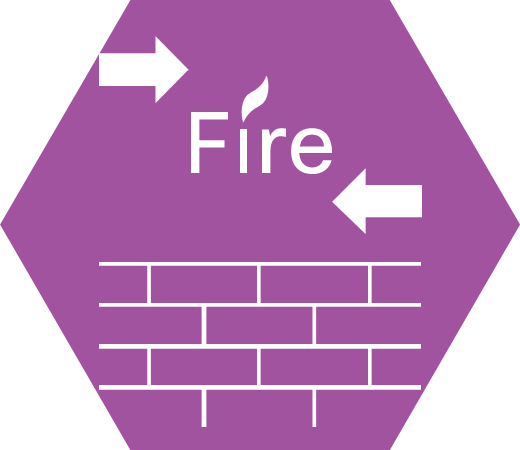 SFO LB-2
RW-NG6420
E1-2
E1-2
E1/31-34
IP: 10.16.42.111/24
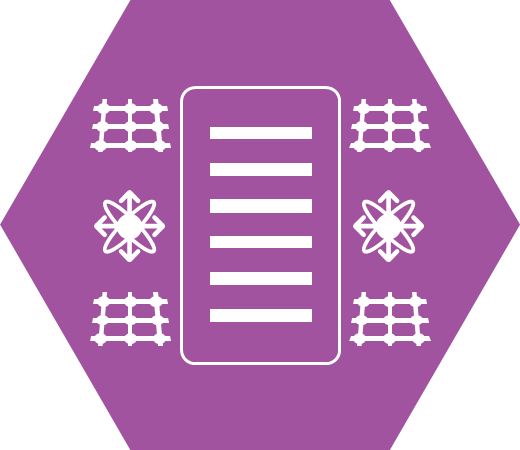 IP: 10.16.42.109/24
SFO B-SRV-2a-h
UCSB-5108-AC2
10.16.12.10/30
E1/41-42
E1/41-42
E1/1-4
E0
E1
E1
E3-4
E3-4
E0
E1/35-37
E1/43-44
E1/43-44
E2/1-4
IP: 10.16.69.12/24
IP: 10.16.61.121-128/24
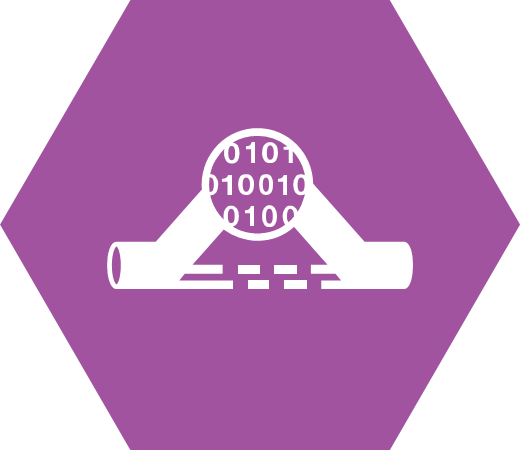 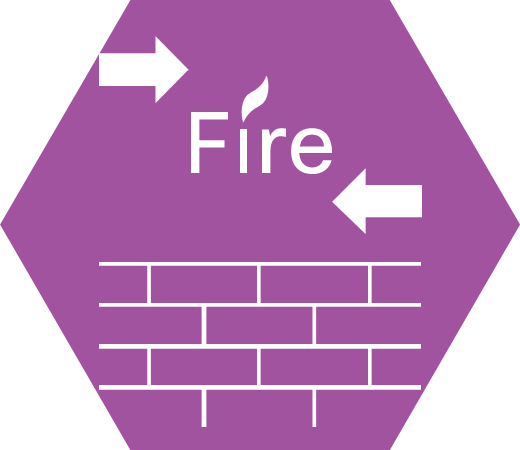 SFO TLS-1
UV-APP4000
SFO NS-1
UCSC-C240-M5
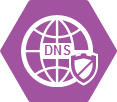 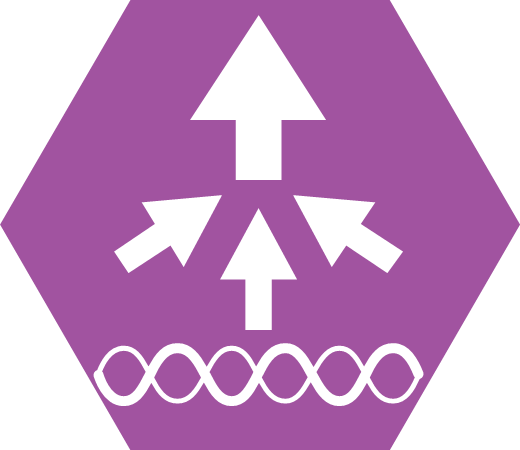 SFO WLC-G1
U9800-80-K9
SFO B-SRV-3a-h
UCSB-5108-AC2
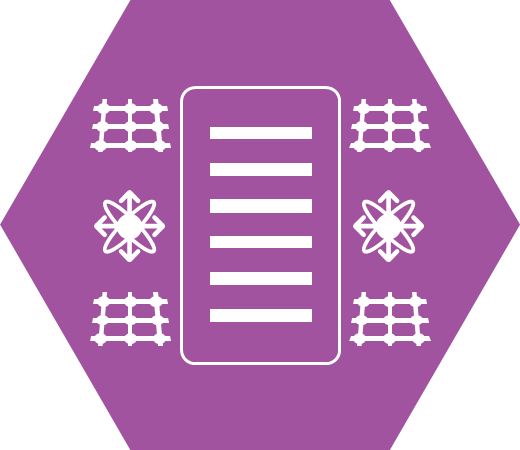 E1-2
E1-2
E1/1-4
E1/1-4
E3-4
E3-4
E1/5-8
E1/20-21
IP: 10.16.69.21/24
IP: 10.16.1.1/24
E2/1-4
E1/20-21
IP: 10.16.41.81/24
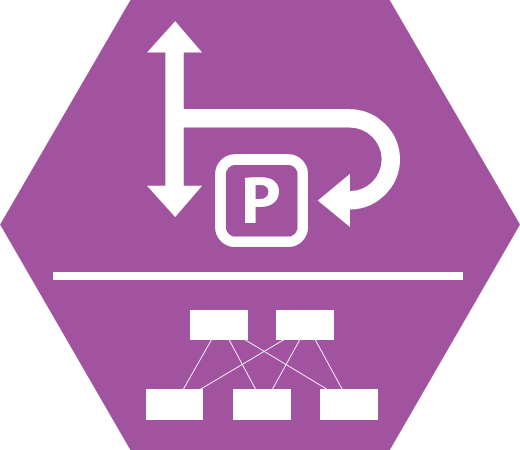 IP: 10.16.61.131-138/24
SFO A-SW-6
N9K-C93240YC-FX2
E1/9-12
E1/22-23
10.16.11.14/30
E1/22-23
SFO LOG-1
UCSC-C240-M5
E0
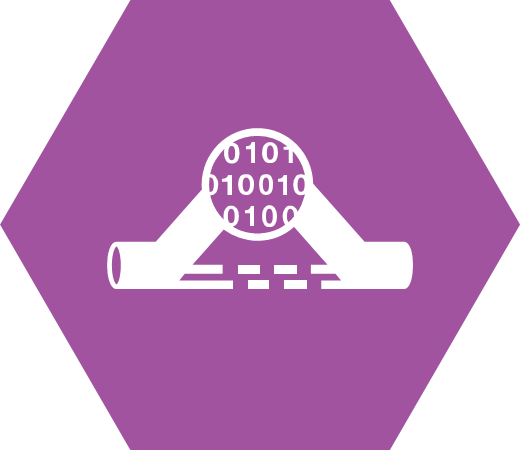 SFO TLS-2
UV-APP4000
SFO NF-CON-1
ST-SMC2210-K9
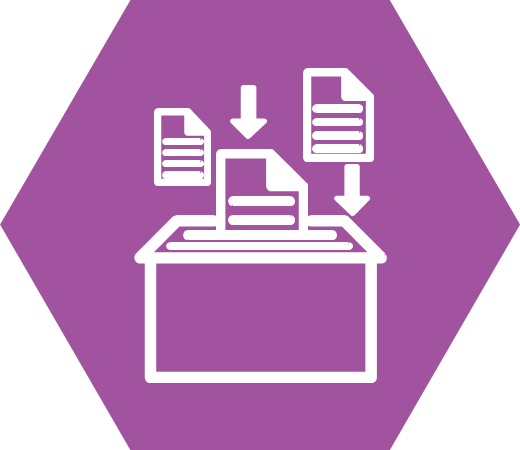 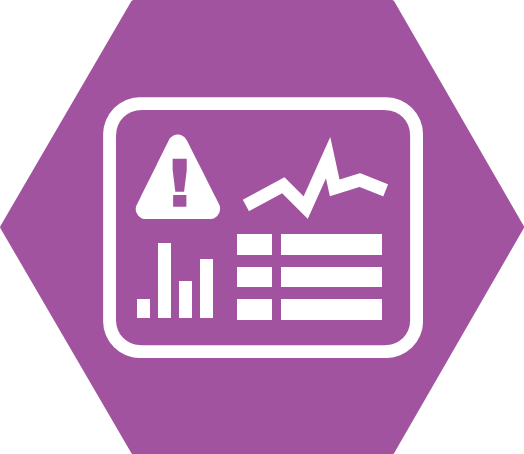 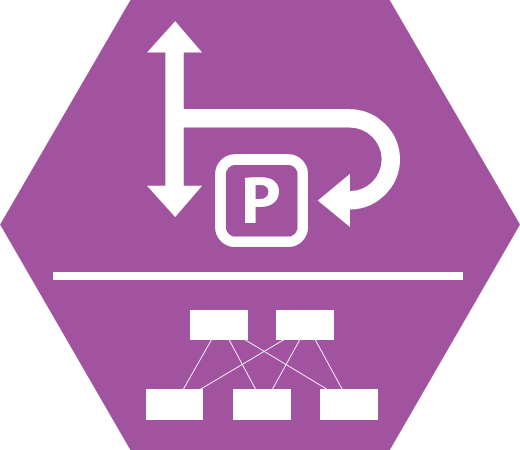 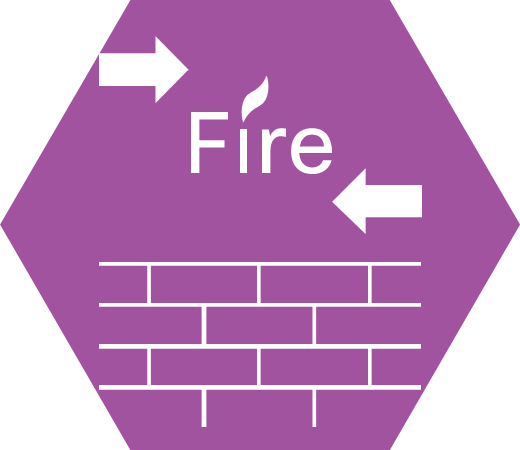 E0
SFO FS-3
ST-FS4210-K9
E1/45-46
E1/13-16
E1/24-25
E1-2
E1-2
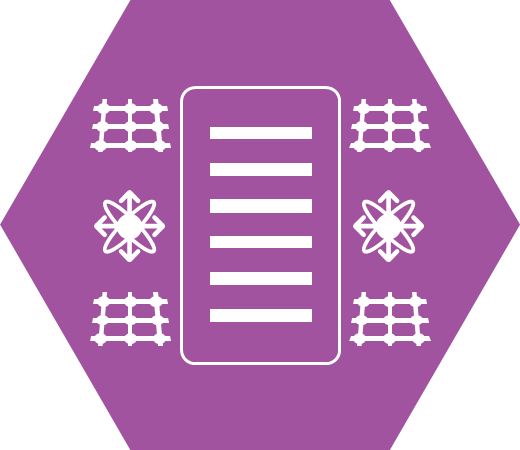 SFO B-SRV-4a-h
UCSB-5108-AC2
E1/24-25
E1/1-4
E1/47-48
E1/26-27
E3-4
E3-4
E1/20-21
IP: 10.16.68.26/24
E1/26-27
IP: 10.16.41.51/24
IP: 10.16.69.22/24
IP: 10.16.41.31/24
IP: 10.16.99.113/24
E2/1-4
E1/31-34
10.16.12.14/30
E1/41-42
E1/41-42
IP: 10.16.61.141-148/24
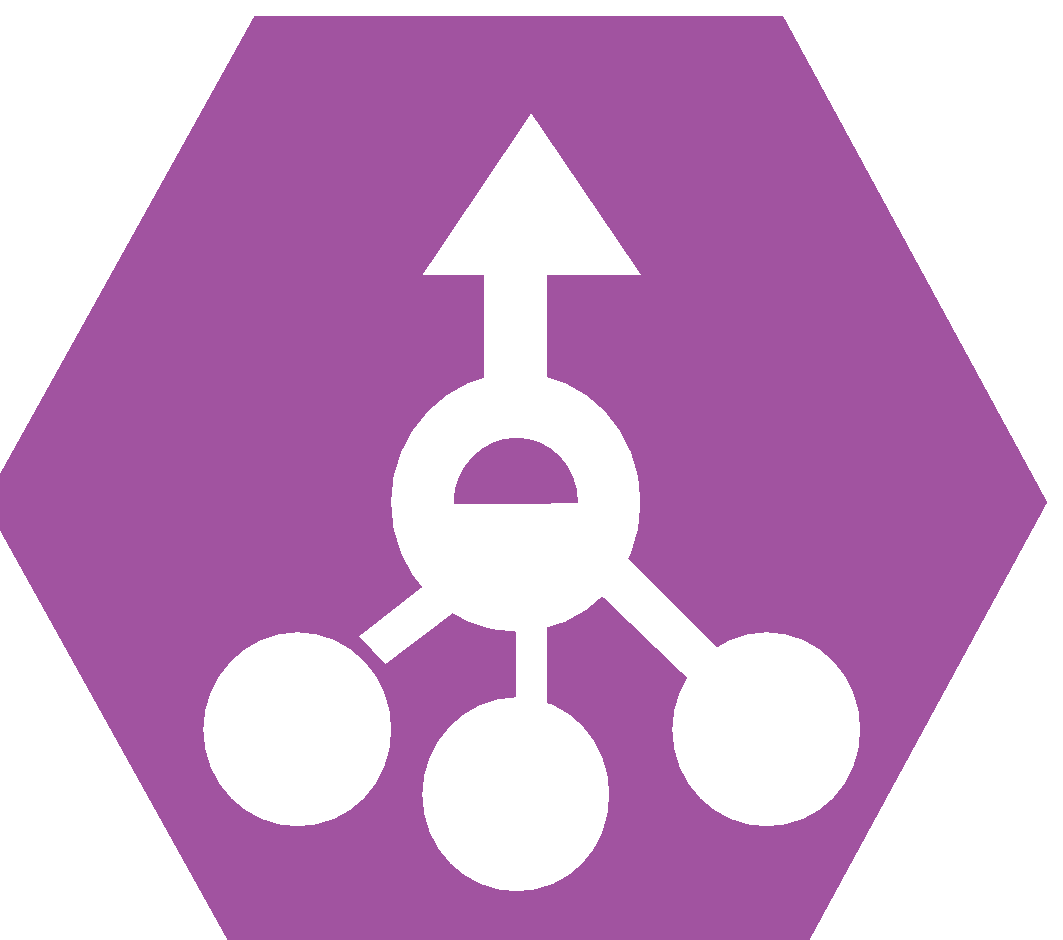 SFO NF-FC-1
ST-FC5210-K9
E0
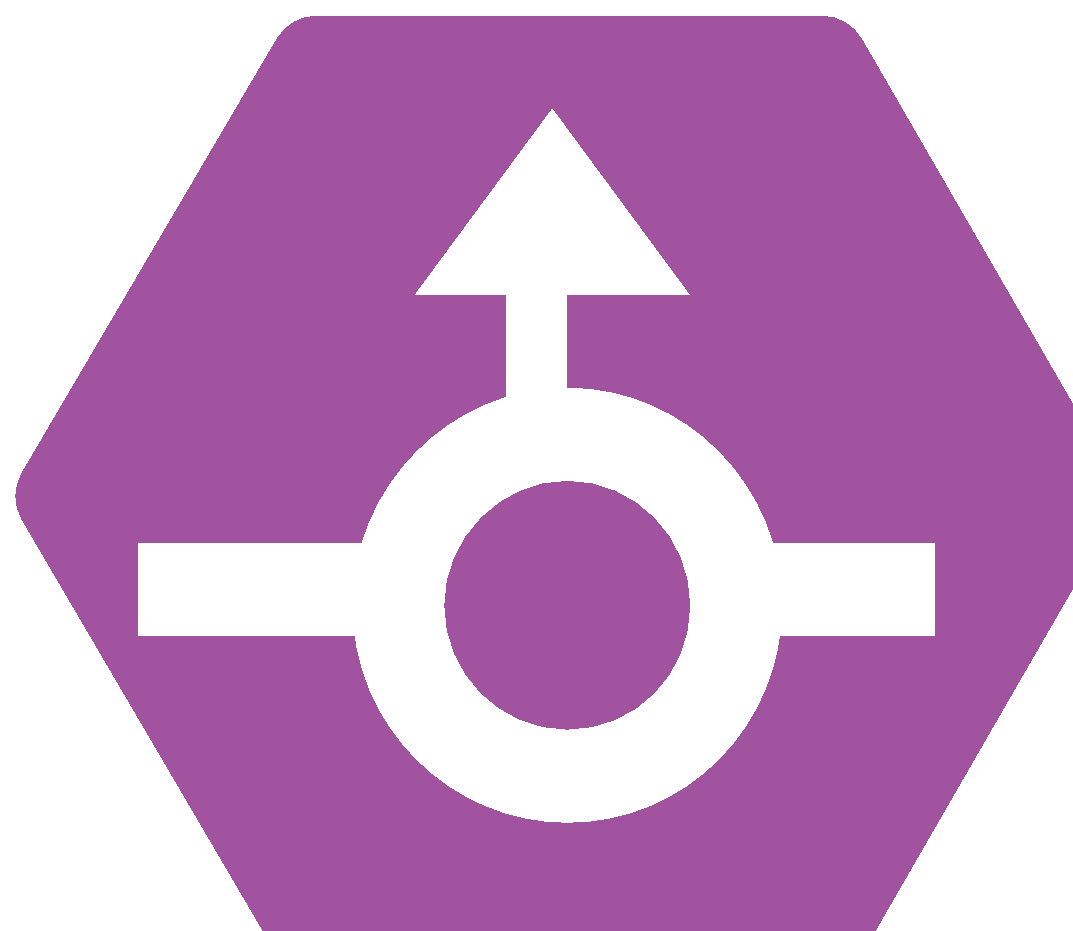 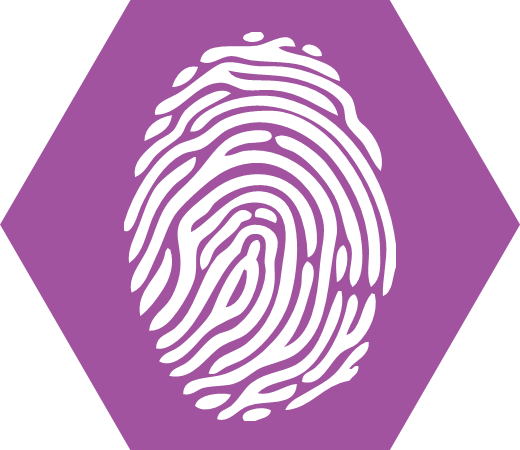 E0
SFO ISE-1
SNS-3655-K9
SFO A-SW-4
N9K-C93240YC-FX2
E1/43-44
E1/35-37
E1/43-44
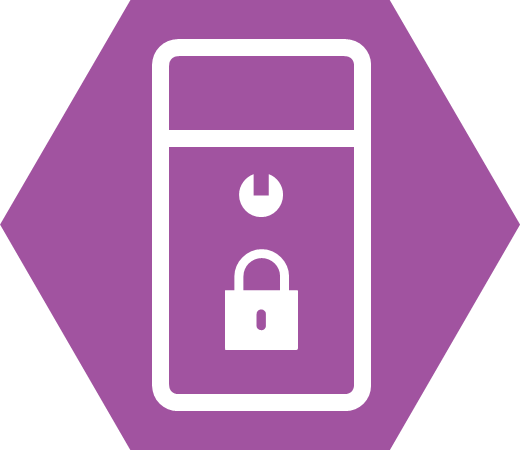 SFO C-SRV-13
UCSC-C240-M5
E1-2
IP: 10.16.41.21/24
IP: 10.16.41.61/24
IP: 10.16.68.24/24
E3-4
E1/41-42
E1
E0
E1/41-42
E0
IP: 10.16.61.213/24
E0
E1
E1/43-44
E1/43-44
SFO CORE-1
N9K-C9504-10GE
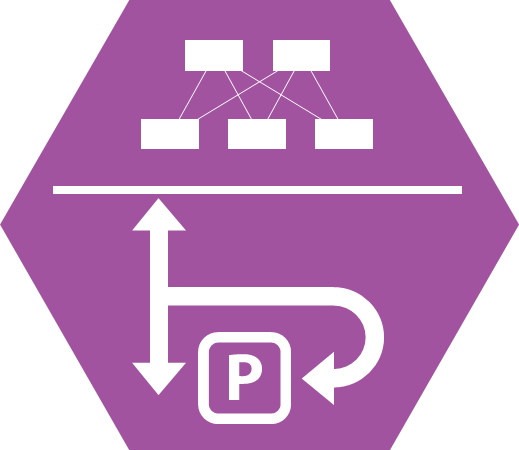 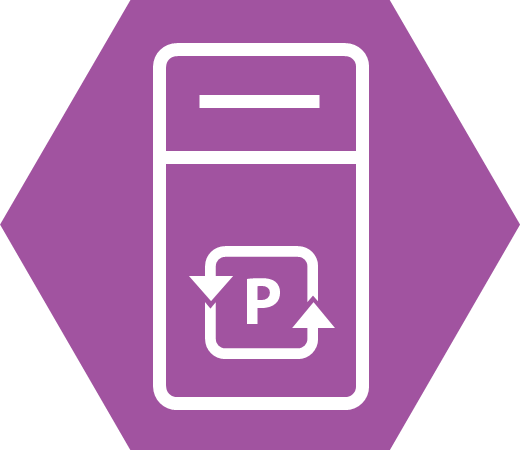 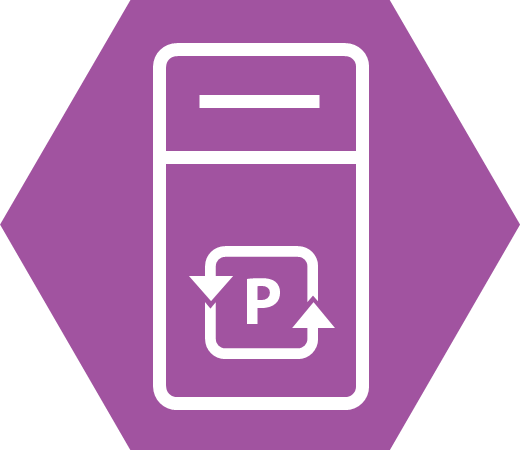 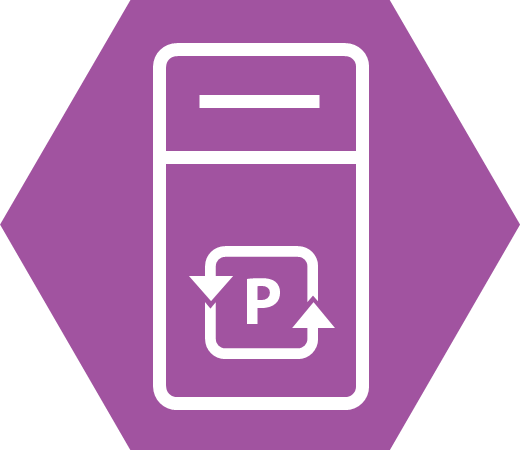 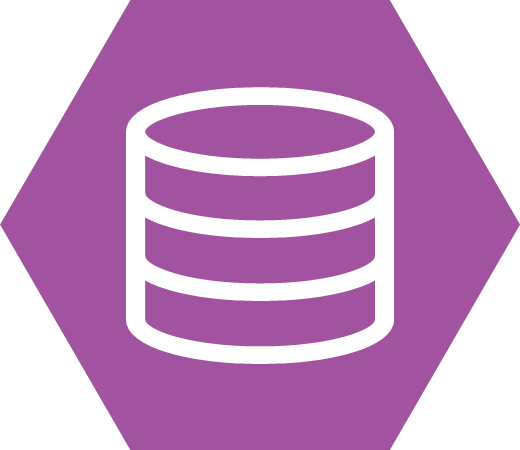 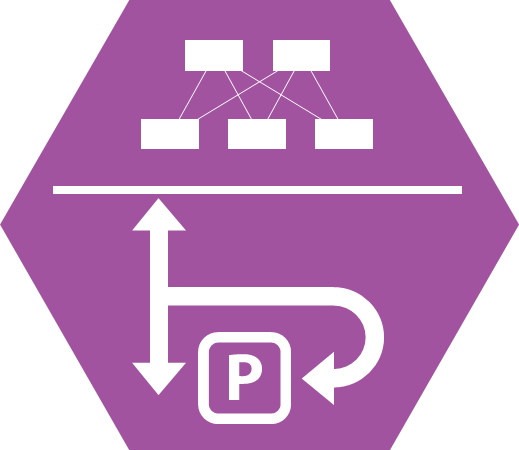 SFO SAN-1
NAP-FAS8020
SFO A-SW-2
N9K-C9504
SFO DSW-1
N9K-C9504-10GE
E1-4
E1/45-46
E1/45-46
E2/12
E2/11
E2/16
E2/15
E2/14
E2/13
E2/10
E2/9
E5-8
E1/47-48
E1/47-48
SFO A-SW-1
N9K-C9504
IP: 10.0.0.1/32
E3/1
10.16.11.9/30
IP: 10.16.62.101/24
IP: 10.16.68.12/24
E2/3-4
IP: 10.16.99.21/24
10.16.11.1/30
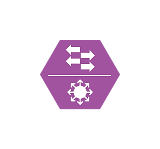 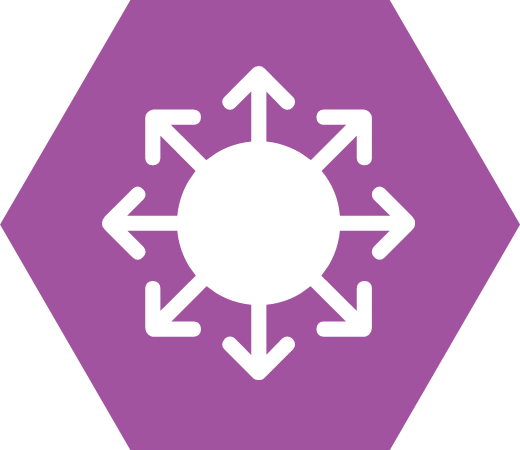 10.16.11.2/30
E1/40
E1/40
10.16.11.13/30
SFO DC-APIC-1
APIC-CLUSTER-M3
E4/3-4
E2/2-3
E3/2-3
IP: 10.16.68.11/24
10.16.11.17/30
E1/5-6
10.16.12.26/30
10.16.11.26/30
E2/1-2
E3/4-5
E4/4-5
TO THE ENTERPRISE EDGE
10.16.11.21/30
IP: 10.16.68.101-103/24
E4/1-2
10.16.11.5/30
10.16.11.6/30
E2/8
Software Defined
Multi-Site IPN
10.16.11.25/30
E1/1-4
E3/40
E2/7
E2/7
E1/1-4
10.16.12.25/30
E3/40
E2/8
10.16.12.2/30
10.16.12.1/30
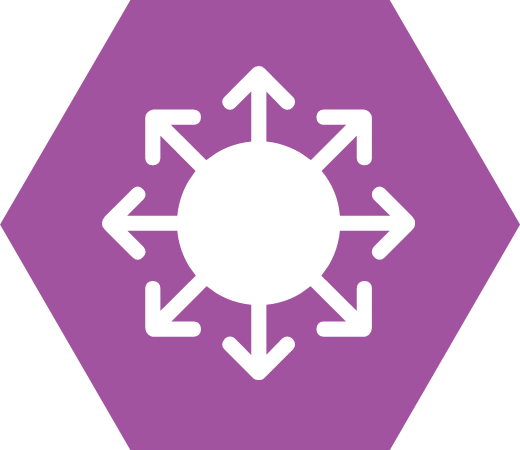 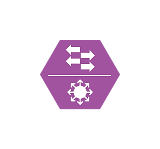 10.16.12.9/30
E4/3-4
E4/4-5
E3/4-5
E1/5-6
10.16.12.13/30
E2/3-4
E3/2-3
E2/2-3
10.16.12.17/30
SFO FTD-C-2a-c
FPR9K-SM48-FTD-BUN
SFO LB-3
RW-NG6420
E2/1-2
SFO FSW-1
N9K-C93240YC-FX2
10.16.12.5/30
10.16.12.6/30
SFO DSW-2
N9K-C9504-10GE
E3/1
10.16.12.21/30
SFO CORE-2
N9K-C9504-10GE
E4/1-2
E2/12
E2/11
E2/16
E2/15
E2/14
E2/13
E2/10
E2/9
IP: 10.16.87.11-13/24
IP: 10.16.89.11/24
IP: 10.16.88.11/24
IP: 10.16.99.22/24
SFO B-SRV-5a-h
UCSB-5108-AC2
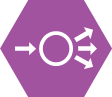 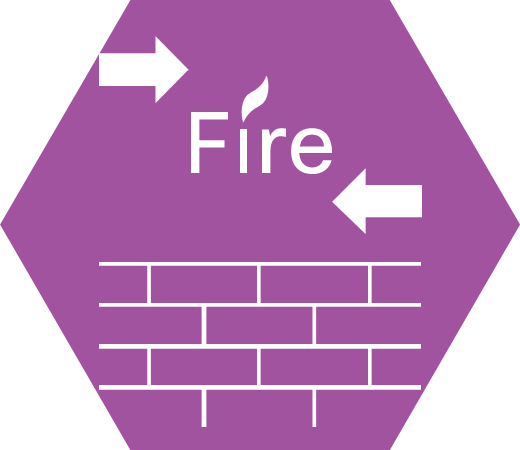 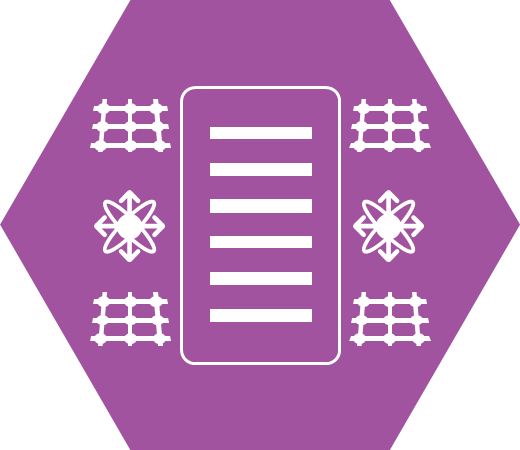 IP: 10.0.0.1/32
E1/1-4
E1-2
E1-2
E2/1-4
E3-4
E3-4
SFO FSW-3
UCS-FI-6332-16UP
E1
E0
E0
IP: 10.16.81.151-158/24
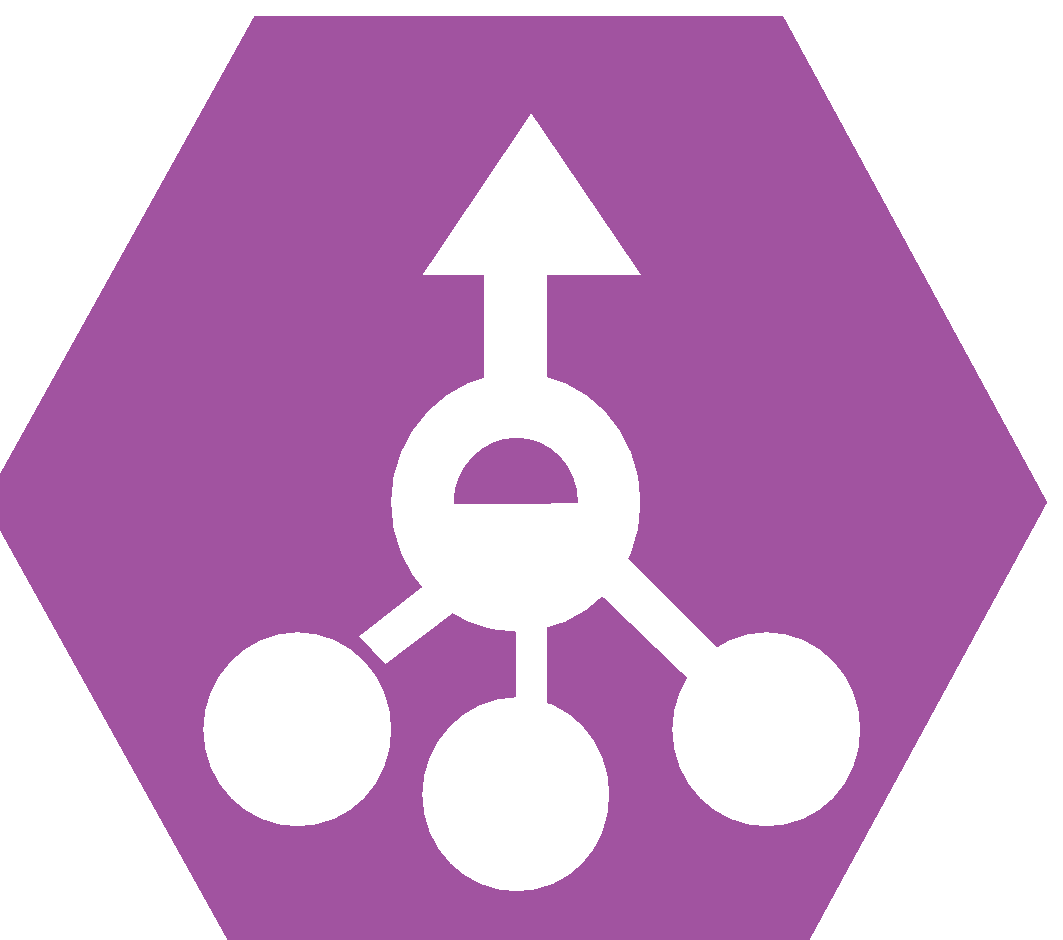 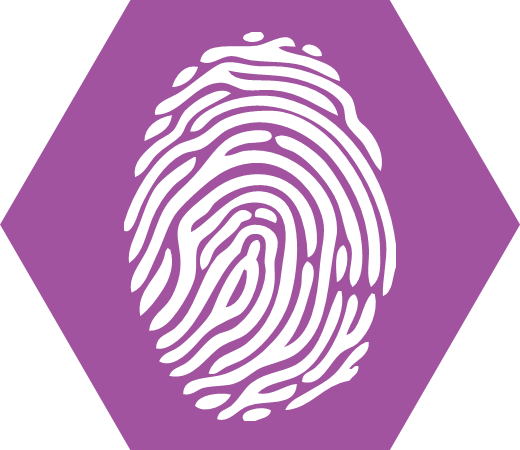 SFO ISE-2
SNS-3655-K9
APP1 VLAN 
IP: 10.16.2.1/24 
APP2 VLAN 
IP: 10.16.3.1/24 
PCI VLAN 
IP: 10.16.4.1/24 
HIPAA VLAN 
IP: 10.16.5.1/24 
VM2 VLAN 
IP: 10.16.81.1/24 
SAN2 VLAN 
IP: 10.16.82.1/24 
LB2 VLAN 
IP: 10.16.89.1/24 
FP2 VLAN 
IP: 10.16.87.1/24 
MGMT VLAN 
IP: 10.16.88.1/24
SFO B-SRV-6a-h
UCSB-5108-AC2
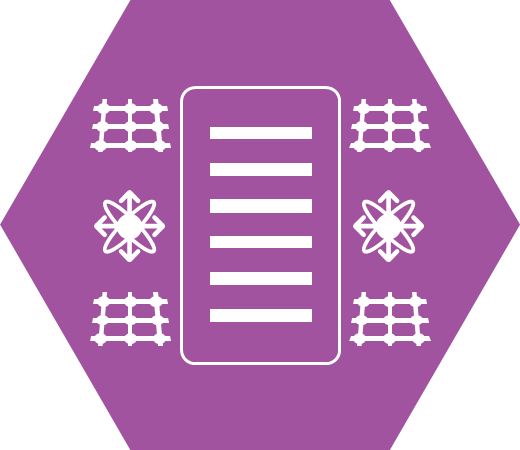 SFO NF-FC-2
ST-FC5210-K9
E1/1-4
IP: 10.16.88.13/24
E1/1-4
E1/5-8
E1/1-2
E1/5-6
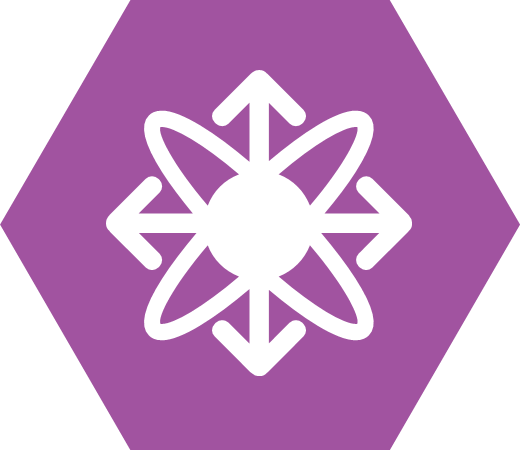 E0
E0
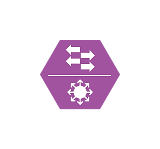 E2/1-4
IP: 10.16.41.61/24
10.16.11.18/30
E1/41-42
E1/9-12
IP: 10.16.41.22/24
E1/41-42
IP: 10.16.81.161-168/24
E1/45-46
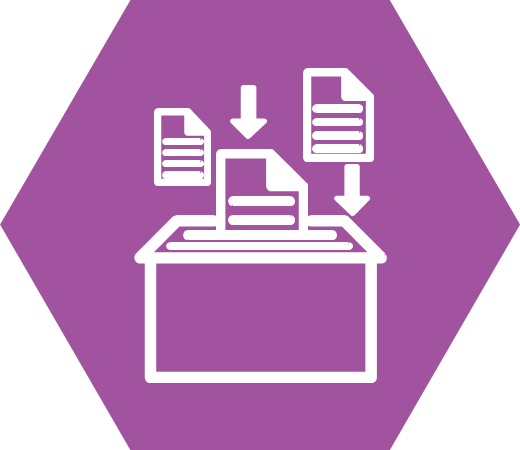 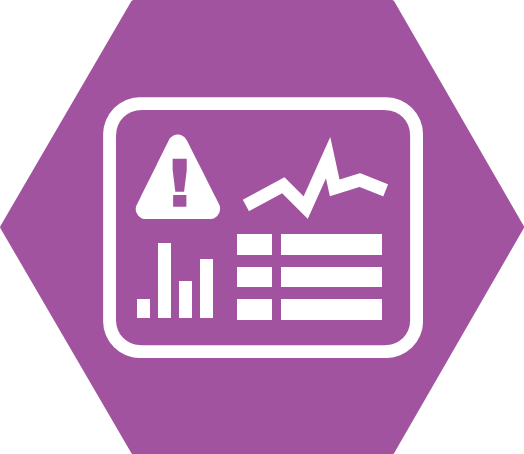 SFO FS-4
ST-FS4210-K9
10.16.12.18/30
E1/43-44
E1/13-16
E1/43-44
E1/47-48
SFO LOG-2
UCSC-C240-M5
SFO NF-CON-2
ST-SMC2210-K9
SFO B-SRV-7a-h
UCSB-5108-AC2
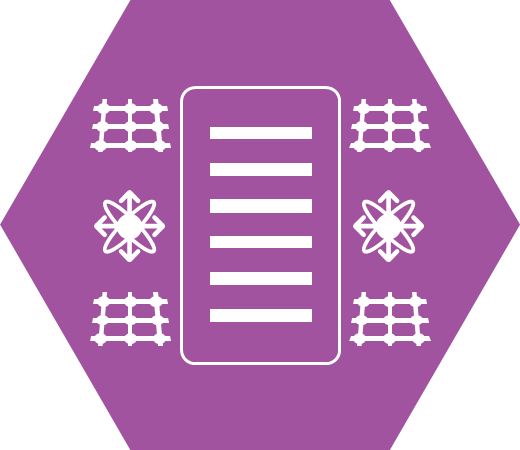 E1/7-8
E1/20-21
E1/3-4
E1/1-4
IP: 10.16.99.114/24
E0
E0
T1/1-4
FC1-4
E2/1-4
IP: 10.16.41.52/24
IP: 10.16.41.32/24
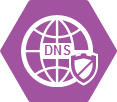 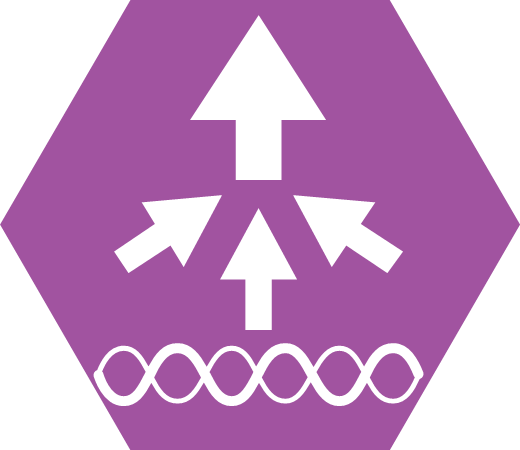 L1-L2
IP: 10.16.81.171-178/24
SFO WLC-G2
U9800-80-K9
SFO NS-2
UCSC-C240-M5
SFO B-SRV-8a-h
UCSB-5108-AC2
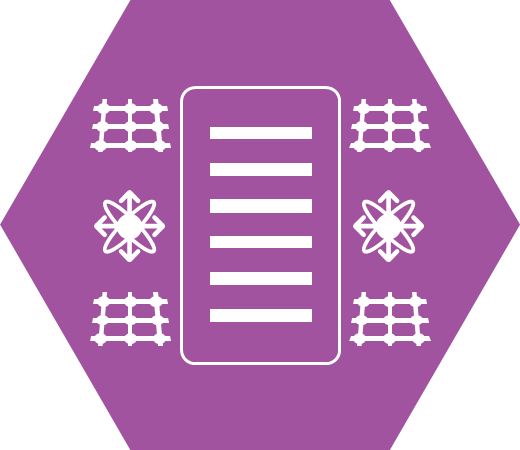 E1/1-4
L1-L2
IP: 10.16.41.82/24
IP: 10.16.1.2/24
E2/1-4
E1/1-4
T1/1-4
IP: 10.16.81.181-188/24
E1/1-2
E1/5-6
E1/5-8
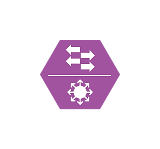 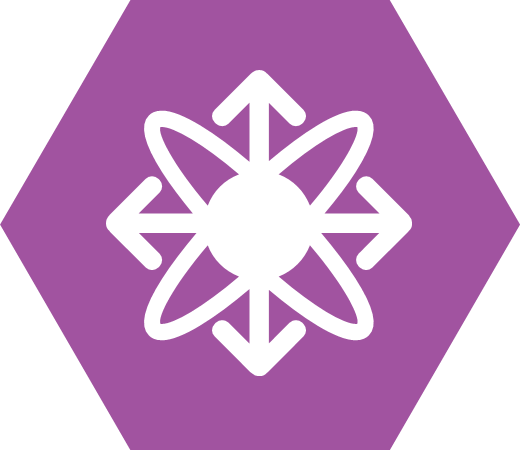 E0
E1
E0
E1
10.16.11.22/30
E1/43-44
E1/43-44
E1/45-46
E1/9-12
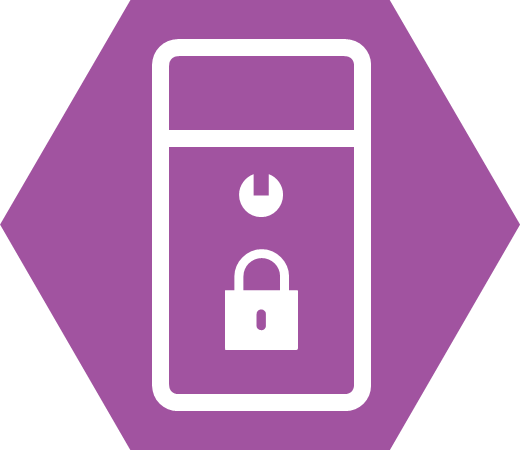 SFO C-SRV-14
UCSC-C240-M5
SFO C-SRV-12
UCSC-C240-M5
SFO C-SRV-10
UCSC-C240-M5
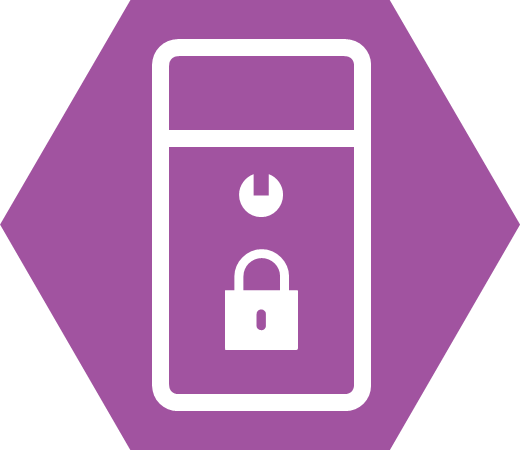 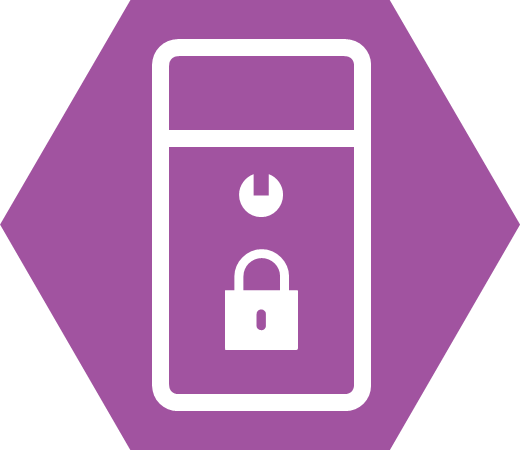 10.16.12.22/30
E1/41-42
E1/41-42
E1/47-48
E1/13-16
E1/1-4
E1/7-8
E1/3-4
E1/20-21
IP: 10.16.81.214/24
IP: 10.16.42.112/24
IP: 10.16.42.110/24
SFO FSW-4
UCS-FI-6332-16UP
FC1-4
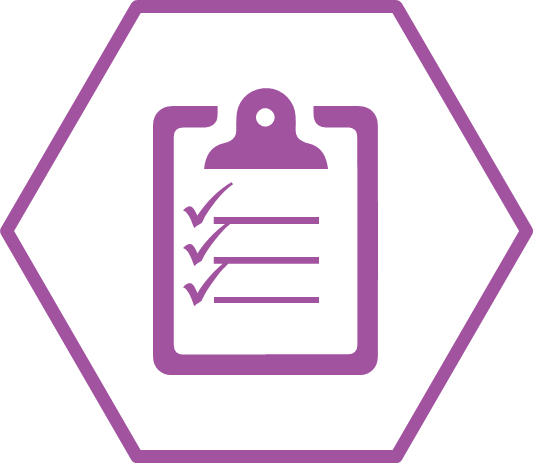 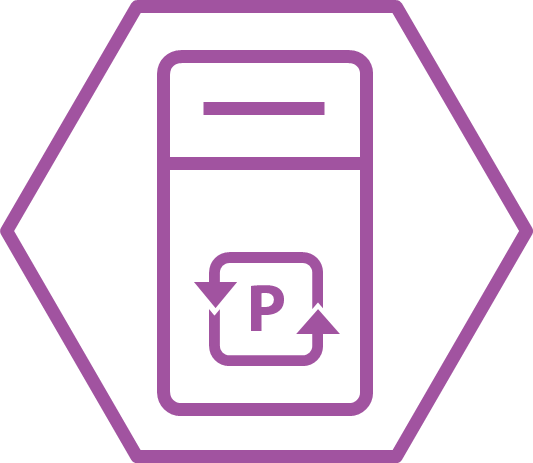 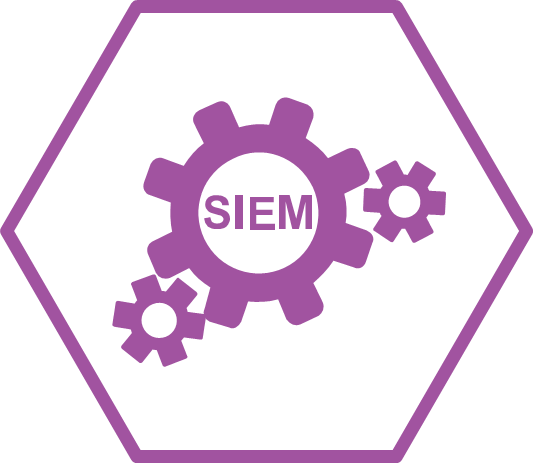 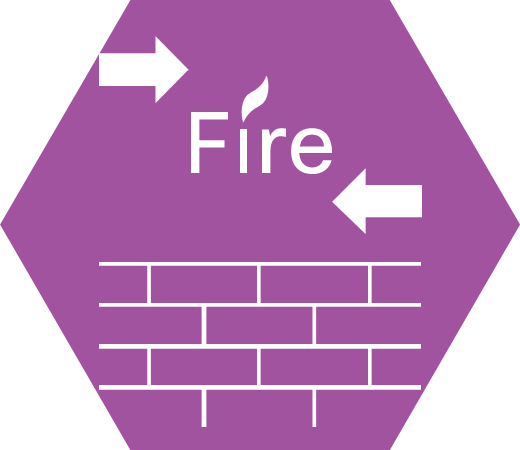 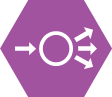 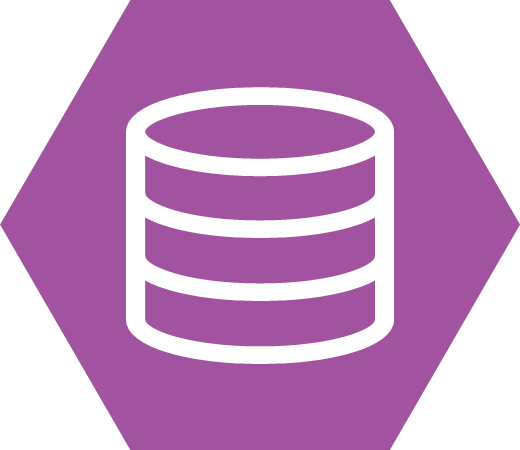 SFO SAN-2
NAP-FAS8020
IP: 10.16.88.14/24
E1-2
E1-2
FC1-4
E3-4
E3-4
FC5-8
IP: 10.16.82.102/24
SFO SIEM-2
L-SIEM
SFO FMC-1
FS-VMW-SW-K9
SFO MSO-1a-c
ACI-MSITE-VAPPL=
SFO FSW-2
N9K-C93240YC-FX2
SFO LB-4
RW-NG6420
SFO FTD-C-2d-f
FPR9K-SM48-FTD-BUN
IP: 10.16.41.92/24
IP: 10.16.41.9/24
IP: 10.16.41.11-13/24
IP: 10.16.88.12/24
IP: 10.16.87.14-16/24
IP: 10.16.89.12/24
Services
Core
Distribution
Access
Endpoints
Edge Design
DMZ ESA-1
ESA-C690
DMZ WSA-1
WSA-C690
DMZ ESA-2
ESA-C690
DMZ WSA-2
WSA-C690
DMZ WC-2
AIR-CT5520
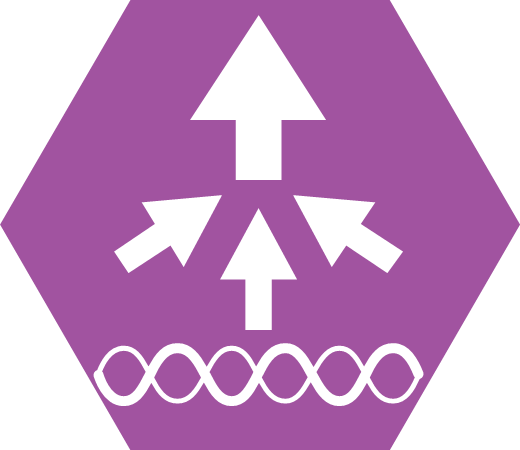 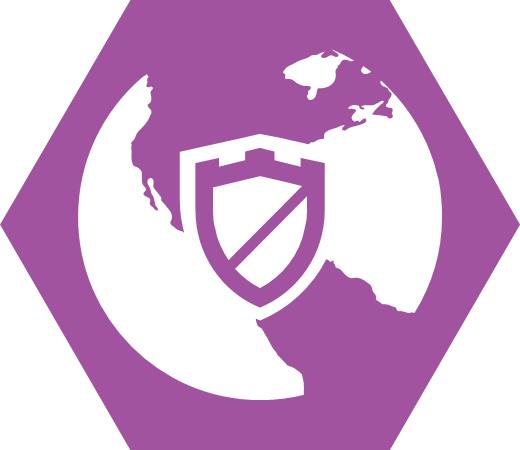 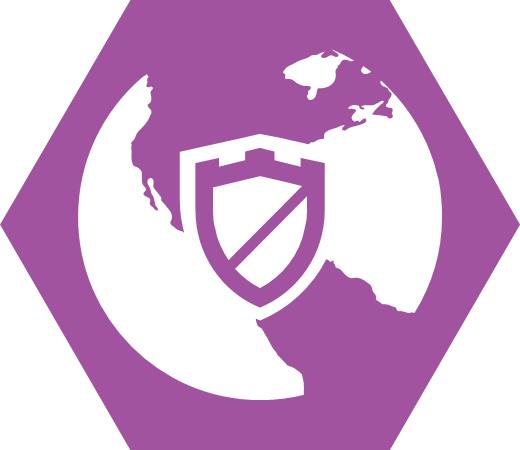 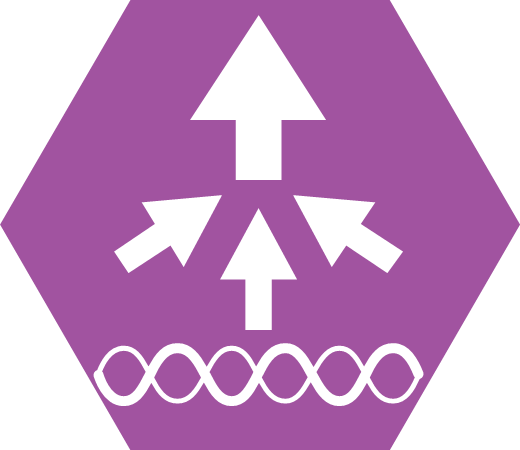 DMZ WC-1
AIR-CT5520
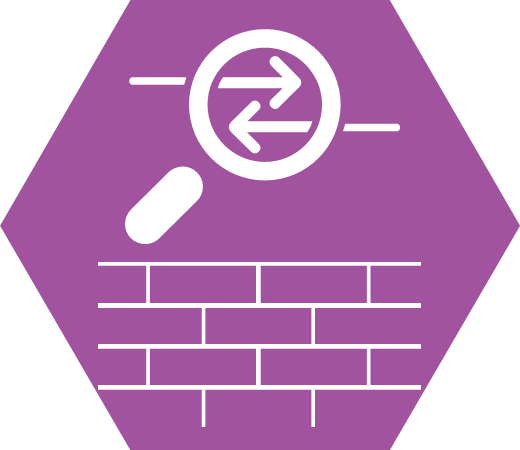 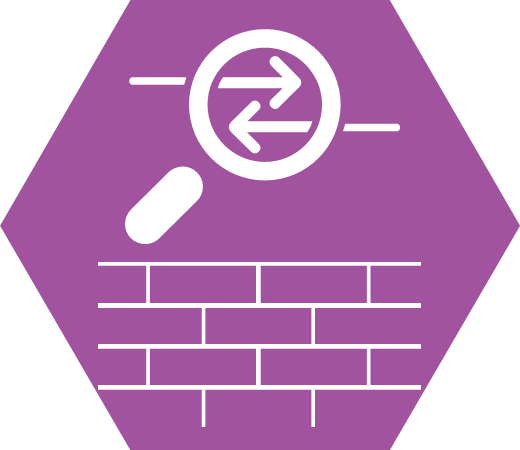 IP: 192.168.99.151/24
IP: 192.168.99.161/24
IP: 192.168.99.152/24
IP: 192.168.99.162/24
IP: 192.168.99.172/24
IP: 192.168.99.171/24
E1
E0
E1
E0
E0
E1
E0
E0
E1
E0
VLAN 103
VLAN 101
VLAN 104
VLAN 102
VLAN 105
E1/8
E1/7
E1/6
E1/10
E1/9
E1/8
E1/7
E1/6
E1/10
E1/9
DMZ UCSB-1
5108 w/UCS-FI-M-6324
DMZ UCSB-2
5108 w/UCS-FI-M-6324
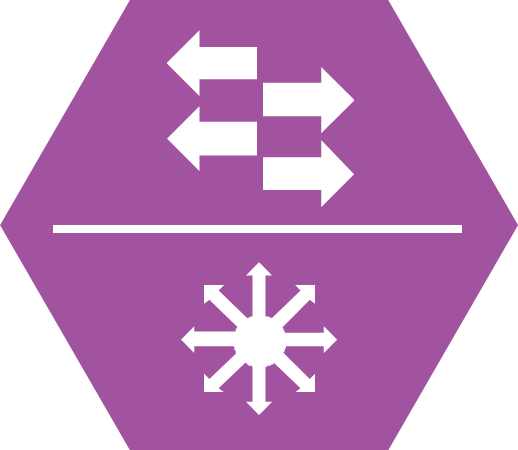 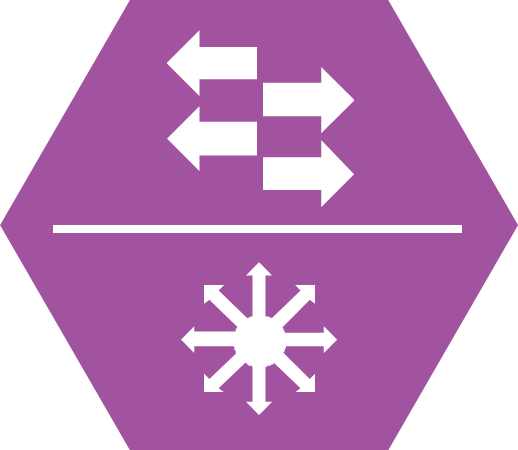 IP: 192.168.99.81/24
IP: 192.168.99.82/24
Peer Link
DMZ SW-7
N3K-C3172PQ-10GE
DMZ SW-8
N3K-C3172PQ-10GE
IP: 192.168.99.108/24
IP: 192.168.99.107/24
E1/5
E1/1-4
E1/1-4
E1/5
TRUNK
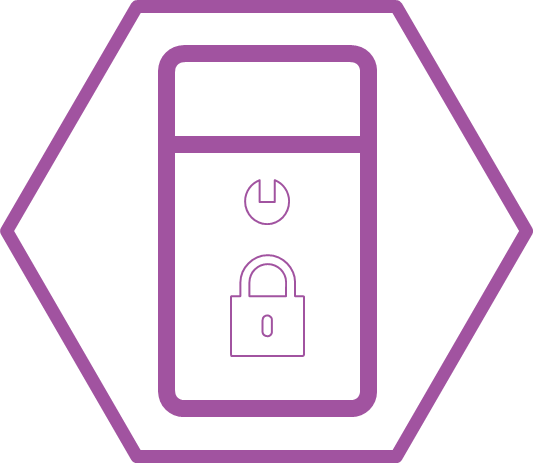 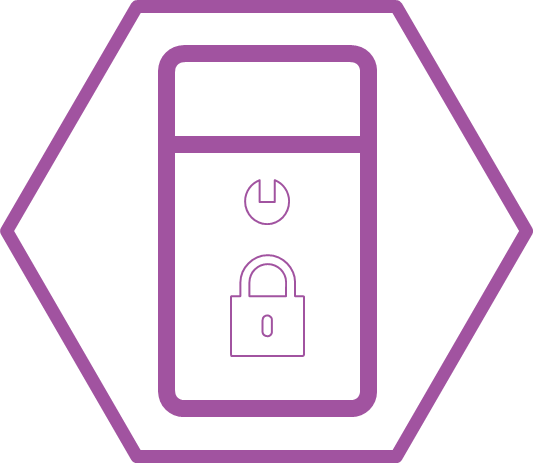 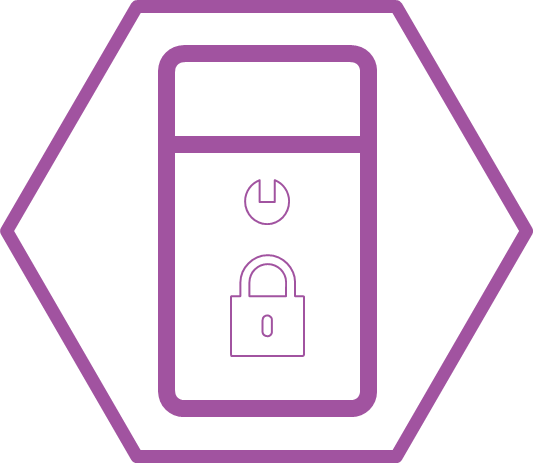 Perimeter
Services
HA 192.168.101.1/24|.102.1/24|.103.1/24|.104.1/24|.105.1/24
E1/2
E1/2
SFO FS-1
ST-FS4210-K9
Web Server-1
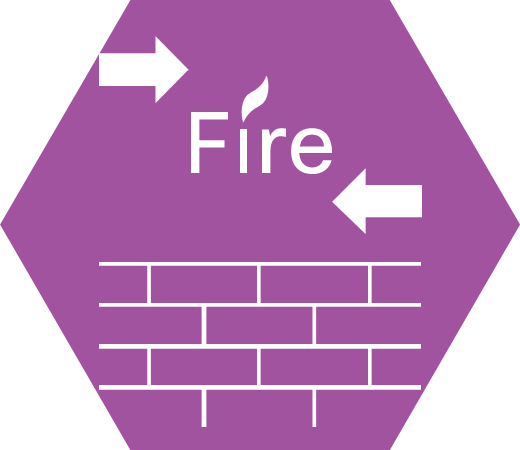 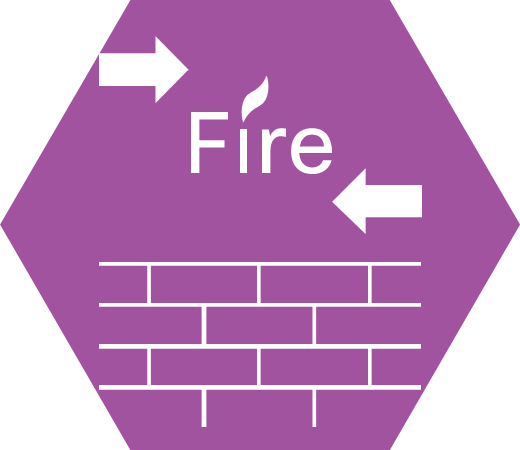 Web Server-2
Web Server-2
DMZ FPR-2
FP-9300-24
SJC FPR-1
FP-9300-24
E1/8
E1/8
IP: 10.16.99.111/24
M0: 192.168.99.22/24
M0: 192.168.99.21/24
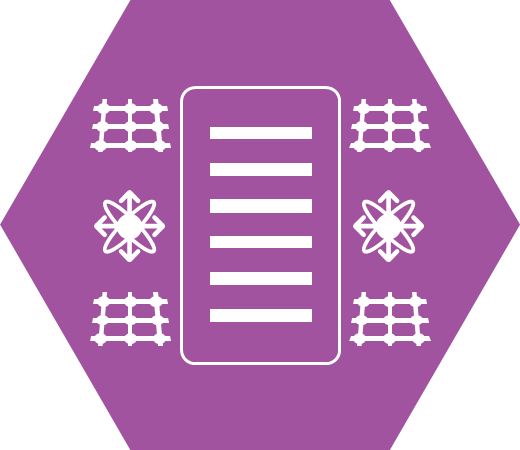 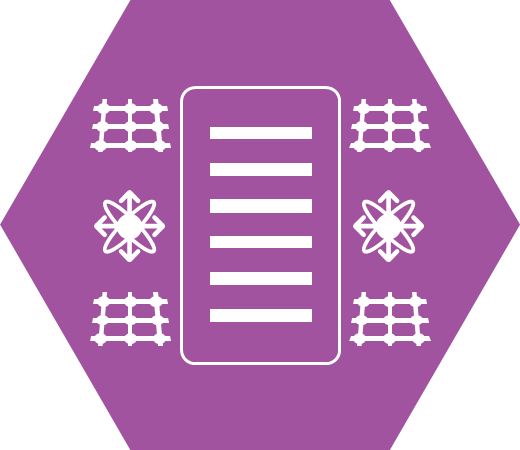 E1/1
E1/3
E1/3
E1/1
E0
HA IP 192.168.200.51/24
SFO DSW-1
N9K-C9504-10GE
DMZ ASR-1
ASR-9904-K9
DMZ FPR-3
FP-9300-24
DMZ FPR-4
FP-9300-24
E1/7
HA IP 203.0.113.51/24
WAN
IP: 10.16.99.21/24
E1/5
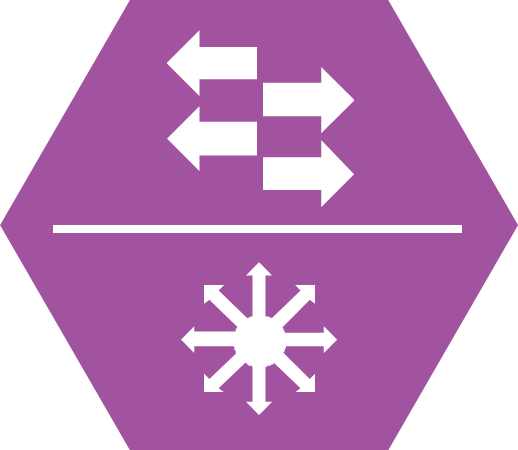 VLAN 22
M0: 192.168.99.23/24
M0: 192.168.99.24/24
IP: 198.51.100.91/24
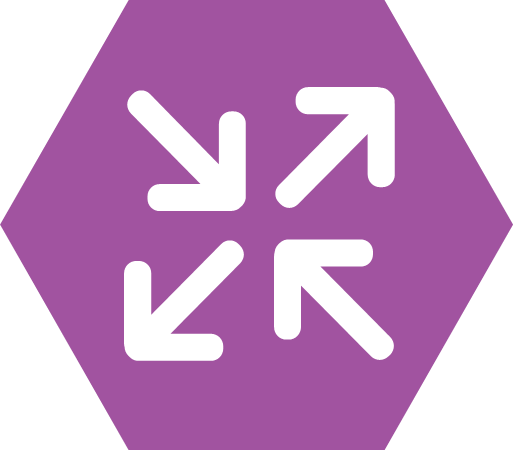 203.0.113.11/24
DMZ SW-6
N3K-C3172PQ-10GE
DMZ SW-5
N3K-C3172PQ-10GE
E1/8
G3/0/1
E1/6
E1/2
E1/11-18
E1/11-18
E1/5
E1/7
E1/7
E1/5
M0 192.168.99.106/24
IP: 192.168.99.105/24
TO THE INTERNET
TO THE ENTERPRISE CORE
E1/1-4
HSRP
VLAN 21
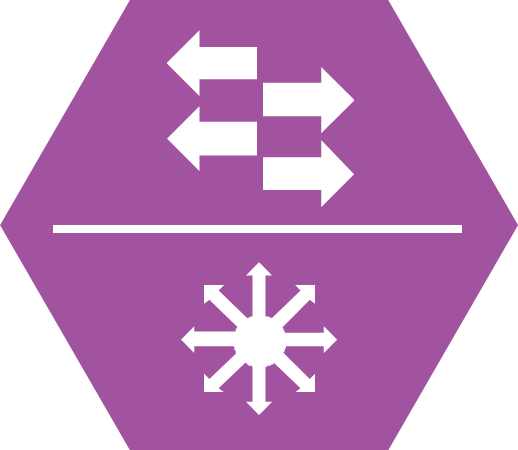 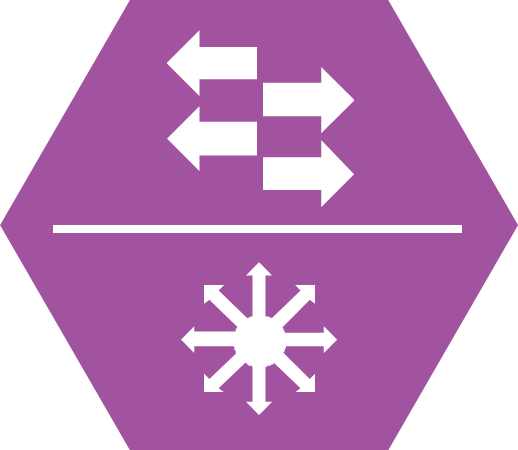 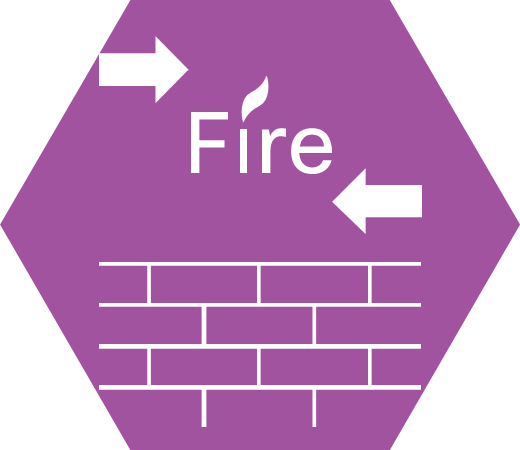 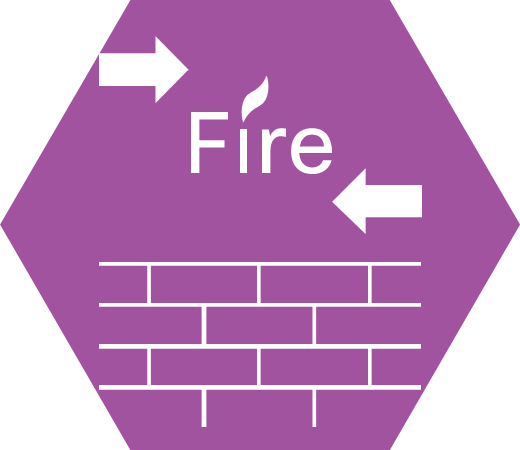 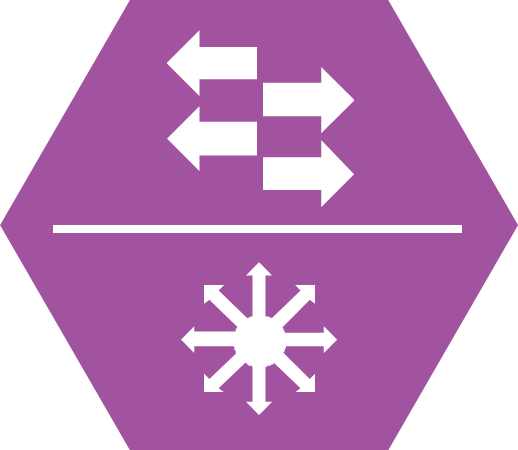 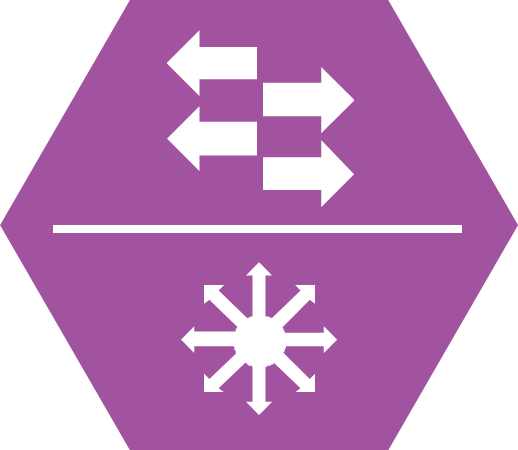 HSRP
IP 203.0.113.1/24
E1/1
E1/1-4
E1/1-4
E1/1-4
E1/1-4
E1/2
E1/8
E1/8
E1/1
DMZ ASR-2
ASR-9904-K9
Peer Link
E1/1-4
E1/8
E1/8
E1/9
E1/9
E1/6
E1/5
E1/6
E1/5
E1/6
E1/6
E1/1
E1/1
203.0.113.12/24
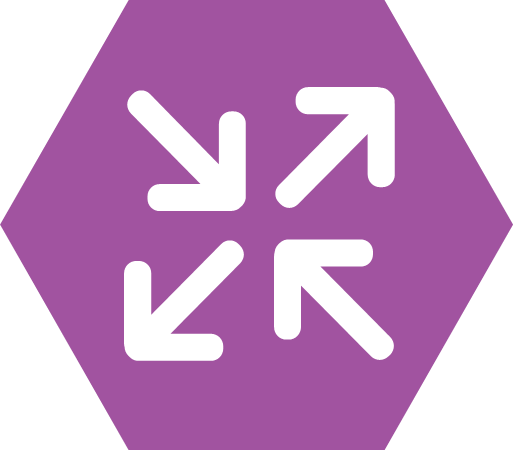 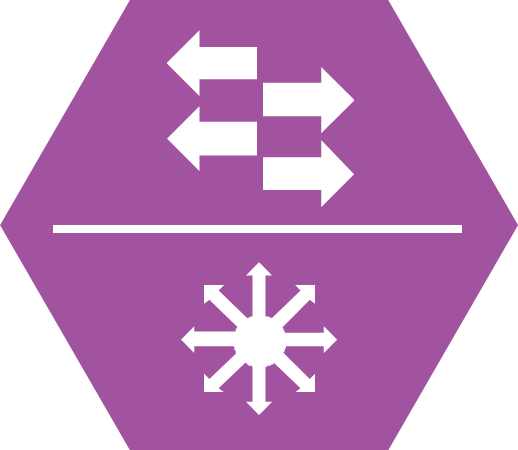 E1/5
G3/0/1
HA IP 203.0.113.41/24
E1/8
WAN
DMZ SW-3
N3K-C3172PQ-10GE
DMZ SW-4
N3K-C3172PQ-10GE
VLAN 21
E1/6
IP: 192.168.99.103/24
IP: 192.168.99.104/24
SFO DSW-2
N9K-C9504-10GE
IP: 198.51.100.92/24
VLAN 22
E1/7
IP: 10.16.99.22/24
E0
E1
E1
E0
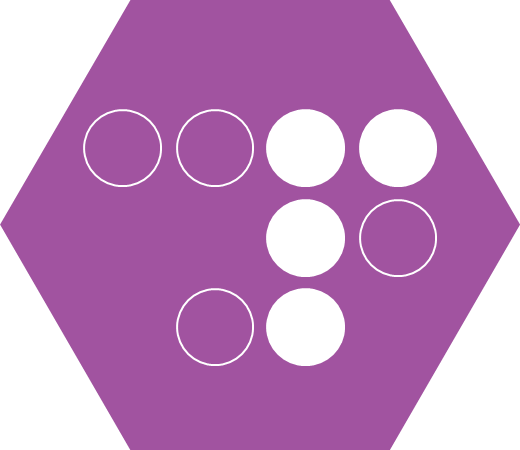 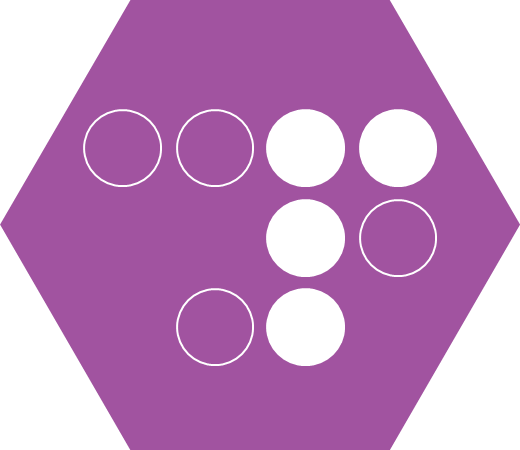 HA IP 203.0.113.21/24
HA IP 203.0.113.31/24
DMZ-WAN-3
vSDWAN
DMZ-WAN-4
vSDWAN
E0
HA IP 192.168.200.31/24
DMZ RA-1
FP-4145
DMZ RA-2
FP-4145
IP: 192.168.2.11/24
IP: 192.168.2.11/24
E1/1
SFO FS-2
ST-FS4210-K9
E1/3
E1/3
E1/1
E1/1
E1/1
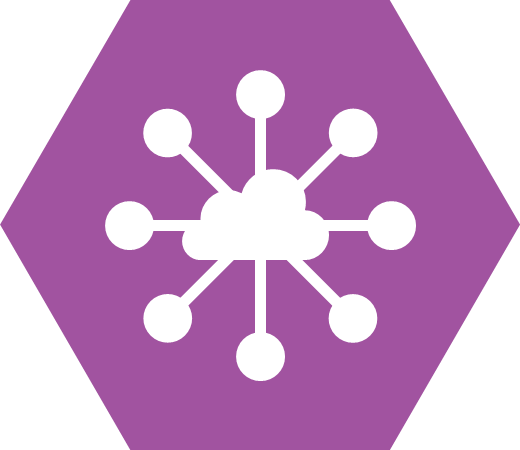 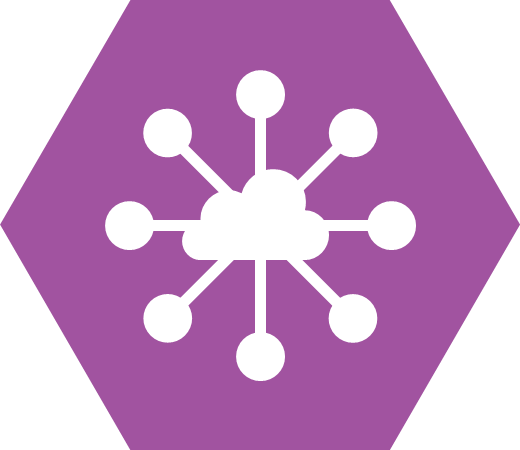 M0: 192.168.99.31/24
M0: 192.168.99.32/24
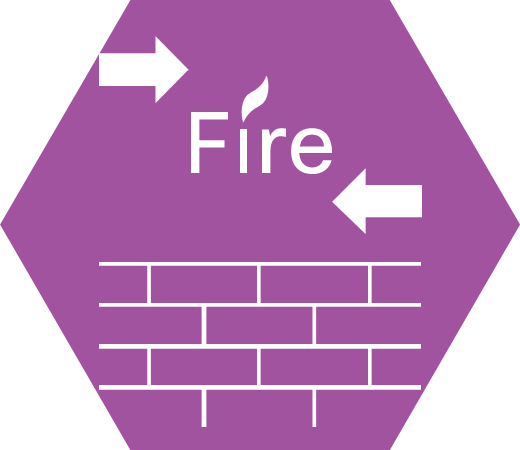 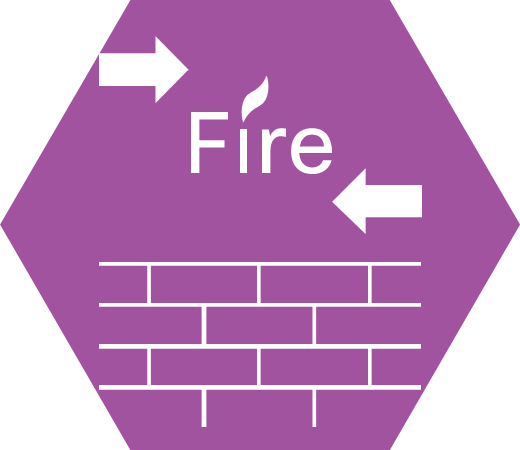 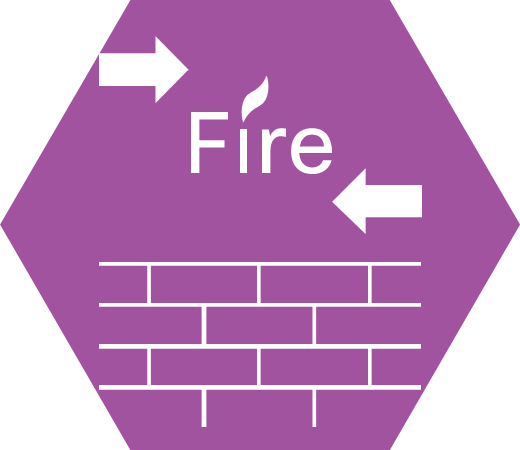 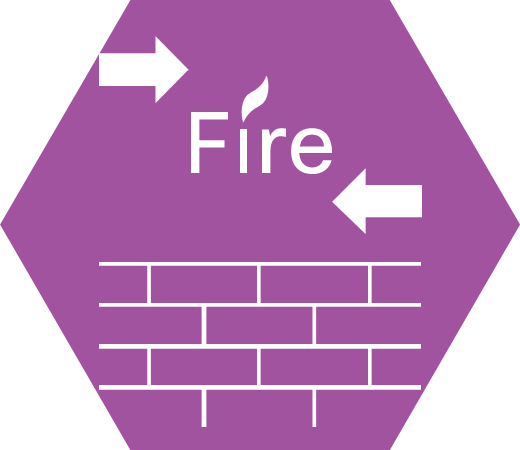 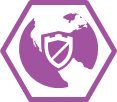 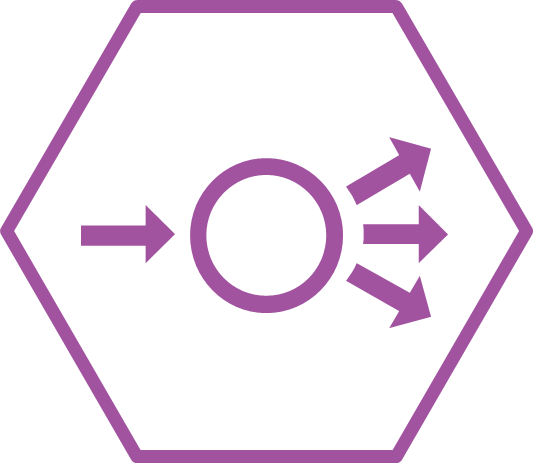 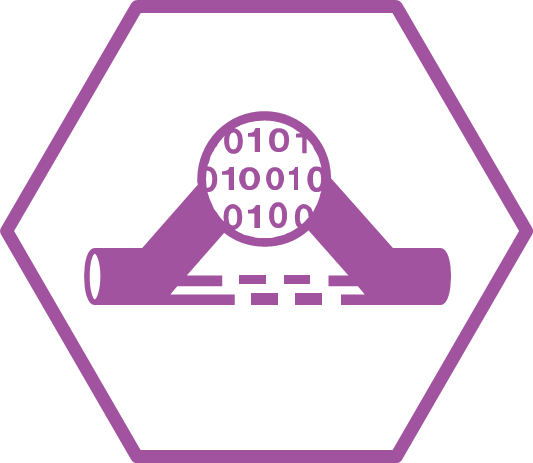 IP: 10.16.99.112/24
E1/8
E1/8
E1/8
E1/8
DMZ FPR-5
FP-9300-40
DMZ FPR-6
FP-9300-40
G1/0/2
G1/0/2
G1/0/1
G1/0/1
WebAppFW-1
SSL-VIP-1
Loadbalancer-1
E1/2
E1/2
E1/2
E1/2
M0: 192.168.99.25/24
M0: 192.168.99.26/24
VLAN 301
HA IP 192.168.30.21/24
HA IP 192.168.30.1/24 | 192.168.32.1/24
HSRP
DMZ RAD-1
RW-ALT-5412
DMZ RAD-2
RW-ALT-5412
VLAN 300
TRUNK
VLAN 302
HSRP
VPN
DMZ
IP: 192.168.99.51/24
IP: 192.168.99.52/24
DMZ SW-10
N3K-C3172PQ-10GE
DMZ SW-9
N3K-C3172PQ-10GE
E1/6
E1/8
E1/7
E1/9
E1/8
E1/7
Peer Link
M0: 192.168.99.110/24
M0: 192.168.99.109/24
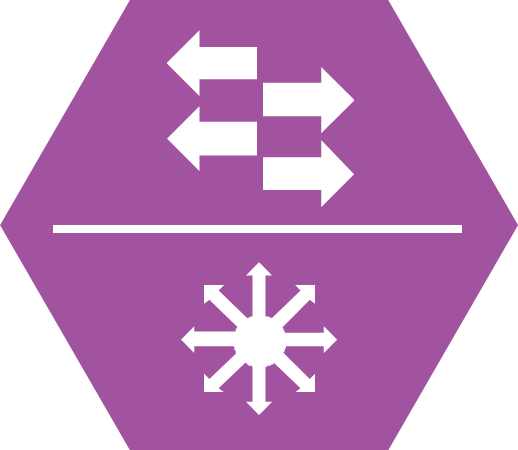 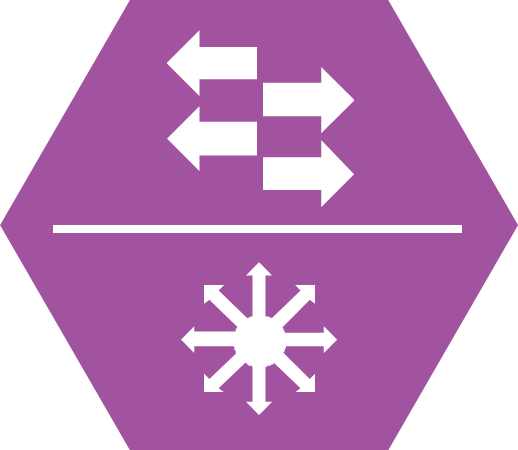 E1/9
E1/1-4
E1/1-4
E1/6
Cloud Design Diagrams
Cloud Provider Standardized notation is used in combination with SAFE iconography
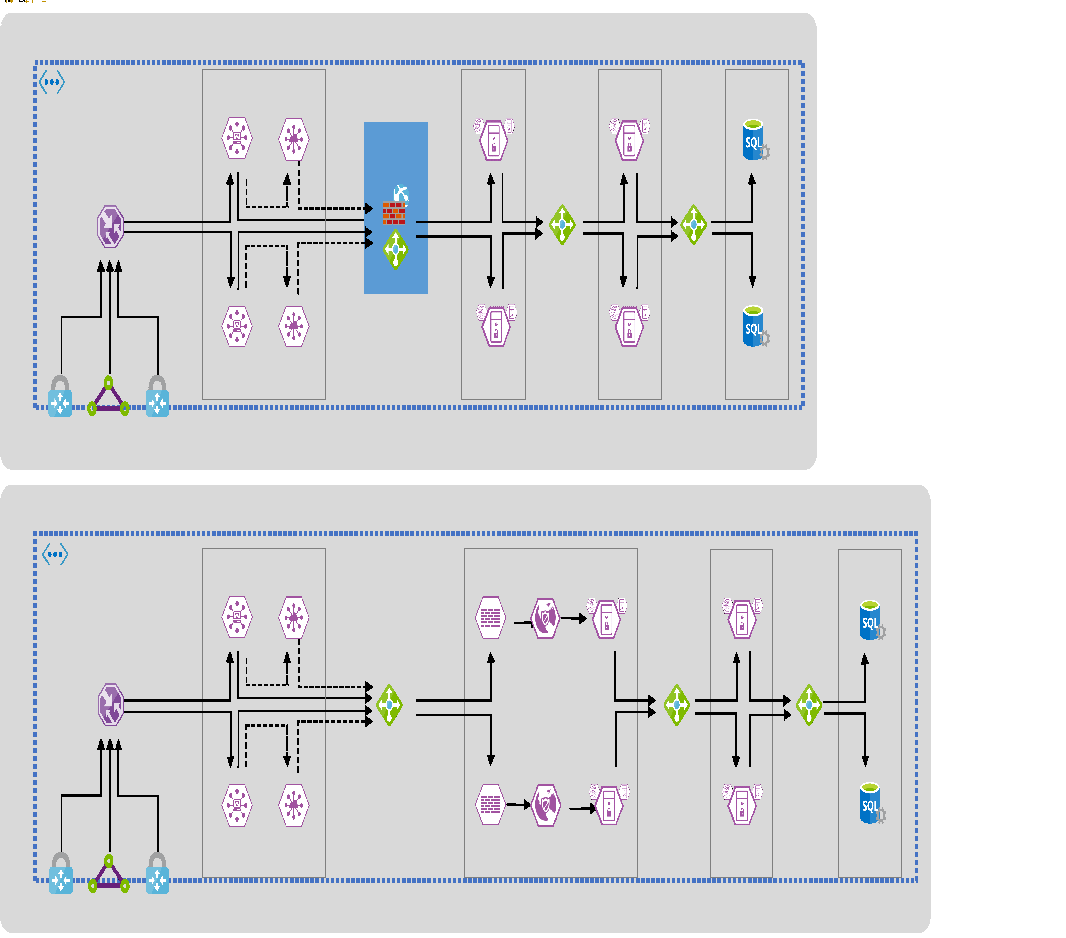 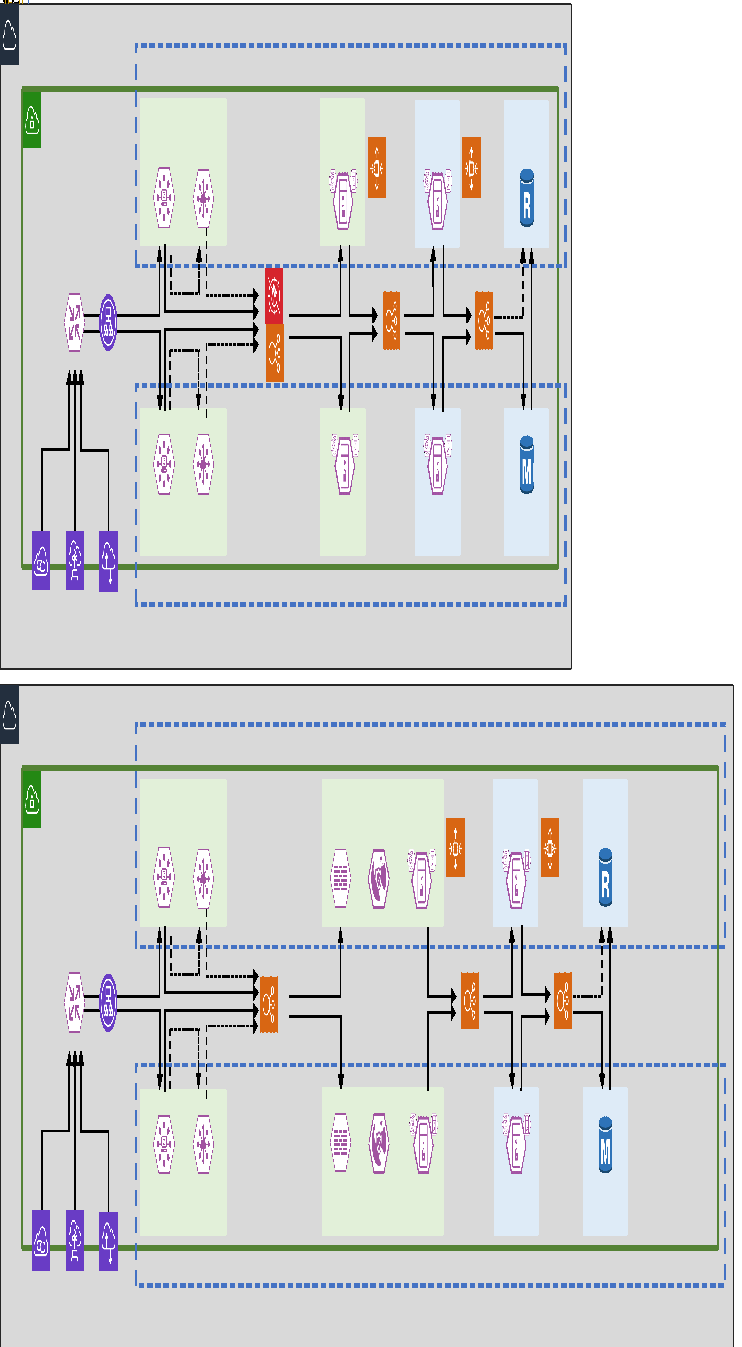 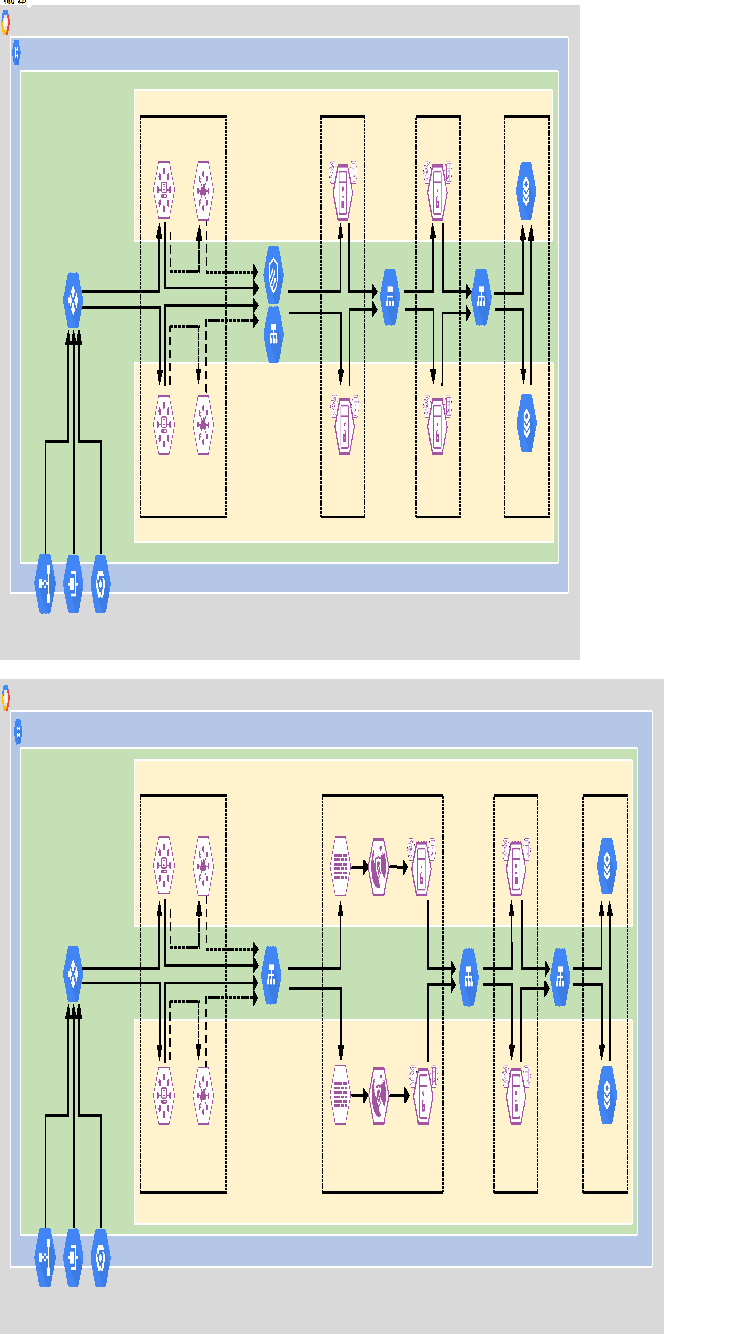 Cloud Provider
Resource Segment
SAFE Design Icon
Network Flow Line
Provider Design Icon
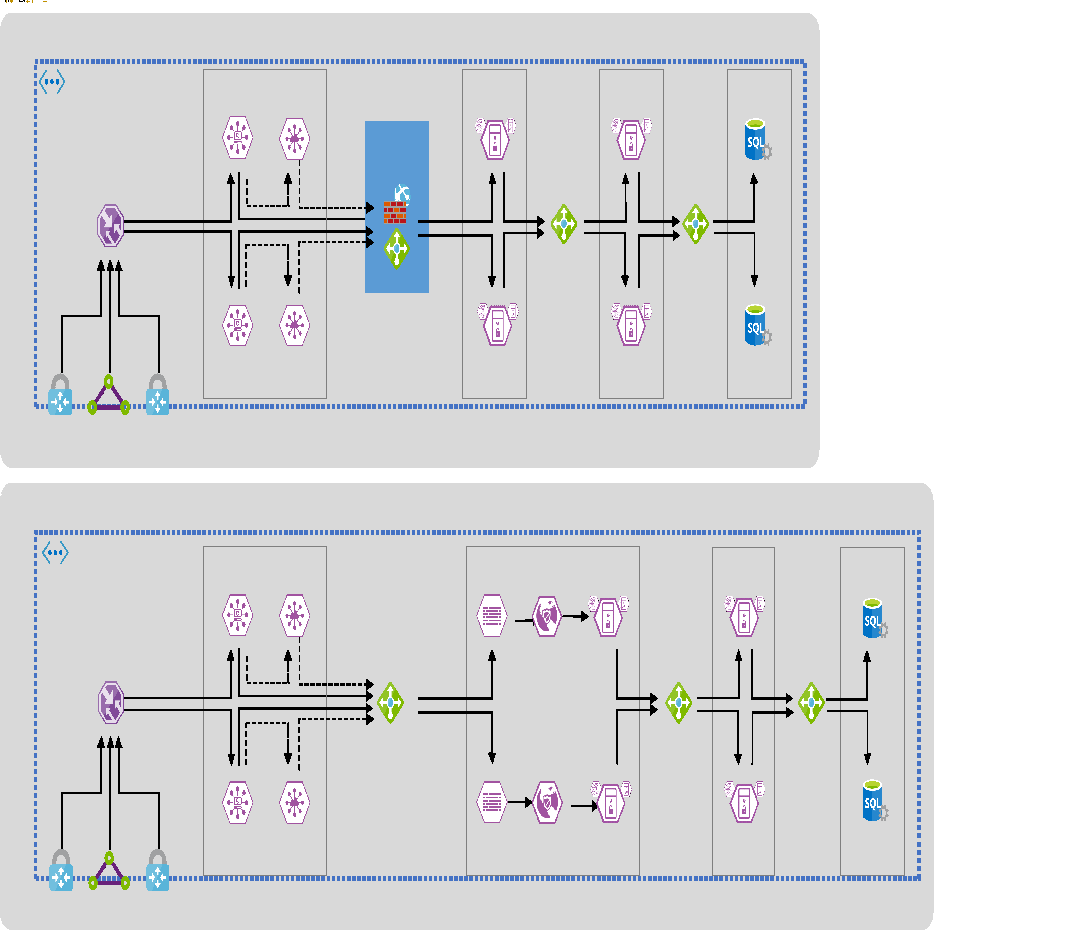 Domain Address
Network Border
Border is used to group a complete network or a collection of areas within a network.
Service provider cloud icons can be found in the LucidCharts shapes library, as well as the providers websites (links in footnote).
[Speaker Notes: Service provider Cloud Icons can be found at these URL's as well as LucidCharts Shapes 
https://aws.amazon.com/architecture/icons/ 
https://www.microsoft.com/en-us/download/details.aspx?id=41937 
https://cloud.google.com/icons/]
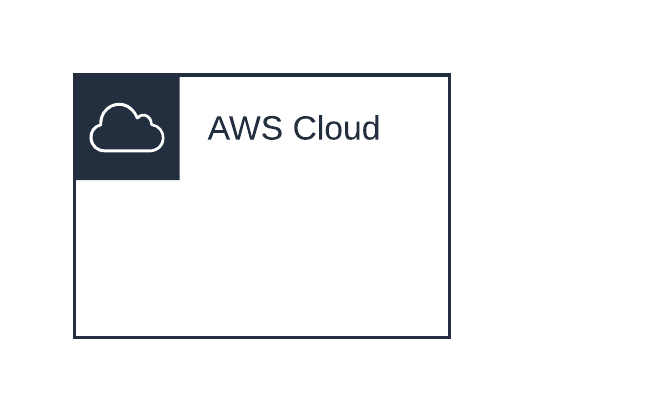 AWS Cloud
AWS Cloud
Availability Zone: us-west-2a
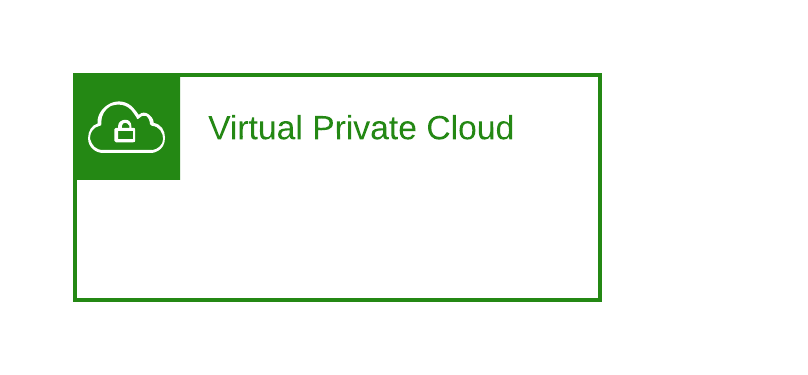 Virtual Private Cloud
10.20.17.11\24
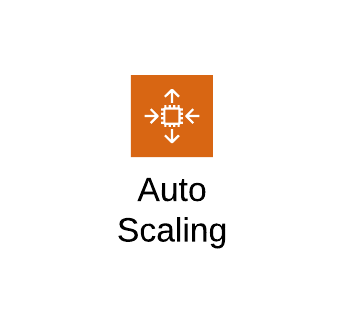 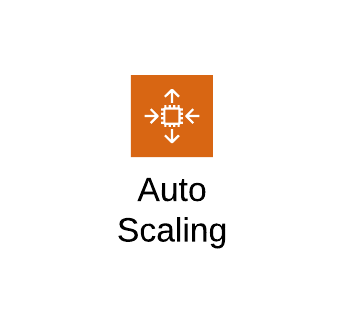 10.20.15.11\24
Auto
Scaling
Auto
Scaling
10.20.11.11\24
10.20.11.21\24
10.20.11.11\24
Left:
Amazon Web Services
IaaS Design with 3-Tier Web Application
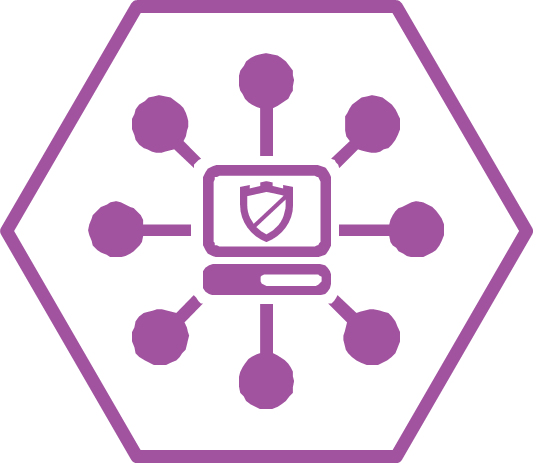 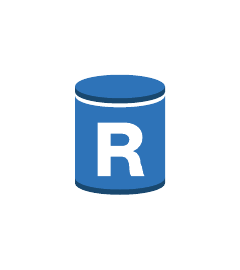 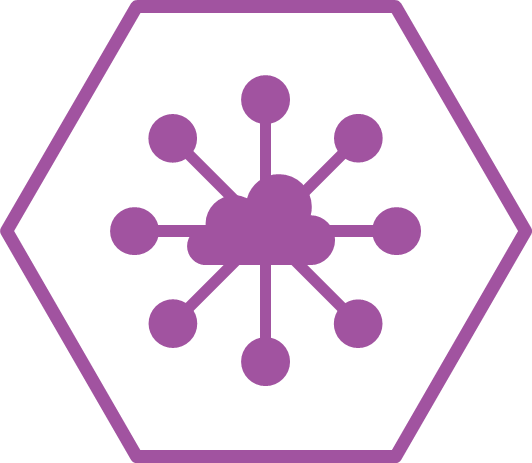 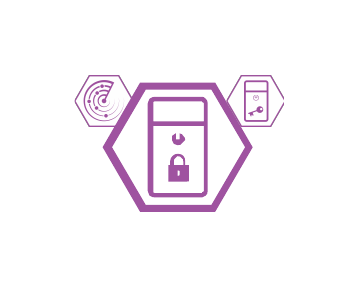 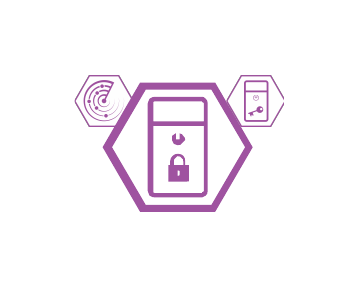 Read
Replica
Tetration
AMP
Web
Application
Firewall
wp.cisco.com
wp-lb-123456789.us-west-2.elb.amazonaws.com
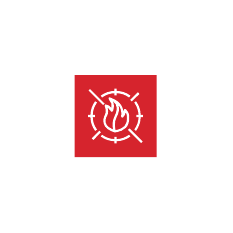 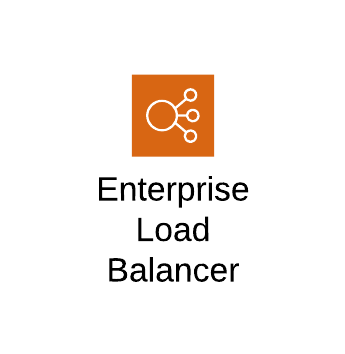 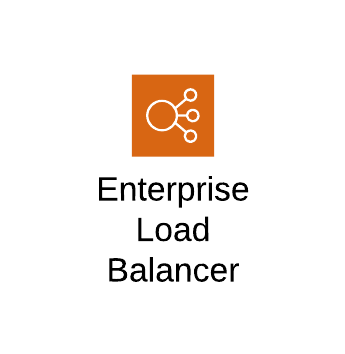 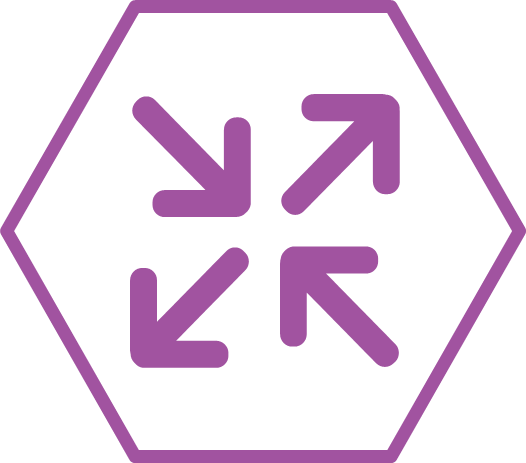 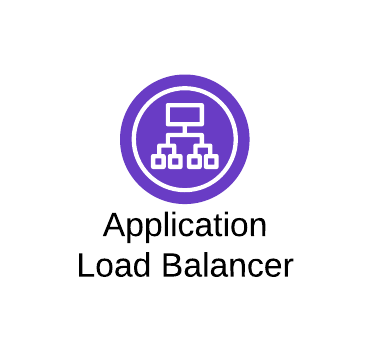 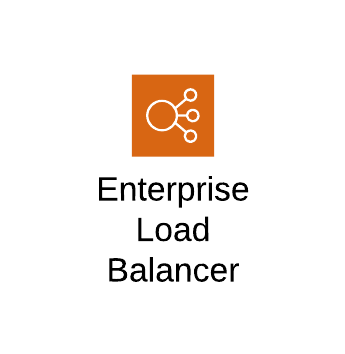 Application
Load
Balancer
Enterprise
Load
Balancer
Enterprise
Load
Balancer
Enterprise
Load
Balancer
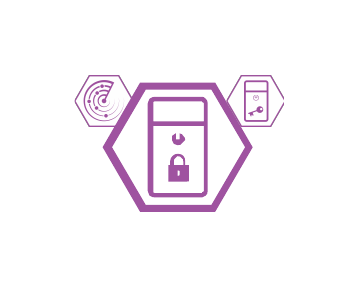 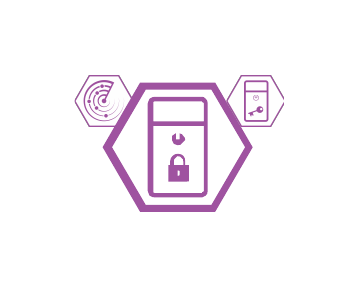 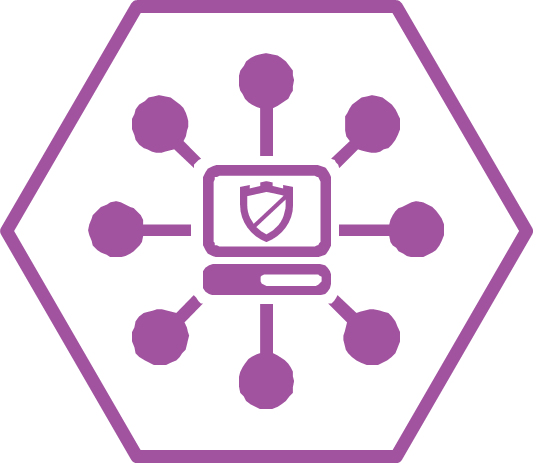 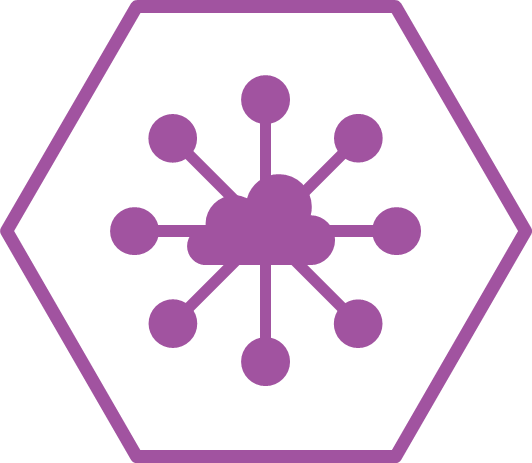 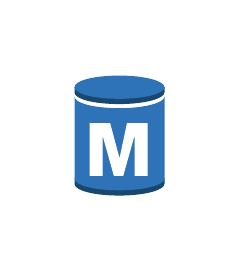 Master
10.20.12.21\24
10.20.12.11\24
10.20.16.11\24
10.20.18.11\24
10.20.14.11\24
App Server
EC2-M5
SD-WAN
vEdge or vMX
RDS DB
Instance
DDOS
RW-vDOS-M5
Web Server
EC2-M5
Below:
Amazon Web Services
IaaS with Virtual Firewall Design and
3-Tier Web Application
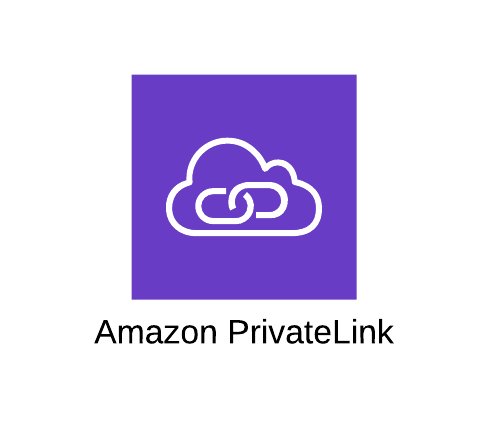 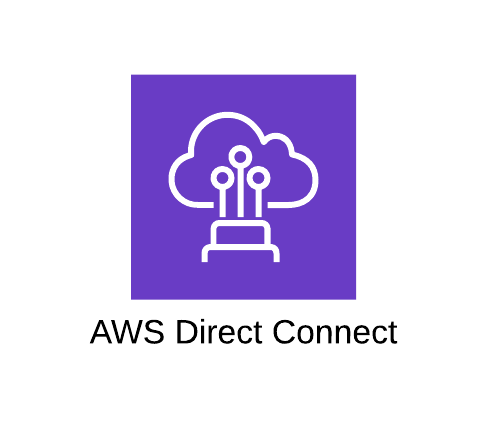 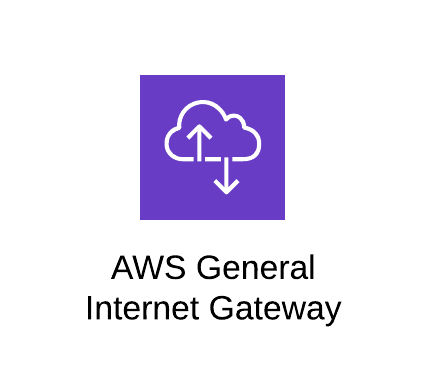 Availability Zone: us-west-2b
AWS
Direct
Connect
AWS General
Internet
Gateway
Amazon
Private
Link
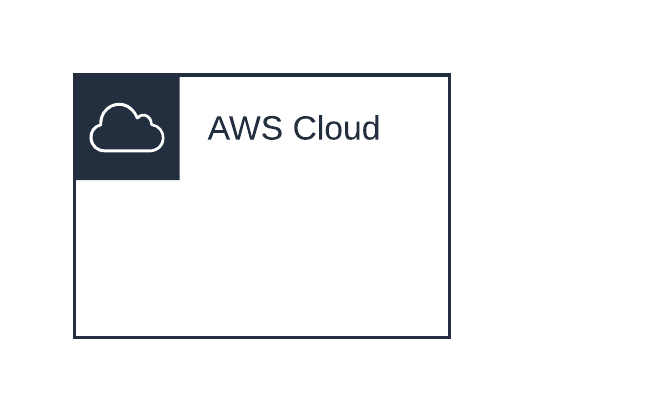 AWS Cloud
Availability Zone: us-west-2a
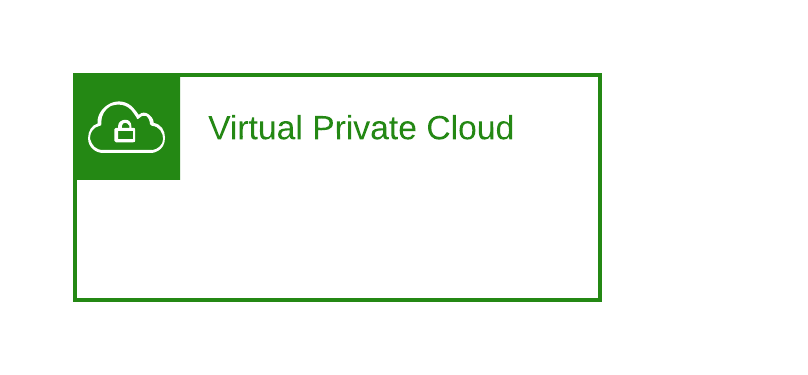 Virtual Private Cloud
10.20.17.11\24
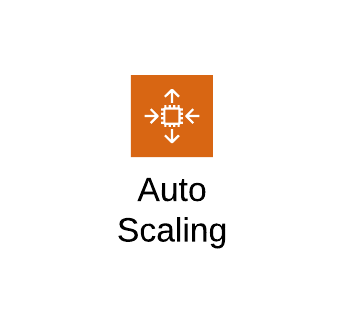 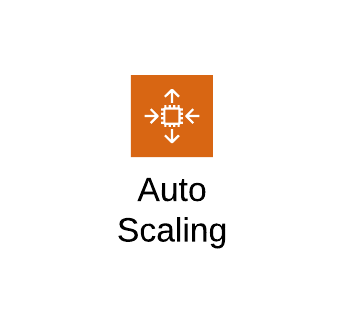 10.20.15.11\24
Auto
Scaling
Auto
Scaling
10.20.11.11\24
10.20.11.21\24
10.20.13.31\24
10.20.13.11\24
10.20.13.21\24
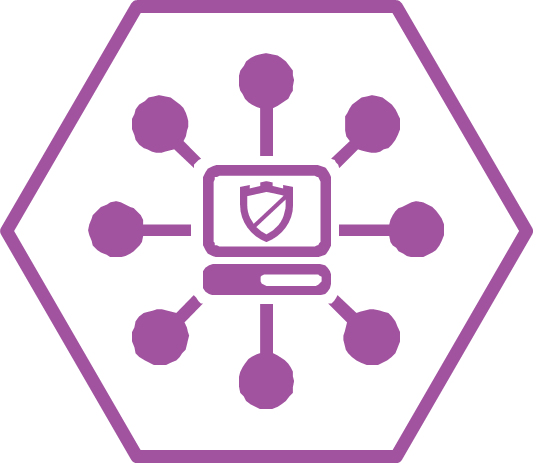 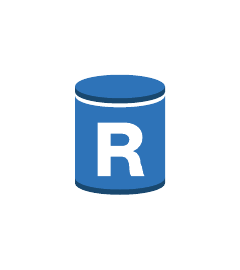 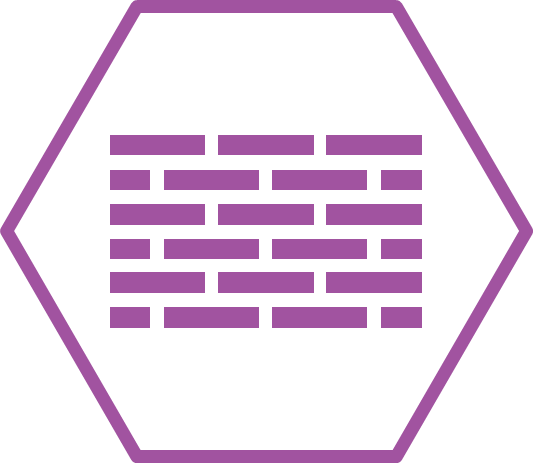 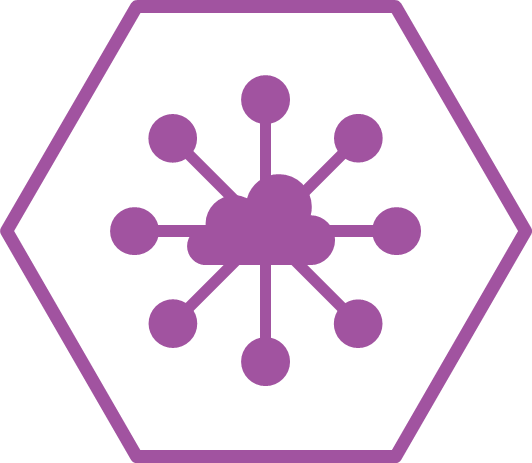 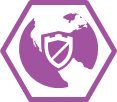 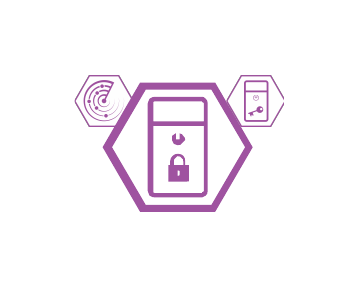 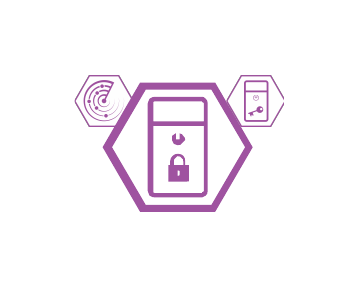 Read
Replica
Tetration
AMP
wp.cisco.com
wp-lb-123456789.us-west-2.elb.amazonaws.com
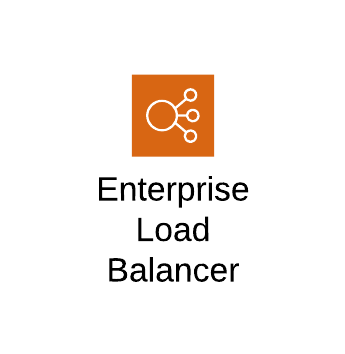 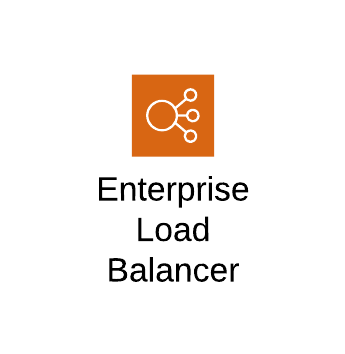 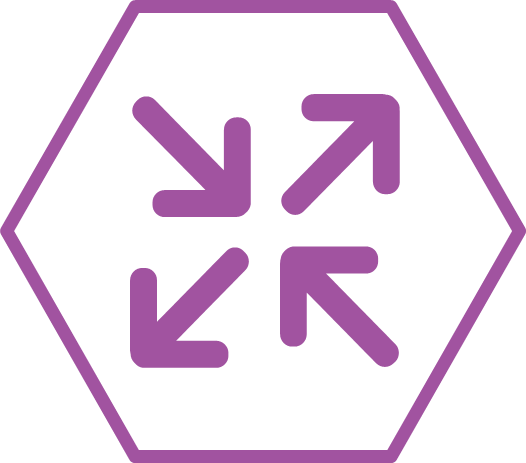 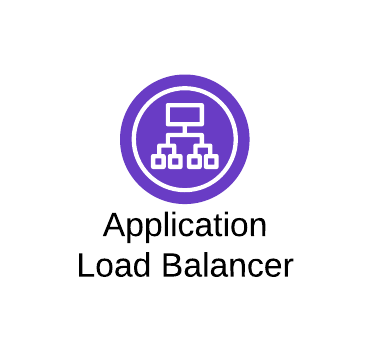 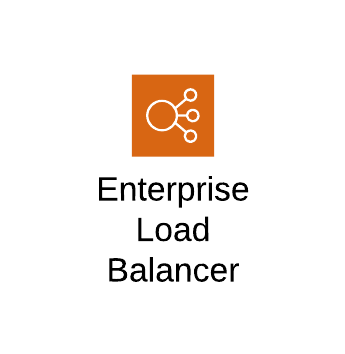 Application
Load
Balancer
Enterprise
Load
Balancer
Enterprise
Load
Balancer
Enterprise
Load
Balancer
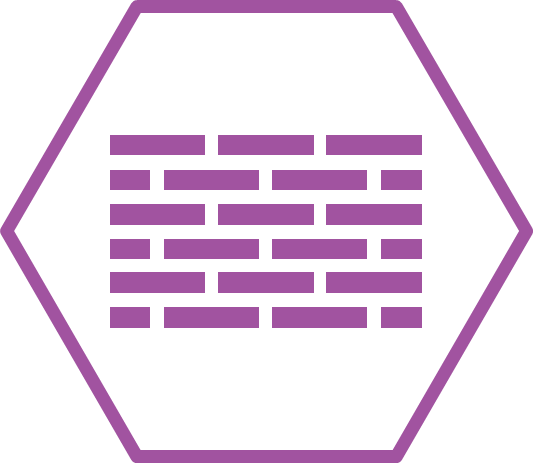 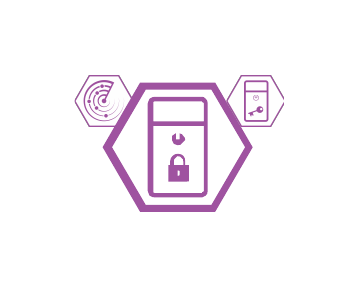 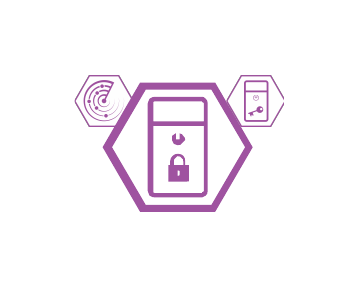 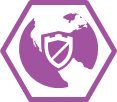 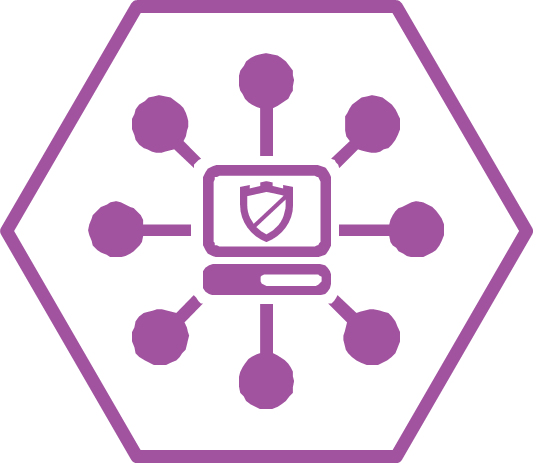 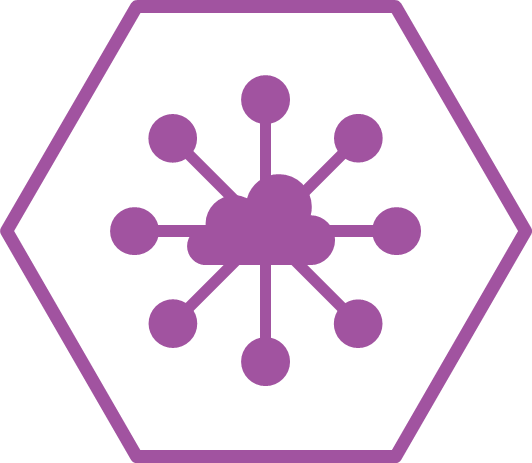 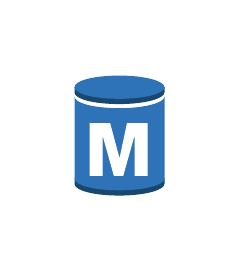 Master
10.20.12.21\24
10.20.14.11\24
10.20.12.11\24
10.20.14.21\24
10.20.16.11\24
10.20.18.11\24
10.20.14.31\24
App Server
EC2-M5
NG FW
FTDv or ASAv
SD-WAN
vEdge or vMX
RDS DB
Instance
DDOS
RW-vDOS-M5
Web App FW
EC2-M5
Web Server
EC2-M5
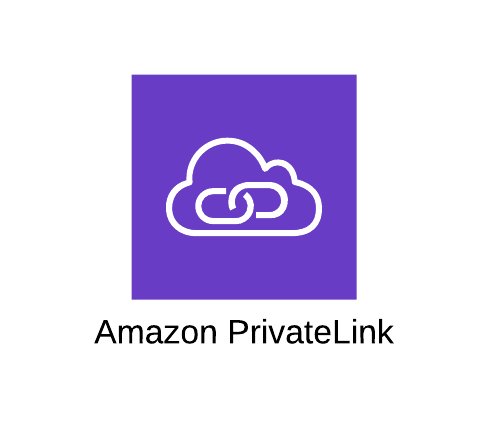 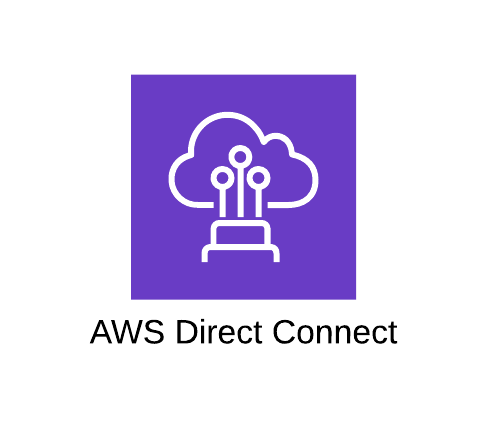 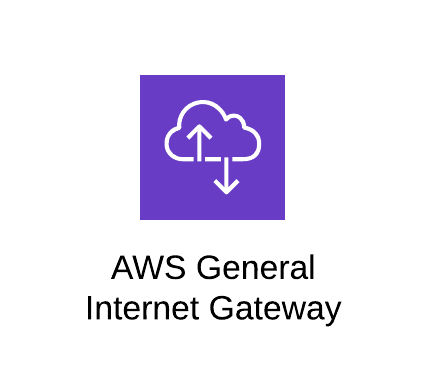 Availability Zone: us-west-2b
AWS
Direct
Connect
AWS General
Internet
Gateway
Amazon
Private
Link
Azure Cloud
Microsoft Azure
Virtual Networks
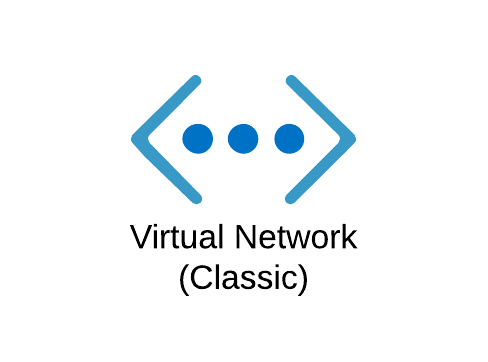 10.21.18.11\24
10.21.16.11\24
10.21.12.11\24
10.21.12.21\24
10.21.14.11\24
Left:
Microsoft Azure
IaaS Design with 3-Tier Web Application
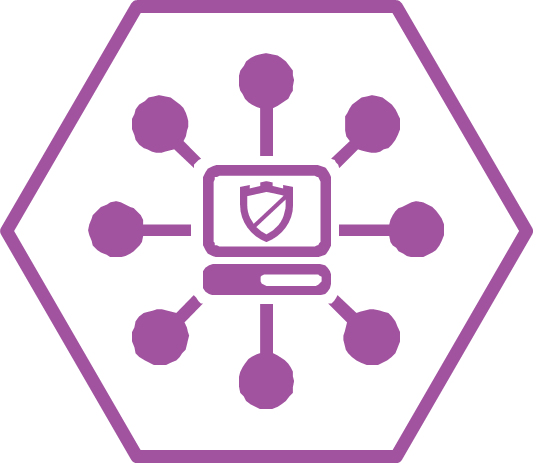 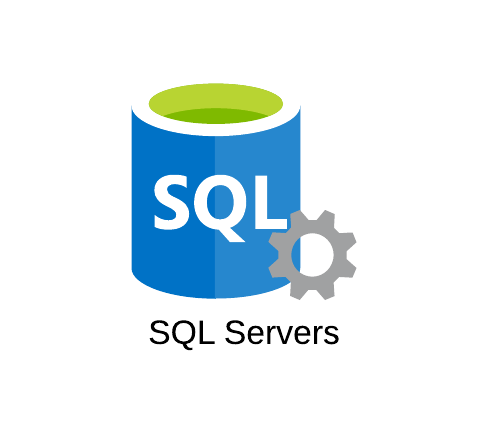 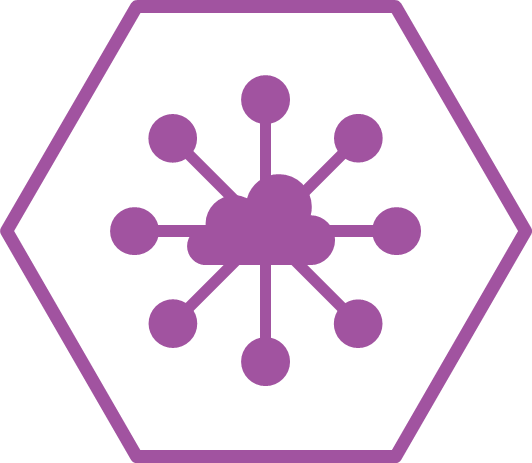 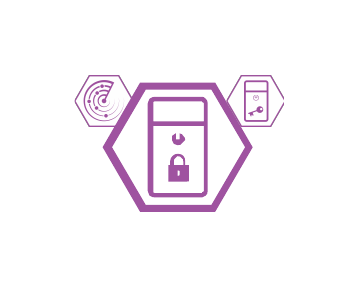 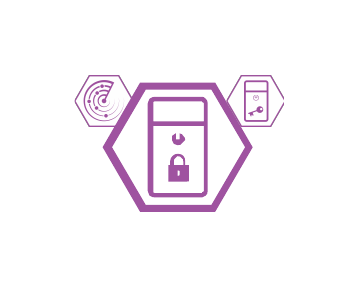 Application
Gateway
Tetration
AMP
WAF
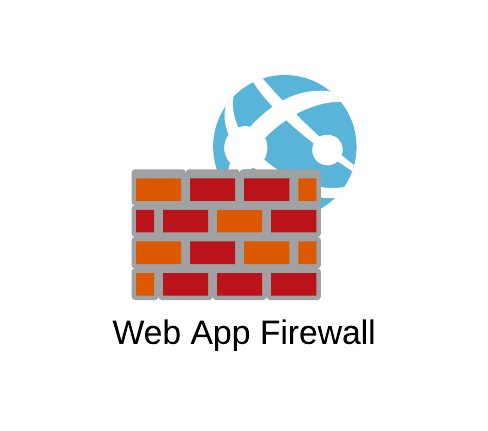 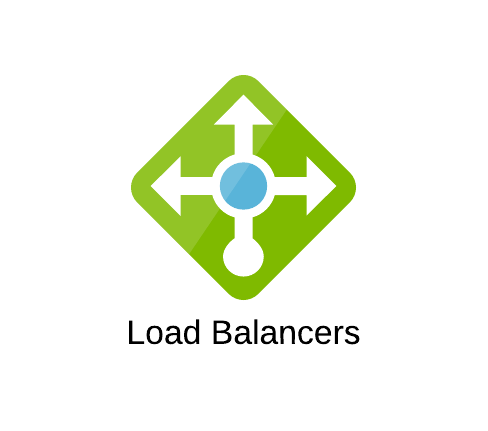 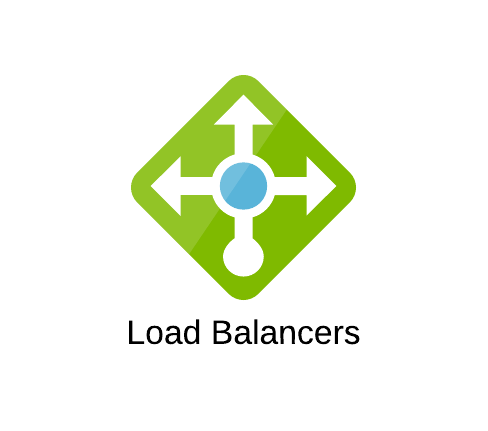 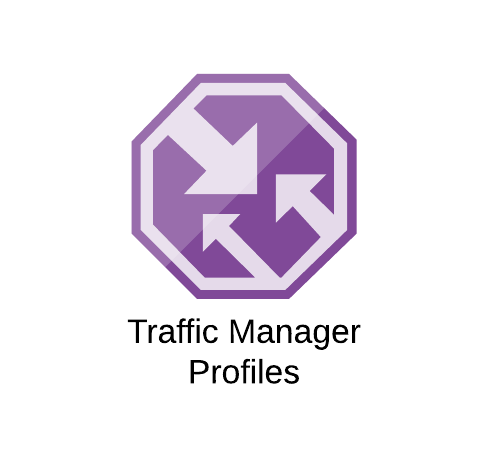 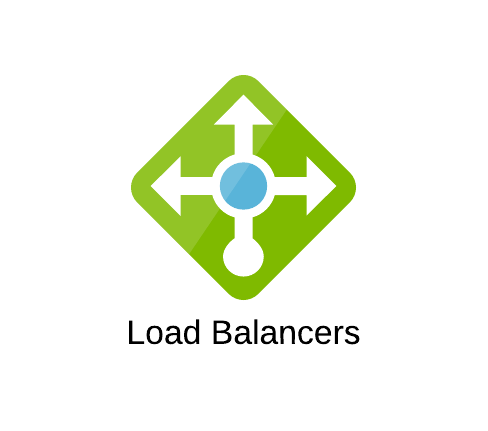 Load
Balancers
Load
Balancers
Traffic
Manager
Profiles
L7 LB
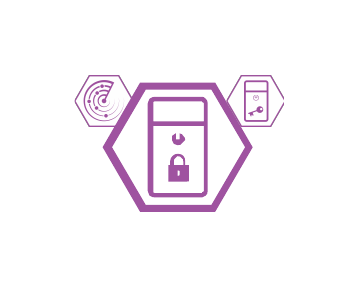 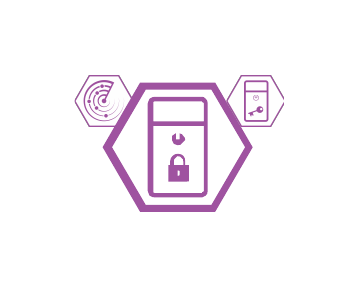 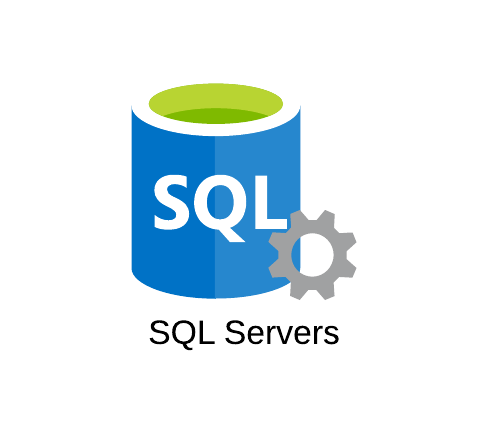 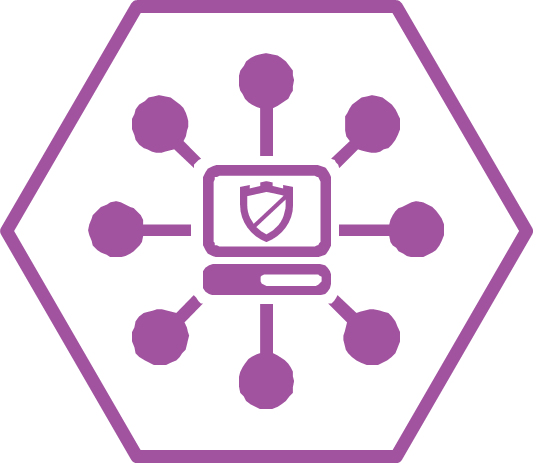 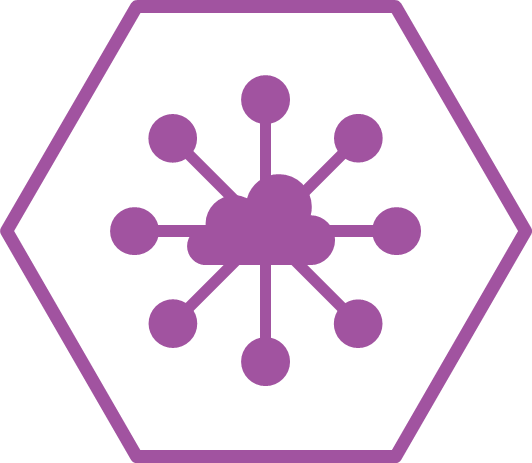 10.21.12.22\24
10.21.12.12\24
10.21.16.12\24
10.21.18.12\24
10.21.14.12\24
App Server
Standard_D16s_v3
SD-WAN
vEdge or vMX
Data Base
SQL Server
DDOS
RW-vDOS-M5
Web Server
Standard_D16s_v3
Below:
Microsoft Azure
IaaS with Virtual Firewall Design and
3-Tier Web Application
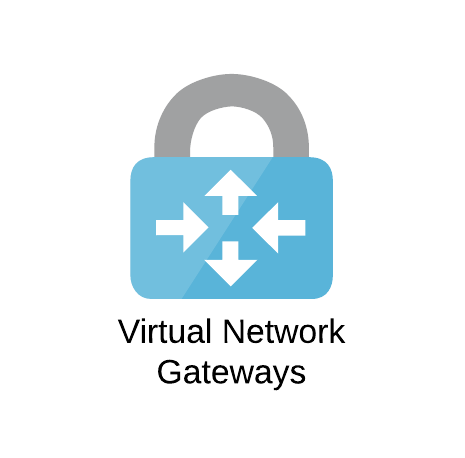 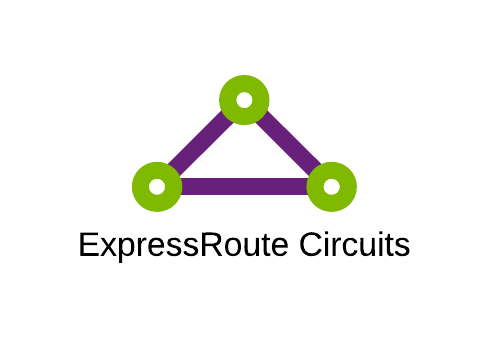 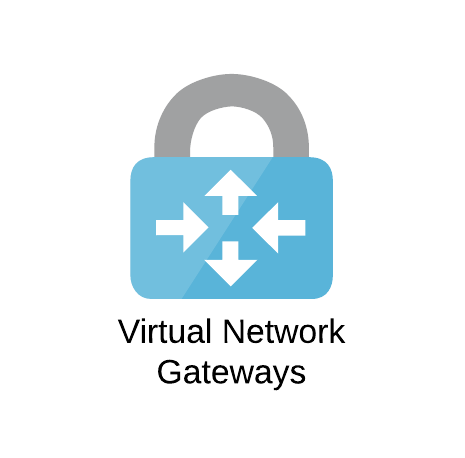 Express
Route
Circuits
Internet
Gateways
Virtual Network
Gateways
Microsoft Azure
Virtual Networks
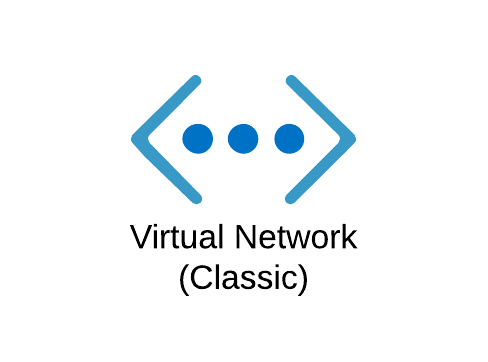 10.21.18.11\24
10.21.16.11\24
10.21.12.11\24
10.21.12.21\24
10.21.14.11\24
10.21.14.21\24
10.21.14.31\24
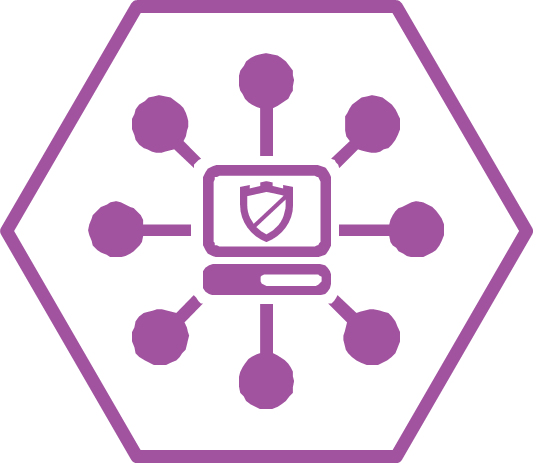 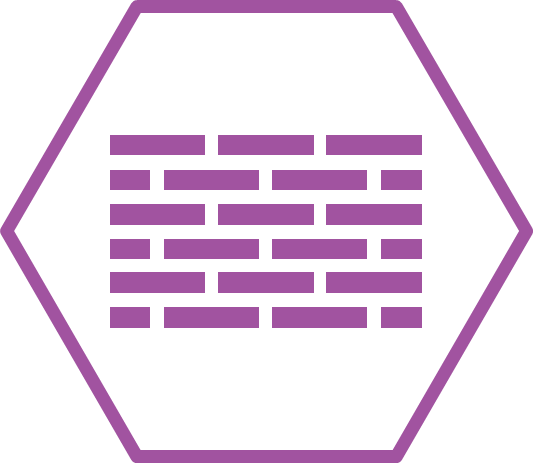 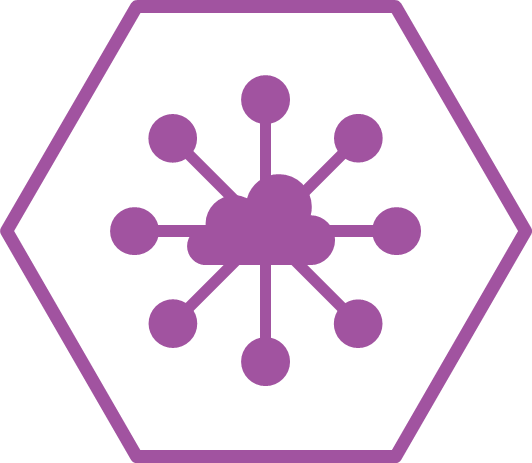 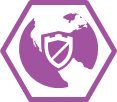 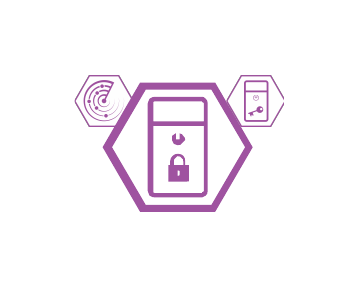 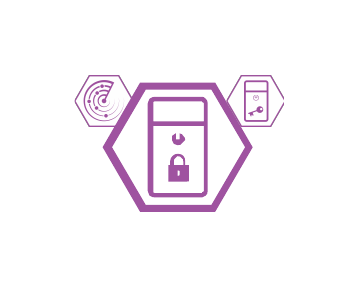 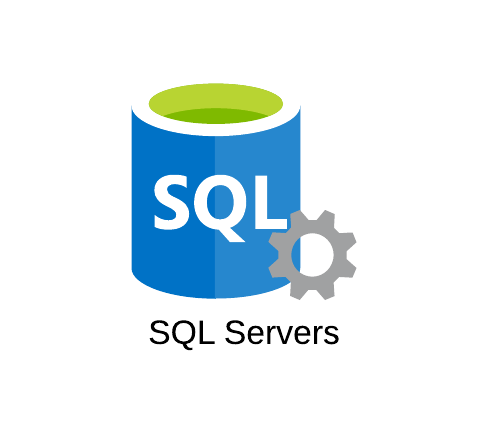 Tetration
AMP
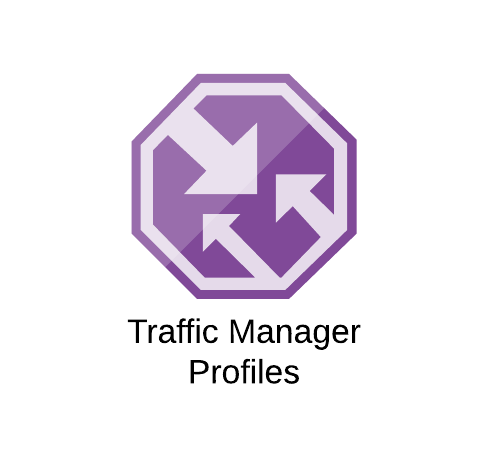 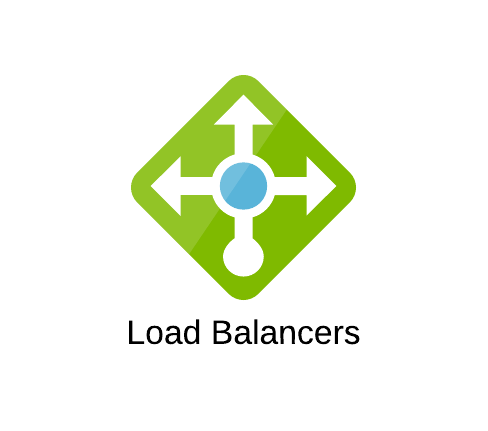 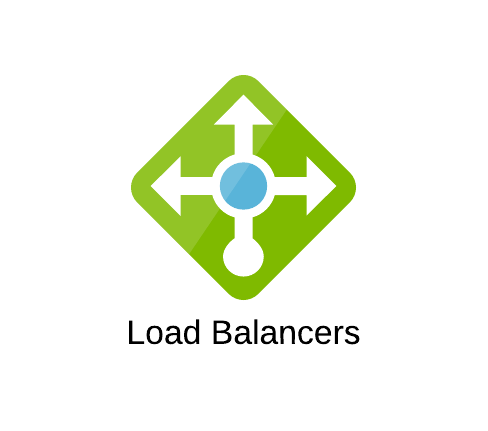 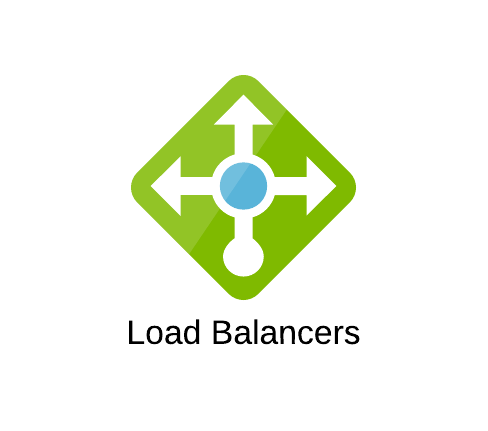 Application
Load
Balancer
Load
Balancers
Load
Balancers
Load
Balancers
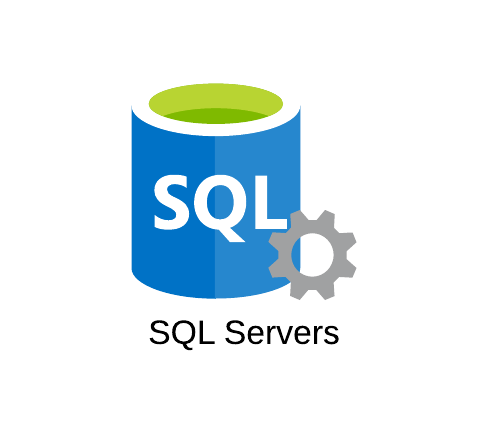 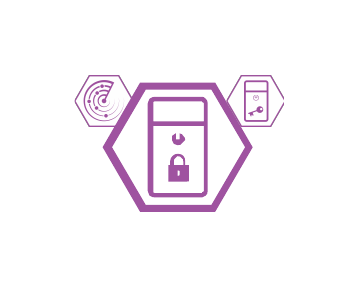 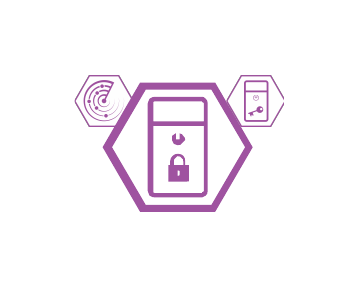 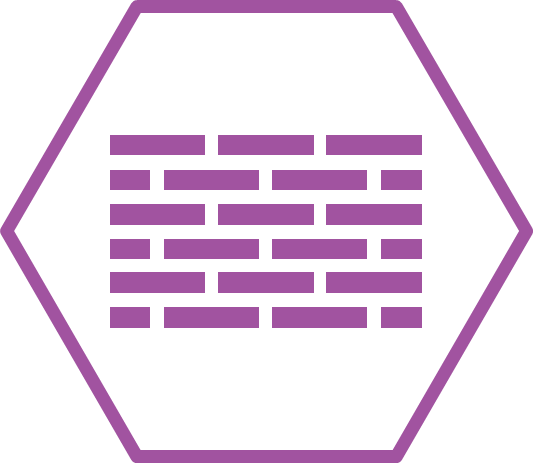 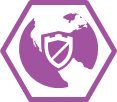 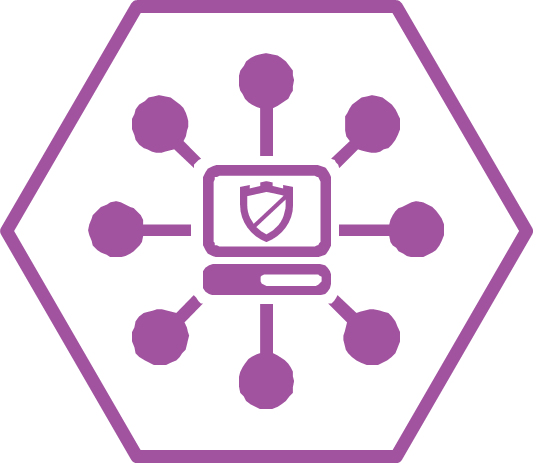 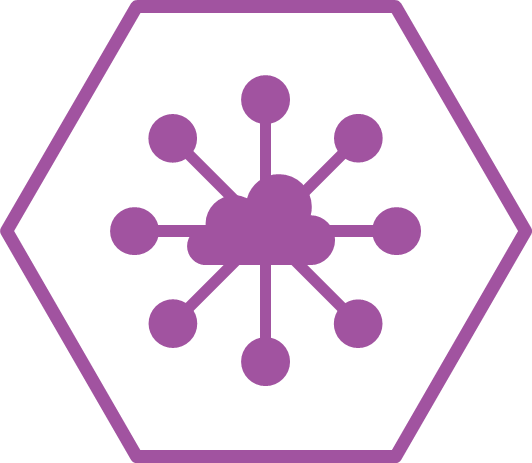 10.21.12.22\24
10.21.14.22\24
10.21.12.12\24
10.21.14.32\24
10.21.16.12\24
10.21.18.12\24
10.21.14.12\24
App Server
EC2-M5
NG FW
FTDv
SD-WAN
vEdge or vMX
RDS DB
Instance
DDOS
RW-vDOS-M5
Web App FW
Standard_D16s_v3
Web Server
Standard_D16s_v3
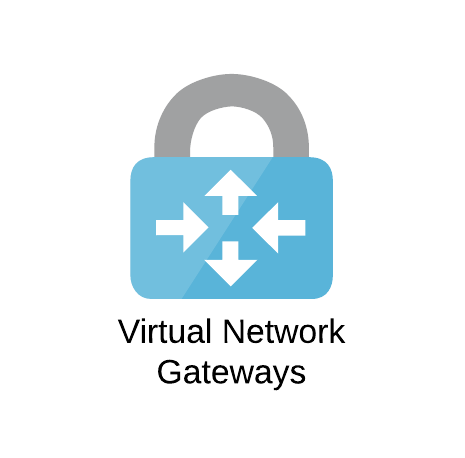 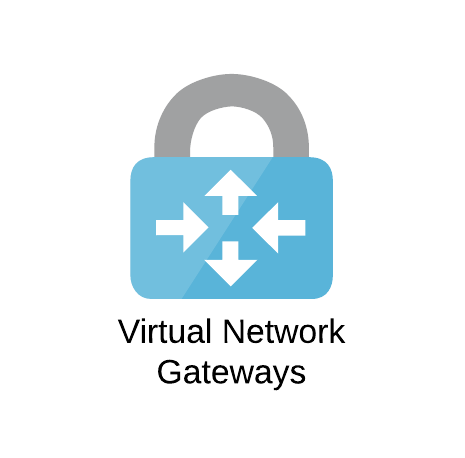 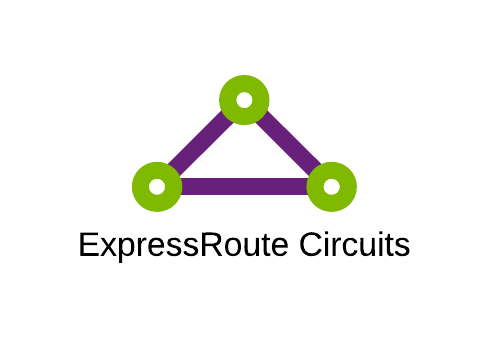 Virtual Network
Gateways
Express
Route
Circuits
Internet
Gateways
Google Cloud Platform
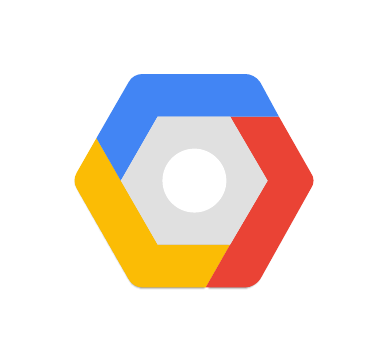 Google Cloud Platform
Virtual Private Cloud
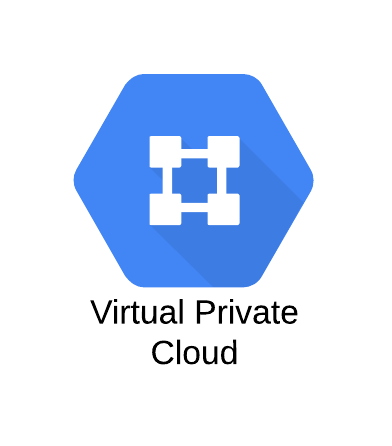 Region: us-central1
Zone: us-central1a
Subnet 1
Subnet 2
Subnet 3
Subnet 4
10.22.18.11\24
10.22.16.11\24
10.22.12.11\24
10.22.12.21\24
10.22.14.11\24
Left:
Google Cloud Platform
IaaS Design with 3-Tier Web Application
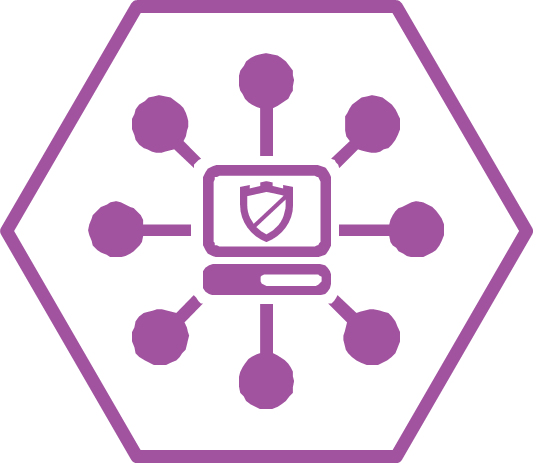 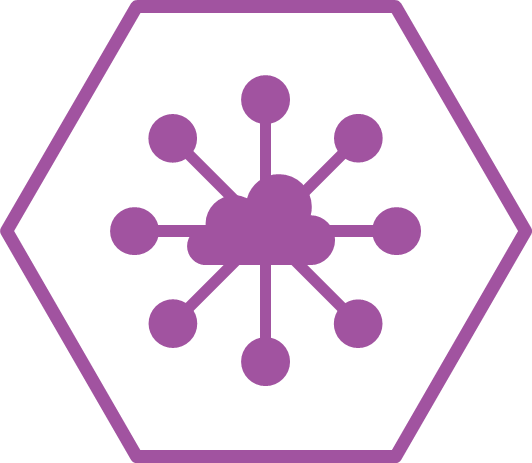 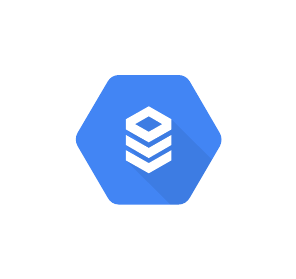 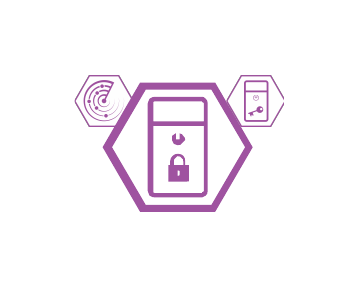 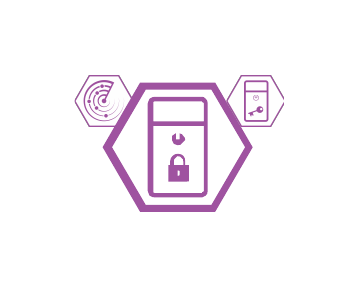 Tetration
AMP
Cloud
Armor
Cloud
Router
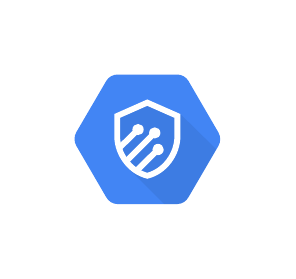 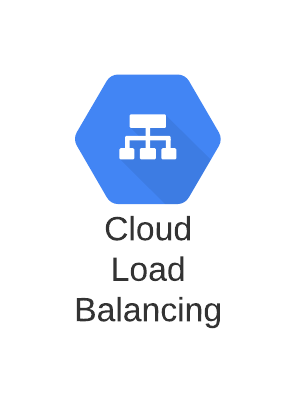 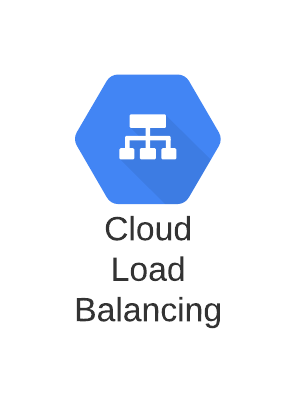 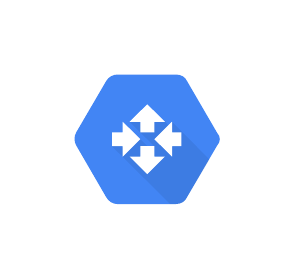 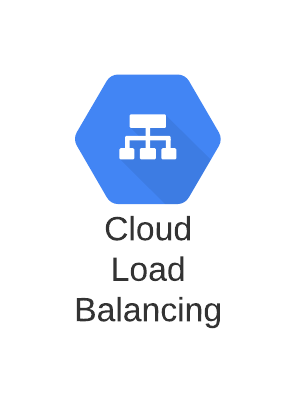 Cloud
Load
Balancing
Cloud
Load
Balancing
Cloud
Load
Balancing
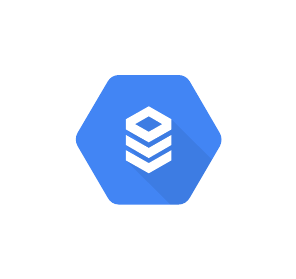 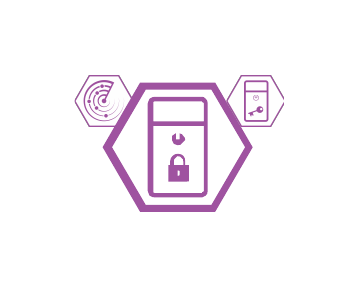 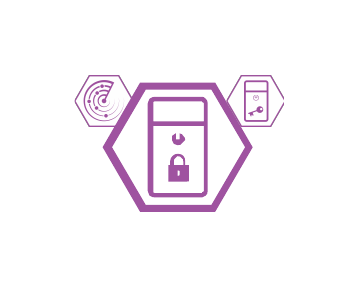 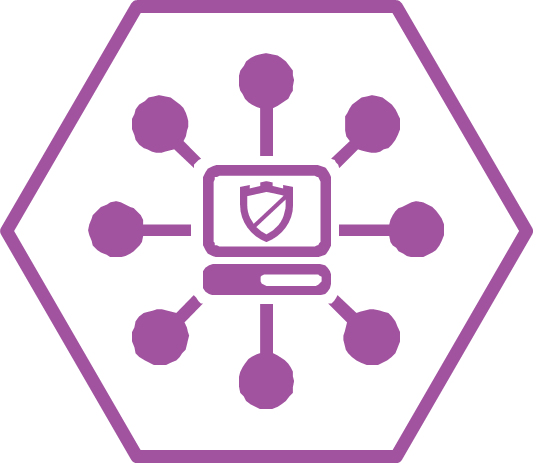 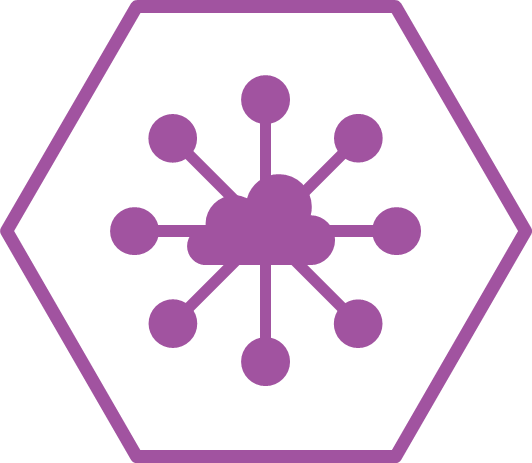 10.22.12.22\24
10.22.12.12\24
10.22.16.12\24
10.22.18.12\24
10.22.14.12\24
App Server
n1-standard-16
SD-WAN
vEdge or vMX
Data Base
Cloud SQL
DDOS
RW-vDOS-M5
Web Server
n1-standard-16
Zone: us-central1b
Below:
Google Cloud Platform
IaaS with Virtual Firewall Design and
3-Tier Web Application
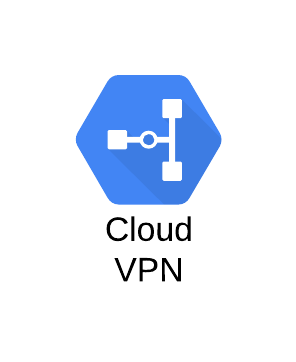 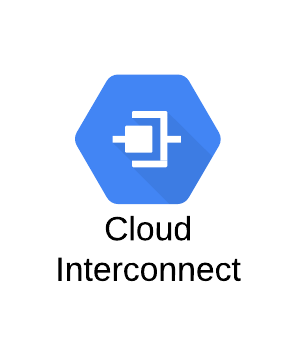 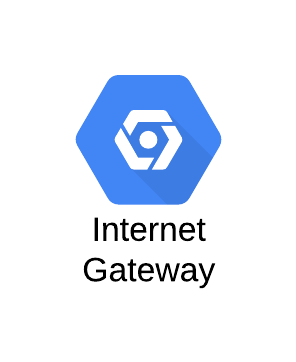 Cloud
VPN
Cloud
Interconnect
Internet
Gateway
Google Cloud Platform
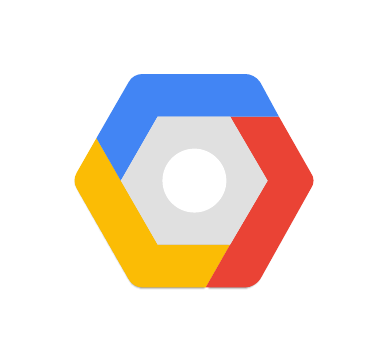 Virtual Private Cloud
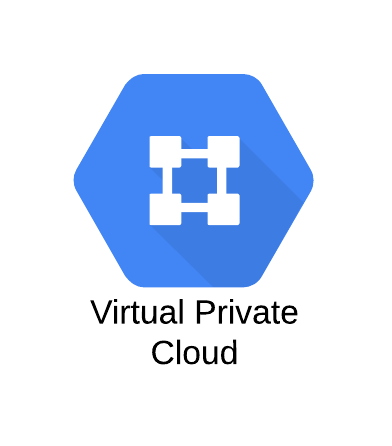 Region: us-central1
Zone: us-central1a
Subnet 4
Subnet 3
Subnet 2
Subnet 1
10.22.18.11\24
10.22.16.11\24
10.22.12.11\24
10.22.12.21\24
10.22.14.11\24
10.22.14.21\24
10.22.14.31\24
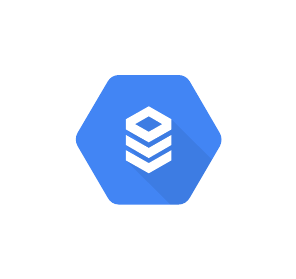 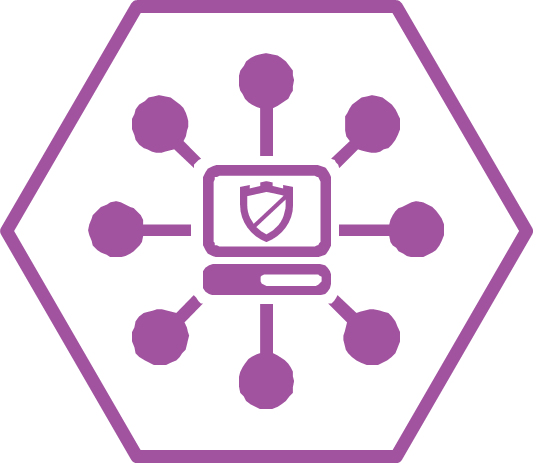 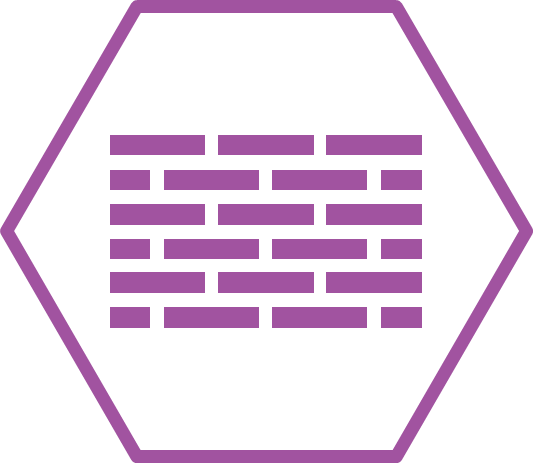 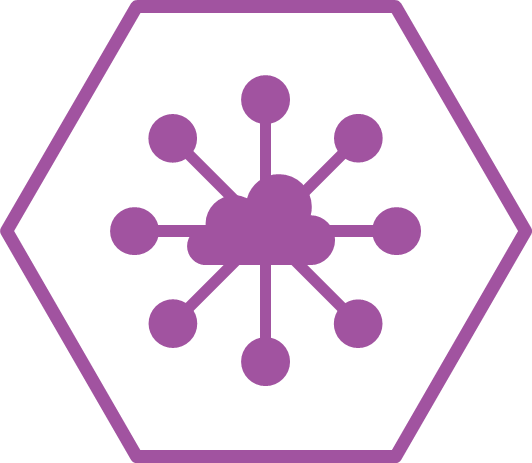 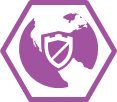 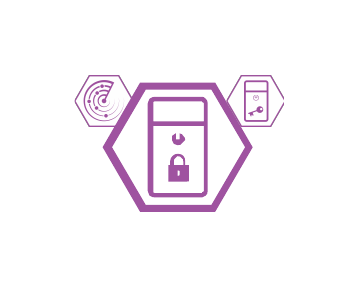 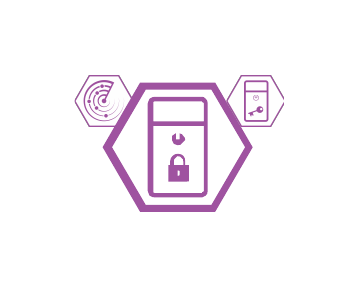 Tetration
AMP
Cloud
Router
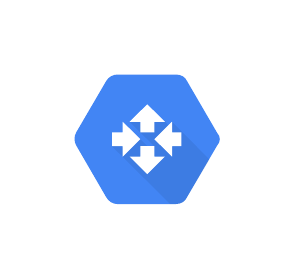 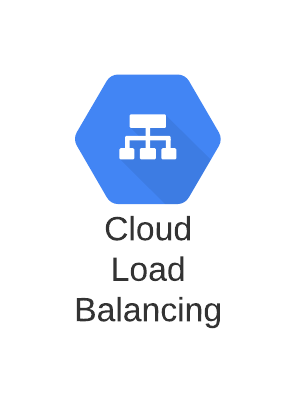 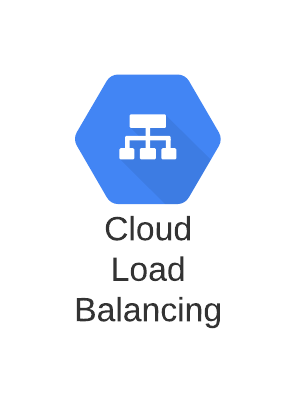 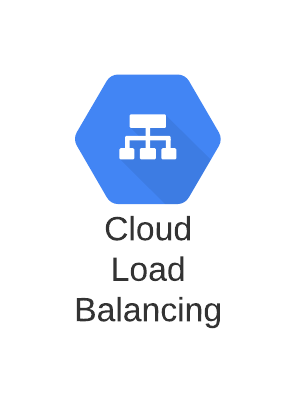 Load
Balancers
Cloud
Load
Balancing
Cloud
Load
Balancing
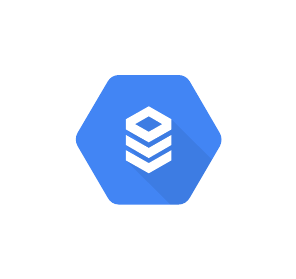 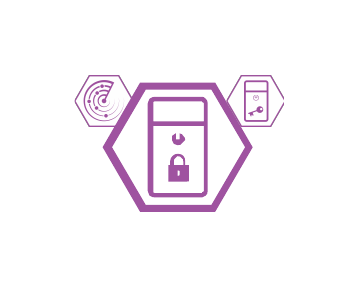 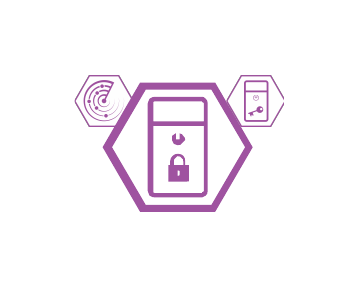 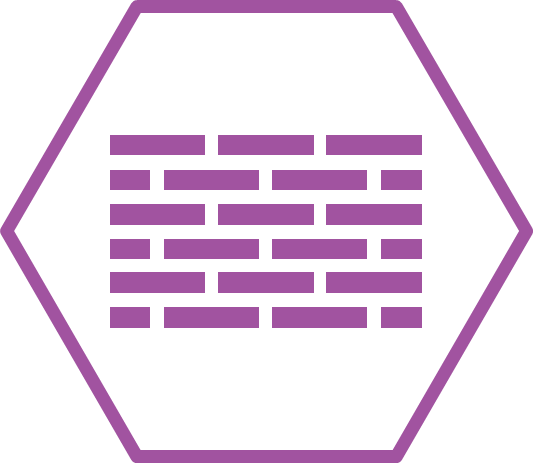 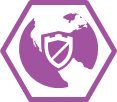 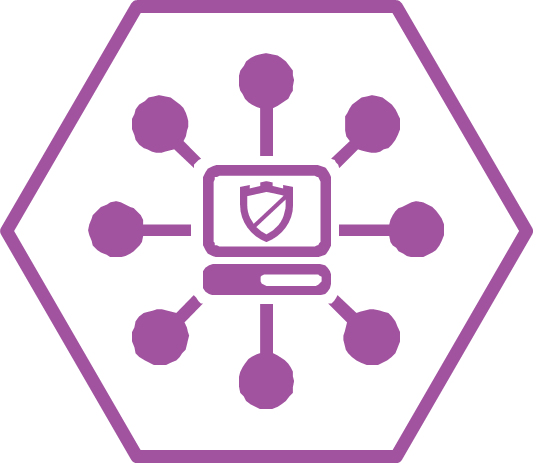 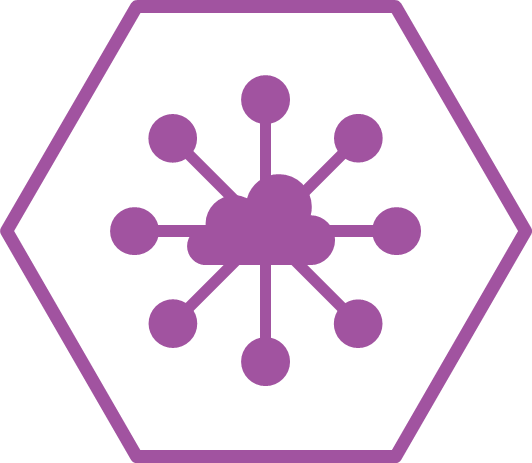 10.22.12.22\24
10.22.14.22\24
10.22.12.12\24
10.22.14.32\24
10.22.16.12\24
10.22.18.12\24
10.22.14.12\24
NG FW
FTDv
SD-WAN
vEdge or vMX
DDOS
RW-vDOS-M5
Web App FW
n1-standard-16
App Server
n1-standard-16
Data Base
Cloud SQL
Web Server
n1-standard-16
Zone: us-central1b
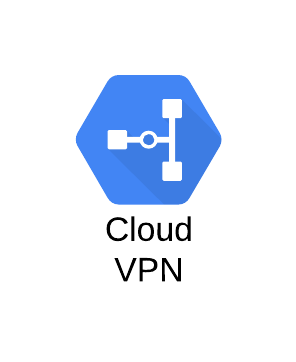 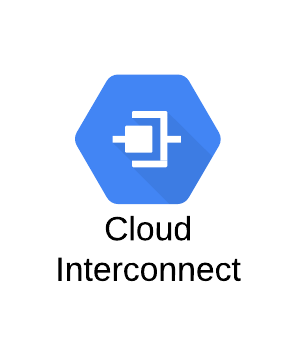 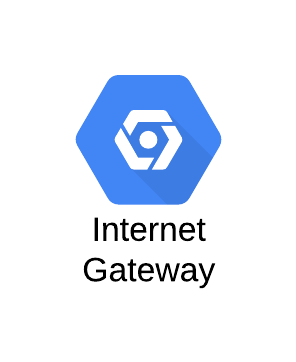 Cloud
VPN
Cloud
Interconnect
Internet
Gateway
SAFE Icon Library
Cisco FP2110
FW-B4123-G
SAFE Icon Library
1. Capability
If you need to customize the  SAFE capabilities flows,  architectures or designs, you’ll find the icons on the following slides.
2. Architecture
3. Design
Human Icons
Users:
Employees, third parties, customers, and administrators.
Rogue:
Attackers accessing restricted information resources.
Identity:
Identity-based access.
Identity Directory
Cisco Identity Services Engine Appliance
Cisco Identity Services Engine Virtual Appliance
Cisco Duo
Identity
Identity
Directory
Multi-Factor Authentication:
Identity-based access based on something you know, something you have, and something you are.
Cisco Duo
Rogue:
Attackers accessing restricted information resources.
Multi-Factor
Authentication
Federation:
Identity-based on Federated Identity.
Rogue:
Attackers accessing restricted information resources.
Federation
Additional Humans Icons
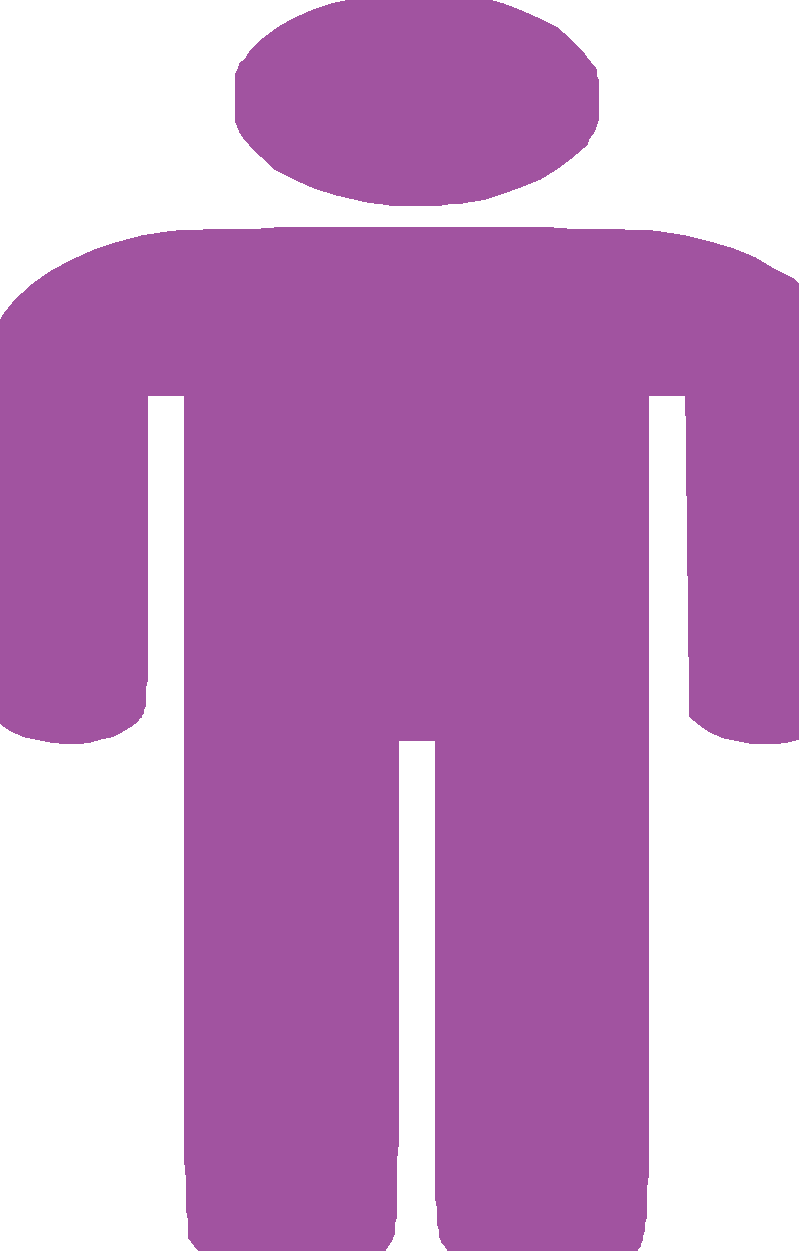 CEO
Clerk
Customer
Expert
Guest
Manager
RemoteEmployee
SecurePartner
Shareholder
Identity
Directory
Identity Directory
Identity Directory
Person
People
MS Active
Directory
MS Active
Directory
Devices Icons
Clients:
Devices such as PCs, laptops,
smartphones, tablets.
Malware: 
Viruses, malware, and attacks that compromise systems.
Client-Based Security:
This capability represents multiple types of security software to protect clients.
Corporate Device
Cisco Advanced Malware Protection for Endpoints
Cisco Umbrella
Cisco AnyConnect
Built-in OS Firewall or Partner Products
Client-BasedSecurity
Workstation
Corporate Device
Malware: 
Viruses, malware, and attacks that compromise systems.
Anti-Malware
Cisco Advanced Malware Protection for Endpoints
Anti-Malware
Virus:
Viruses compromising systems.
Anti-Virus
Cisco Advanced Malware Protection for Endpoints (TETRA)
Anti-Virus
Devices Icons
Clients:
Devices such as PCs, laptops,
smartphones, tablets.
Exploit Redirection:
Unauthorized access and malformed packets connecting to client.
Personal Firewall
Corporate Device
Built-in OS Firewall
Partner Products
Firewall
Workstation
Corporate Device
Phish Link:
Redirection of user to malicious web site.
Cloud Security:
Combination icon representing several security capabilities provided by the cloud.
Cisco Umbrella - Secure Internet Gateway (SIG)
Cisco AnyConnect Agent
Cisco Cloudlock
Cisco Web Security Appliance
Cisco Meraki MX
Cisco Firepower with URL Filtering
Cisco Viptela SD-WAN
Cloud Security
Botnets DDOS:
Compromised devices connecting to infrastructure.
Posture Assessment:
Client endpoint
compliance verification
and authorization.
Cisco AnyConnect Agent
Cisco Identity Services Engine
Cisco Meraki MDM
Posture 
Assessment
Devices Icons
Voice:
Phone
Rogue:
Attacker accessing private information.
Phone
Cisco Unified Communications
Cisco IP Phones
phone
Phone
Video:
Displays, collaboration, smartboards.
Video Endpoint
Cisco Unified Communications
Cisco Telepresence
Cisco WebEx Teams
Cisco IP Phones
Rogue:
Attacker accessing private information.
Video
Endpoint
Video Endpoint
Autonomous Device:
Building controls, manufacturing systems, automation.
Rogue:
Attacker accessing private information.
Environmental Controls
Partner devices and controllers
sensor
Environmental 
Controls
Additional Devices Icons
Server
BuildingControls
Server
Camera
BuildingControls
Corporate
Device
Corporate 
Wireless Device
Mobile
Phone
Video Endpoint
Actuator
Sensor
Automated 
System
Corporate Device
Corporate 
Wireless Device
Mobile
Phone
Video Endpoint
Actuator
Sensor
Automated 
System
Phone
Video Endpoint
Automated 
System
Standardized
System Images
Infrastructure
Redundancy
Additional Devices Icons
Server
BuildingControls
Server
Camera
BuildingControls
Cell Tower
Cell Tower
Vehicle
Commercial
Vehicle 
Consumer
Vehicle
Flight
Vehicle
Commercial
Vehicle
Consumer
Vehicle Flight
Vehicle
Commercial
Vehicle
Consumer
IOT Endpoint
Gauge
IOT Endpoint
HMI
IOT Endpoint
Pump
Vehicle
Flight
IOT Endpoint
Actuator
IOT Endpoint
Engine
IOT Endpoint
PLC
IOT Endpoint
Gauge
Network Icons
Wired Network:
Physical network infrastructure; routers, switches, used to connect access, distribution, core, and services layers together
Exploit Redirection: 
Unauthorized access and malformed packets connecting to client.
Firewall:
Stateful filtering and protocol inspection.
Firewall
Cisco Adaptive Security Appliance (ASA)
Cisco Firepower Appliance
Cisco Next Generation Firewall
Cisco Next Generation Firewall Virtual
Firewall
Firewall
L2/L3
Network
Router
Exploit Redirection: 
Attacks using worms, viruses, or other techniques.
Intrusion Prevention:
Blocking of attacks by signatures and anomaly analysis.
Cisco Adaptive Security Appliance (ASA)
Cisco Firepower Appliance
Cisco Next Generation Intrusion Prevention System
Cisco Next Generation Intrusion Prevention System Virtual
Intrusion Prevention
Fabric
Switch
Distribution
Switch
Intrusion Prevention
Intrusion 
Prevention
Access
Switch
Unauthorized Network Access:
Lateral spread of infiltration.
Tagging:
Policy-based, software-defined segmentation.
Switch
Cisco Adaptive Security Appliance (ASA)
Cisco Firepower Appliance
Cisco Catalyst Switches
Cisco Wireless Controller and Access Points
Cisco Identity Services Engine
Cisco Integrated Services Routers
Cisco Aggregation Services Routers
Cisco Nexus Switches
Cisco ACI Fabric
Cisco DNA Fabric
Cisco Tetration
Tagging
Switch
Network Icons
Unauthorized Network Access:
Lateral spread of infiltration.
Microsegmentation
Switch
Cisco Adaptive Security Appliance (ASA)
Cisco Firepower Appliance
Cisco Catalyst Switches
Cisco Wireless Controller and Access Points
Cisco Identity Services Engine
Cisco Integrated Services Routers
Cisco Aggregation Services Routers
Cisco Nexus Switches
Cisco ACI Fabric
Cisco DNA Fabric
Cisco Tetration
Wired Network:
Physical network infrastructure; routers, switches, used to connect access, distribution, core, and services layers together
Microsegmentation
Switch
L2/L3
Network
Router
Cisco Adaptive Security Appliance (ASA)
Cisco Firepower Appliance
Cisco Catalyst Switches
Cisco Wireless Controller and Access Points
Cisco Identity Services Engine
Cisco Integrated Services Routers
Cisco Aggregation Services Routers
Cisco Nexus Switches
Cisco ACI Fabric
Cisco DNA Fabric
Cisco Tetration
Fabric
Switch
Distribution
Switch
Microsegmentation
Switch
Access
Switch
Network Icons
Wireless Network:
Physical network infrastructure; access points and controllers used to connect mobile devices to the access layer.
Malware: 
Compromised devices connecting to infrastructure.
Mobile Device
Management (MDM):
Endpoint access control
based on policies.
MDM Appliance
Cisco Identity Services Engine
Cisco Meraki Mobile Device Management
Mobile Device 
Management (MDM)
MDM Appliance
Wireless
Rogue: 
Unauthorized access and disruption of wireless network.
Wireless Rogue Detection:
Detection and containment of malicious wireless devices not controlled by the company.
Wireless LAN Controller
Cisco Catalyst Switches with Unified Access
Cisco Wireless Controller and Access Points
Cisco Mobility Services Engine
Wireless Rogue 
Detection
Wireless LAN 
Controller
Rogue:
Attacks on the infrastructure via wireless technology.
Wireless Intrusion Prevention (WIPS):
Blocking of wireless attacks by signatures and anomaly analysis.
Wireless Access Point
Cisco Catalyst Switches with Unified Access
Cisco Wireless Controller and Access Points
Wireless Intrusion 
Prevention (WIPS)
Wireless 
Access Point
Network Icons
Analysis:
Telemetry and analysis of traffic across the enterprise.
Malware: 
Malware distribution across networks or between servers and devices.
Anti-Malware for Networks:
Identify, block, and analyze malicious files and transmissions.
Firewall
Cisco Advanced Malware Protection for Networks
Cisco Next Generation Firewall
Cisco Next Generation Firewall Virtual
Cisco Next Generation Intrusion Prevention System
Cisco Next Generation Intrusion Prevention System Virtual
Network 
Anti-Malware
Firewall
Analytic
Engine
Advanced Threat:
Zero-day malware and attacks.
Threat Intelligence:
Contextual knowledge
of emerging hazards.
Threat Intelligence 
is a capability leveraged 
by many systems and
not deployed separately;
there is no dedicated architecture icon.
Cisco Collective Security Intelligence
Cisco Global Threat Analytics and Encrypted Traffic Analytics
Cisco Talos Security Intelligence
Cisco Firepower Management Center
Cisco Umbrella Investigate
Cisco AMP Console – Telemetry
Cisco Stealthwatch Management Console
Threat 
Intelligence
Exfiltration:
Traffic, telemetry, and data exfiltration from successful attacks.
Flow Analytics:
Network traffic metadata
identifying security Incidents.
Flow Sensor
Flow Sensors and Collectors:
Cisco Integrated Services Router
Cisco Adaptive Security Appliance
Cisco Wireless LAN Controller
Cisco Catalyst Switch
Cisco Nexus Switch

Cisco NetFlow Generation Appliance
Cisco Stealthwatch Flow Sensor
Analysis:
Cisco Stealthwatch Management Console
Cisco Stealthwatch Cloud
Flow Analytics
Flow Sensor
Network Icons
WAN:
Public and untrusted Wide Area  Networks that connect to the company, such as the Internet.
Exfiltration:
Traffic, telemetry, and data exfiltration from successful attacks.
VPN Concentrator:
Encrypted remote access.
VPN Concentrator
Cisco Adaptive Security Appliance (ASA)
Cisco Firepower Appliance
Cisco Next Generation Firewall
Cisco Next Generation Firewall Virtual
VPN Concentrator
VPN Concentrator
WAN
Man-in-the-Middle:
Connection of information and identities.
Virtual Private Network (VPN):
Encrypted communication tunnels.
SD WAN
Cisco Adaptive Security Appliance (ASA)
Cisco Aggregation Services Routers
Cisco Cloud Services Router
Cisco Integrated Services Router
Cisco Firepower Appliance
Cisco Meraki SD-WAN
Cisco IWAN
Cisco Next Generation Firewall
Cisco Next Generation Firewall Virtual
Cisco Viptela SD-WAN vEdge
Virtual Private 
Network (VPN)
SD WAN
Botnets DDOS:
Massively scaled attacks that overwhelm services.
DDOS Protection:
Protection against scaled
attack forms.
DDOS Protection Appliance
Cisco Aggregation Services Routers with Radware
Cisco Firepower Appliance with Radware
Distributed Denial of Service Technology Partner
Distributed Denial
 of Service Protection
DDOS Protection 
Appliance
Network Icons
Cloud:
Security services from the cloud.
Phish Link:
Attacks from malware, viruses, and malicious URLs.
Cloud Security:
Combination icon representing several security capabilities provided by the cloud.
VPN Concentrator
Cisco Umbrella - Secure Internet Gateway (SIG)
Cisco AnyConnect Agent
Cisco Cloudlock
Cisco Cloud Services Router
Cisco Web Security Appliance

Cisco Meraki MX
Cisco Firepower with URL Filtering
Cisco Viptela SD-WAN
Cloud Security
Cloud Security
Cloud
Phish Link:
Redirection of user to malicious website.
DNS Security:
Name resolution filtering.
Secure DNS
Cisco Umbrella
DNS Security
Secure DNS
Rogue:
Unauthorized access to cloud SaaS services, data loss.
Cloud Access Security Broker (CASB):
Monitor and protect SaaS services.
Cisco CloudLock
CASB
Network Icons
Cloud:
Security services from the cloud.
Redirect Link:
Infiltration and exfiltration via
Web protocols.
Web Security:
Internet access integrity
and protections.
Web Security
Cisco Umbrella - Secure Internet Gateway (SIG)
Cisco Web Security Virtual Appliance
Cisco Meraki URL Filtering
Web Security
Web Security
Cloud
Malware C2:
Attacks directing to a malicious URL.
Web Reputation/Filtering:
Tracking against URL-based threats.
Web Reputation Filtering
Cisco Umbrella - Secure Internet Gateway (SIG)
Cisco Web Security Virtual Appliance
Cisco Meraki URL Filtering
Web Reputation/
Filtering/DCS
Web Filtering
Redirect Link:
Unauthorized access and malformed packets connecting to services.
Cloud-based Firewall:
Filter and inspect traffic via the cloud.
Cisco Adaptive Security Virtual Appliance (ASAv)
Cisco Cloud Services Router
Cisco Next Generation Firewall Virtual (NGFWv)
Firewall
Additional Network Icons
Firewall
Intrusion
Prevention
Router
VPN Concentrator
DDOS
Protection
Identity
Directory
Web Security
Web Filtering
Tetration
Appliance
Firewall
IPS
Router
VPN Concentrator
DDOS
Protection
Identity
Directory
Web Security
Web Filtering
Tetration
 Appliance
Firewall
IPS
Router
VPN Concentrator
DDOS
Protection
Identity
Directory
Web Security
Web Filtering
Tetration
Agent
Adaptive Security
Appliance
Firepower
Appliance
MS Active
Directory
MS Active
Directory
SD WAN
Additional Network Icons
Access
Switch
Distribution
Switch
Core 
Switch
Fabric
Switch
Leaf
Switch
Spine
Switch
SD
Controller
SD
Wan
Wireless
Access Point
Mobile Device
Management (MDM)
Wireless
LAN Controller
Distribution
Switch
Core
Switch
Fabric
Switch
Leaf
Switch
Spine
Switch
ACI
Controller
SD WAN
Access Point
Mobile Device
Management (MDM)
Wireless
LAN Controller
Access 
Switch
ACI
Controller
Mobile Device
Management (MDM)
SD WAN
Wireless
LAN Controller
Access 
Switch
Switch
Stack
Additional Network Icons
Flow Sensor
Flow
Connector
Endpoint
Concentrator
UDP
Director
Management
Console
Secure
DNS
Firepower
Management
Center
UDP
Director
Management
Console
Secure
DNS
FMC
Flow Sensor
Flow
Connector
Endpoint
Concentrator
UDP
Director
Management
Console
Secure
DNS
Virtual
FMC
Flow Sensor
Flow
Connector
Endpoint
Concentrator
Application Icons
Applications:
Application-specific security services.
Redirect Link: 
Attacks against poorly-developed applications.
Web Application Firewalling:
Advanced application inspection and monitoring.
Web Application Firewall
Web Application Firewall Technology Partner
Web Application 
Firewall
Application
Web Application 
Firewall
C2 Sites: 
Attack tools hiding in permitted applications.
Application Visibility Control (AVC):
Deep packet inspection of application flows.
Cisco Aggregation Services Router
Cisco Cloud Services Router
Cisco Integrated Services Router
Cisco Next Generation Firewall
Cisco Next Generation Firewall Virtual
Application Visibility 
Control (AVC)
Spying:
Theft of unencrypted traffic.
TLS Encryption Offload:
Accelerated encryption/ decryption of data services.
Cisco Next Generation Firewall
Transport Layer Security Offload Technology Partner
TLS Appliance
TLS Offload
TLS Appliance
Application Icons
Applications:
Application-specific security services.
Phishing:
Infiltration and exfiltration via
email.
Email Security:
Messaging integrity
and protections.
Email Security
Cisco Email Security Appliance
Cisco Cloud Email Security
Email 
Security
Application
Email Security
Malware Sandbox:
Detonation and analysis
of file behavior.
Sandbox Appliance
Cisco Threatgrid
Malware:
Polymorphic threats.
Malware 
Sandbox
Sandbox 
Appliance
Storage:
Drives, databases, media.
Spying:
Theft of unencrypted traffic.
Disk Encryption:
Encryption of data at rest.
Disk Encryption Technology Partner
Disk
Encryption
Database
Application Icons
Applications:
Application-specific security services.
Malware: 
Viruses, malware and attacks that compromise systems.
Server-based Security:
Combination icon representing several security capabilities to secure the server.
Secure Server
Cisco Advanced Malware Protection for Endpoint
Cisco Umbrella
Cisco Tetration
Built-in OS Firewall or Partner Products
Server-Based
Security
Application
Secure Server
Malware: 
Viruses, malware and attacks that compromise systems.
File Trajectory:
Provides file-centric visibility and propagation across the enterprise in a single view.
Cisco Advanced Malware Protection for Endpoints
Cisco Next Generation Firewall
Cisco Advanced Malware Protection for Networks
File
Trajectory
Malware: 
Viruses, malware and attacks that compromise systems.
Device Trajectory:
Provides historical view of all process, network and file activities on the endpoint/server.
Cisco Advanced Malware Protection for Endpoints
Cisco Tetration
Device
Trajectory
Application Icons
Rogue:
Attackers accessing restricted information resources.
Applications:
Application-specific security services.
API Interface:
Application Workspace:
API Interface
Application
Application
Workspace
Rogue:
Attackers accessing restricted information resources.
Certificate Authority
Rogue:
Attackers accessing restricted information resources.
Certificate Services
Application Icons
Rogue:
Attackers accessing restricted information resources.
Applications:
Application-specific security services.
Data Integrity:
Data Integrity
Application
Rogue:
Attackers accessing restricted information resources.
Device Profiling:
Device Profiling
Secure API Gateway:
Rogue:
Attackers accessing restricted information resources.
Application Workspace:
Secure API 
Gateway
Application
Workspace
Application Icons
Rogue:
Attackers accessing restricted information resources.
Applications:
Application-specific security services.
Secure File Share:
Secure File Share
Application
Additional Applications Icons
Load
Balancer
Server
Secure
Server
Blade
Server
Storage
Wide Area
Application Engine
TLS Appliance
Application
Workspace
Server
Secure
Server
Blade
Server
Storage
Load
Balancer
Wide Area
Application Engine
TLS Appliance
Server
Secure
Server
Blade
Server
Storage
Load
Balancer
Wide Area
Application Engine
TLS Appliance
Cisco
AnyConnect
Cisco 
AMP
Radware
Appliance
Generic
Appliance
Cisco
Appliance
Radware
Appliance
Management Icons
Management:
Infrastructure systems management and orchestration.
Analysis/Correlation:
Security event management of real-time information.
SIEM
Cisco Stealthwatch
Cisco Stealthwatch Cloud
Cisco Visibility
SIEM Technology Partner Products
Analysis/
Correlation
Central
Management
SIEM
Anomaly Detection:
Identification of infected hosts scanning for other vulnerable hosts.
Cisco Identity Services Engine
Cisco Meraki
Cisco Tetration
Cisco Stealthwatch
Anomaly
Detection
Identity/Authorization:
Centralized identity and
administration policy.
Identity Directory
Cisco Identity Services Engine
Identity/
Authorization
Identity 
Directory
Management Icons
Management:
Infrastructure systems management and orchestration.
Logging/Reporting:
Centralized event information collection.
Log Collector
Cisco Stealthwatch
Logging Technology Partner Products
Logging/
Reporting
Central
Management
Log Collector
Monitoring:
Network traffic inspection.
Monitoring
Cisco Stealthwatch
Cisco Stealthwatch Cloud
Cisco Tetration
Monitoring
Monitoring
Name Resolution:
Centralized DNS Services
Secure DNS
Cisco Umbrella
Name
Resolution
Secure
DNS
Management Icons
Management:
Infrastructure systems management and orchestration.
Policy/Configuration:
Unified infrastructure management and compliance verification.
Policy
Cisco Firepower Management Center
Cisco Identity Services Engine
Cisco DNA Center
Cisco ACI APIC
Cisco Stealthwatch Management Console
Cisco Advanced Malware Protection Console
Cisco Defense Orchestrator
Cisco Tetration
Cisco Security Manager
Policy/
Configuration
Central
Management
Policy
Time Synchronization:
Device clock calibration for accurate event correlation.
NTP
Cisco Firewalls, Routers, and Switches
Time
Synchronization
NTP
Vulnerability Management:
Continuous scanning, patching, and reporting of infrastructure.
Vulnerability Management
Endpoint Technology Partner
Vulnerability Management
Vulnerability Management
Management Icons
Management:
Infrastructure systems management and orchestration.
SecureX:
Cisco SecureX
SecureX
Central
Management
SOAR XDR
SOAR XDR
Threat Response Icons
Enterprise:
Infrastructure systems, devices, services including management and orchestration.
Quarantine:
Limit device access to only designated services.
Policy
Cisco Firepower Management Center
Cisco Identity Services Engine
Cisco DNA Center
Cisco ACI APIC
Cisco Stealthwatch Management Console
Cisco Tetration
Cisco Security Manager
Cisco Prime LMS
Quarantine
Central
Management
Block:
Prevent device communication with other devices, completely remove or shutdown.
NTP
Cisco Firewalls, Routers, and Switches
Block
Remediation:
Cleaning, repairing, updating systems with identified problems.
Vulnerability Management
Cisco AMP for Endpoints
Cisco Mobile Device Management
Endpoint Technology Partner
Remediate
PNG’s
Additional Management Icons
Identity
Directory
Secure DNS
NTP
Monitoring
Vulnerability
Management
Policy
Log
Collector
SIEM
SecureX
Identity
Directory
Secure 
DNS
NTP
Monitoring
Vulnerability
Management
Policy
Log
Collector
SIEM
Identity
Directory
Secure 
DNS
NTP
Monitoring
Vulnerability
Management
Policy
Log
Collector
SIEM
MS Active
Directory
MS Active
Directory
Generic
Appliance
Tools, Rules and Techniques
Architecture Toolkit
Be sure to review the Dos and Don’ts of Building a Diagram found on page 87 of this document.
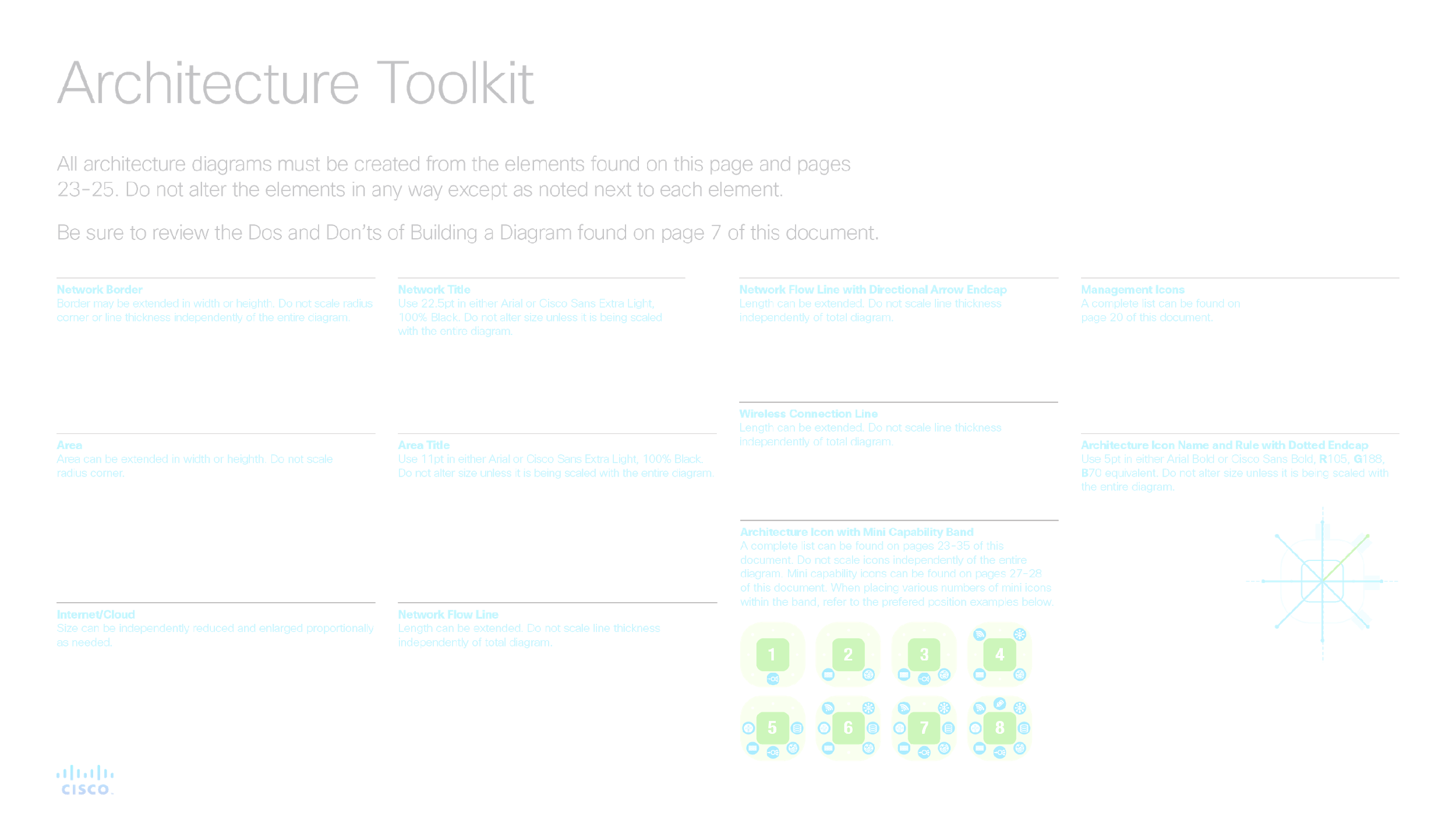 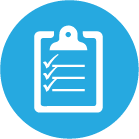 Title Example
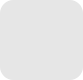 Area Title Example
Icon Title Example
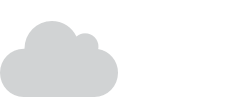 Icon Title Example
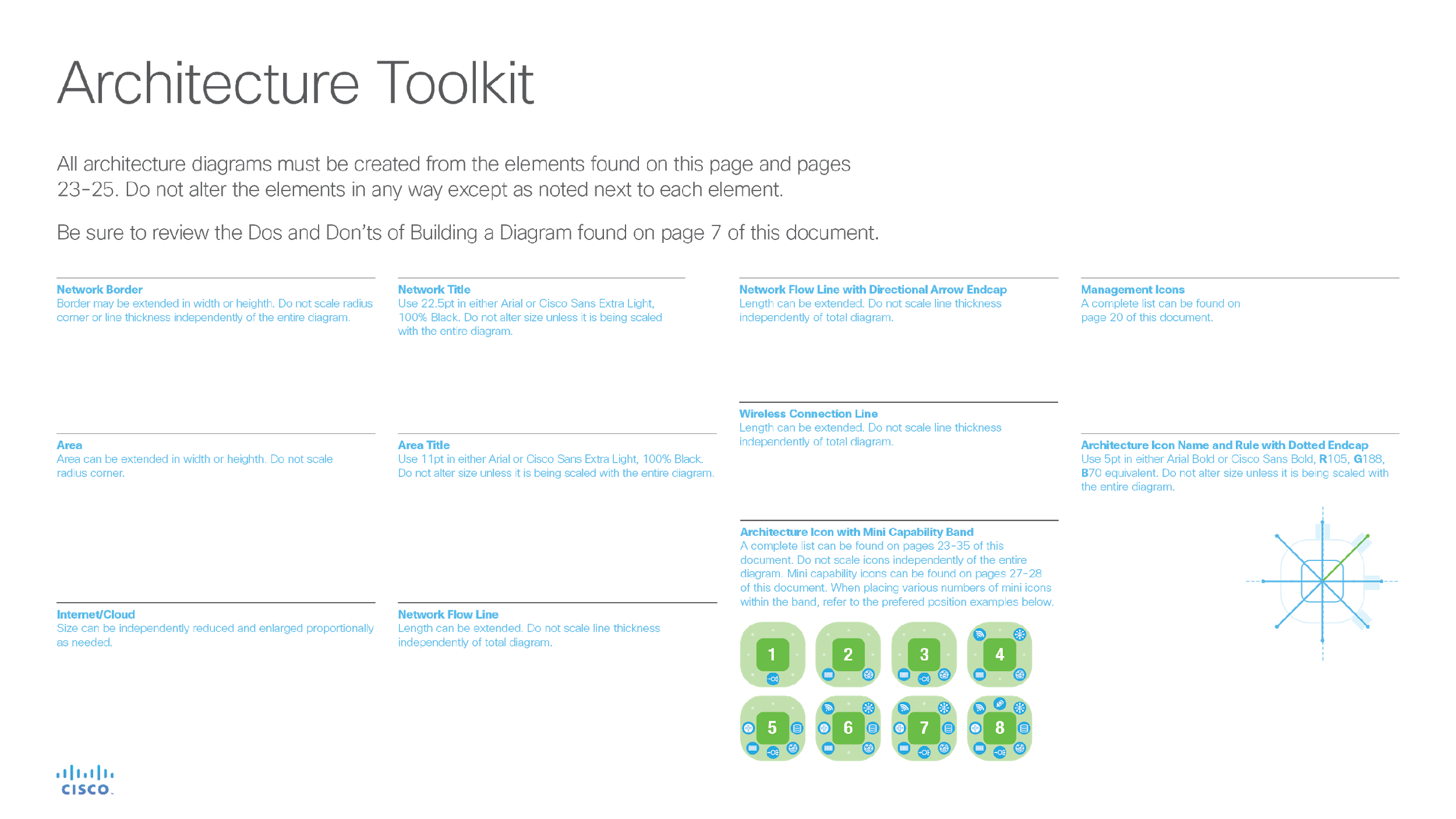 Using Selection Pane
The Selection Pane enables you to view and access layers easily
Turn on the Selection Pane
Each object in the pane is listed in the hierarchical order (depth) that it is on the slide.
Click the eye to make them invisible/visible so you can access objects below them without having to move them from their position
By clicking on an object or group name you can select objects that are hard to grab
Once selected, you can change their order via the Arrange menu, or move them with cursor keys
3
1
2
4
5
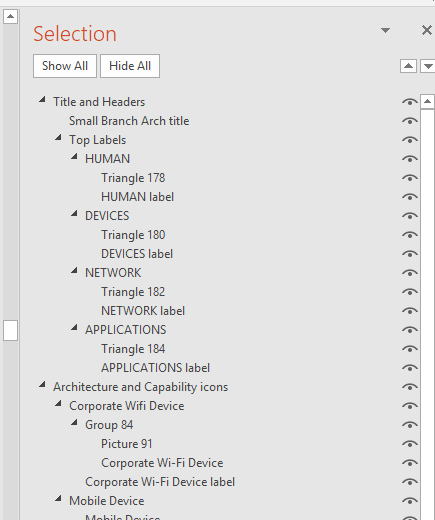 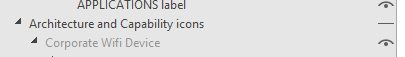 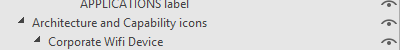 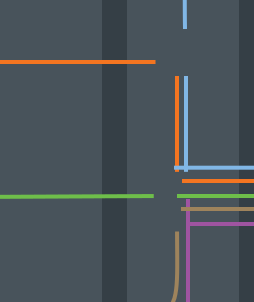 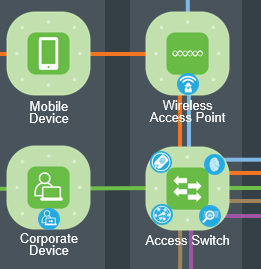 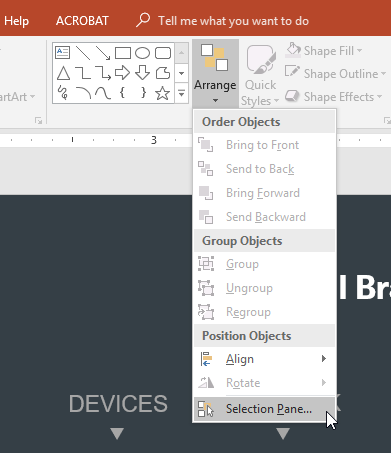 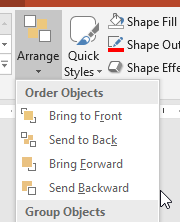 How to draw smooth business flows
By editing the points of a freeform shape you can create smooth consistent corners (steps 1-8).
Make the line with square turns, click and drag to make each segment (hold shift to constrain)
Select Edit Shape then Edit Points from the Drawing Tools menu
Using the gridlines from the View menu, add points before and after (Ctrl+click) 
After adding the new points, then select and delete the corner point 
Stretch handles as appropriate (back to where the corner point was, and the next corner)
     to create a smooth arching corner
1
2
3
4
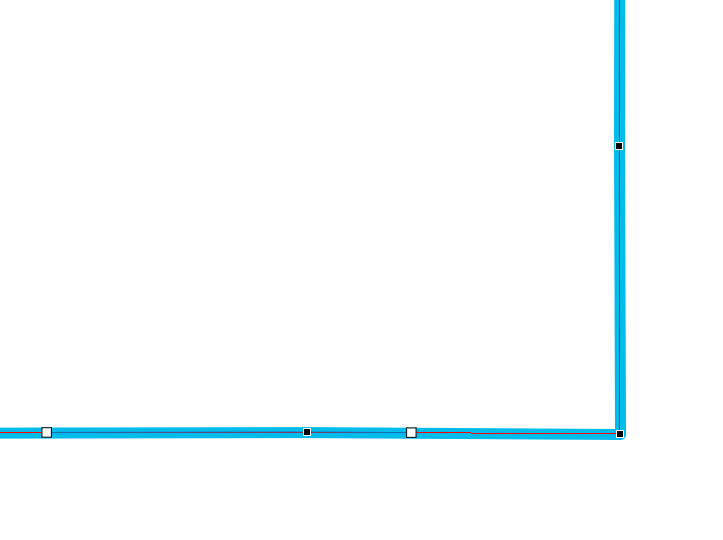 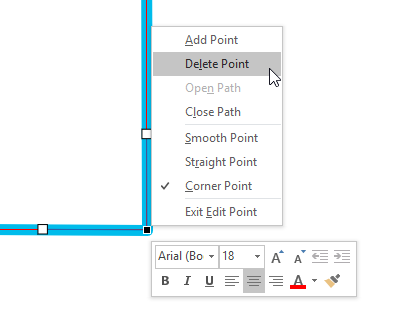 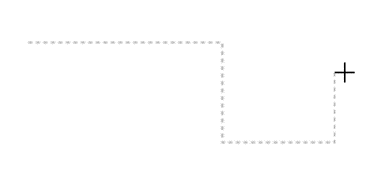 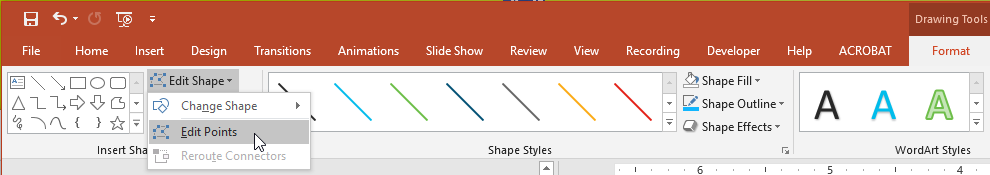 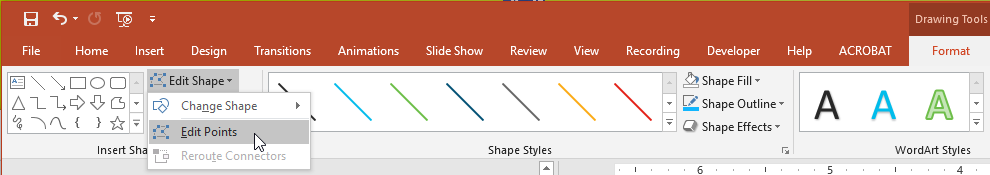 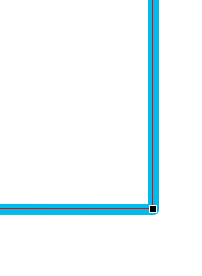 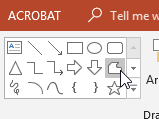 5
6
7
8
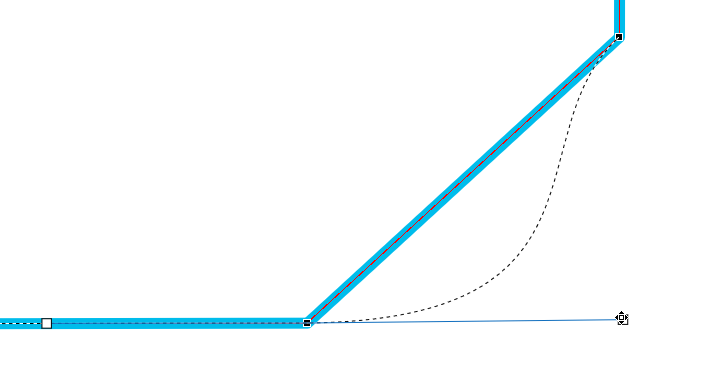 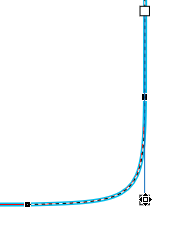 Business Flow Color Palette
Yellow
R255, G202, B5
Dark Blue
R92, G114, B182
Green
R113, G190, B73
Gray
R187, G189, B190
Light Blue
R143, G194, B233
Orange
R243, G117, B33
Brown
R157, G130, B92
Bright Orange
R238, G172, B66
Purple
R158, G84, B160
Bright Green
R190, G214, B56
Colors & Size
Capability blue is: RGB-38:169:224
Non-security capabilities are gray: RGB-153
Architecture green 
Pad: RGB-192:223:173
Core: RGB-106:189:70
Dots: RGB-222:238:212
Design purple is: RGB-161:83:160
Solid inside is physical appliance or device.
White inside/purple outline is: software/VM/virtual
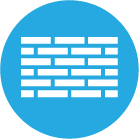 .43”
.16”
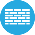 .43”
.16”
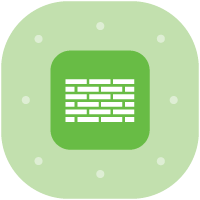 .63”
.33”x.38”
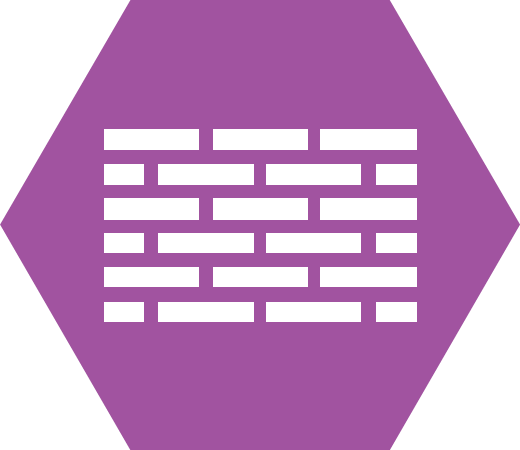 .33”x.38”
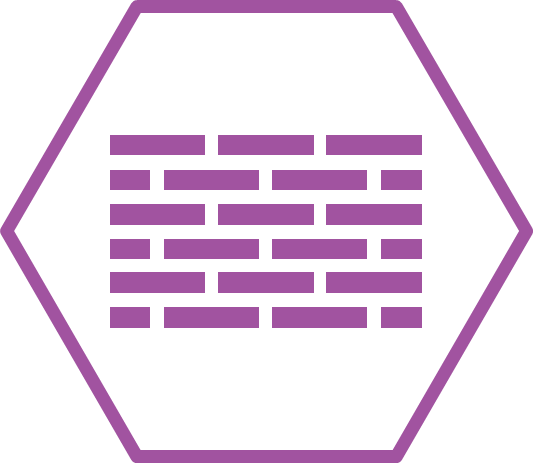 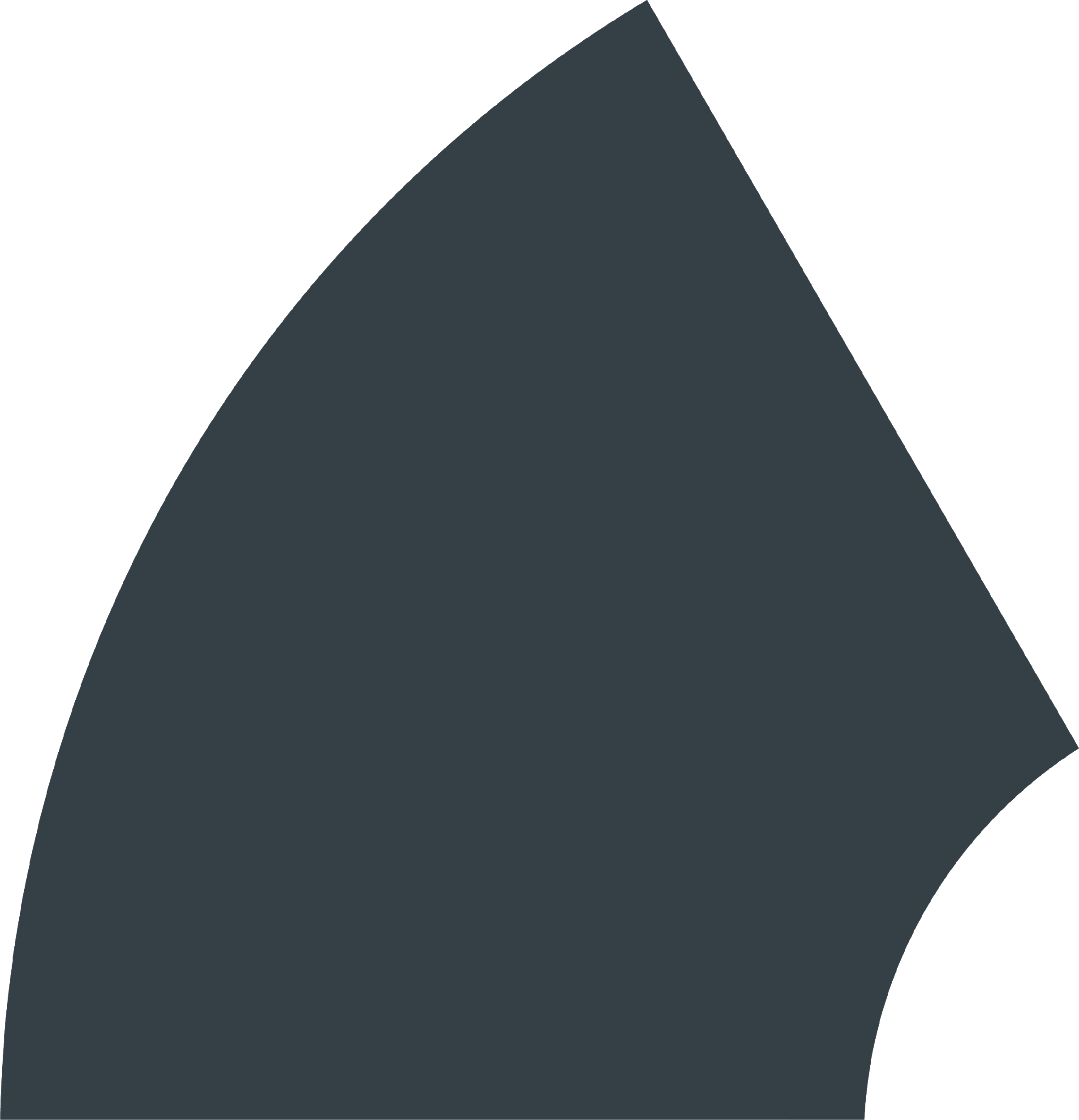 72-83-91
52-63-70
130-130-130
40-40-40
DMZ FPR-5
FP-9300-40
G0/1
VLAN 300
Zone
Wedge
Virtualization
Background
Port
VLAN
System
Dos and Don’ts
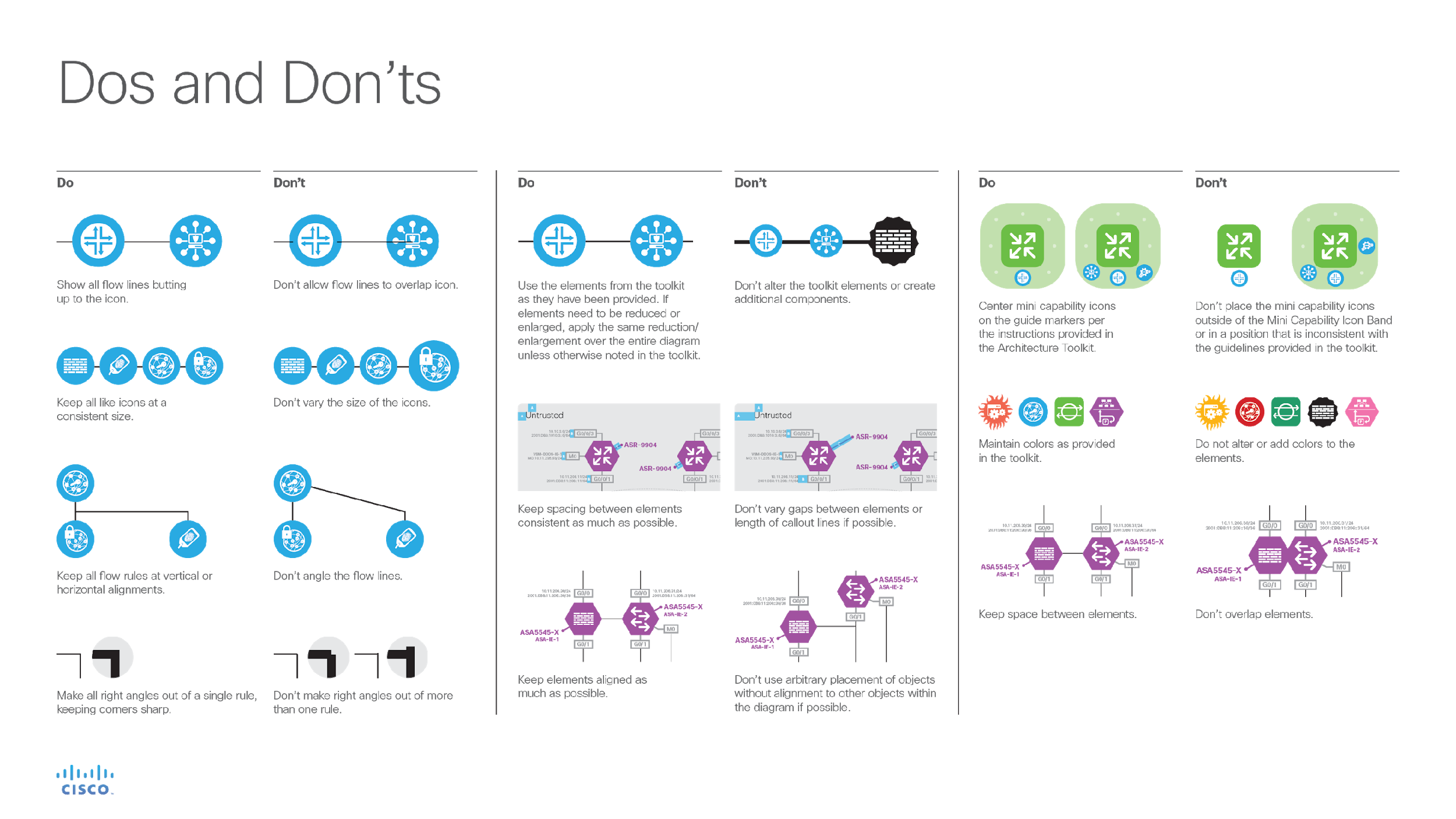 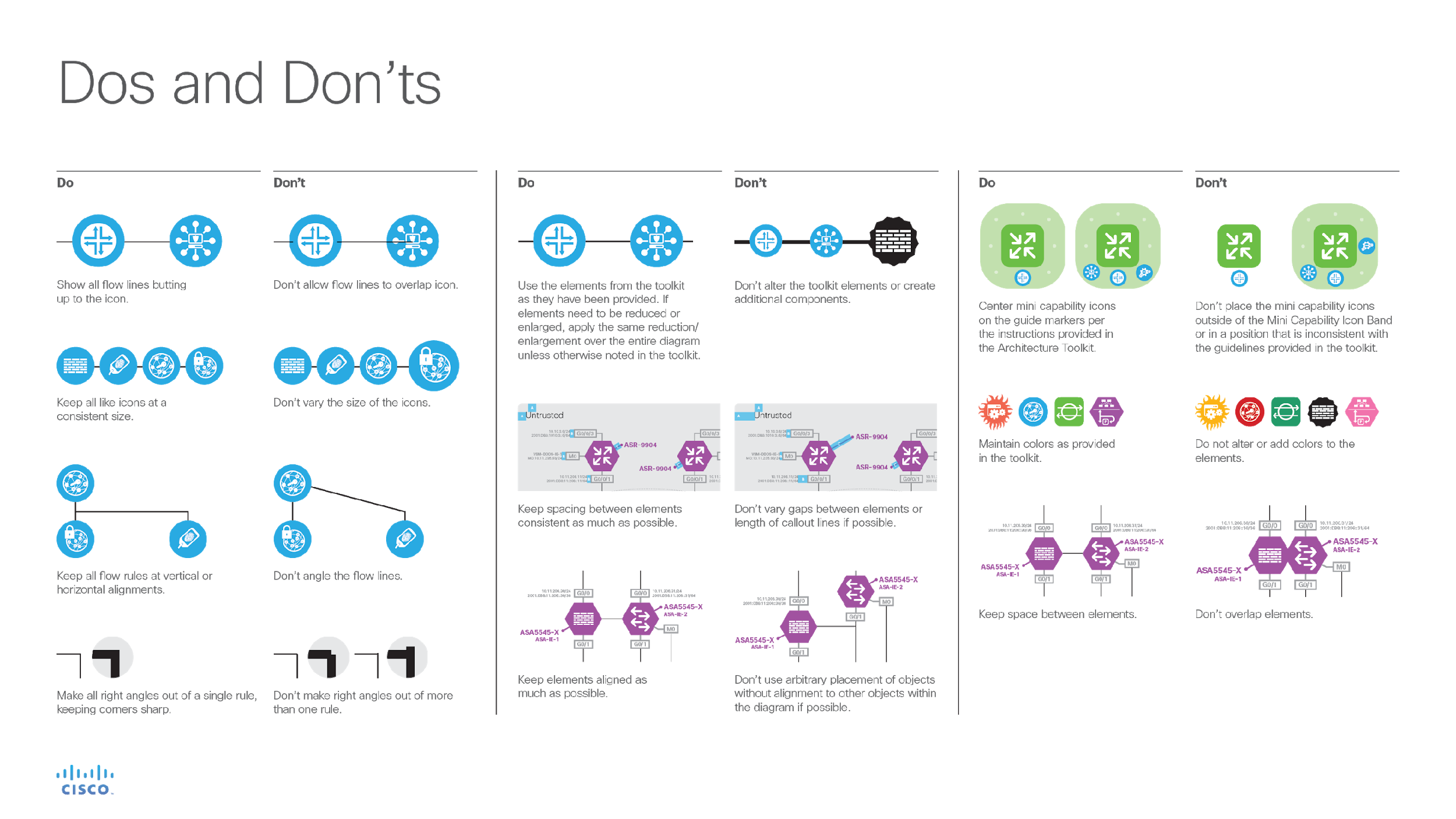 Do		Don’t
Do		Don’t
Do		Don’t
Show all flow lines butting
up to the icon.
Don’t allow flow lines to overlap icon.
Don’t alter the toolkit elements or create additional components.
Use the elements from the toolkit     as they have been provided. If elements need to be reduced or enlarged, apply the same reduction/ enlargement over the entire diagram unless otherwise noted in the toolkit.
Center mini capability icons on the guide markers per the instructions provided in the Architecture Toolkit.
Don’t place the mini capability icons outside of the Mini Capability Icon Band or in a position that is inconsistent with the guidelines provided in the toolkit.
Keep all like icons at a consistent size.
Don’t vary the size of the icons.
Maintain colors as provided in the toolkit
Don’t alter or add colors to the elements.
Keep spacing between elements consistent as much as possible.
Don’t vary gaps between elements or length of callout lines if possible.
Keep all flow rules at vertical or horizontal alignments.
Don’t angle the flow lines.
Keep space between elements.
Don’t overlap elements.
Keep elements aligned as much as possible.
Don’t use arbitrary placement of objects without alignment to other objects within the diagram if possible.
Make all right angles out of a single rule, keeping corners sharp.
Don’t make right angles out of more than one rule.
SAFE Solution Toolkits have all the parts
Toolkits available on these platforms:
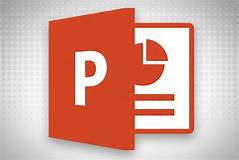 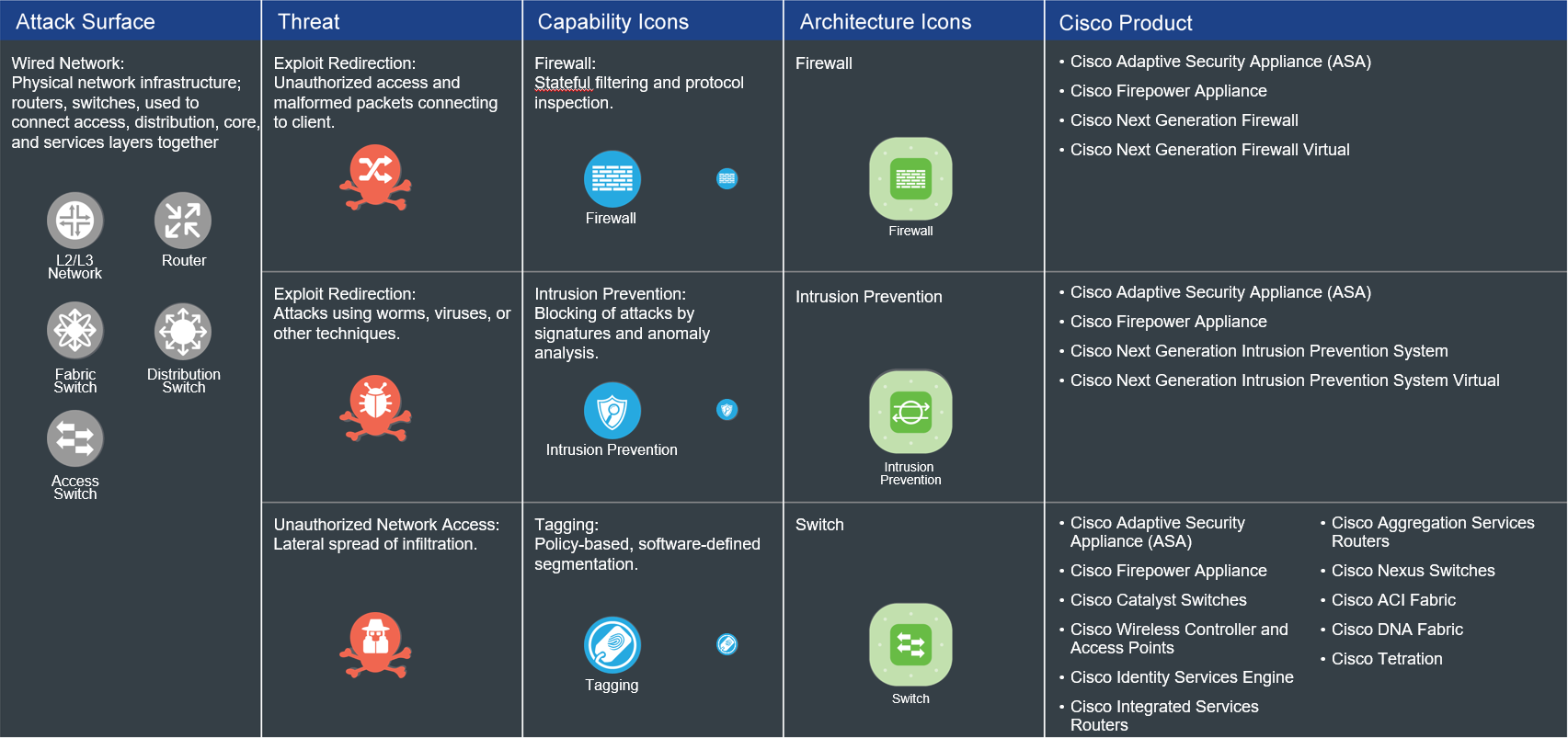 Reference    Security  Architecture

Cyber BluePrintTemplates

Customize to your    environments
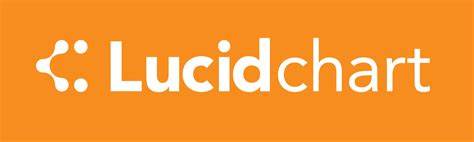 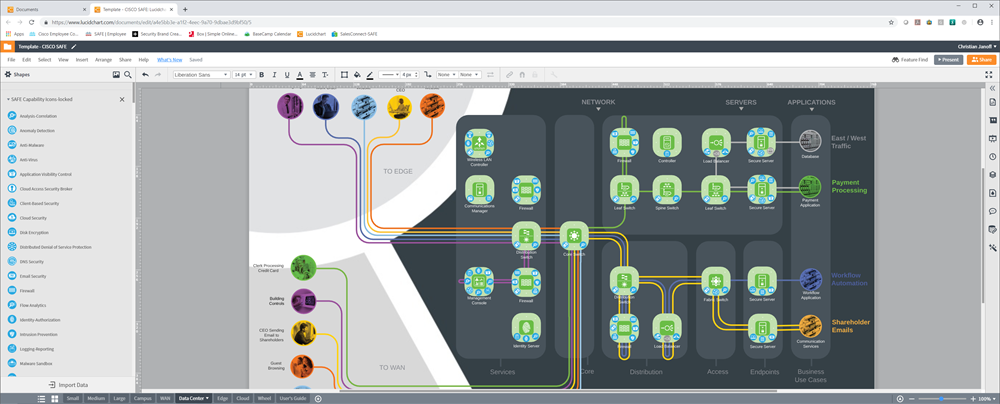 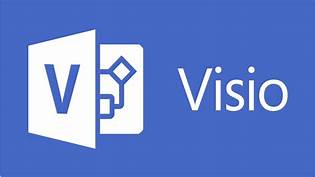 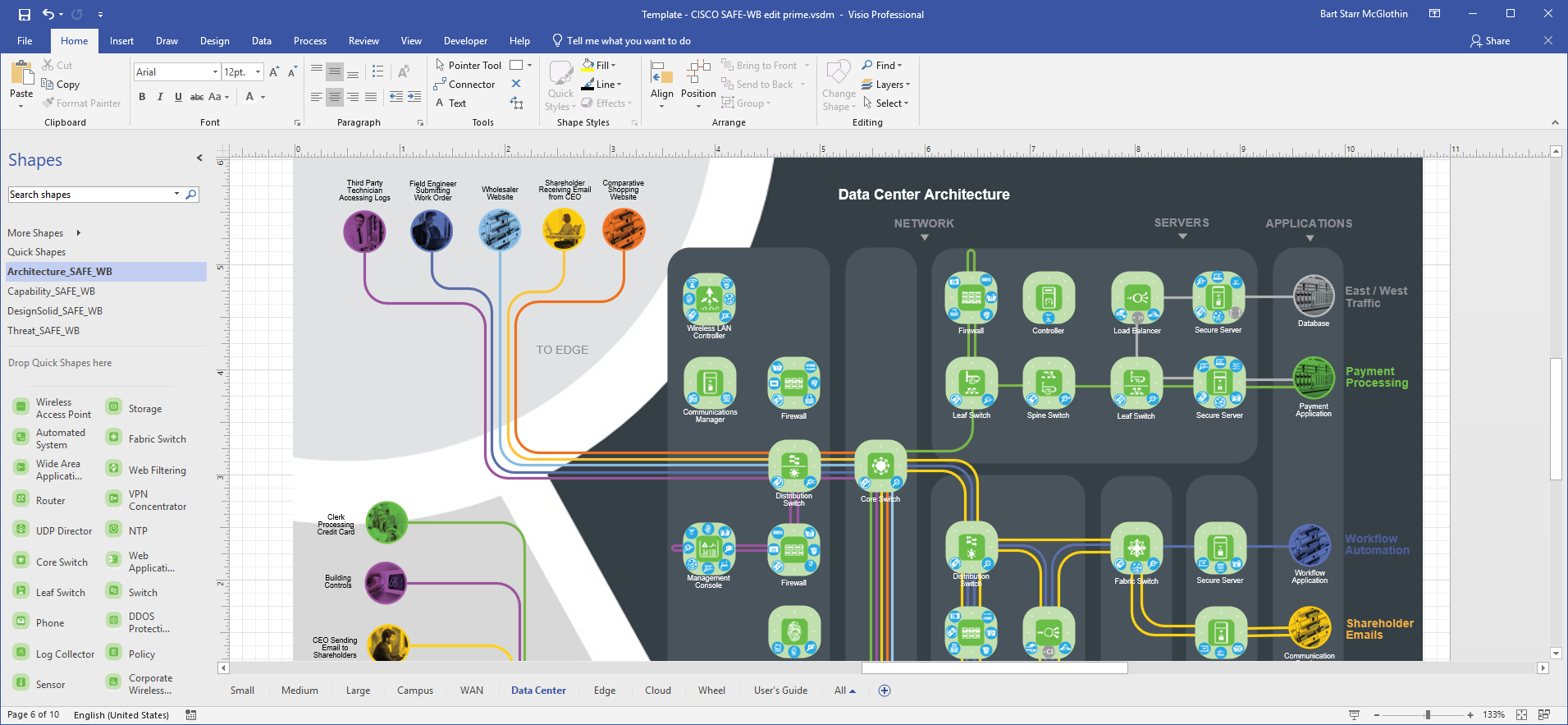 cisco.com/go/safe
Feedback
Please submit feedback or ideas related to the SAFE Toolkit, or 
requesting a SAFE Workshop at the link below:

https://cisco-safe.ideas.aha.io
Vector based icon resources
Threat Icons
Rogue
Phishing
Botnets
DDOS
Exploit
Redirection
Malware
BYOD
Threats
Anti-Spam
Man-in-the-Middle
Web based
Exploit Kit
Phishing
Sniffing
Exfiltration
Wireless Threat
Malicious
Device
Malicious
Device
Empty
Threat
Threat Icons (2021)
Malicious
Insider
Social
Engineering
Social
Engineering
Social
Engineering
Unwitting 
Threat Actor
Social 
Engineering
Malicious
Insider
Capability Icons
Flow Analytics
Identity
Intrusion
Prevention
Intrusion
Detection
Anti-Malware
Anti-Virus
Analysis
Correlation
Anomaly
Detection
Anti-Spam
Logging/
Reporting
Application Visibility
Control (AVC)
Client-Based
Security
Cloud
Security
Data Loss
Prevention (DLP)
Distributed
Denial of
Service Protection
Microsegmentation
DNS
Malware
Sandbox
Monitoring
DNS
Security
Email Encryption
Email Security
Firewall
CASB
Disk
Encryption
Mobile 
Device 
Management 
(MDM)
Network
Anti-Malware
Load Balancer
Capability Icons
Tagging
Server-Based
Security
TLS 
Offload
Threat
Intelligence
Time
Synchronization
VPN
Concentrator
Web Reputation/
Filtering/DCS
Virtual Private
Network (VPN)
Vulnerability
Management
Web
Application
Firewall
Web Security
Wireless 
Intrusion
Detection 
System
(WIDS)
Wireless 
Intrusion
Prevention 
System
(WIPS)
Policy/
Configuration
Posture
Assessment
Wireless Rogue
Detection
Capability Icons – 2021
API Interface
Certificate
Authority
Certificate
Services
Device 
Profiling
Device 
Trajectory
Data 
Integrity
File 
Trajectory
Federation
Micro segmentation
Microsegmentation
Multi-Factor
Authentication
Secure API
Gateway
Secure 
File Share
SecureX
SOAR XDR
Mini Capability Icons
Microrosegmentation
Server-Based
Security
Use these icons with the architectural icons. Labels are for identification purposes only and should not appear within the architectural icon mats.
Client-Based
Security
Application Visibility
Control (AVC)
Analysis/
Correlation
Anomaly
Detection
Anti-Malware
Anti-Spam
Anti-Virus
CASB
API Interface
Certificate
Authority
Device 
Profiling
Certificate
Services
Device 
Trajectory
Data 
Integrity
File 
Trajectory
Federation
Microsegmentation
Flow Analytics
Email Encryption
Data Loss
Prevention (DLP)
Firewall
Cloud
Security
Distributed Denial
of Service Protection
Email Security
DNS
Security
Malware
Sandbox
Load Balancer
Identity
Intrusion
Detection
Intrusion 
Prevention
Logging/
Reporting
DNS
Microsegmentation
Multi-Factor
Authentication
Secure API
Gateway
Secure 
File Share
SecureX
Vulnerability
Management
Disk
Encryption
Mobile Device
Management (MDM)
Posture
Assessment
Policy/Configuration
Monitoring
Tagging
TLS Offload
Threat
Intelligence
Time
Synchronization
Network
Anti-Malware
Web Security
Web Reputation/
Filtering/DCS
Web Application
Firewall
Wireless Intrusion
Detection System
(WIDS)
Virtual Private
Network (VPN)
VPN
Concentrator
SOAR XDR
Mini Capability Icons - Continued
Use these icons with the architectural icons. Labels are for identification purposes only and should not appear within the architectural icon mats.
Wireless Intrusion
Prevention System
(WIPS)
Wireless Rogue
Detection
Standard and Mini Action Icons
Remediate
Quarantine
Block
Block
Quarantine
Remediate
Attack Surface Icons
L2 Switching
Video
Conference
Bridge
Application
Optimization
Application
Host Context
Infrastructure
Redundancy
Path Control
Routing
L2/L3
Network
L3 Switching
Voice
Database
User
Quality of
Service
Standardized
System Images
Load Balancer
Wireless
Connection
Storage
Fabric
Switching
Secure
Server
Attack Surface Icons - 2021
IOT Endpoint 
Engine
IOT Endpoint 
Actuator
IOT Endpoint 
Gauge
IOT Endpoint 
PLC
IOT Endpoint 
Gauge
IOT Endpoint 
Pump
Vehicle
Plane
Vehicle
Commercial
Vehicle 
Consumer
IOT Endpoint 
HMI
Mini Attack Surface Icons
L2 Switching
L2/L3 Network
L3 Switching
Infrastructure
Redundancy
Application
Optimization
Routing
Fabric Switching
Database
Conference
Bridge
Application
User
Voice
Storage
Video
Standardized
System Images
IOT Endpoint 
PLC
IOT Endpoint 
Gauge
IOT Endpoint 
HMI
IOT Endpoint 
Pump
IOT Endpoint 
Engine
IOT Endpoint 
Gauge
IOT Endpoint 
Actuator
Wireless
Quality of
Service
Path Control
Vehicle
Plane
Vehicle 
Consumer
Vehicle
Commercial
Secure
Server
Host Context
Load Balancer
Architectural Icons
Cut and paste mini-capabilities icons (without label copy) and center on the white dots within the icon mats. See the “how to” guide for additional placement instructions.  Use Grey background for Architectures
Email Security
Adaptive Security
Appliance
Catalyst
Switch
Blade Server
Cisco
Appliance
ACI Leaf
Switch
ACI Spine
Switch
Automated
System
Corporate
Device
ACI Controller
Endpoint
Concentrator
Flow
Sensor
Flow
Collector
Firepower
Appliance
Firepower
Management Center
Firewall
Fabric Switch
DDOS Protection
Appliance
Architectural Icons
Cut and paste mini-capabilities icons (without label copy) and center on the white dots within the icon mats. See the “how to” guide for additional placement instructions.  Use Grey background for Architectures
Management
Console
SD-WAN
Nexus 1kv
!
Nexus Data Center Switch
Intrusion
Detection
Generic
Appliance
Phone
Router
L3 Switch
Nexus Switch
Nexus Fabric
Switch
Server
Radware 
Appliance
Load Balancer
Secure Server
Storage
Stacked Switch
Sandbox
Appliance
Architectural Icons
Cut and paste mini-capabilities icons (without label copy) and center on the white dots within the  icon mats. See the “how to” guide for additional placement instructions.  Use Grey background for Architectures
Wireless LAN
Controller
UDP
Director
Wide Area
Application Engine
TLS Appliance
Unified Access
Switch
Web Security
Wireless
Access Point
VPN
Concentrator
Web App
Firewall
Switch
Architectural Icons - 2021
Firepower
Appliance
Firepower
Management Center
Tetration
Vehicle
Flight
Vehicle
Consumer
SecureX
Vehicle
Commercial
Application
Workspace
Cell Tower
Cell Tower
Architectural Icons - Examples
Switch
Email Security
Web Security
Radware 
Appliance
Firepower
Appliance
Firepower
Appliance
Router
Corporate
Device
Wireless LAN
Controller
Catalyst
Switch
Nexus Switch
Nexus Fabric
Switch
Unified Access
Switch
Switch
Secure Server
Secure Server
Adaptive Security
Appliance
Wireless
Access Point
Design Icons
Adaptive Security
Appliance
ACI Leaf Switch
Blade Server
ACI Controller
ACI Spine Switch
Catalyst Data Center
Switch
Web Security
Switch Stack
Intrusion
Email Security
Fabric Switch
Firewall
Detection
Firepower
Appliance
Nexus Data 
Center Switch
Nexus Fabric Switch
Nexus 1kv
L3 Switch
Nexus Switch
Load Balancer
L2 Switch
Router
AccessPoint
Wireless LAN
Controller
Wireless
Switch
Design Icons
Actors
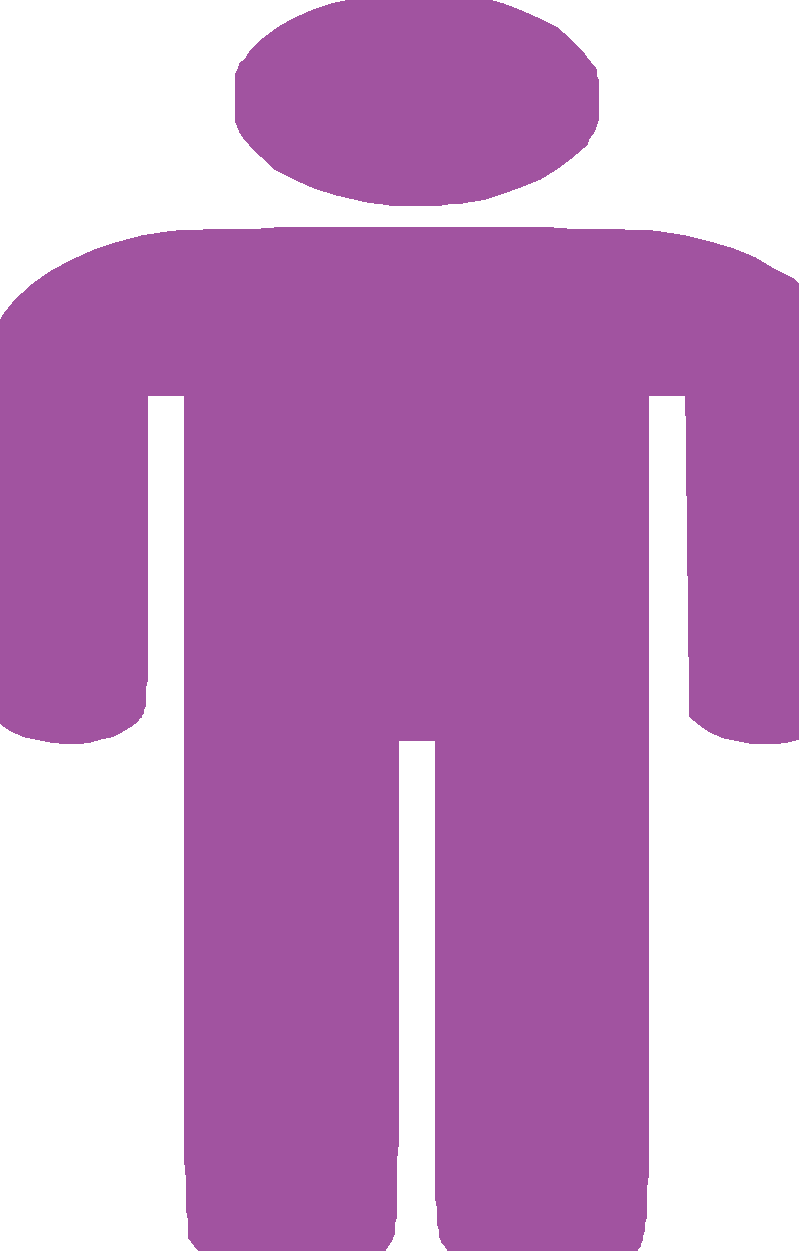 Examples
Phone
Software / Applications / Virtual Services
Cisco
AnyConnect
T1/1-4
Mobile
WLAN
Controller
Peer
Link
T1/1-4
Peer
Link
Web Security
E1/1-4
E1/1-4
VLAN201
VLAN201
G1/6
HSRP
Cisco
AMP
Cisco
AMP
Tetration
Agent
Web
Security Virtual
Encryption
Offload
Corporate
Device
Server
Cisco Cloud 
Web Security
Virtual
Load Balancer
Corporate
Device
Automated
System
Virtual
Secure Server
Call Manger
E1/8
E1/8
E1/8
E1/8
Design Icons - 2021
Firepower
Management
Center
Firepower
Appliance
SecureX
Tetration
Appliance
Vehicle
Commercial
Vehicle
Flight
Vehicle
Consumer
SecureX
Firepower
Virtual
Appliance
Tetration
Virtual Appliance 
or Agent
Firepower
Management
Center Virtual
Architecture and Design Icon Sets
Identity
Directory
Corporate
Wireless Device
Actuator
Automated
System
Video
Endpoint
Mobile
Corporate
Device
Phone
Sensor
Phone
MS Active
Directory
Identity
Directory
Automated
System
Architecture and Design Icon Sets
Firepower
Management
Center
Firewall
Intrusion
Prevention
VPN
Concentrator
DDOS
Protection
Web Security
Web Filtering
Web Application
Firewall
SD-WAN
Firepower
Appliance
Adaptive Security
Appliance
Architecture and Design Icon Sets
DNS
NTP
Monitoring
Vulnerability
Management
Policy
Log
Collector
SIEM
MDM
Secure
DNS
DNS
DNS
Architecture and Design Icon Sets
Flow
Sensor
Flow
Collector
Endpoint
Concentrator
UDP
Director
Management
Console
!
!
!
Architecture and Design Icon Sets
Router
Access
Switch
Distribution
Switch
Core
Switch
Fabric
Switch
Leaf
Switch
Spine
Switch
SD
Controller
Wireless
Access Point
Switch Stack
Access
Switch
Distribution
Switch
Core
Switch
Fabric
Switch
ACI Leaf Switch
ACI Spine Switch
ACI Controller
Access Point
Architecture and Design Icon Sets
Server
Secure Server
Blade Server
Storage
Load Balancer
Wide Area
Application Engine
TLS Appliance
Wireless LAN
Controller
Radware 
Appliance
Architecture and Design Icon Sets - 2021
Firepower
Management
Center
Firepower
Appliance
SecureX
Tetration
Vehicle
Flight
Vehicle
Consumer
Vehicle
Commercial
Security Iconography
Firewall
IDS
IAM
UTM
NGIPS
NGFW
ISE
NBA
NAC
AMP
MalwareSandbox
PatchManagement
VulnerabilityManagement
Inspection/Forensics
LogManagement
ApplicationControl
DDoS
SIEM
Virtual
Antivirus
Services
Email
Virtual
Deployment
Cloud Based
VPN
Web
Cloud Based
Management
Retrospective
Security
Trustsec
WAF
Security Iconography
WWW
Technology
Wi-Fi
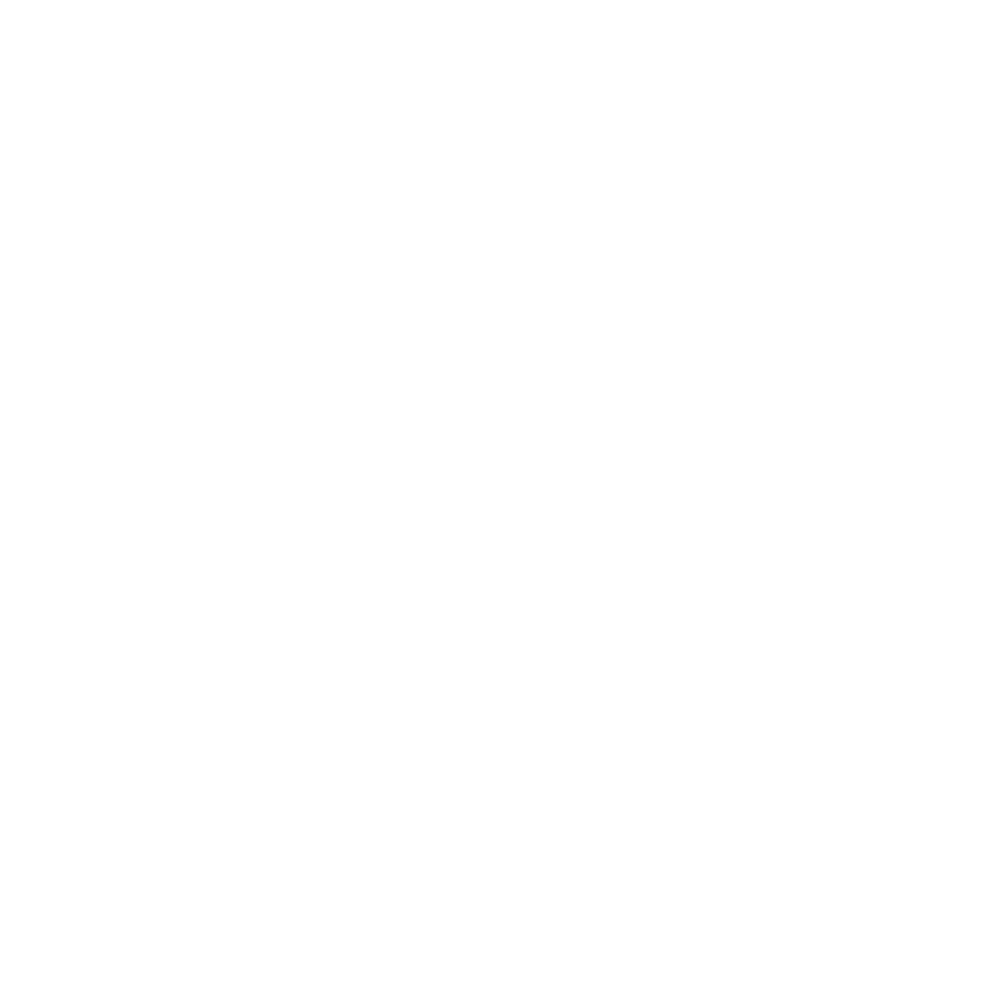 Business
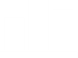 People, places, things
IoT Things
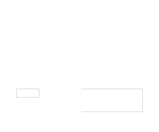 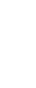 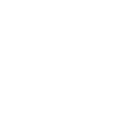 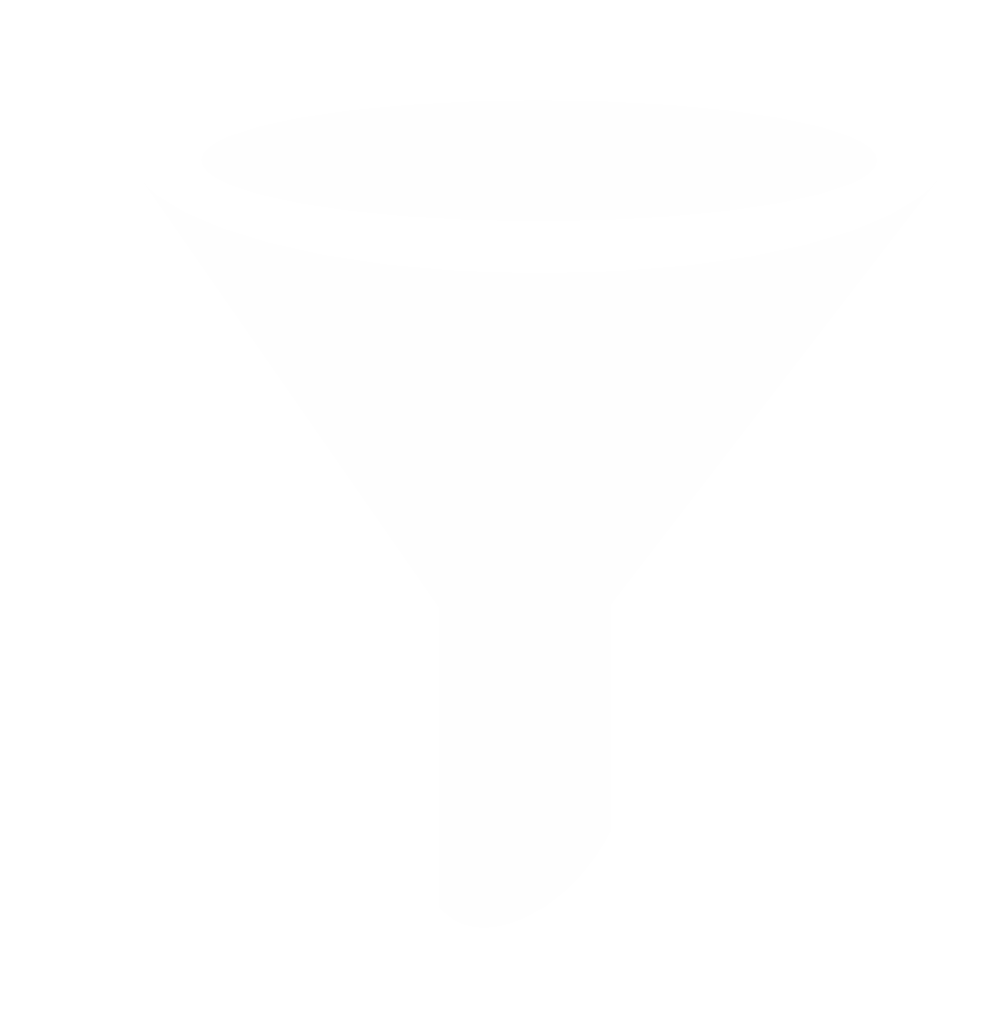 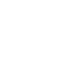 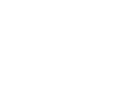 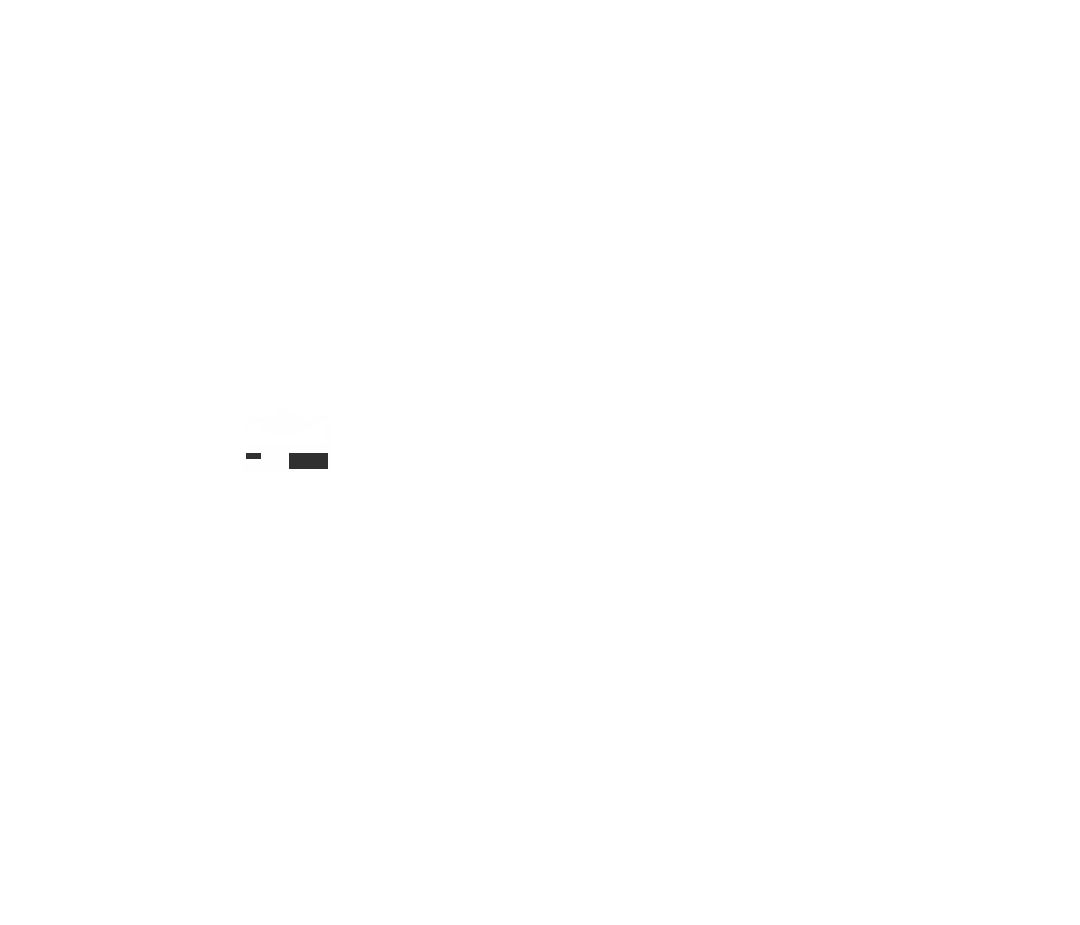 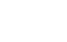 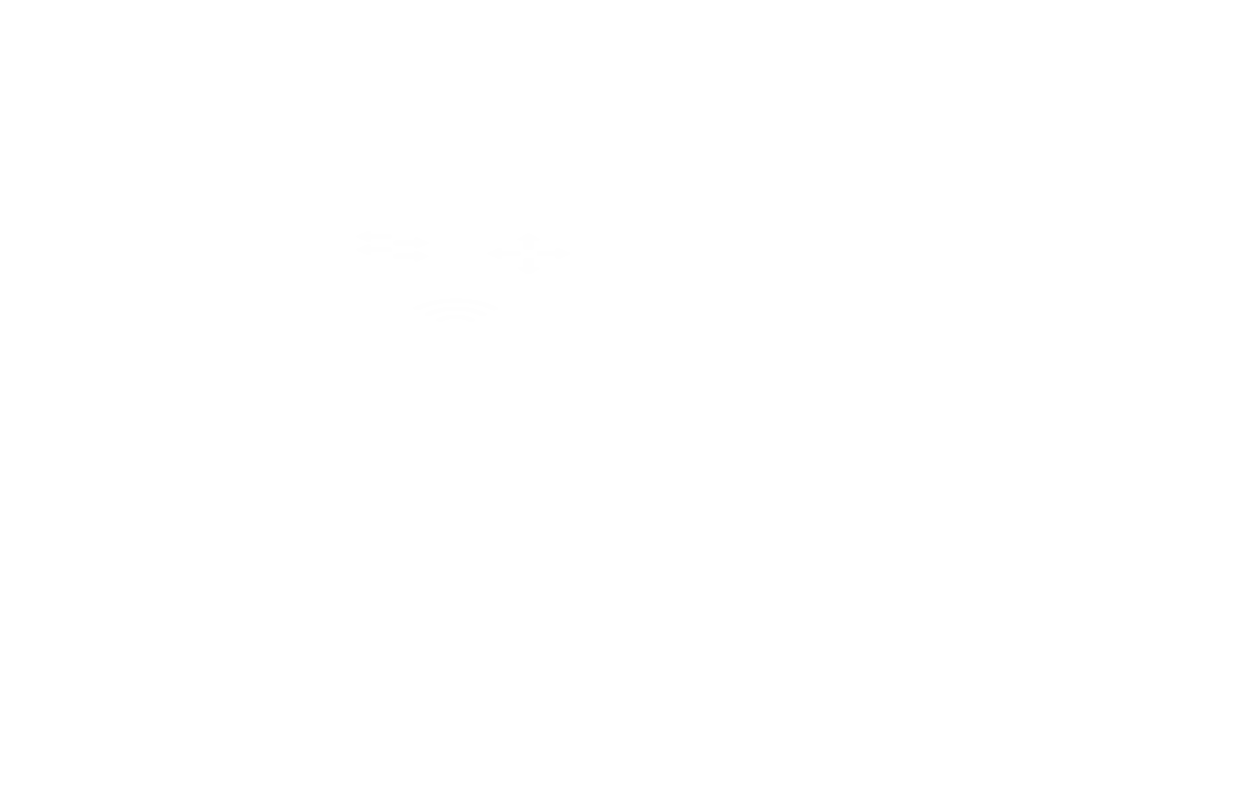 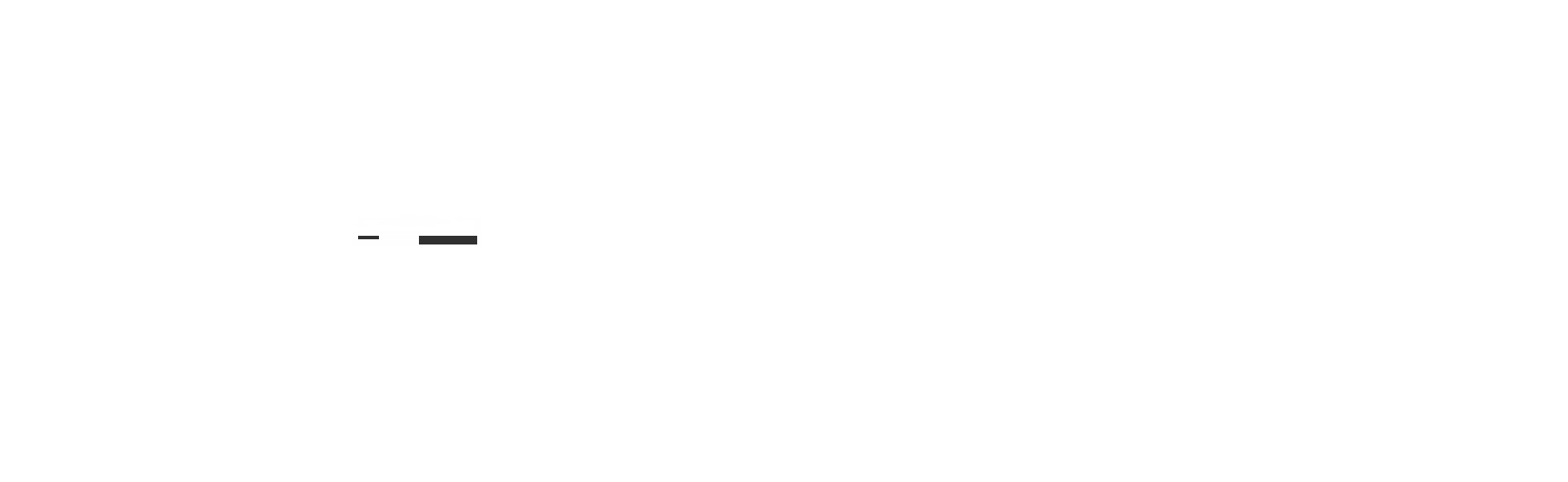 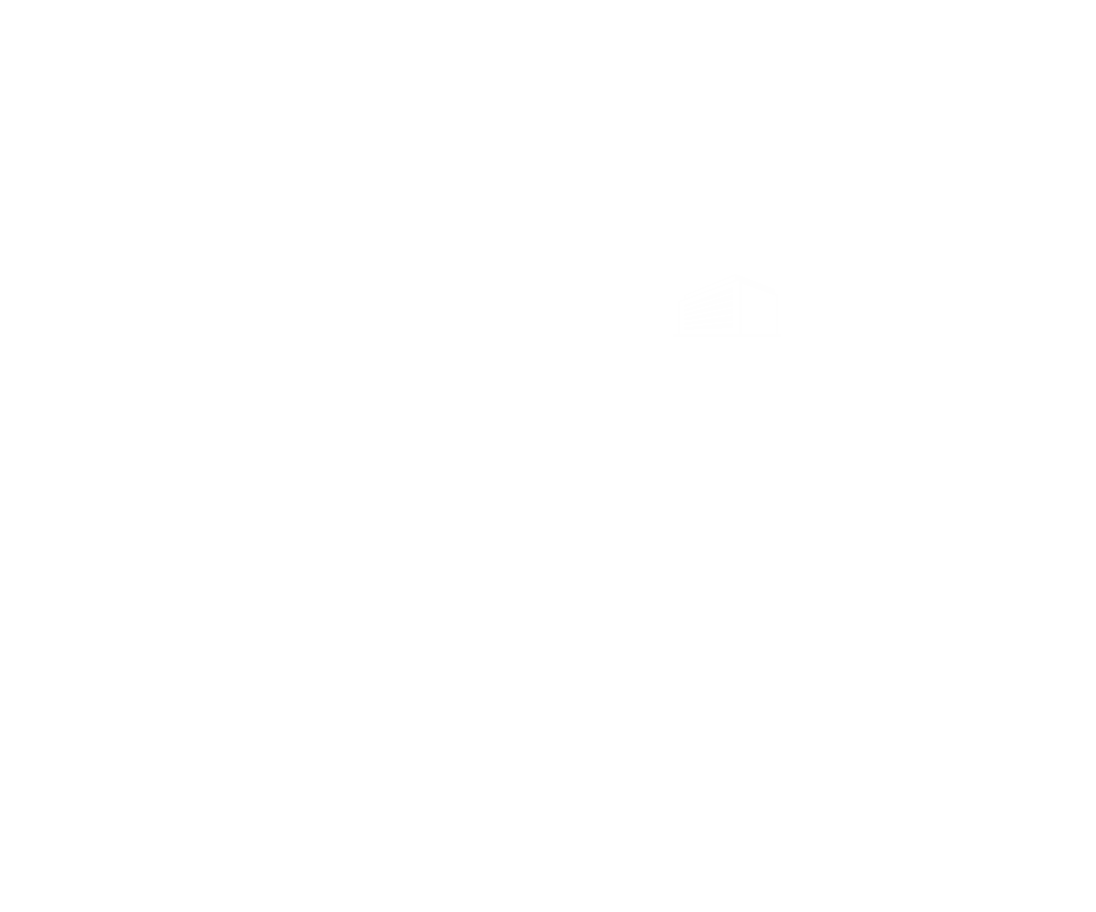 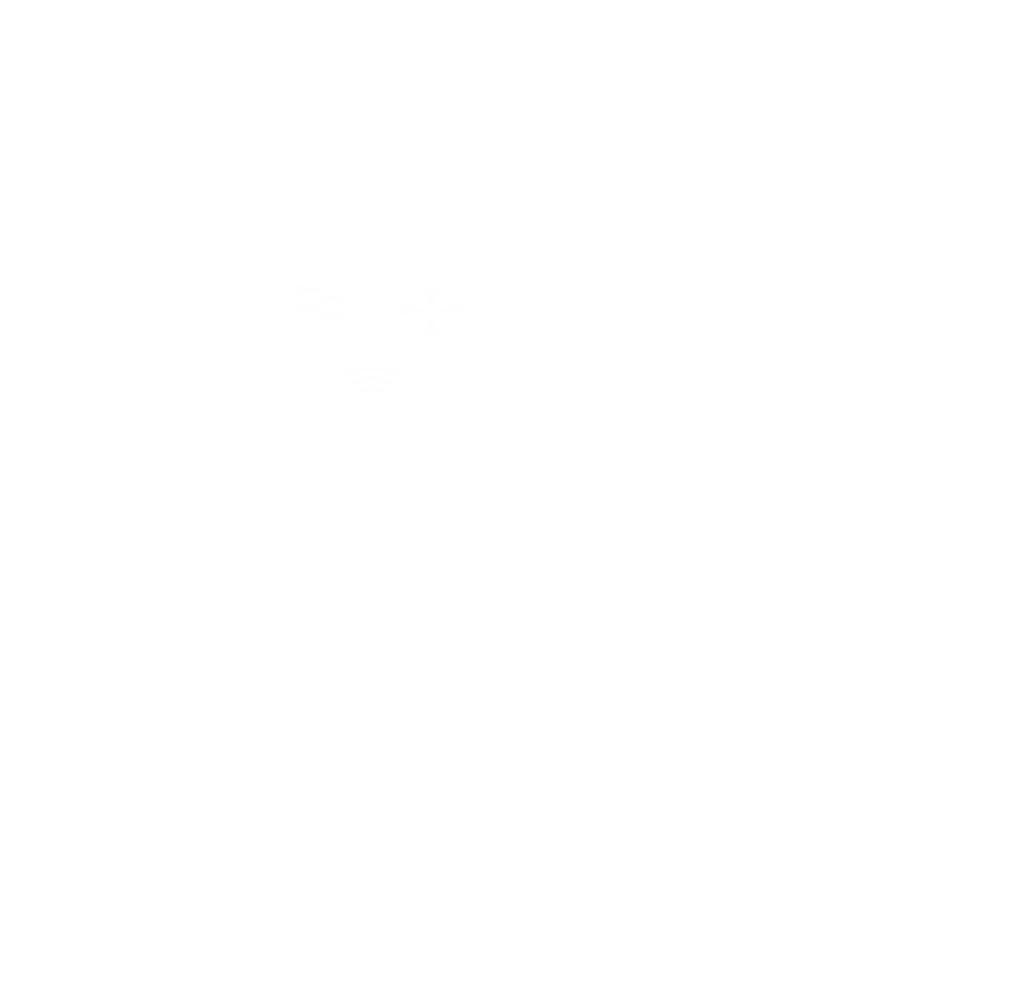 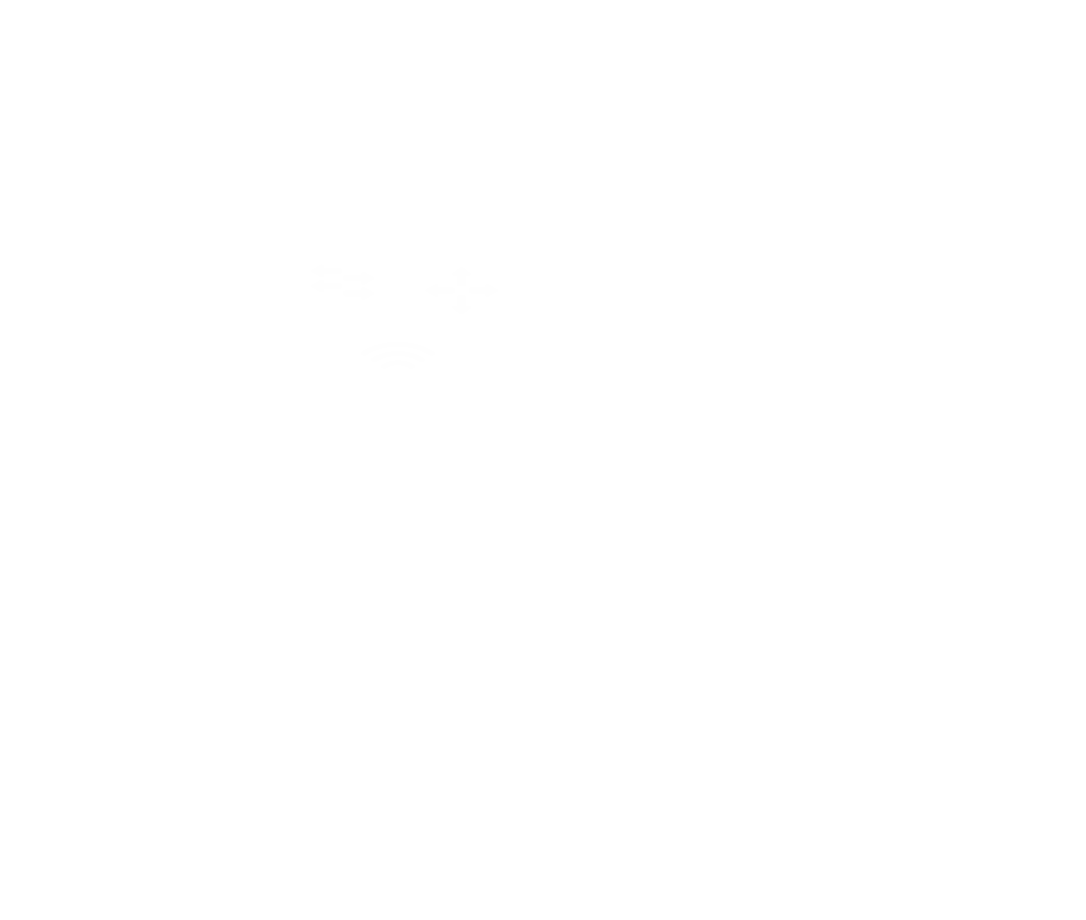 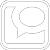 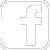 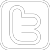 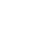